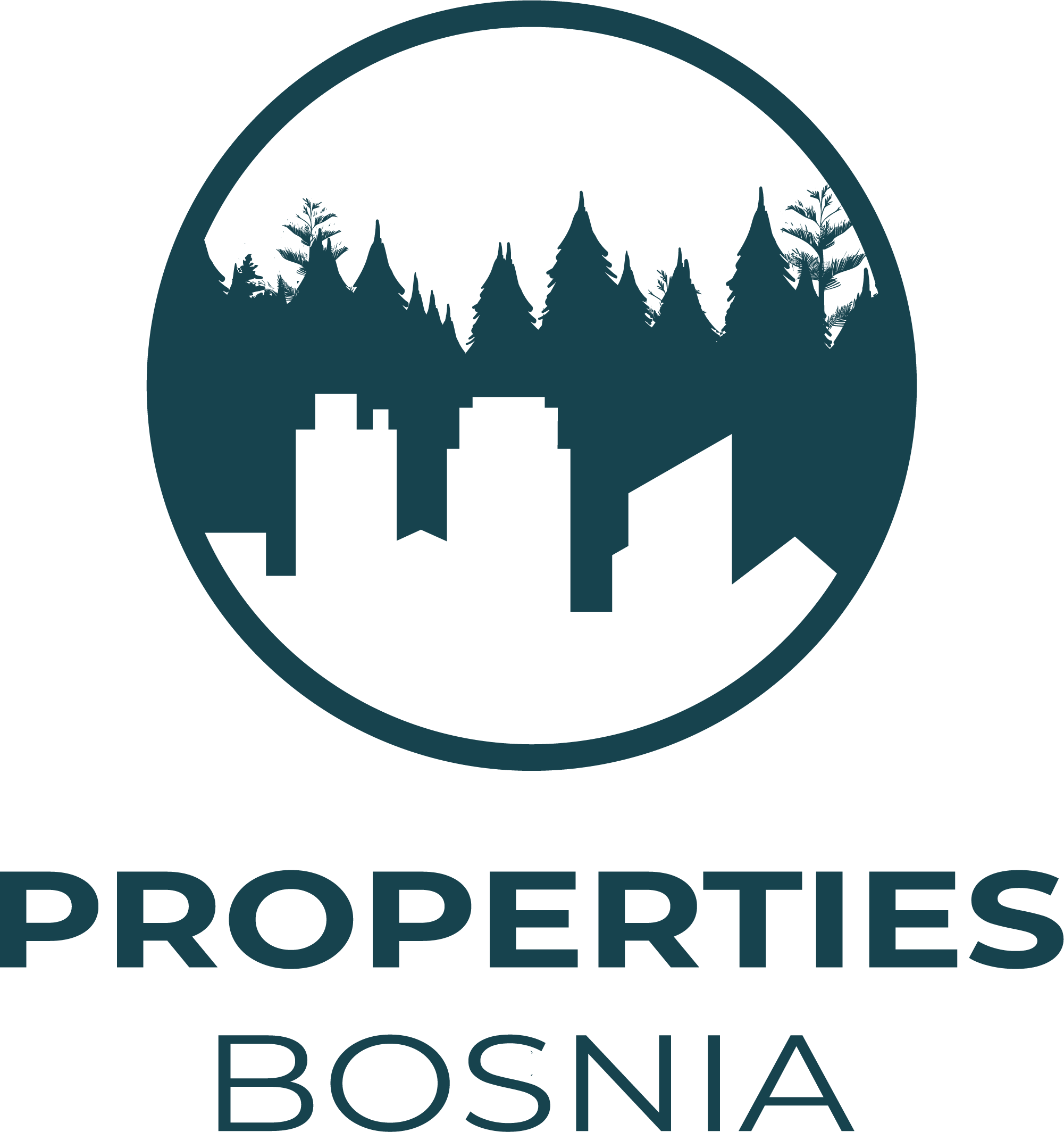 French Fries Processing Factory in Srebrenica, Bosnia is for sale
Proposal

French Fries factory located in Srebrenica, Republika Srpska, Bosnia & Herzegovina is for sale.

PP&E assets are in good working condition. All assets are on the books of a local legal entity named Green Group Bosnia. 

Asset description is appended in Attachment 1.
WhatsApp: +387 62 111 311 | +971 55 558 2516
1
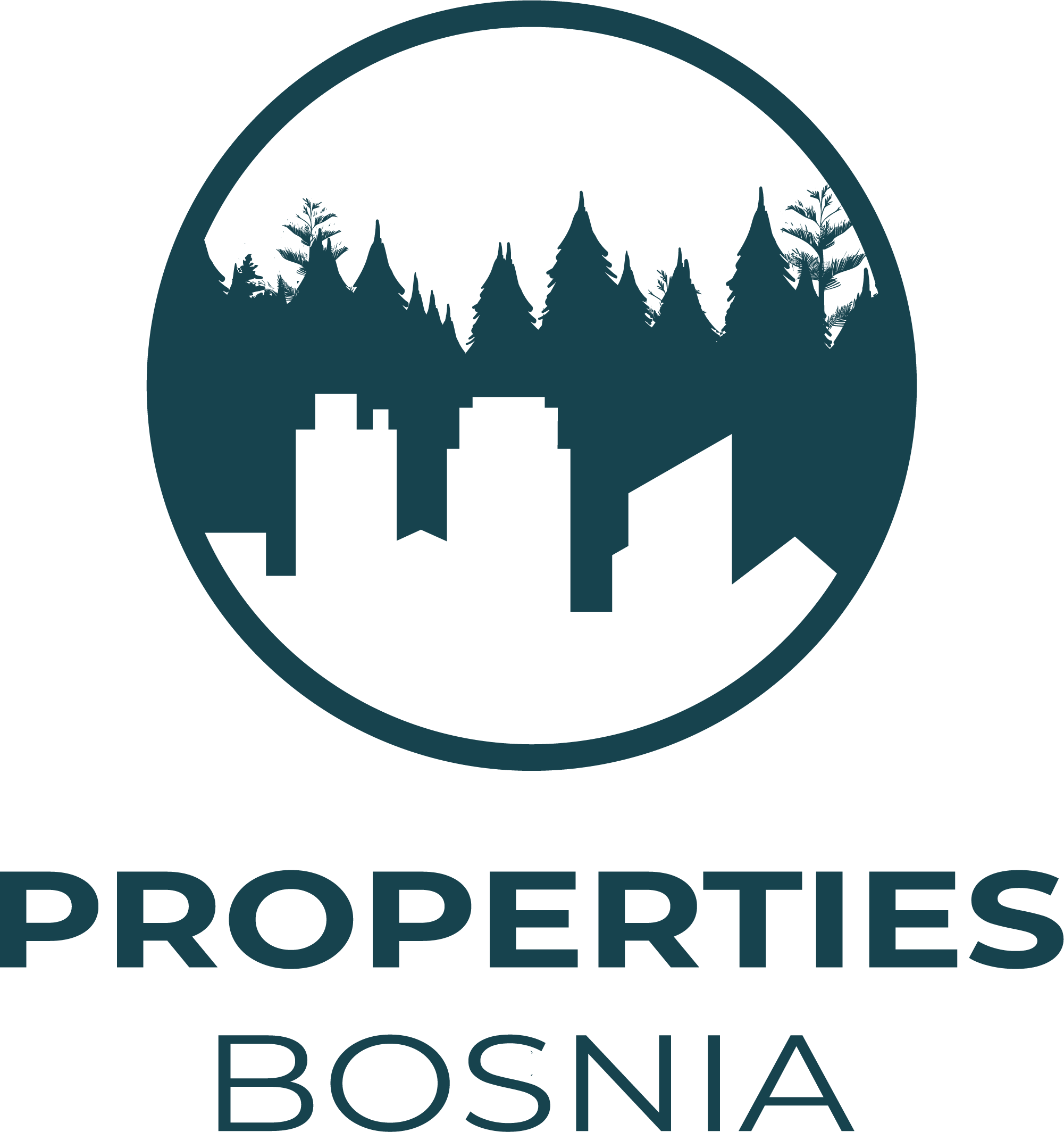 General information
Location: Srebrenica, Republic of Srpska, Bosnia and Hercegovina
Price: 3.000.000 euros
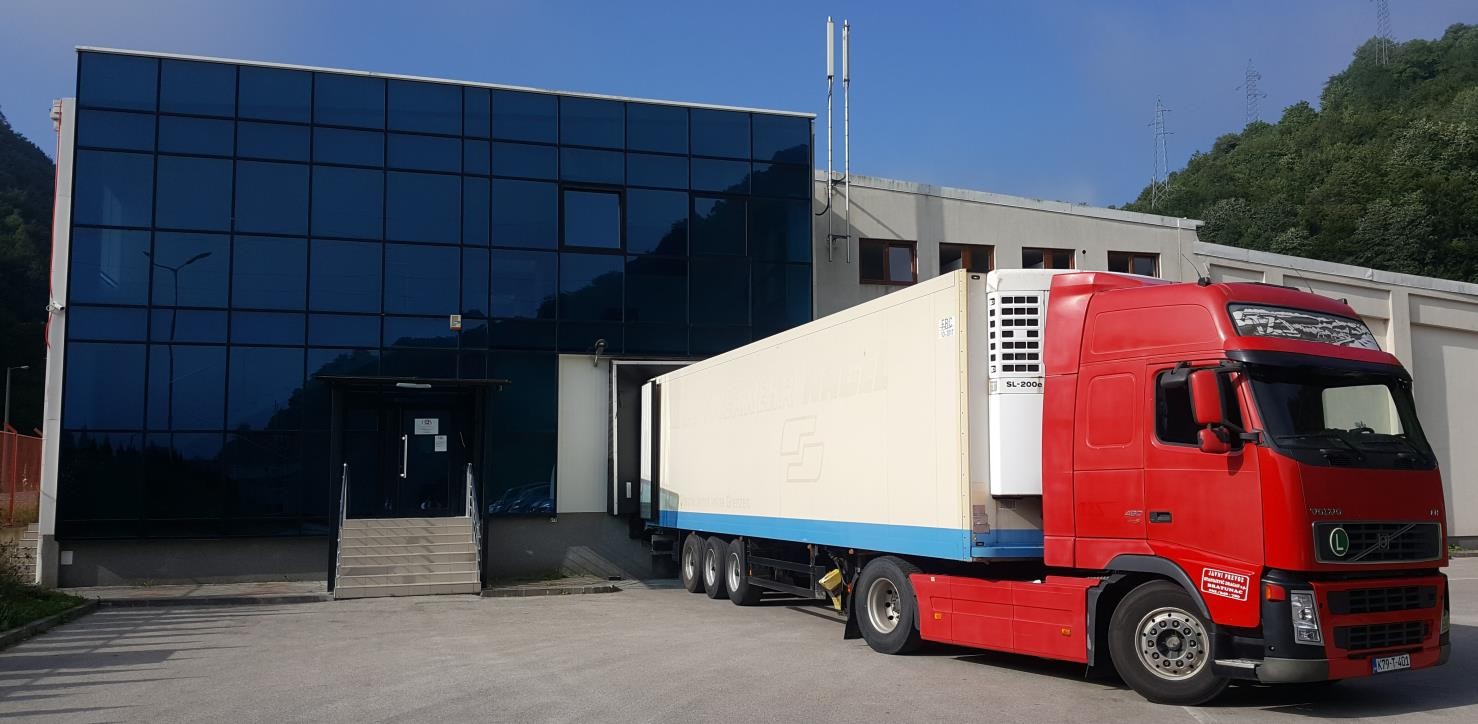 WhatsApp: +387 62 111 311 | +971 55 558 2516
2
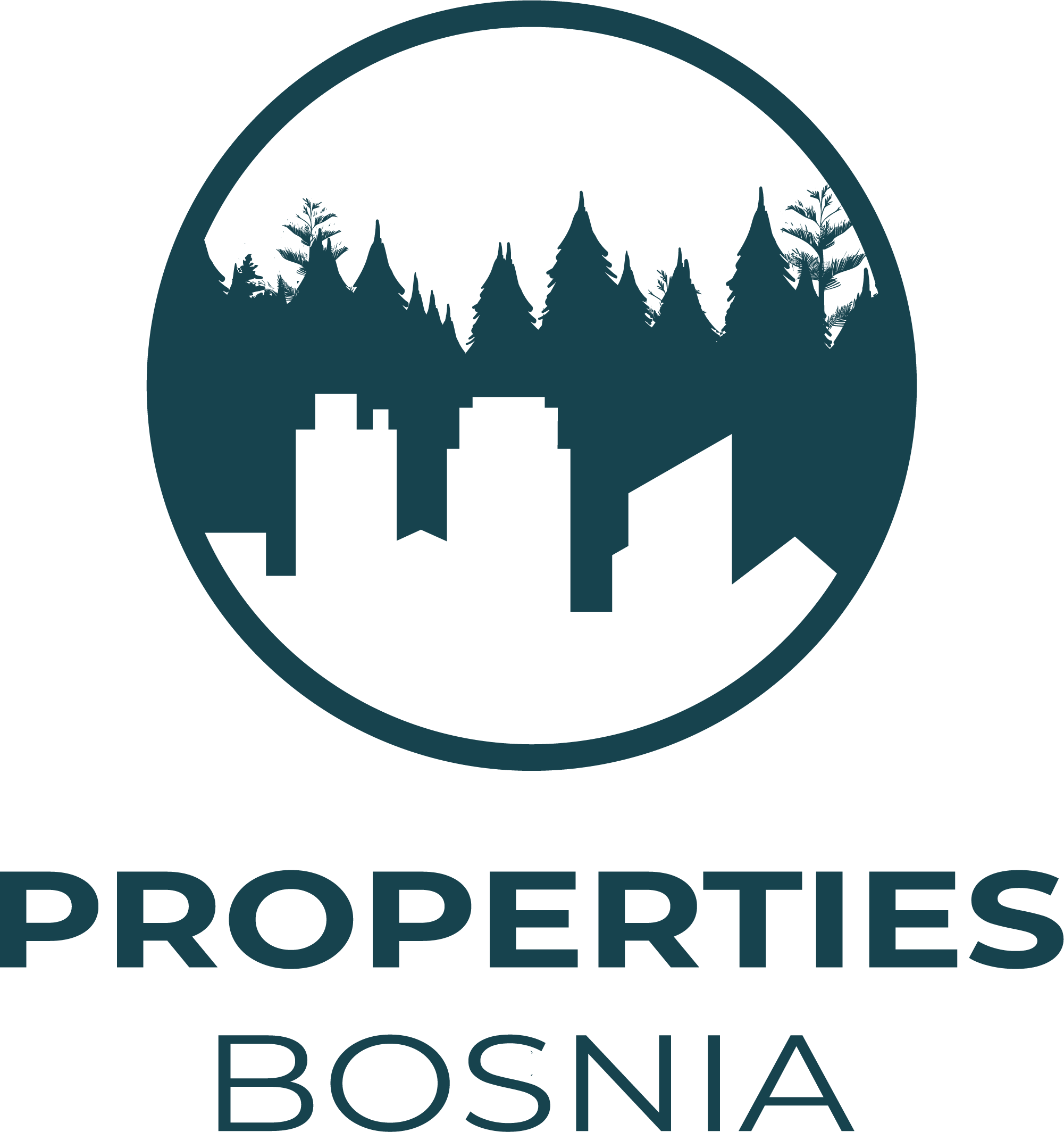 Real estate property of the company
The current land plot under ownership of the company is 8764 m2 of which the office building occupies 3,168 m2 and the rest is land surrounding the factory building. The building itself is formally divided into two parts: facility (ground floor) and administration (first floor). In addition to the office building, there is a separate facility for security guards and a mini power station and waterwell.
WhatsApp: +387 62 111 311 | +971 55 558 2516
3
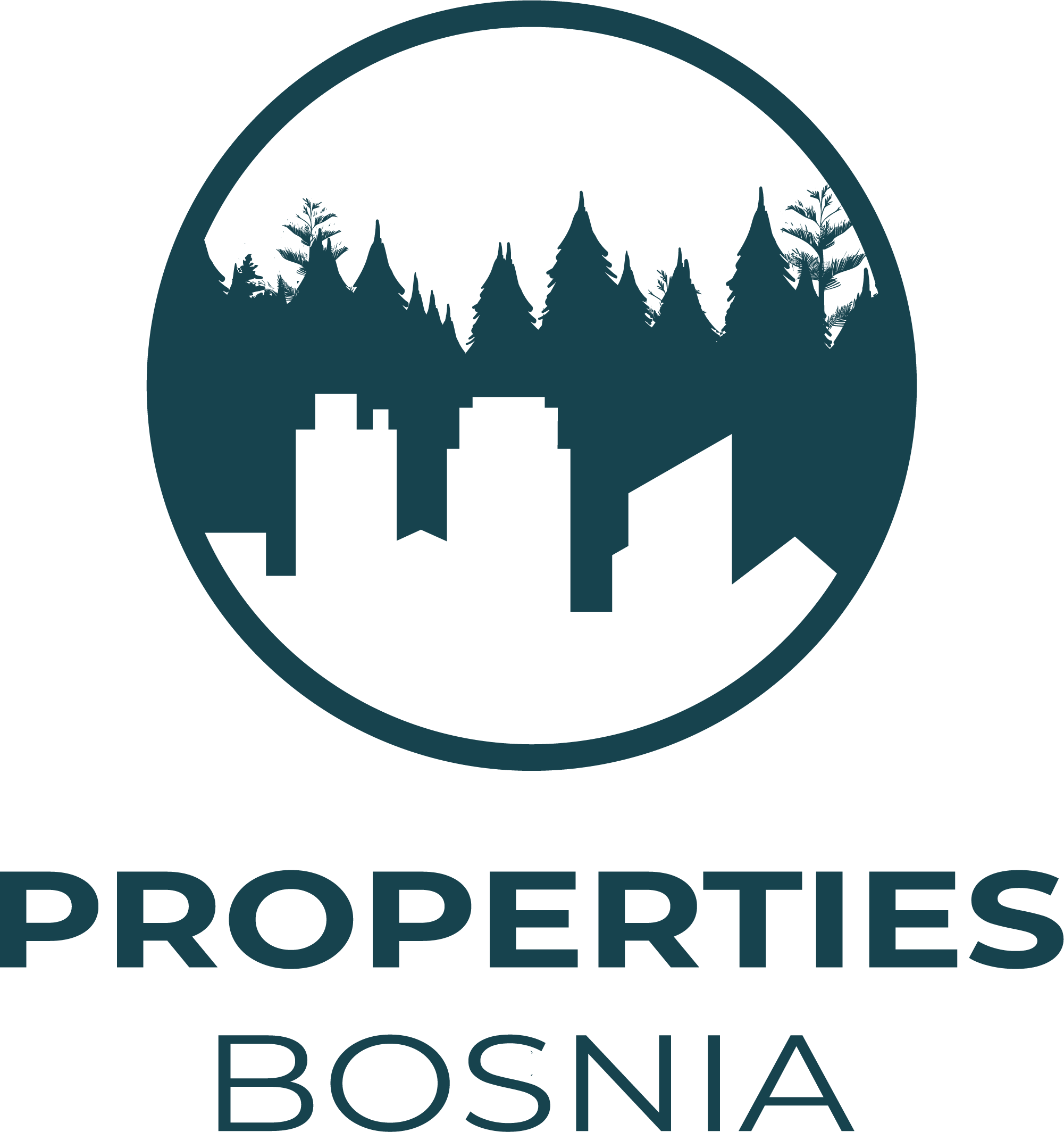 Packaging room
Storage room for packaging material occupies an area of 419.13 m2. 
In this room finished fries are packaged as well as cardboard boxes for storage and transport are kept. The average height is 8m.
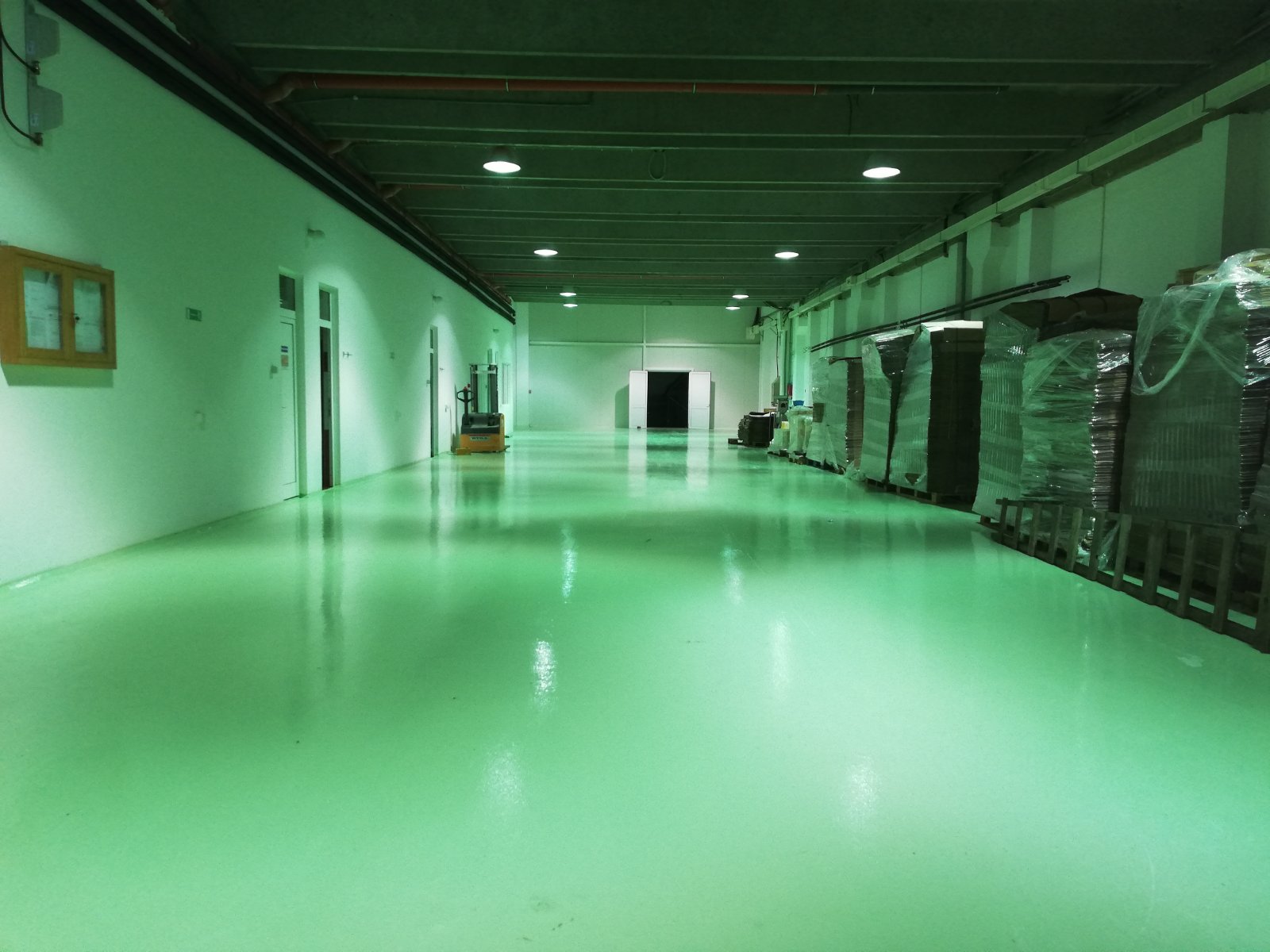 WhatsApp: +387 62 111 311 | +971 55 558 2516
4
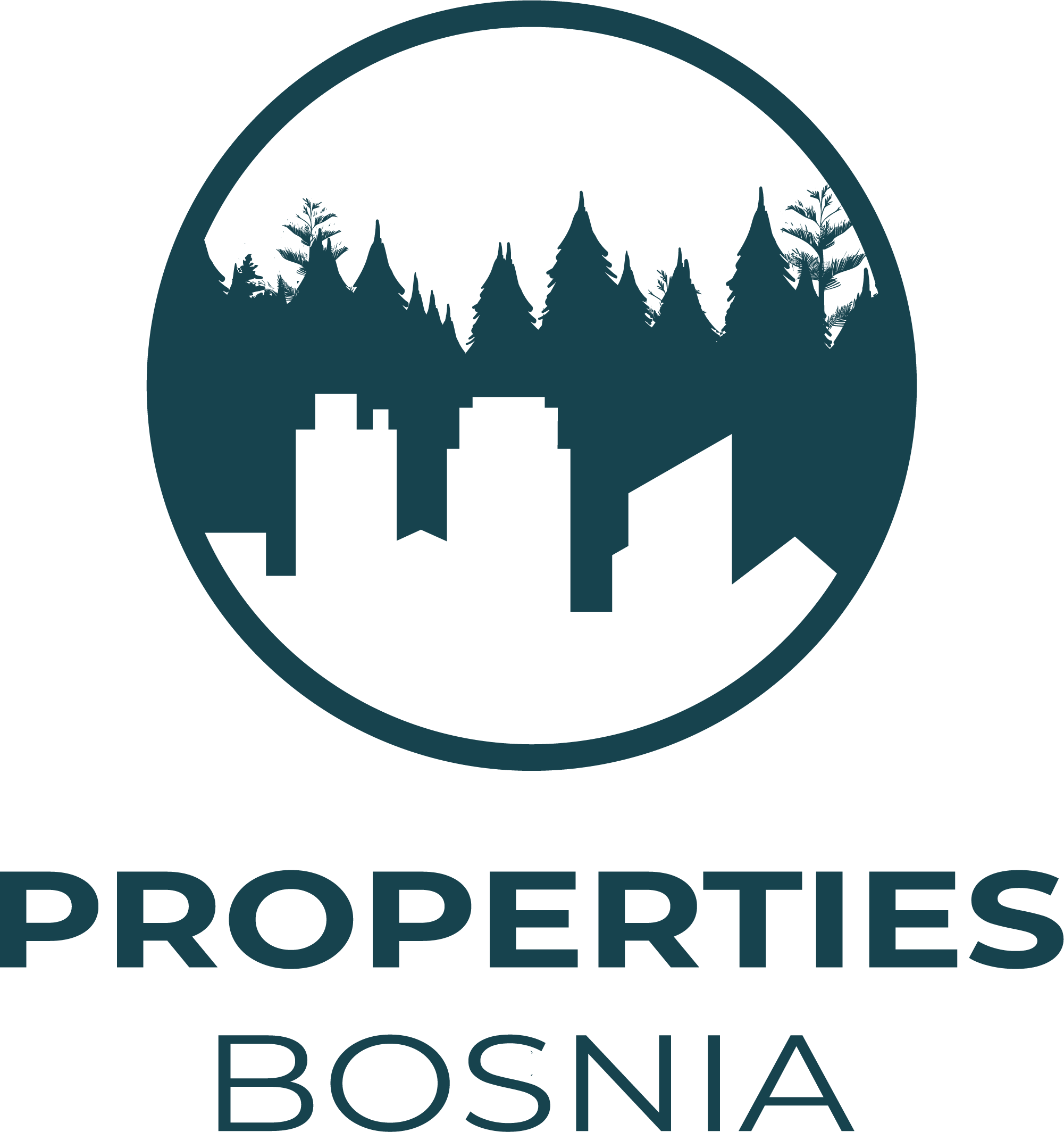 Warehouse 1
Warehouse area is 217,40 m2. It is possible to fit 592 wooden pellets in the warehouse. 1200 kg can be stored on one pellet. It is equipped with valves for regulating the flow of air, as well as apparatus for regulating the temperature.
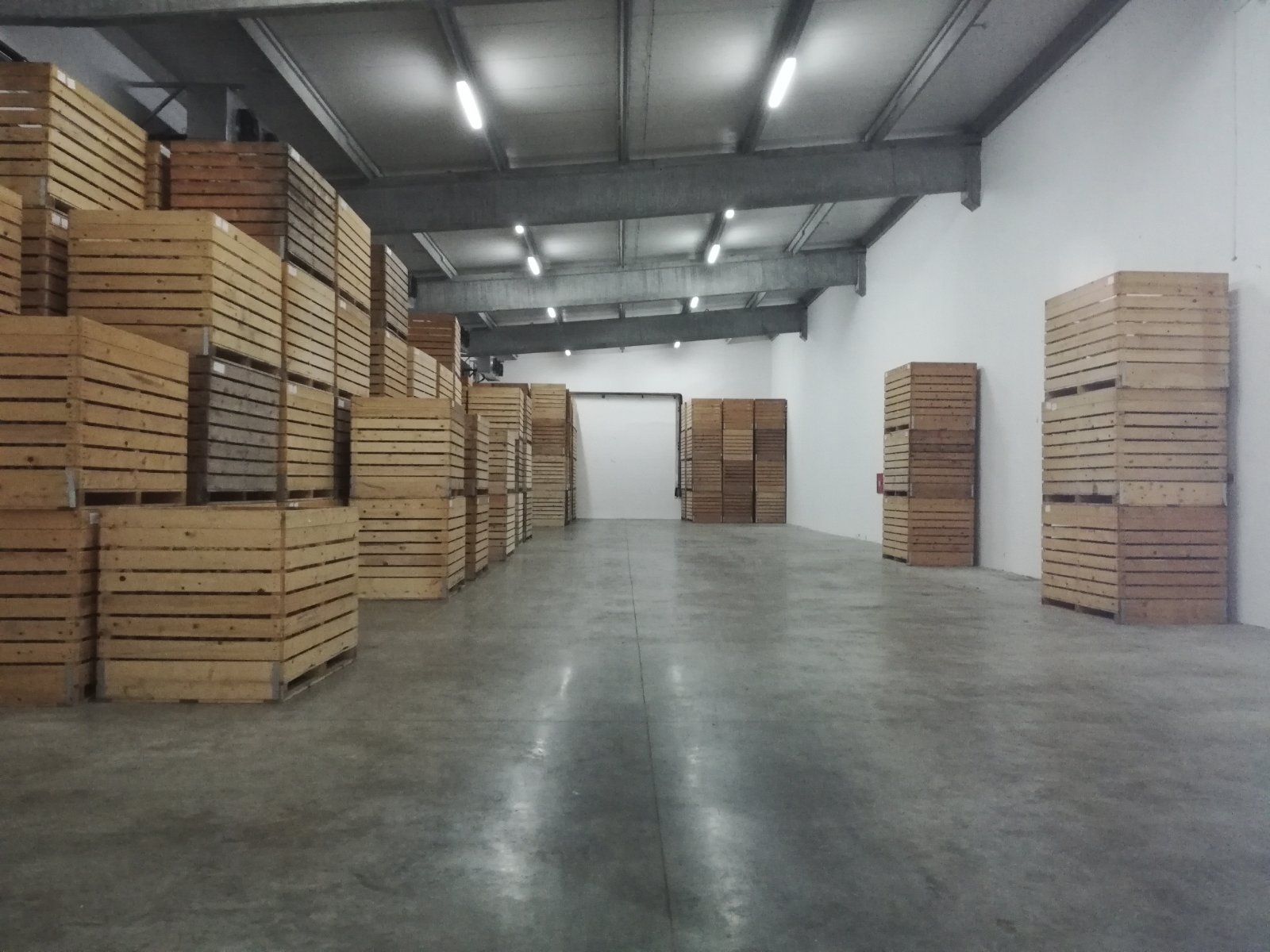 WhatsApp: +387 62 111 311 | +971 55 558 2516
5
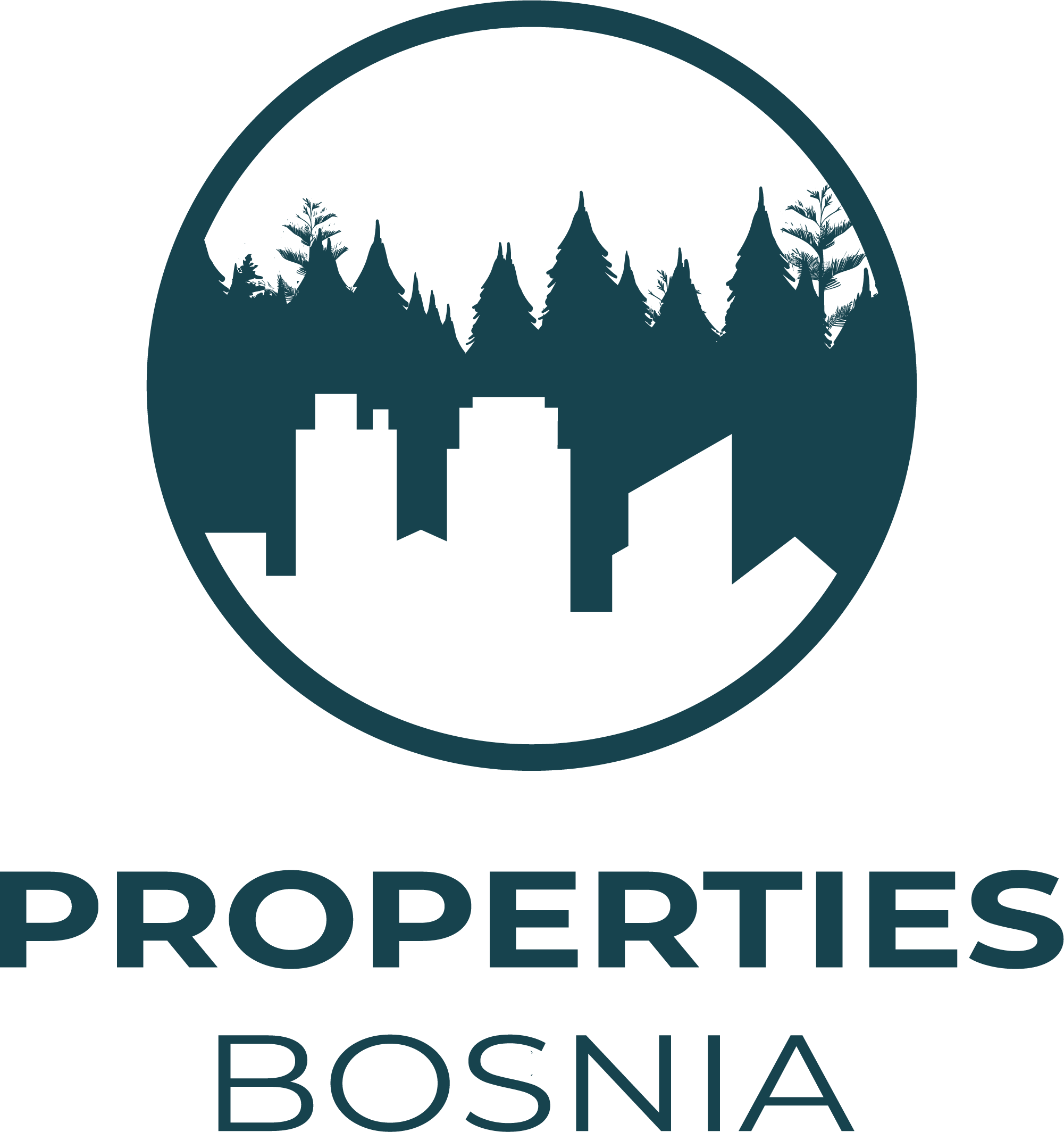 Warehouse 2
This space occupies an area of 783.58 m2, specializing in the storage of raw materials. 
It is possible to accommodate 910 wooden boxes, and it is possible to store 1100000kg of raw material
. It is currently used as a storage space for machine parts, considering that the machine is being overhauled, as well as the machines for unloading raw materials (potatoes). The average height is 8m.
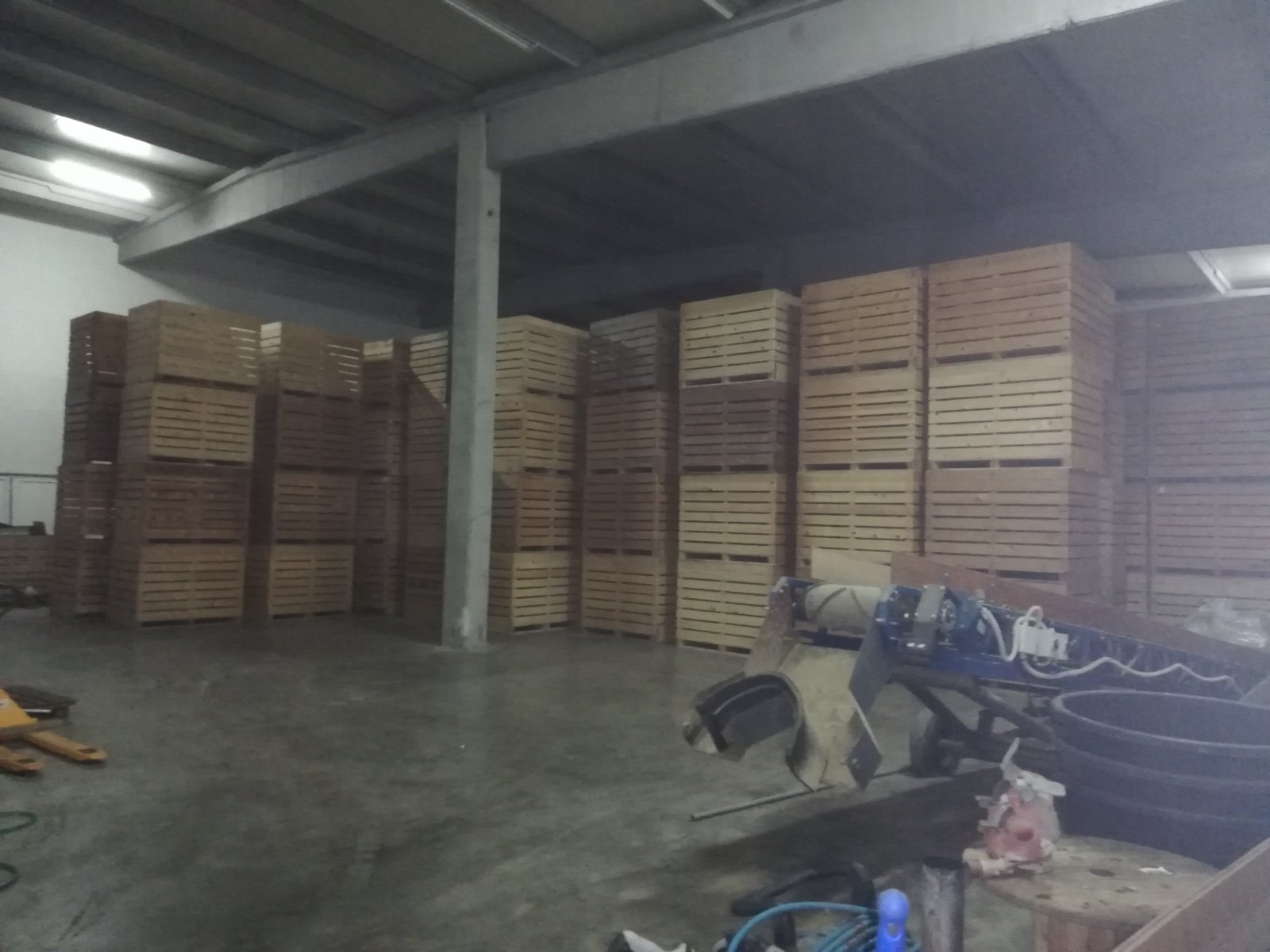 WhatsApp: +387 62 111 311 | +971 55 558 2516
6
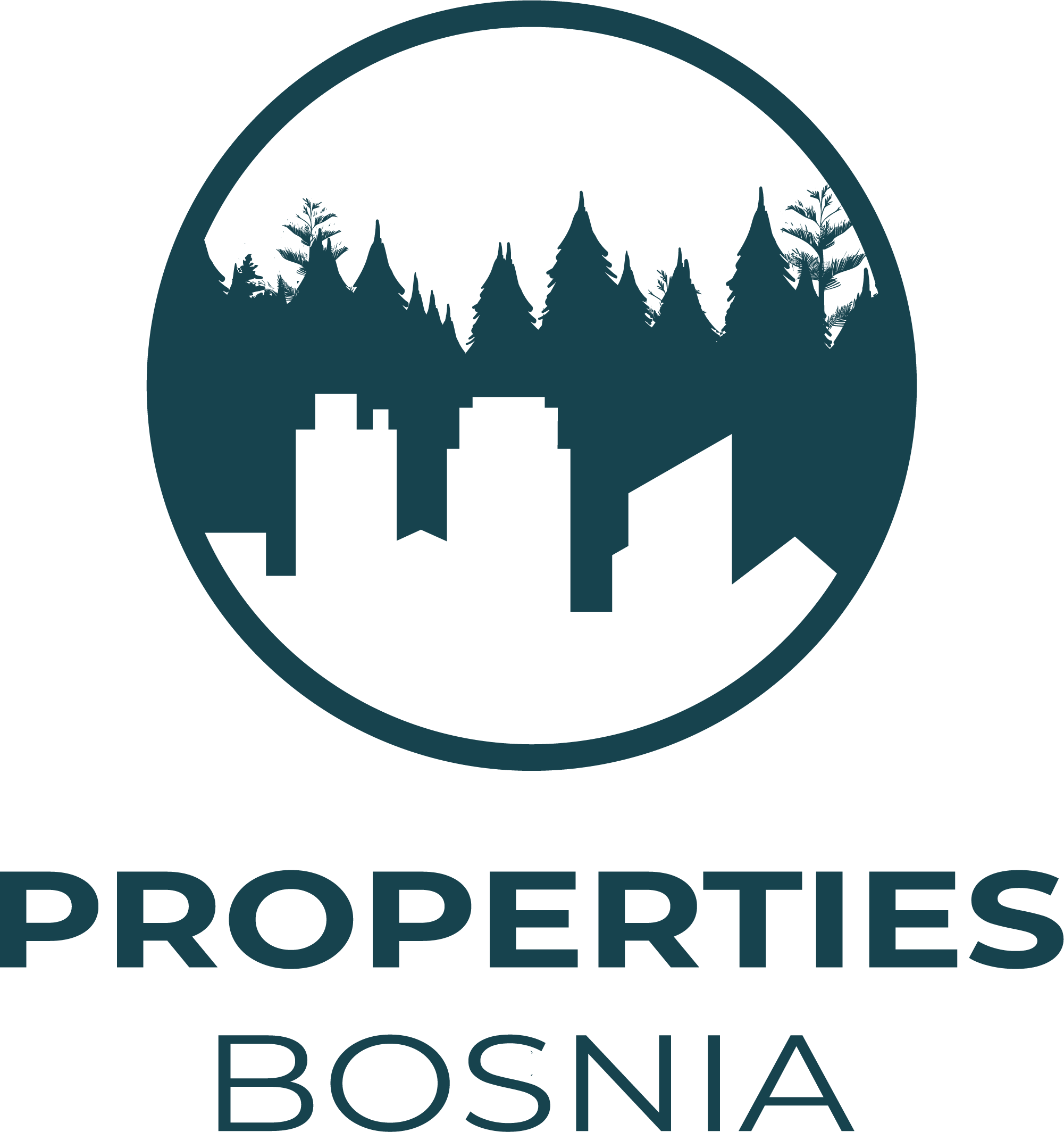 WhatsApp: +387 62 111 311 | +971 55 558 2516
7
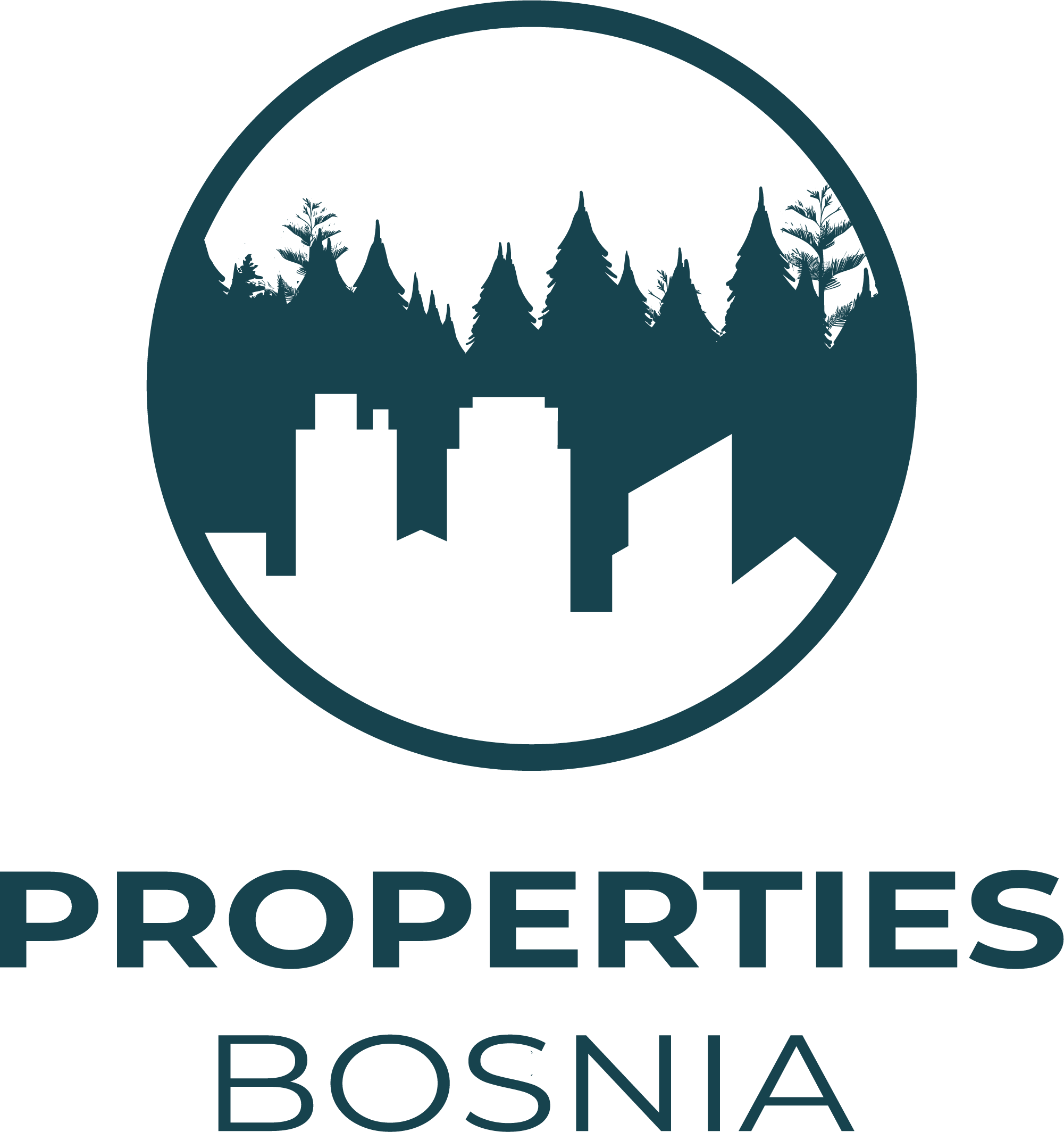 WhatsApp: +387 62 111 311 | +971 55 558 2516
8
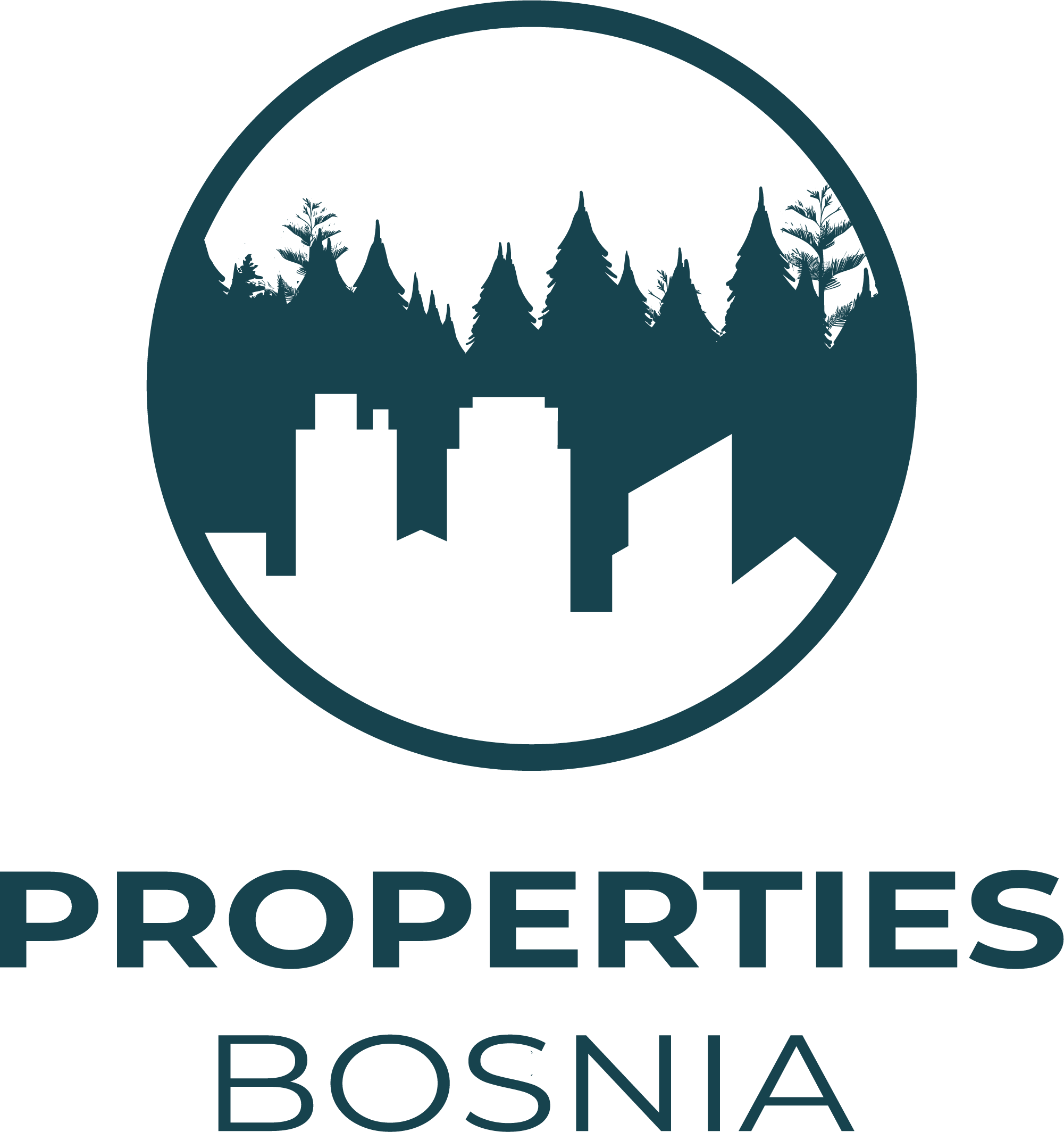 WhatsApp: +387 62 111 311 | +971 55 558 2516
9
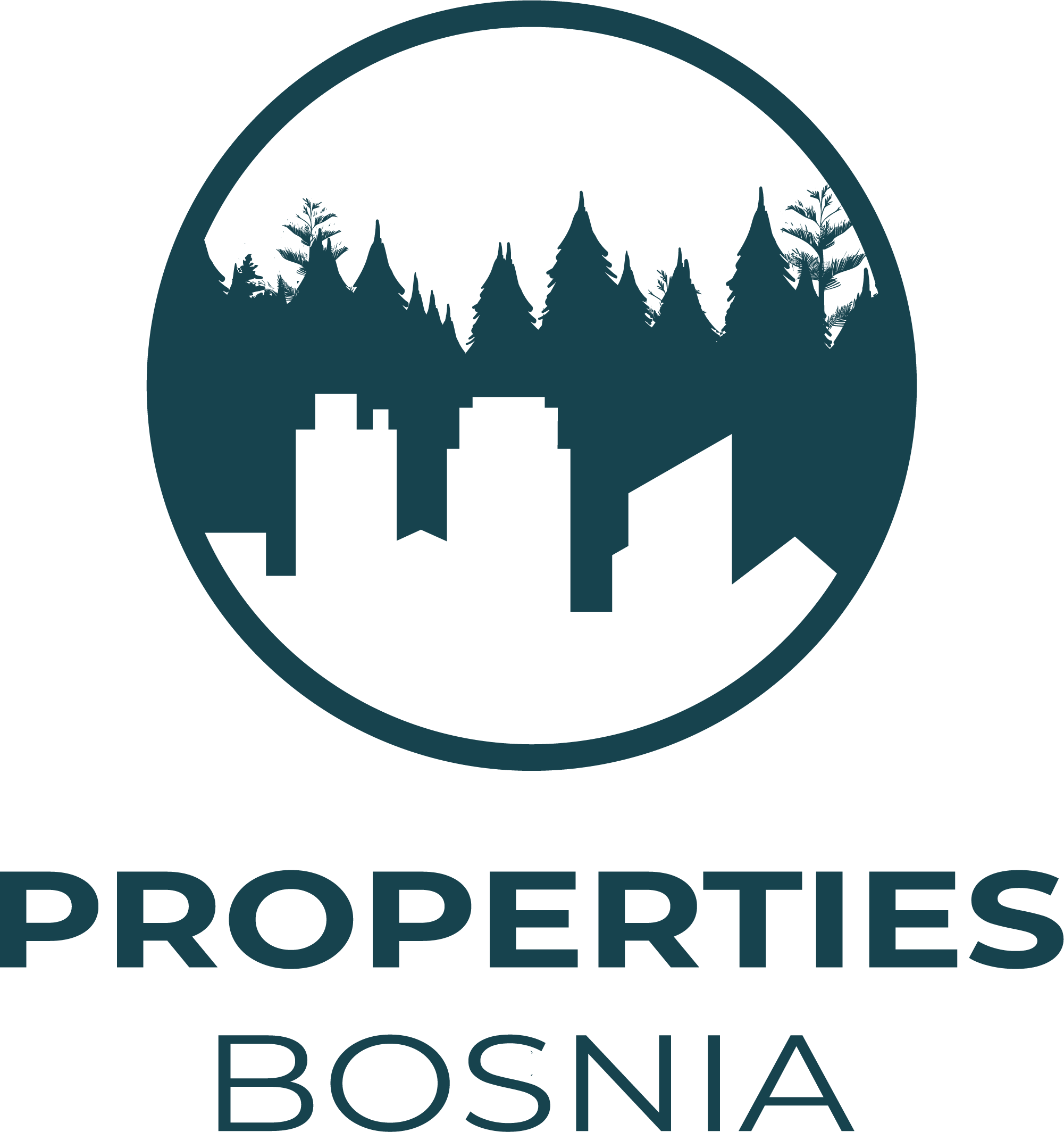 WhatsApp: +387 62 111 311 | +971 55 558 2516
10
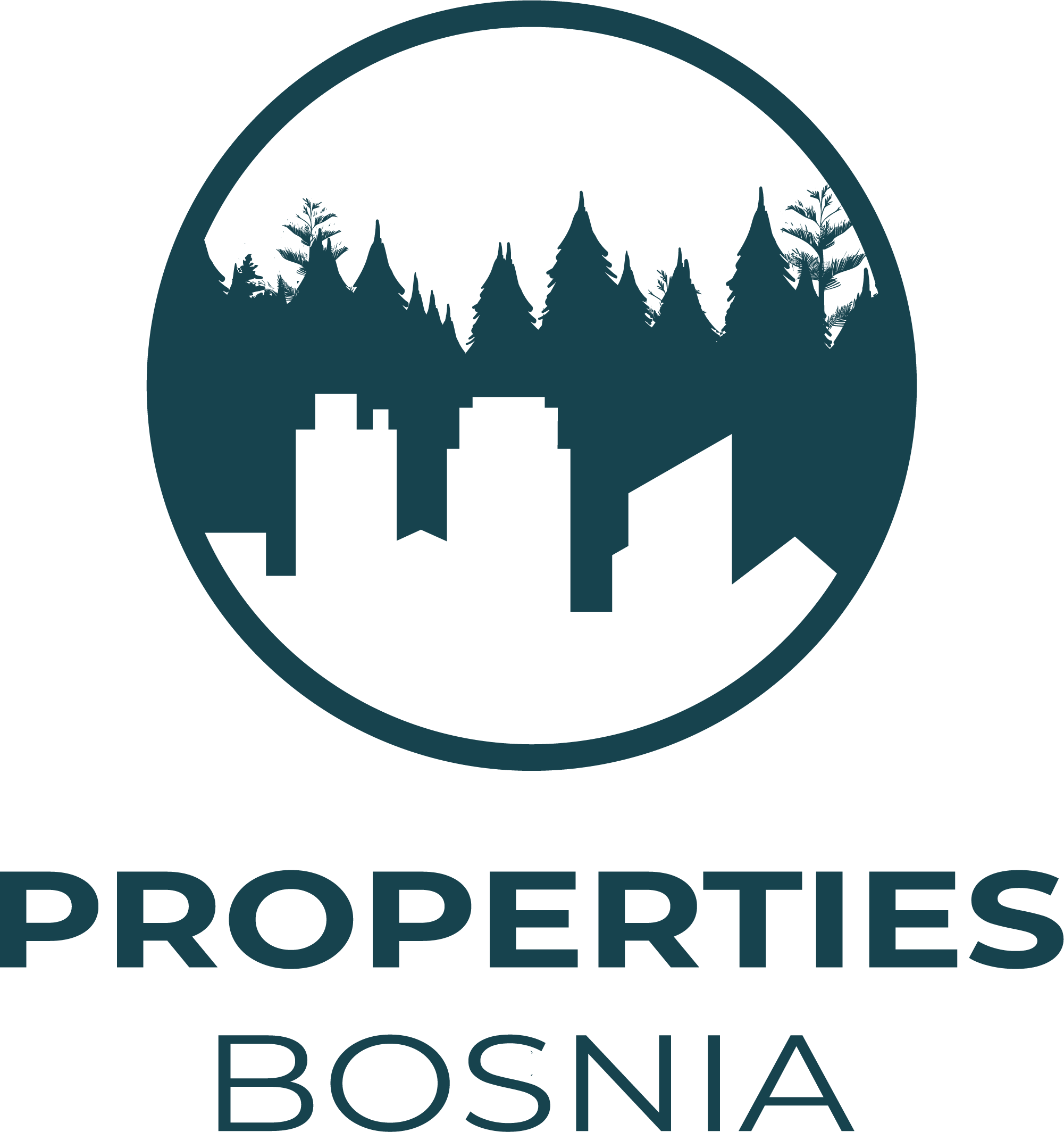 Manufacturing workshop
The production facility is 554,98m2.
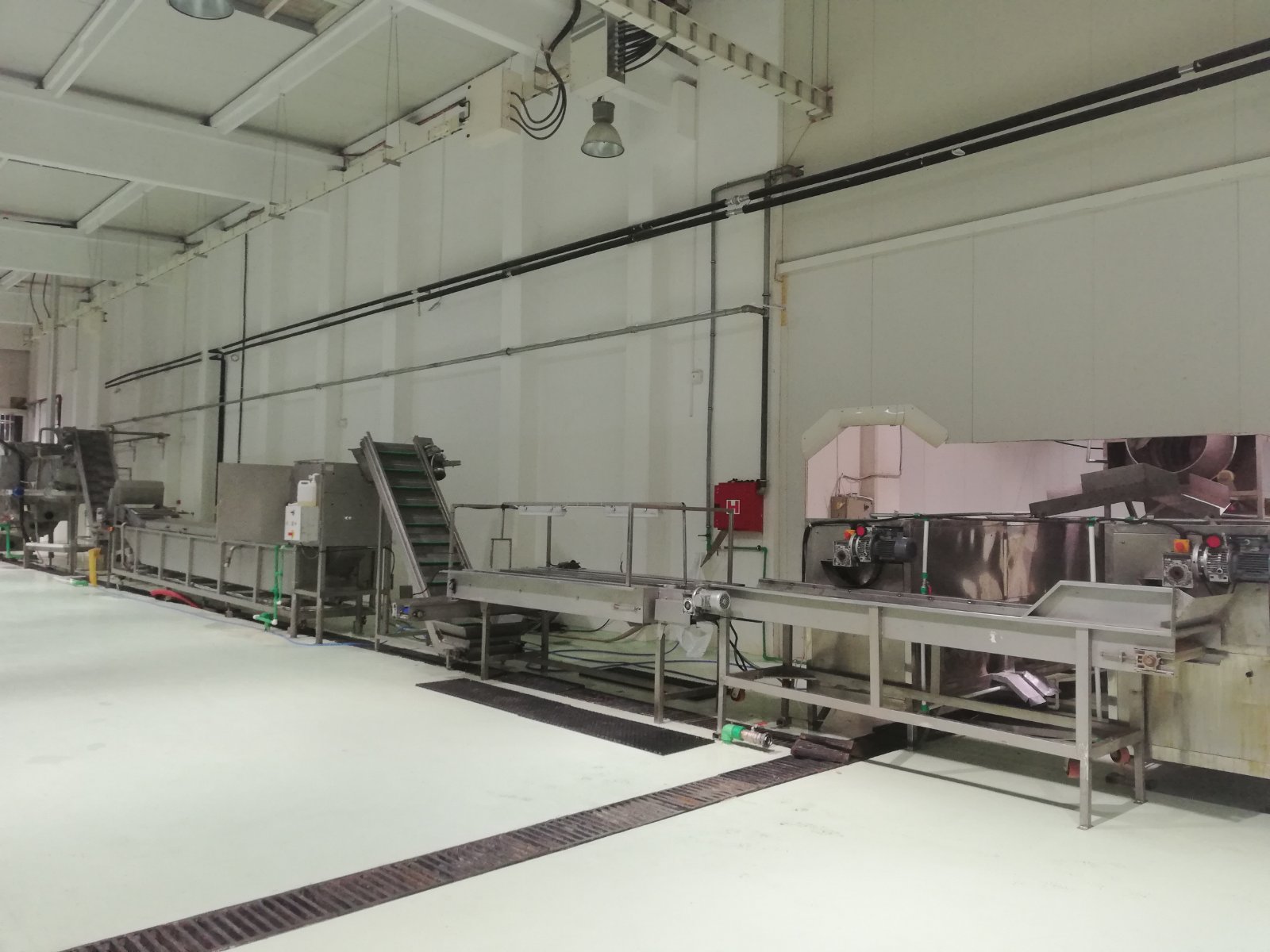 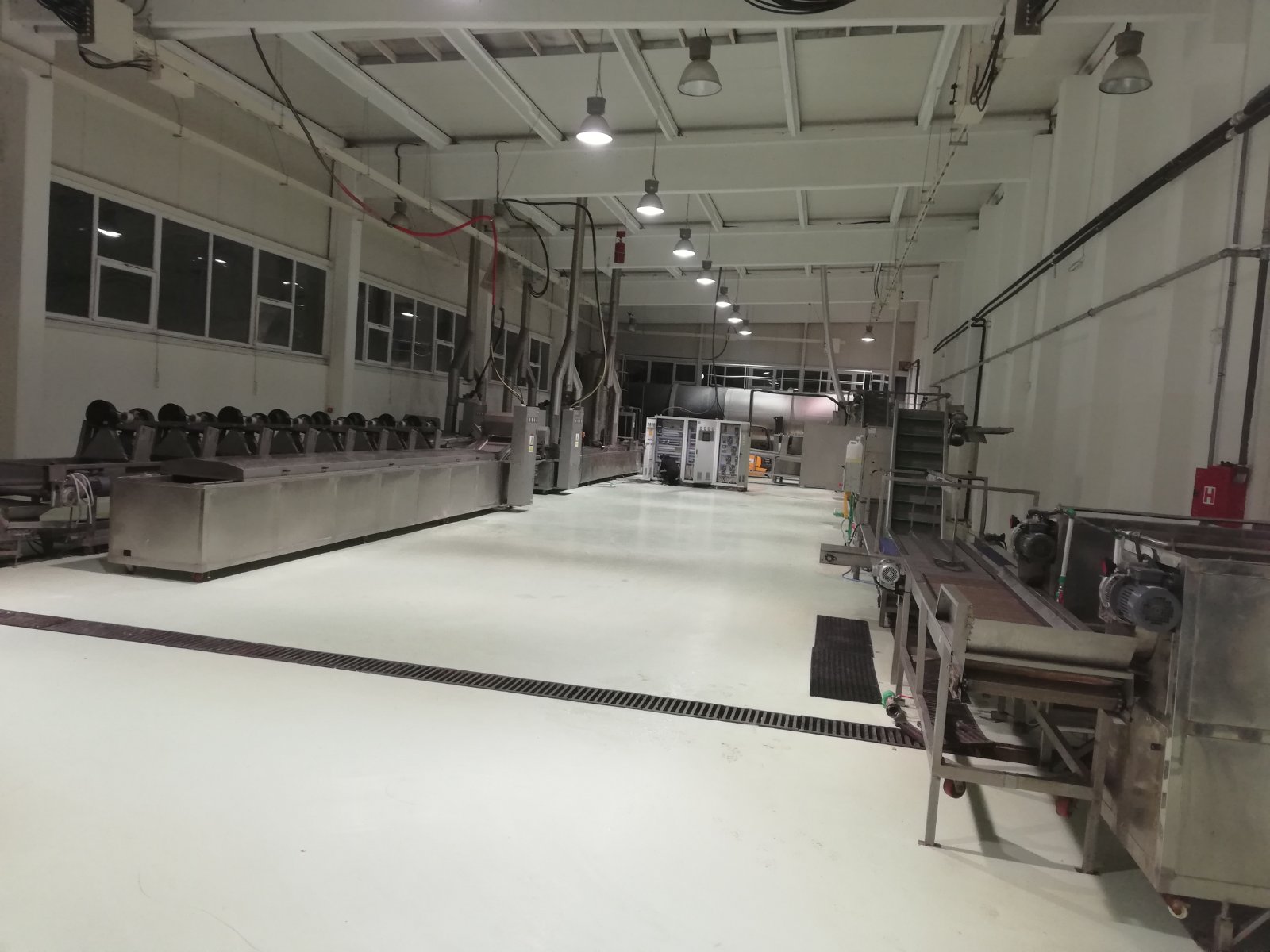 WhatsApp: +387 62 111 311 | +971 55 558 2516
11
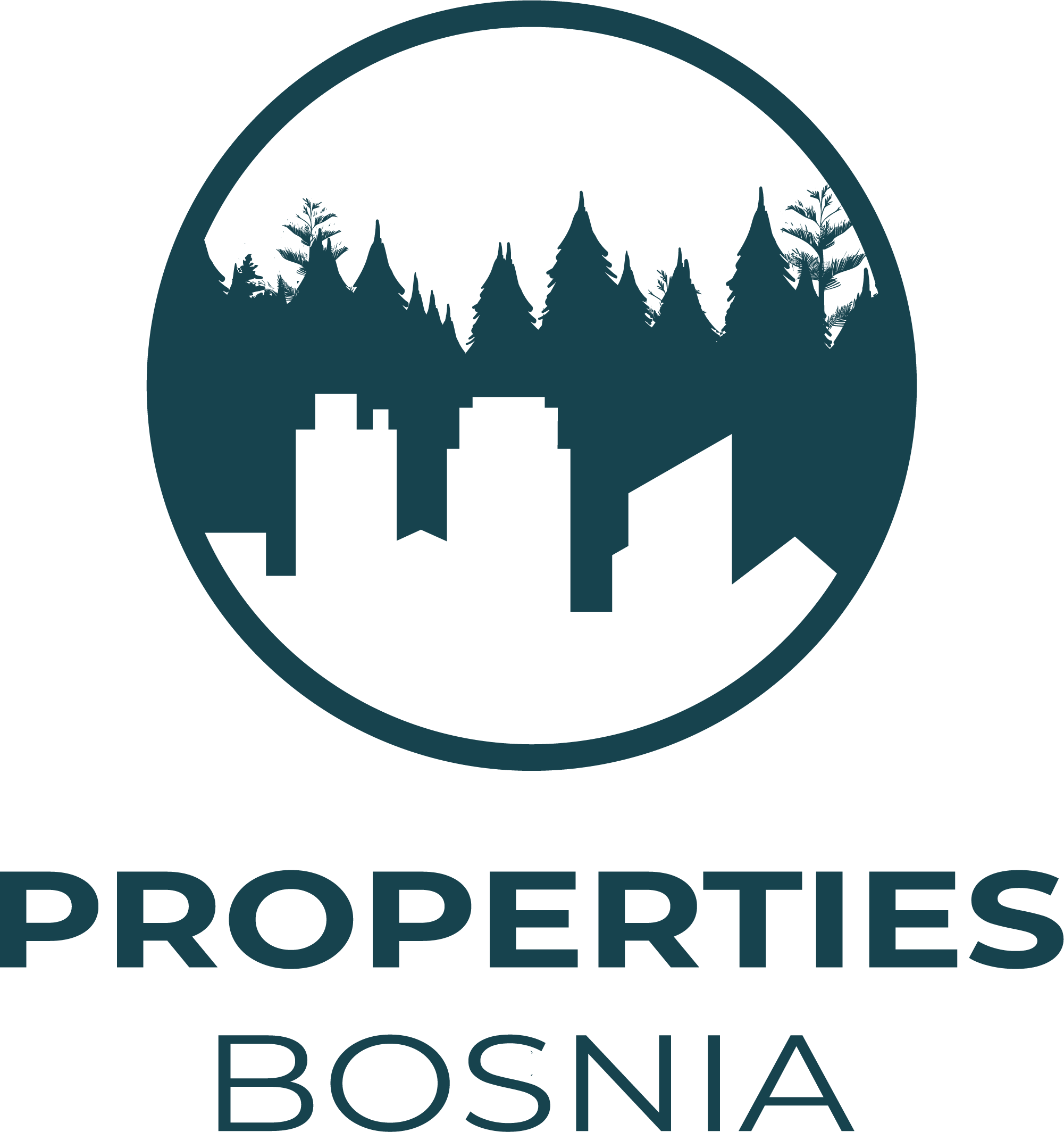 Currently there are potato processing machines of which:
Cylinder washer
WhatsApp: +387 62 111 311 | +971 55 558 2516
12
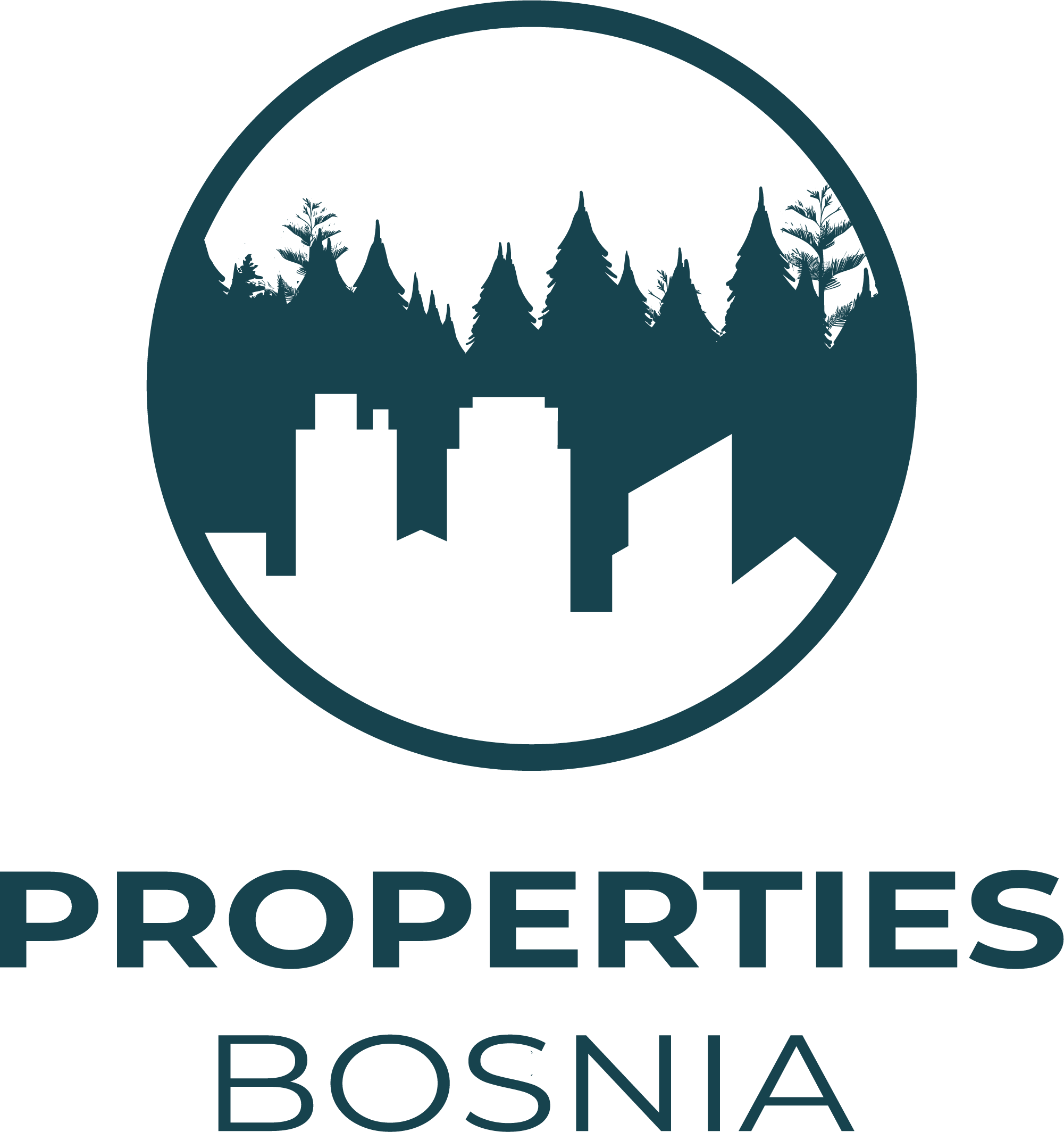 WhatsApp: +387 62 111 311 | +971 55 558 2516
13
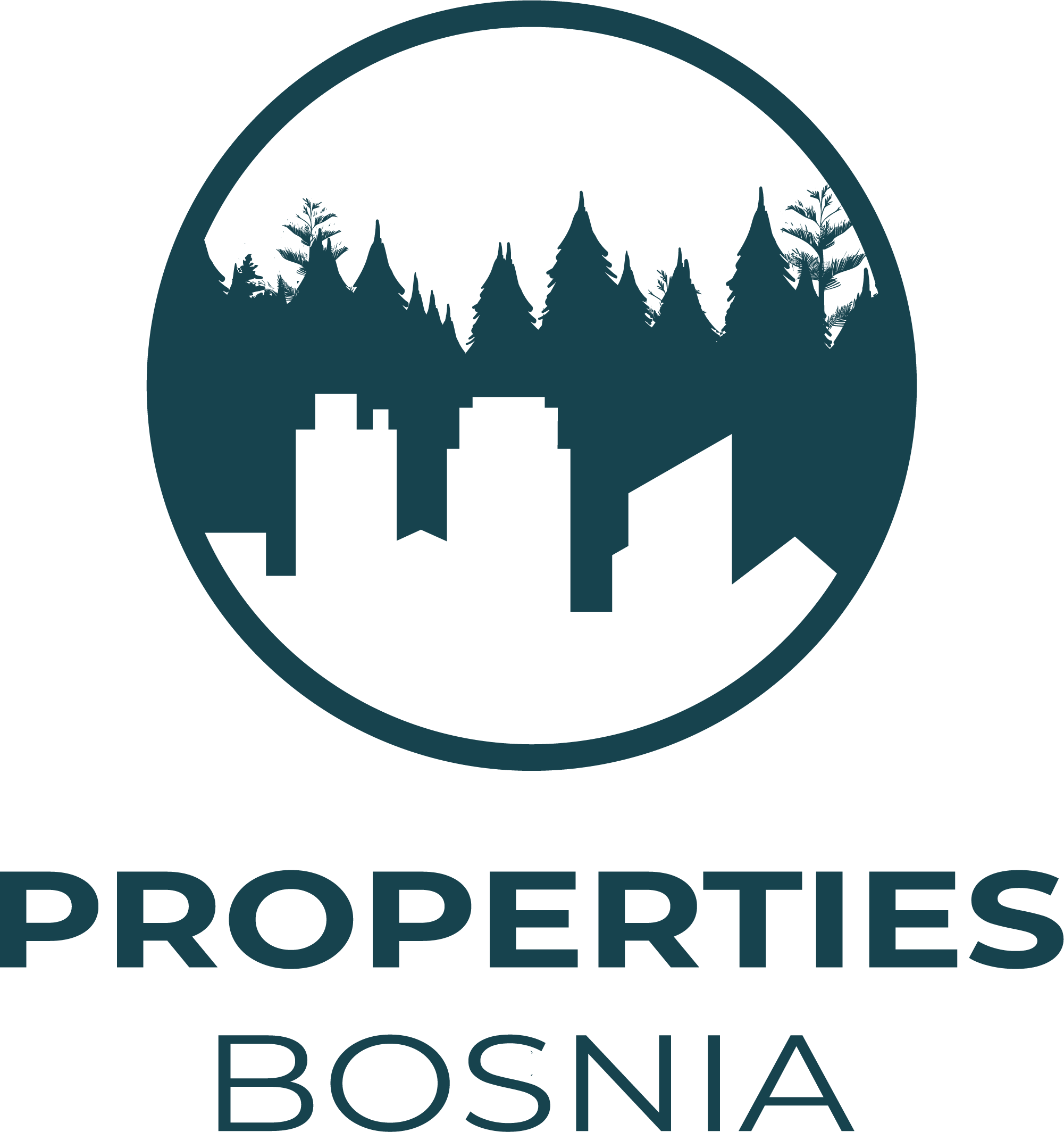 Inspection belt  (2x)
WhatsApp: +387 62 111 311 | +971 55 558 2516
14
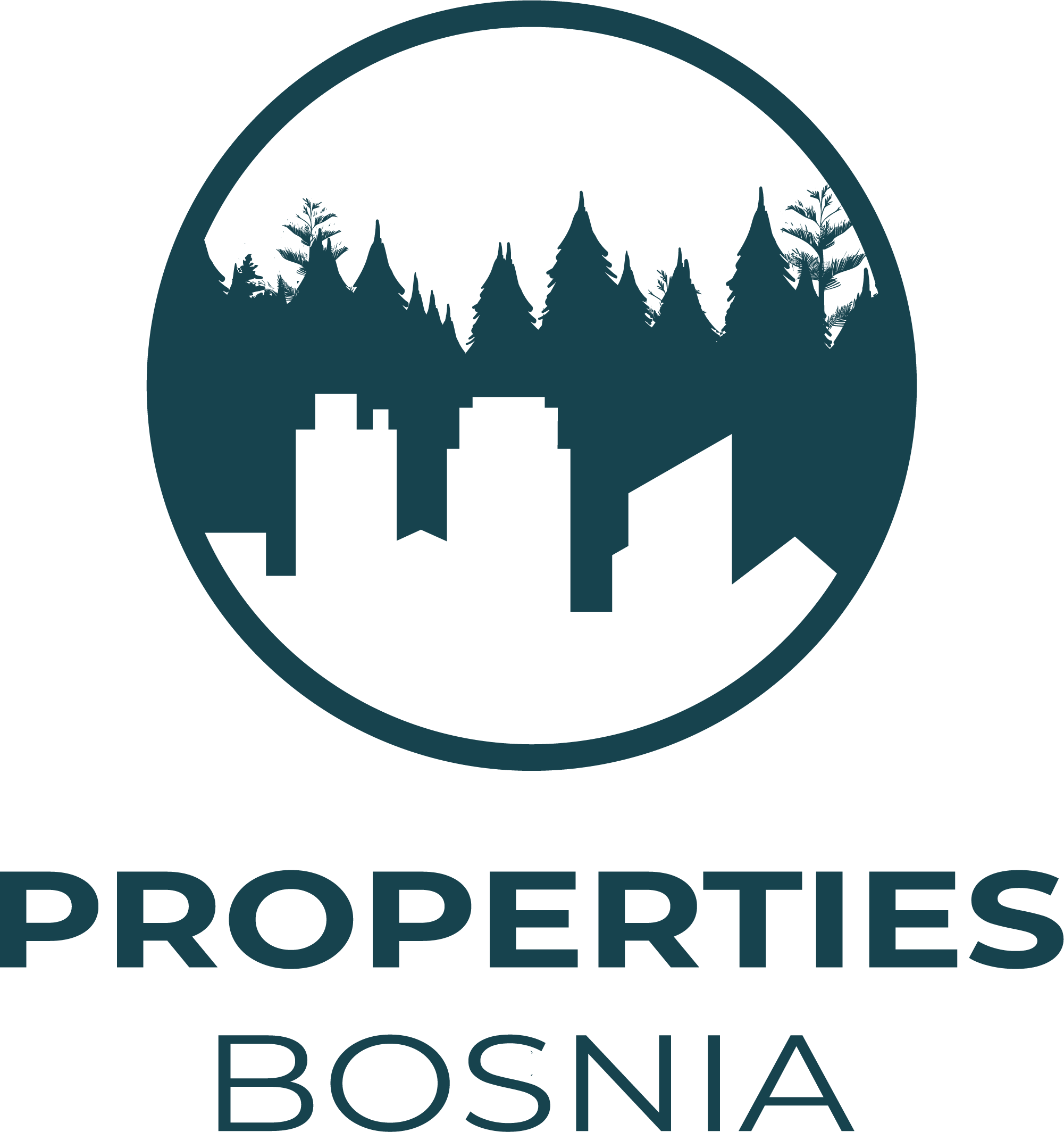 WhatsApp: +387 62 111 311 | +971 55 558 2516
15
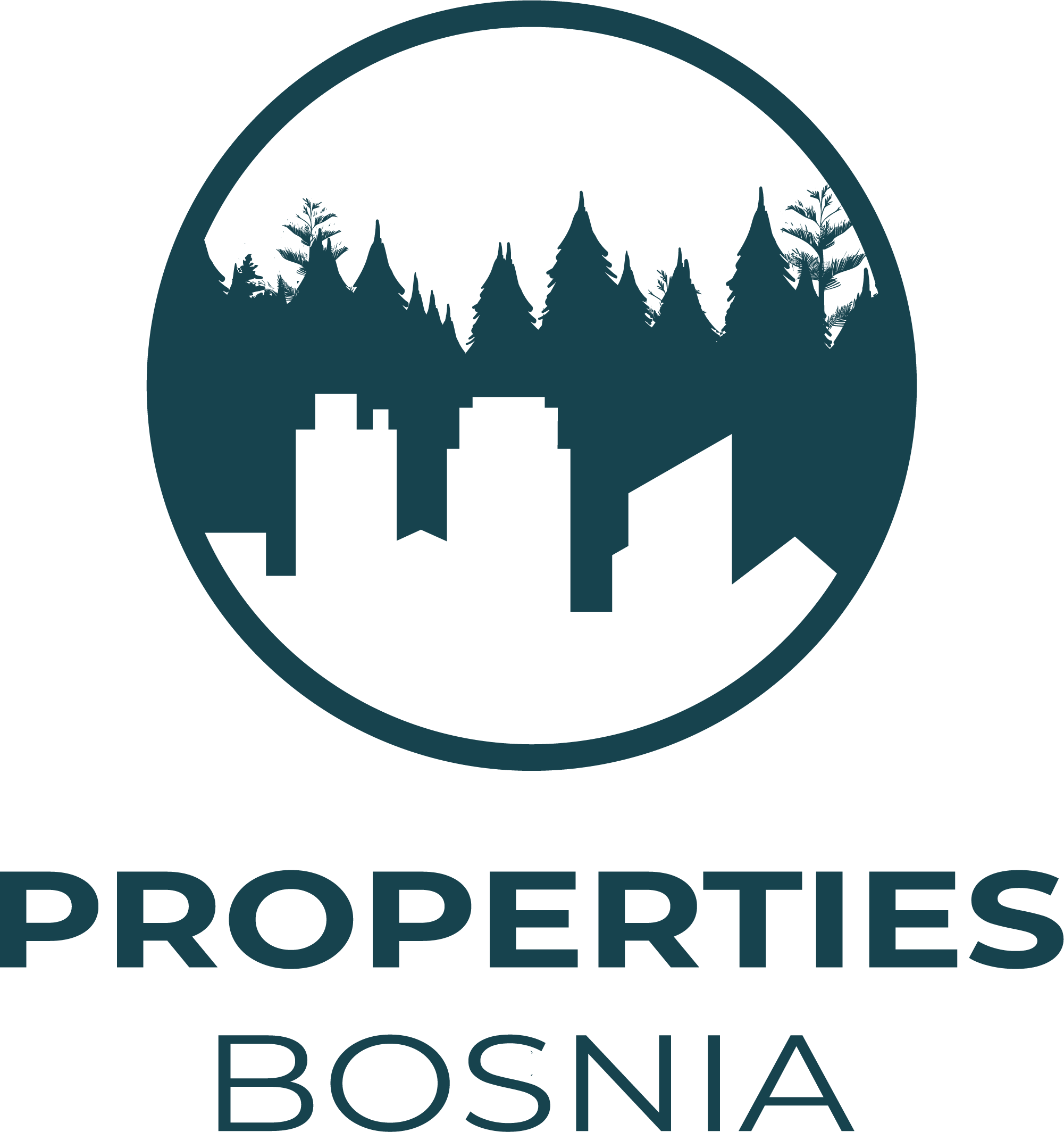 Sideling transporter (2X)
WhatsApp: +387 62 111 311 | +971 55 558 2516
16
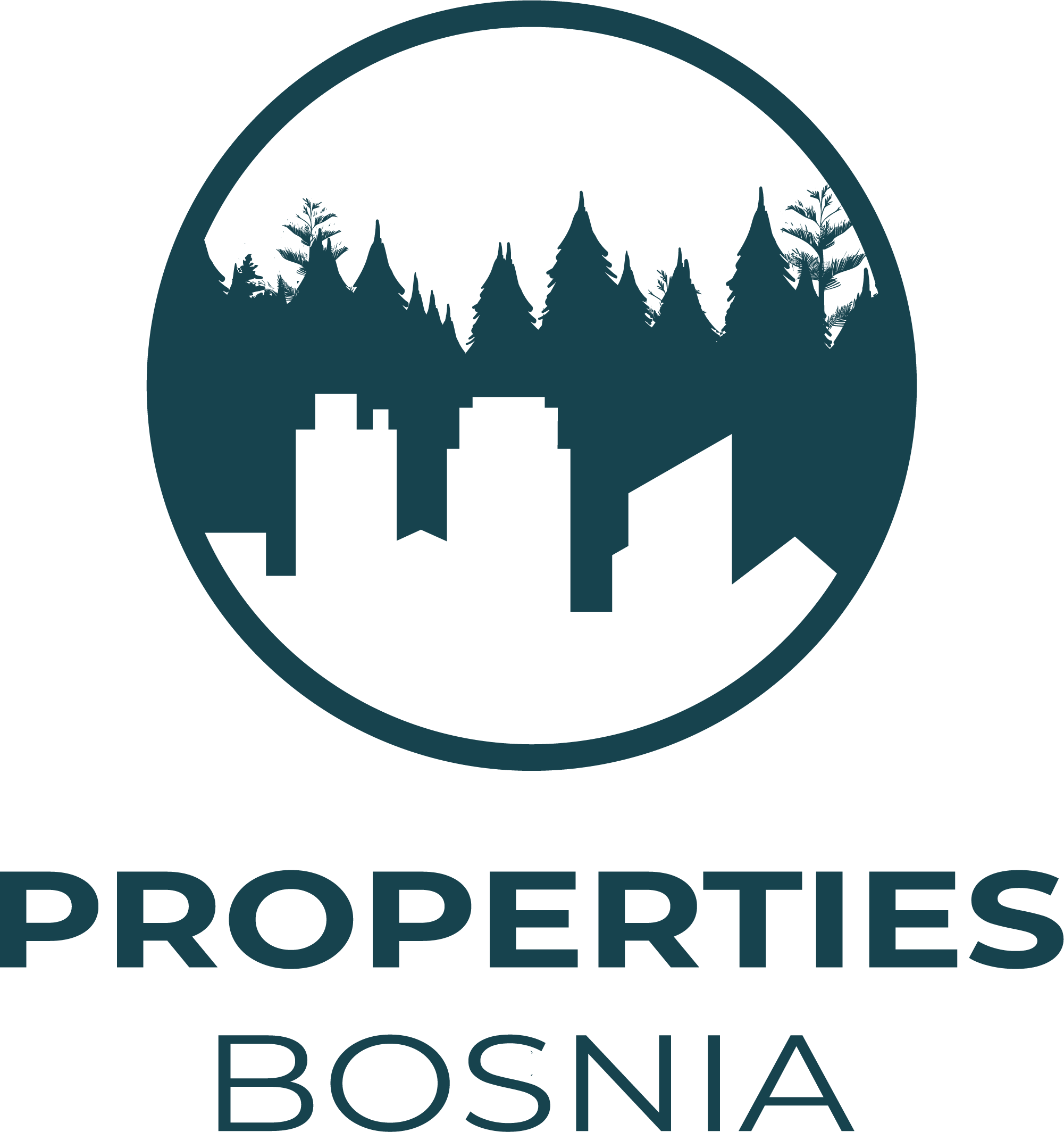 WhatsApp: +387 62 111 311 | +971 55 558 2516
17
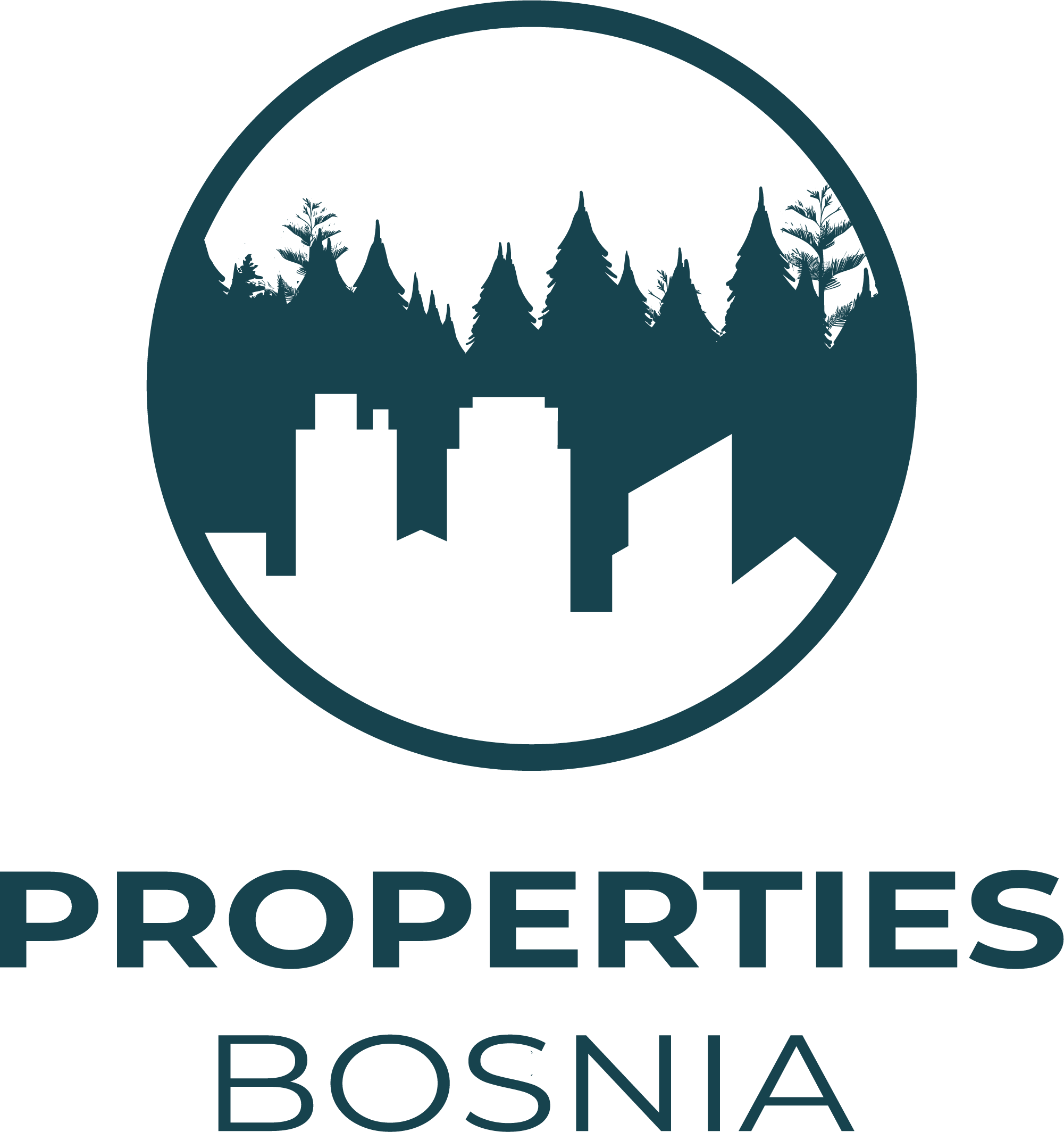 Potato cutter
WhatsApp: +387 62 111 311 | +971 55 558 2516
18
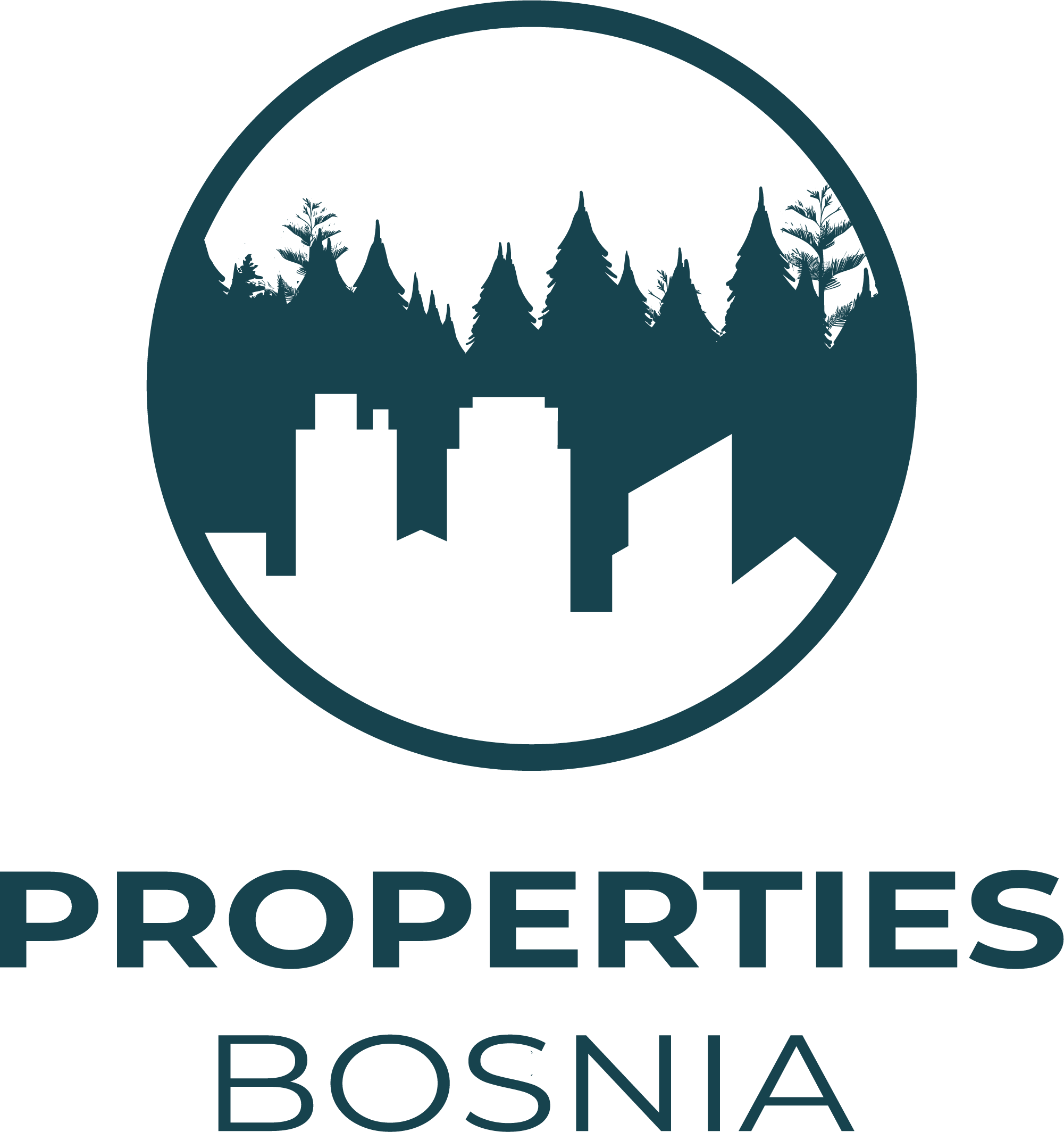 WhatsApp: +387 62 111 311 | +971 55 558 2516
19
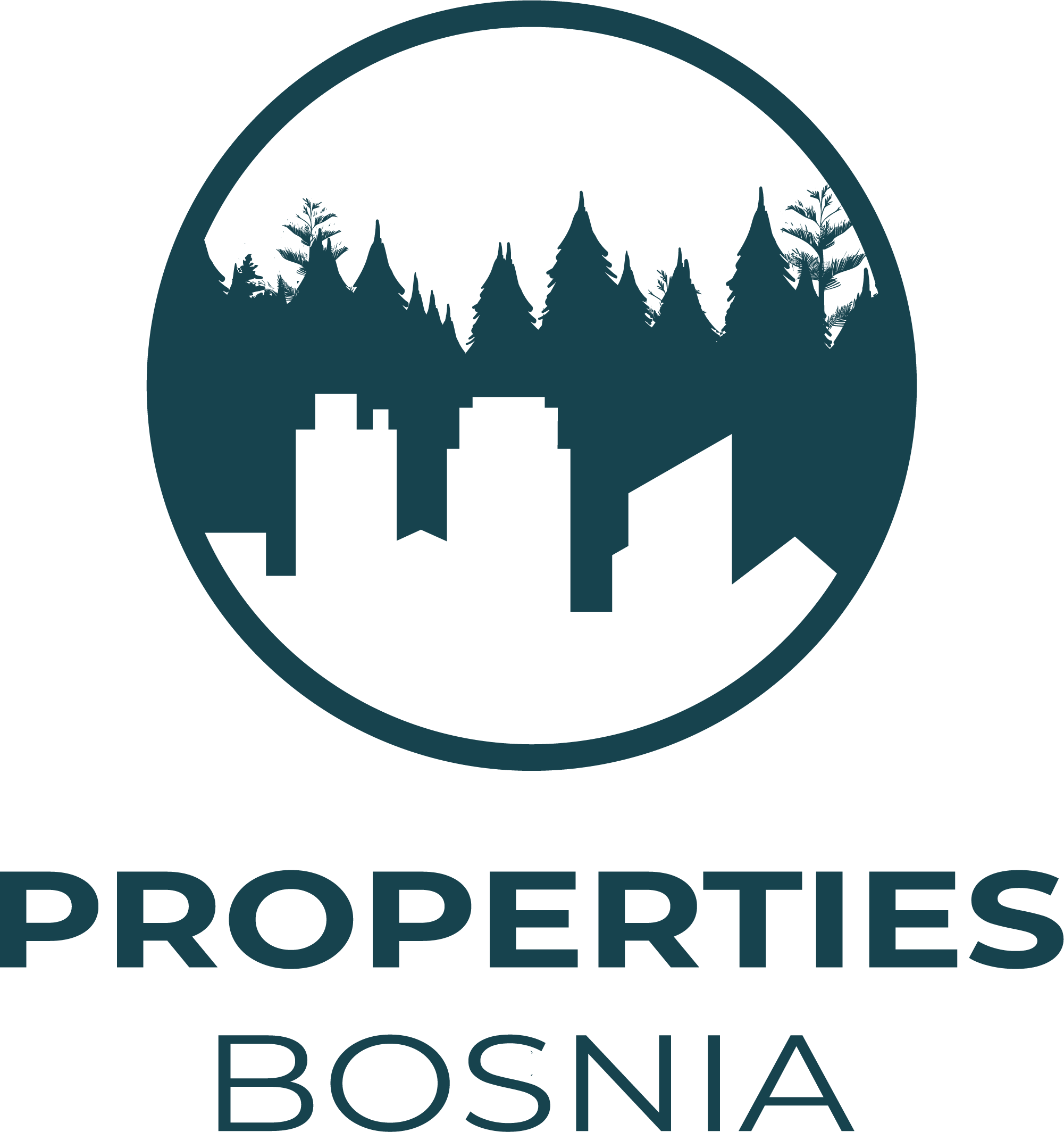 Washer - Plush
WhatsApp: +387 62 111 311 | +971 55 558 2516
20
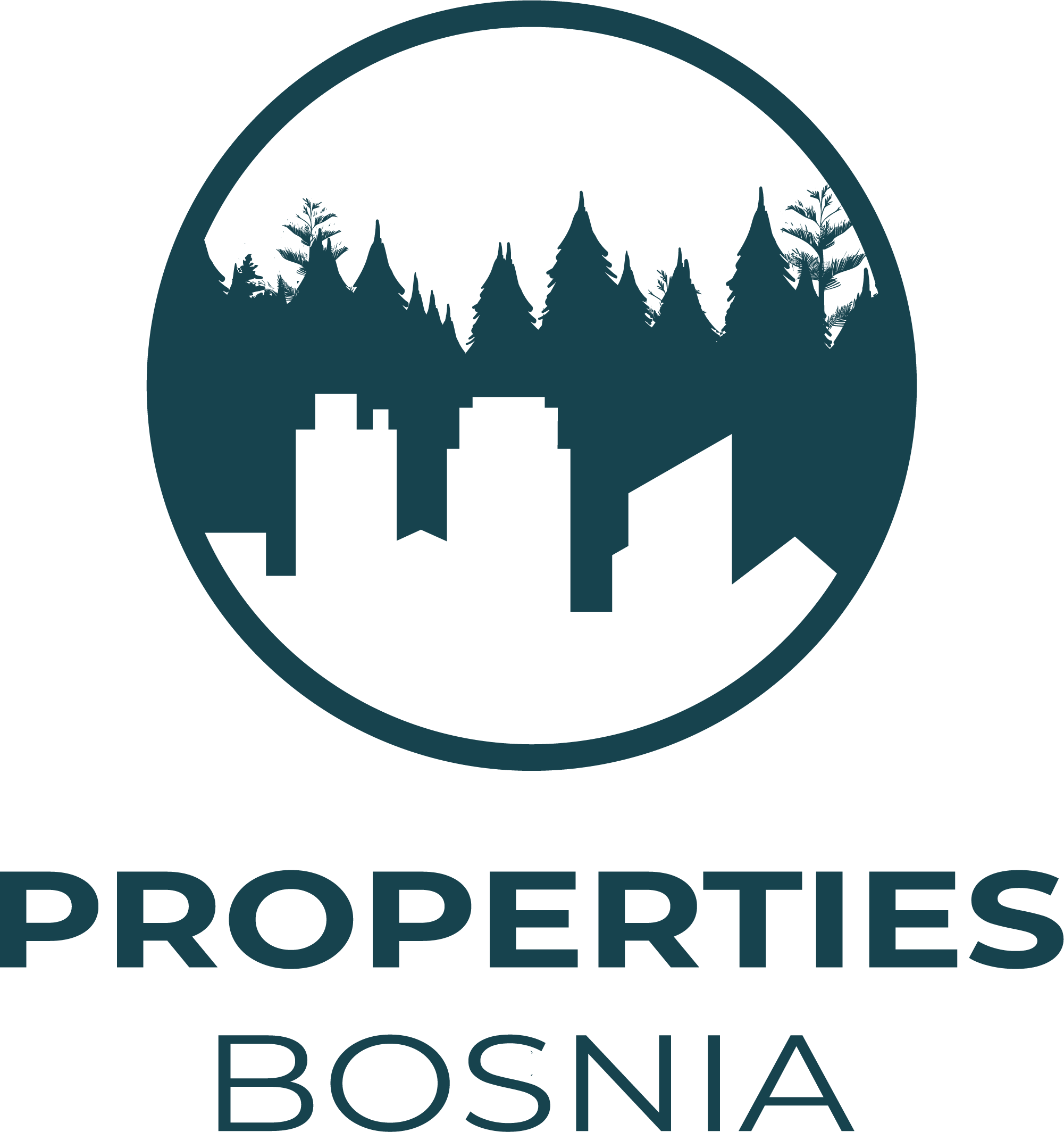 WhatsApp: +387 62 111 311 | +971 55 558 2516
21
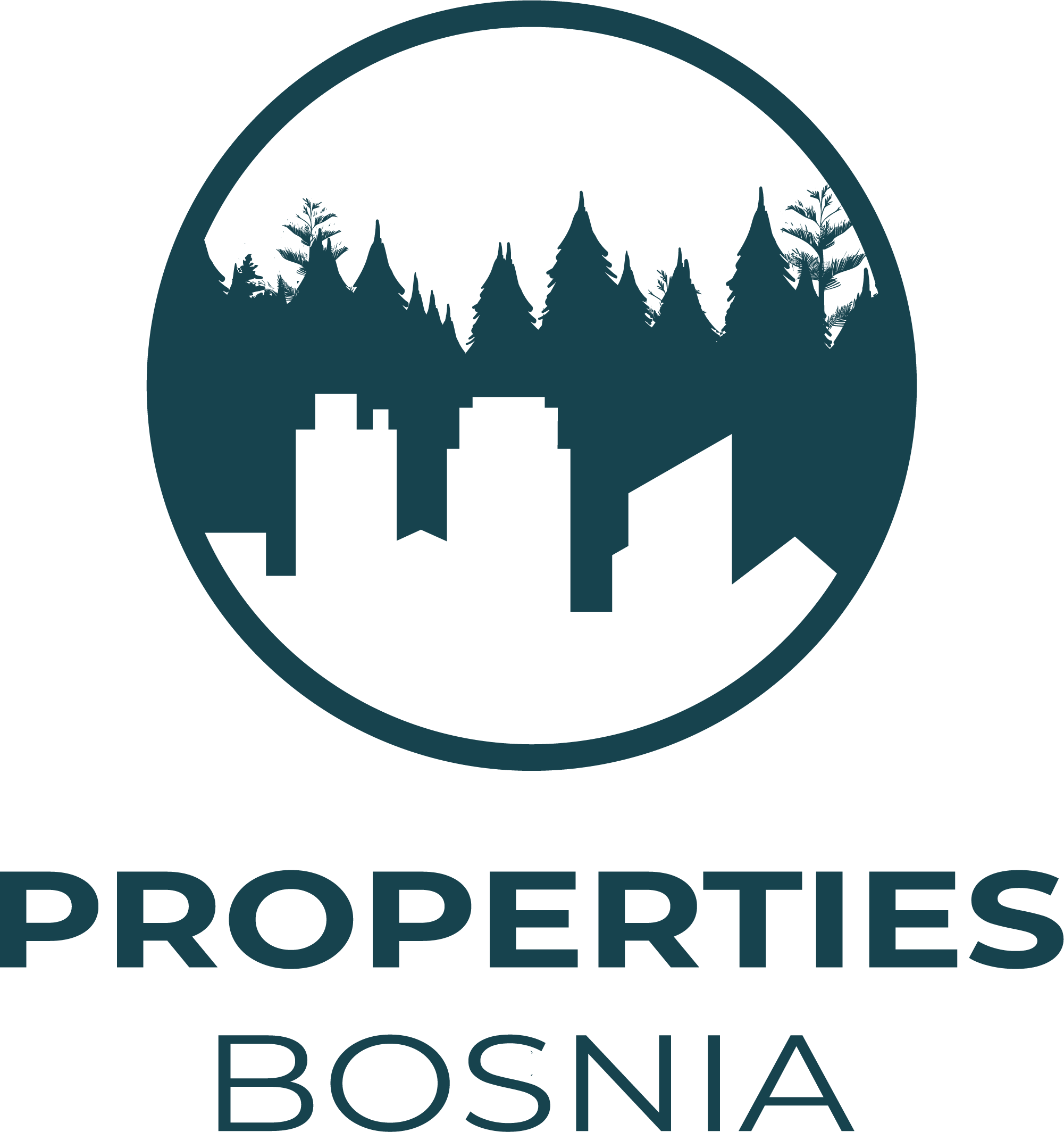 Calibrator
WhatsApp: +387 62 111 311 | +971 55 558 2516
22
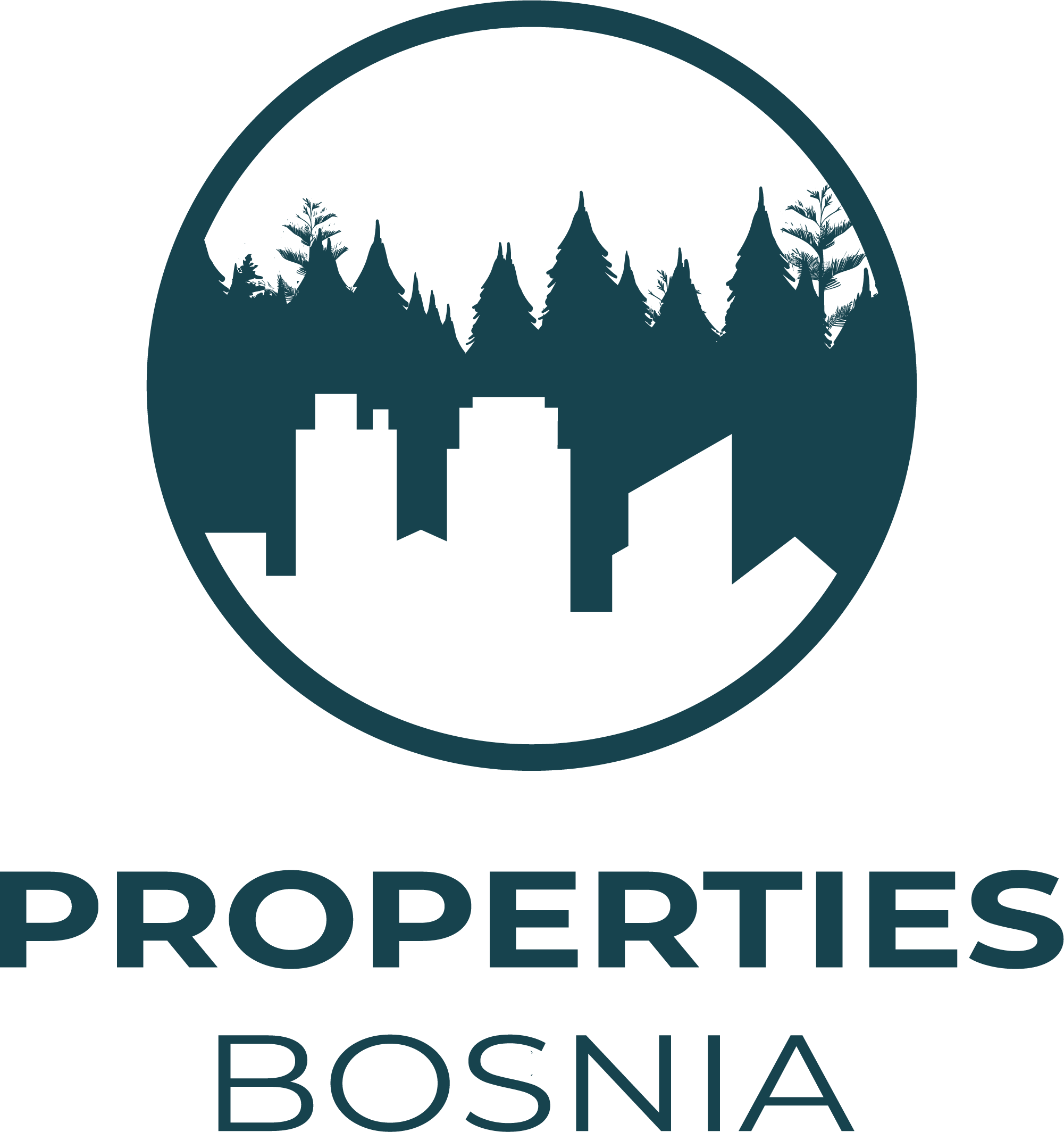 WhatsApp: +387 62 111 311 | +971 55 558 2516
23
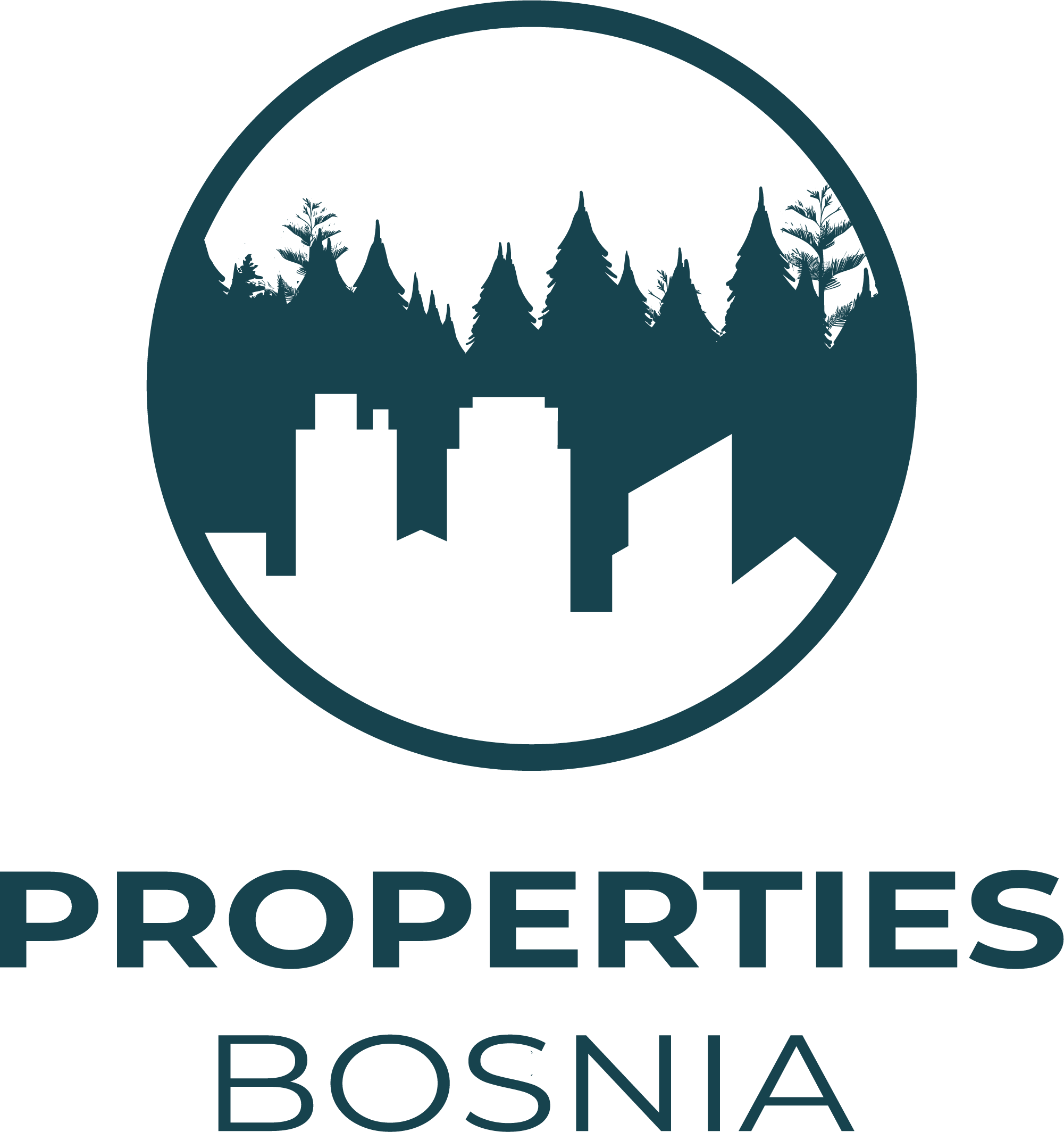 Blancher (2x)
Working temperature 80C.
WhatsApp: +387 62 111 311 | +971 55 558 2516
24
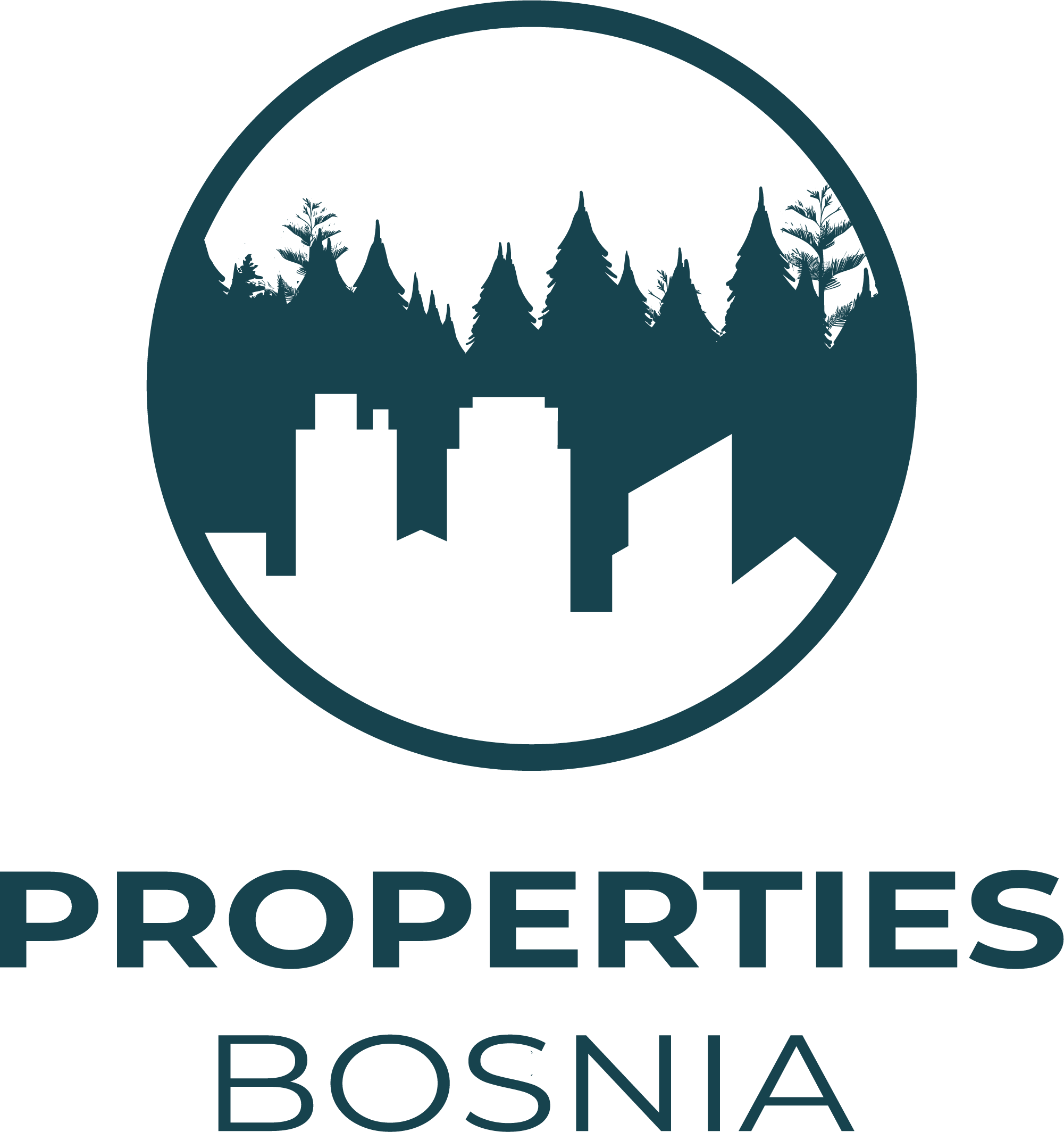 WhatsApp: +387 62 111 311 | +971 55 558 2516
25
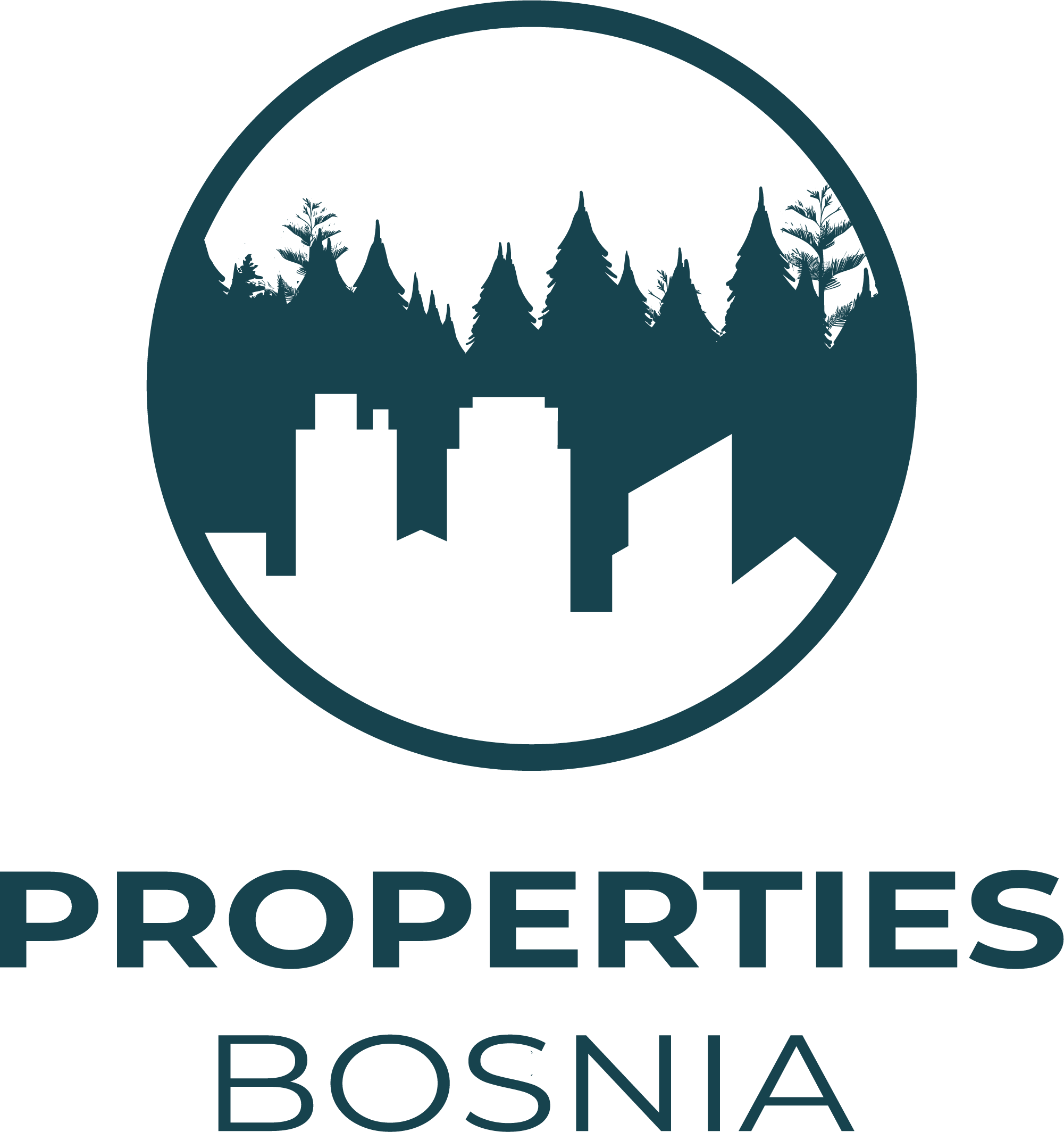 Transport belt with warm air
WhatsApp: +387 62 111 311 | +971 55 558 2516
26
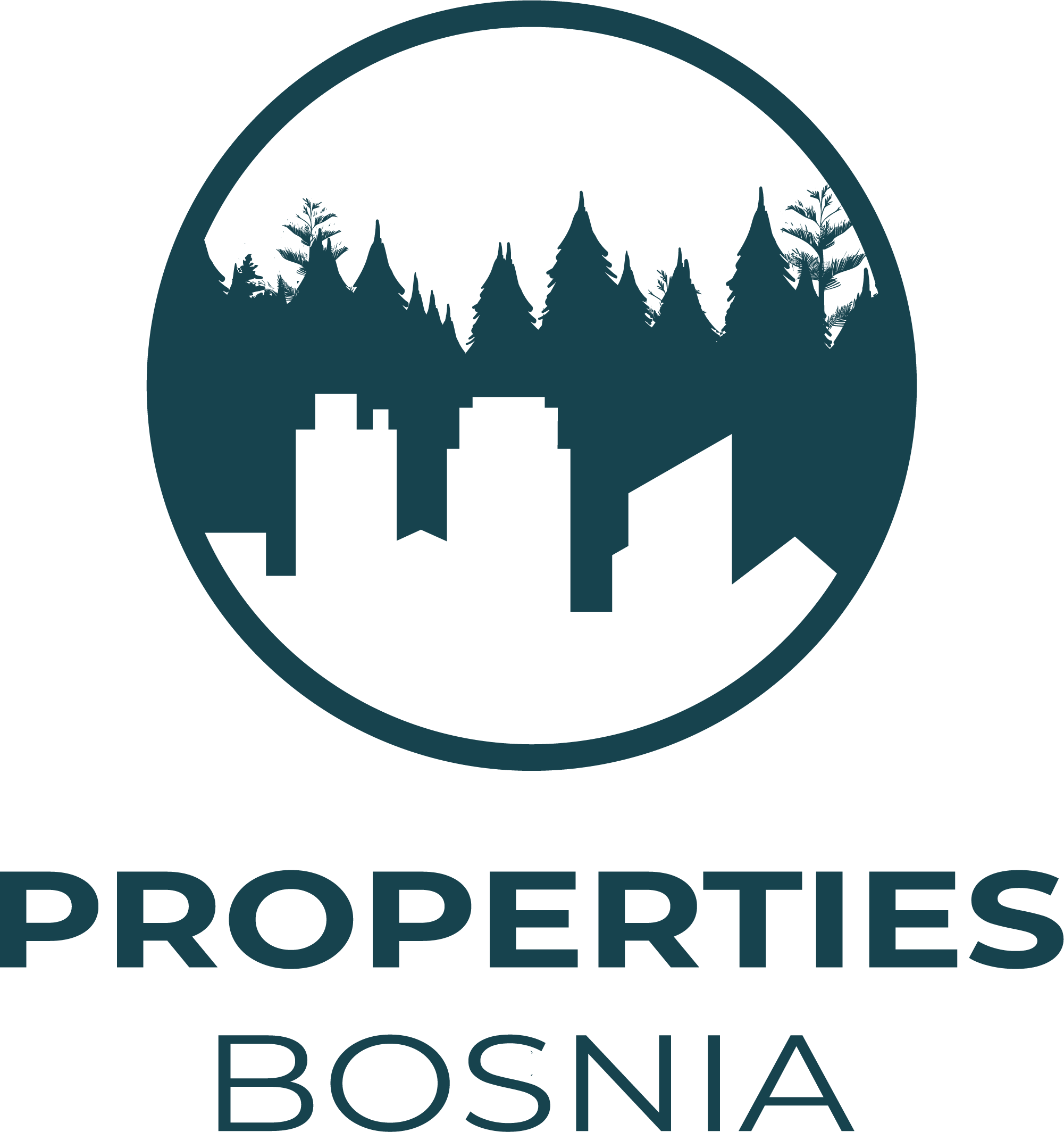 WhatsApp: +387 62 111 311 | +971 55 558 2516
27
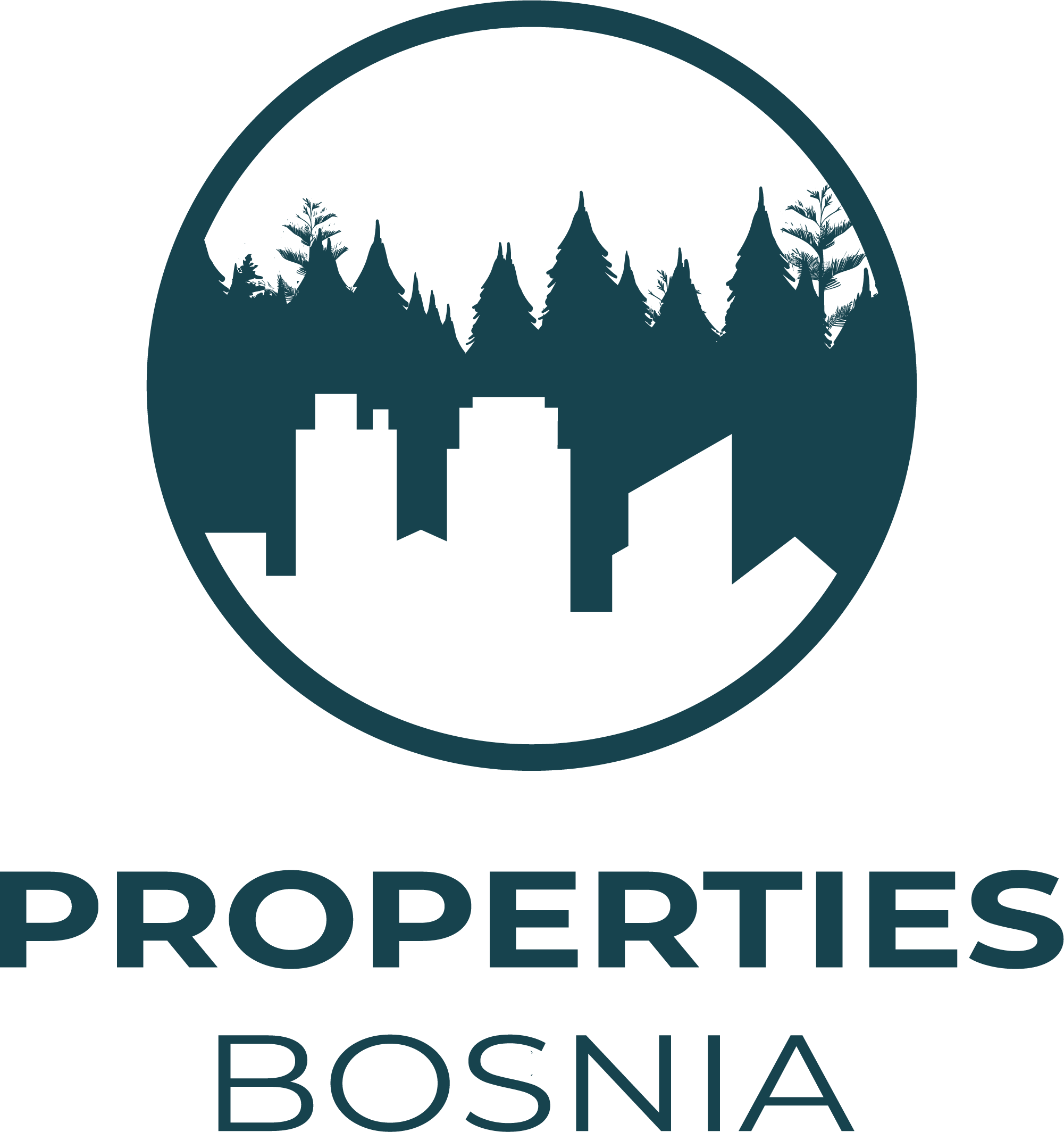 Vibrating transporter (2X)
WhatsApp: +387 62 111 311 | +971 55 558 2516
28
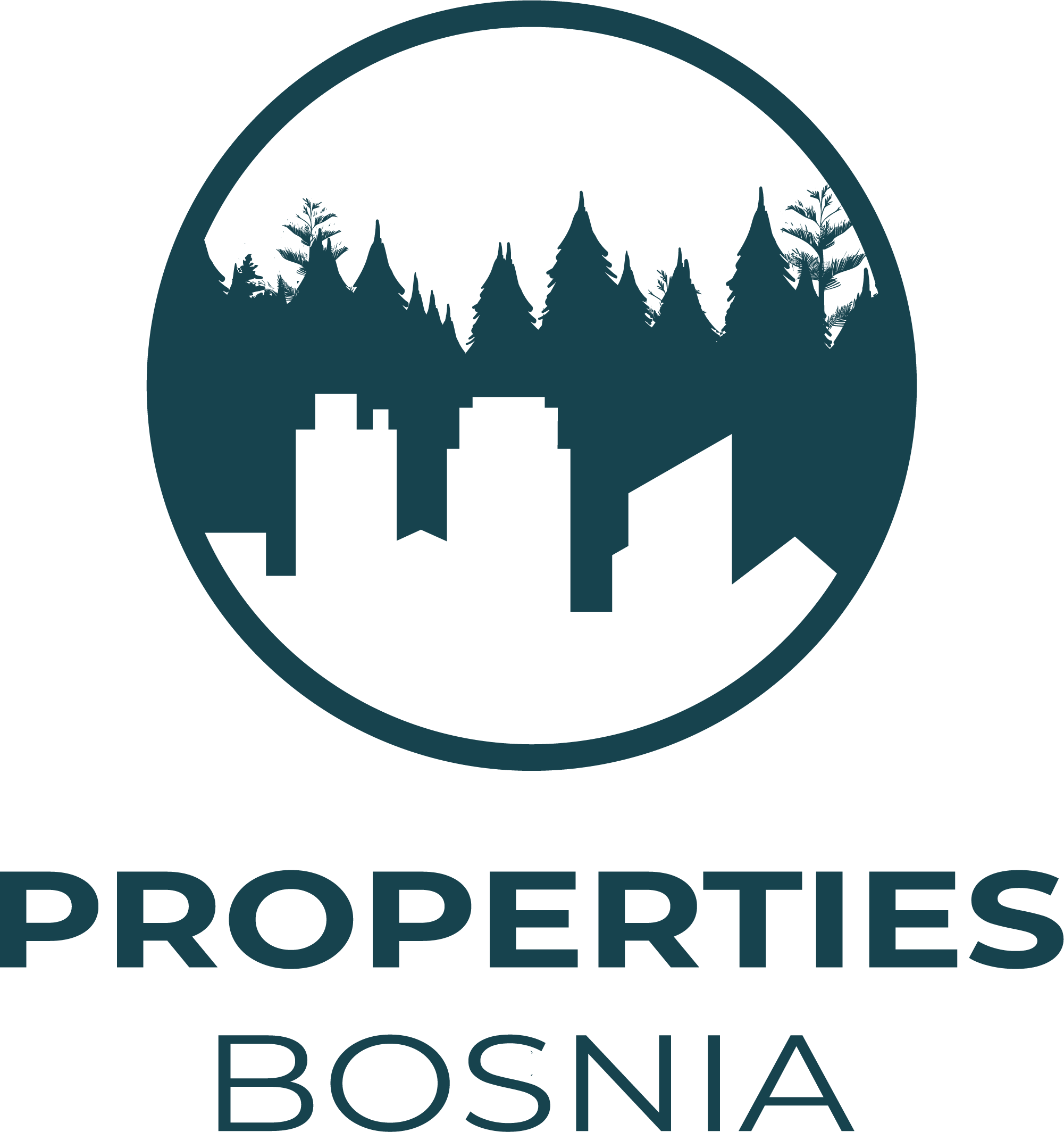 The fryer
Working temperature 140-180C.
WhatsApp: +387 62 111 311 | +971 55 558 2516
29
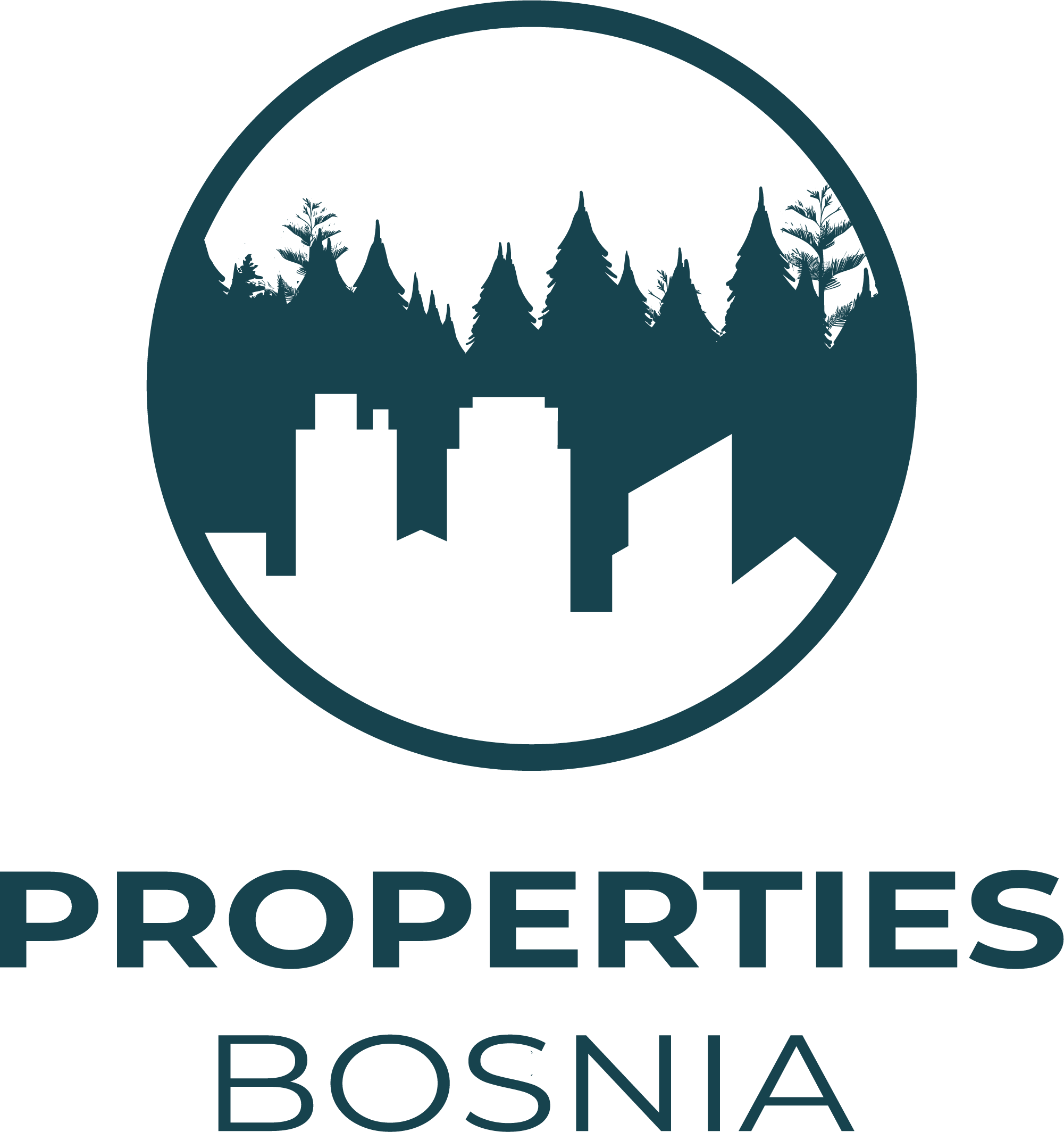 WhatsApp: +387 62 111 311 | +971 55 558 2516
30
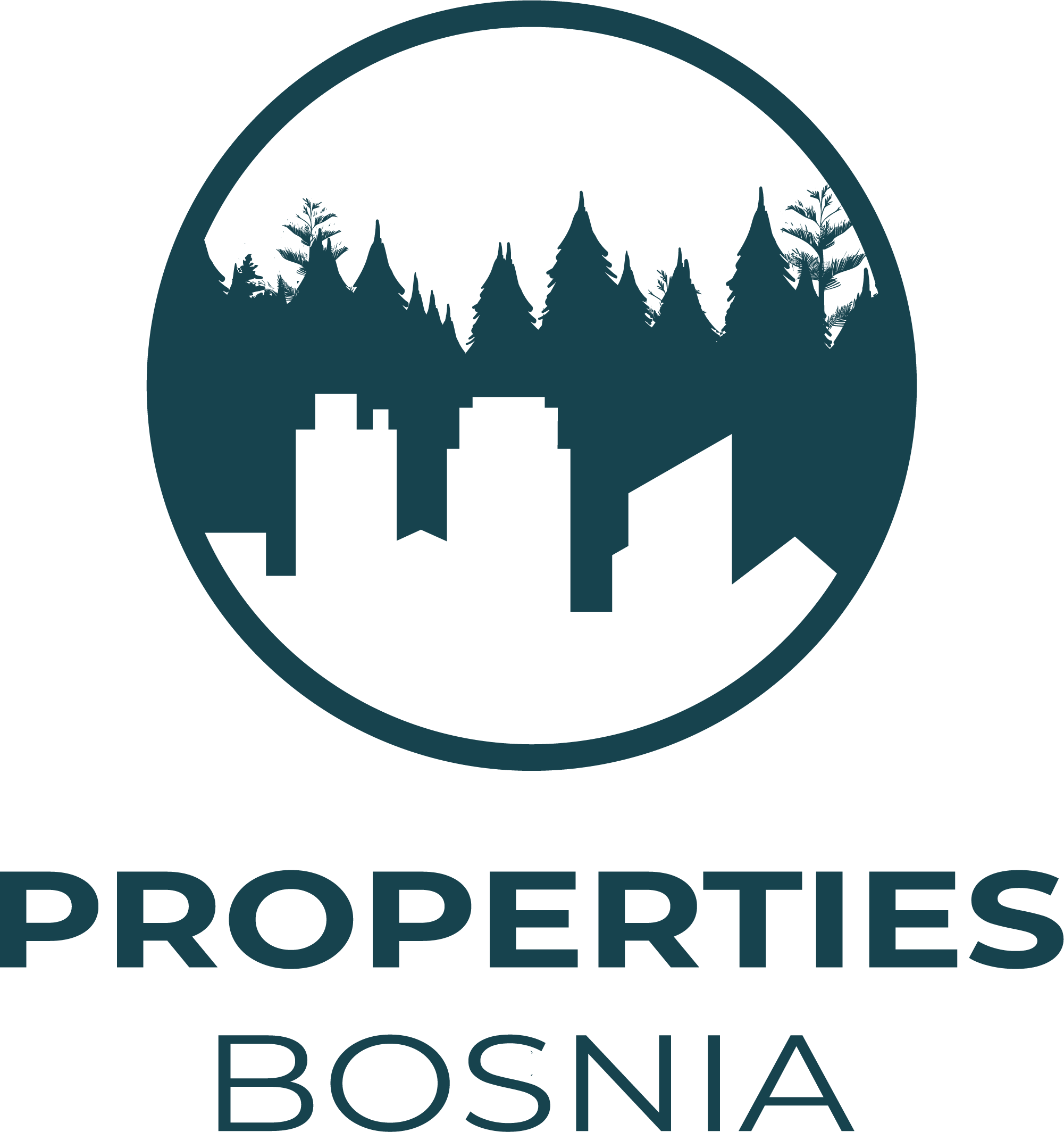 WhatsApp: +387 62 111 311 | +971 55 558 2516
31
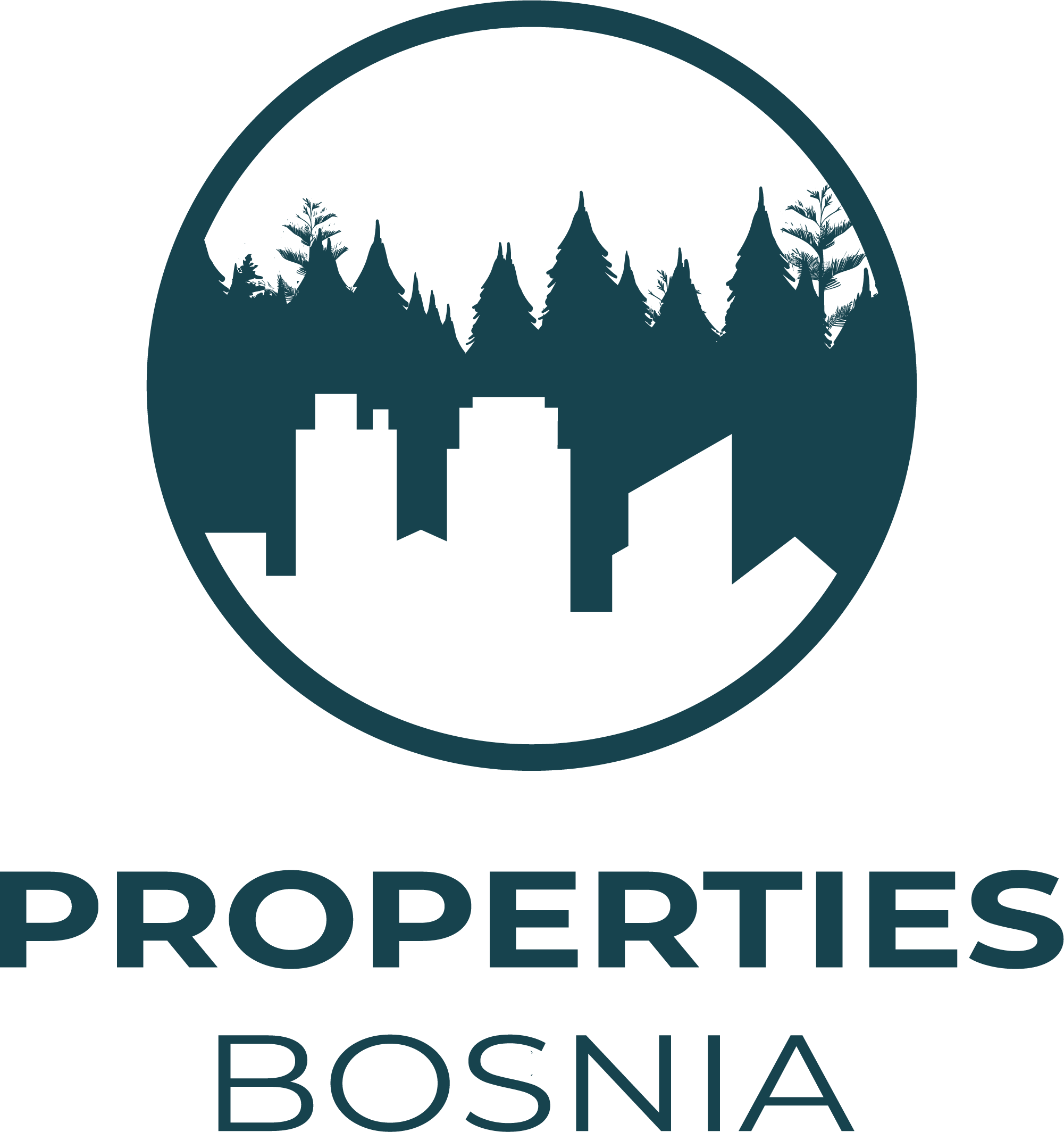 Sideling collection transporter
WhatsApp: +387 62 111 311 | +971 55 558 2516
32
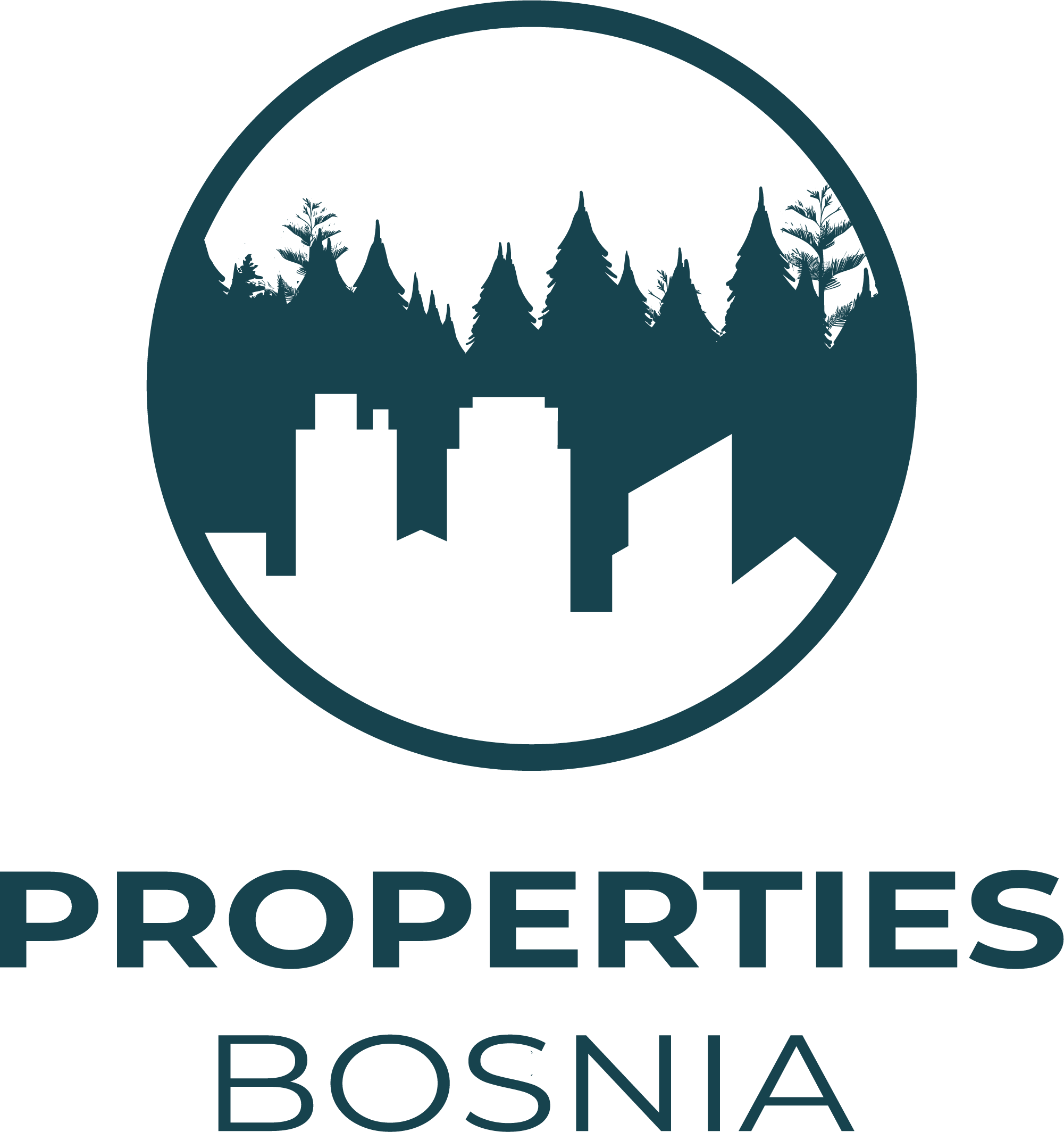 WhatsApp: +387 62 111 311 | +971 55 558 2516
33
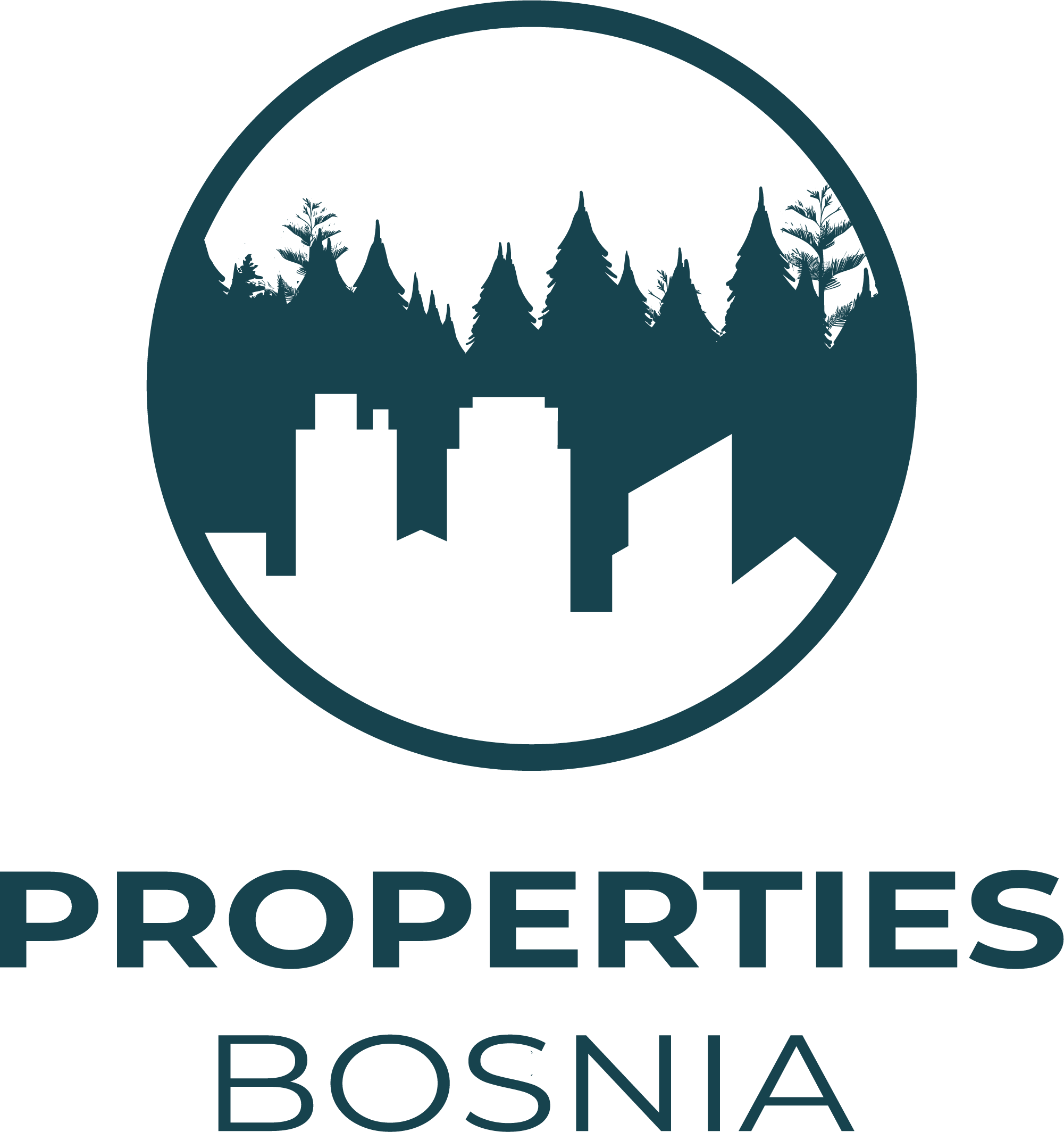 Cold air transport belt
WhatsApp: +387 62 111 311 | +971 55 558 2516
34
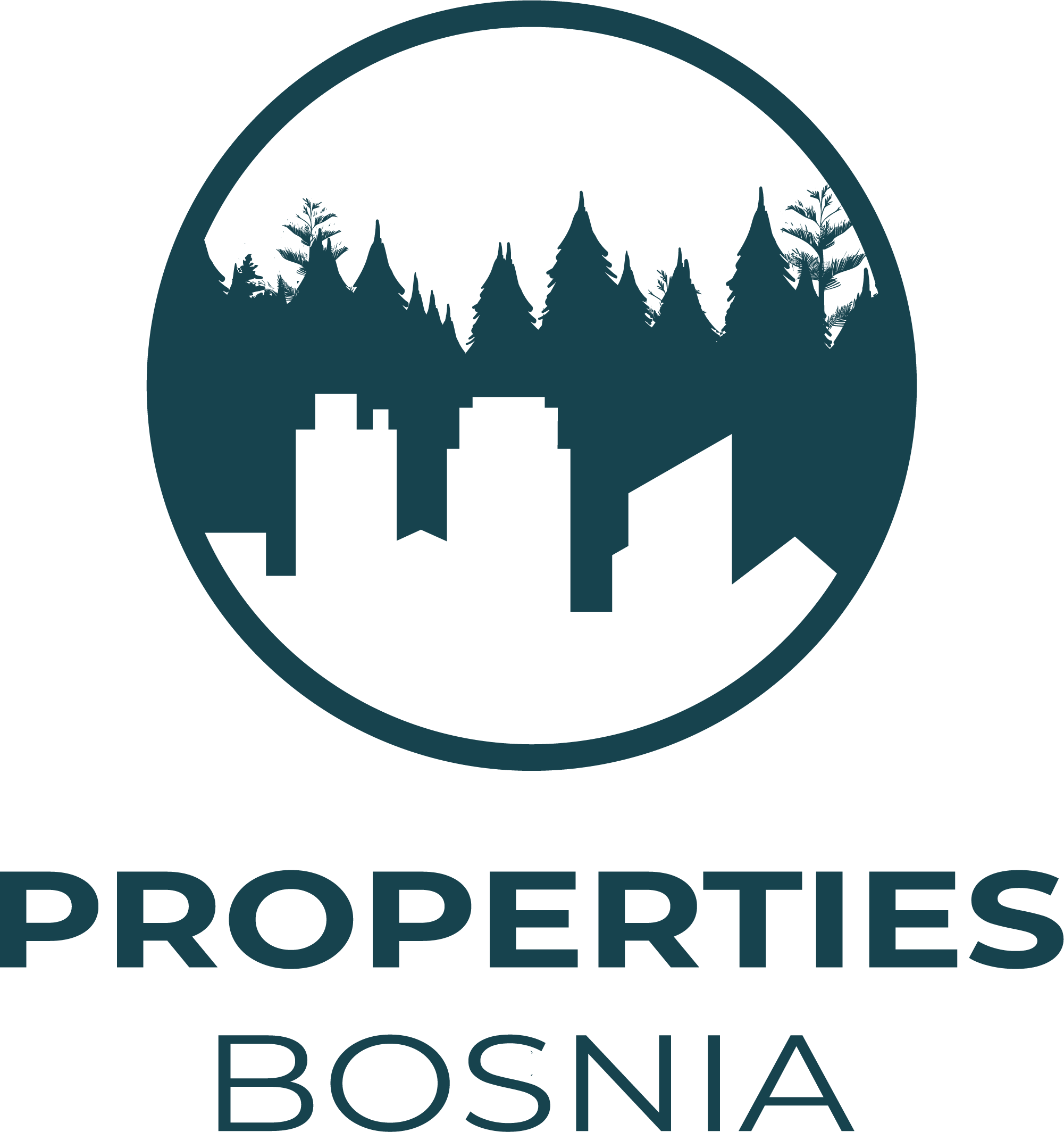 WhatsApp: +387 62 111 311 | +971 55 558 2516
35
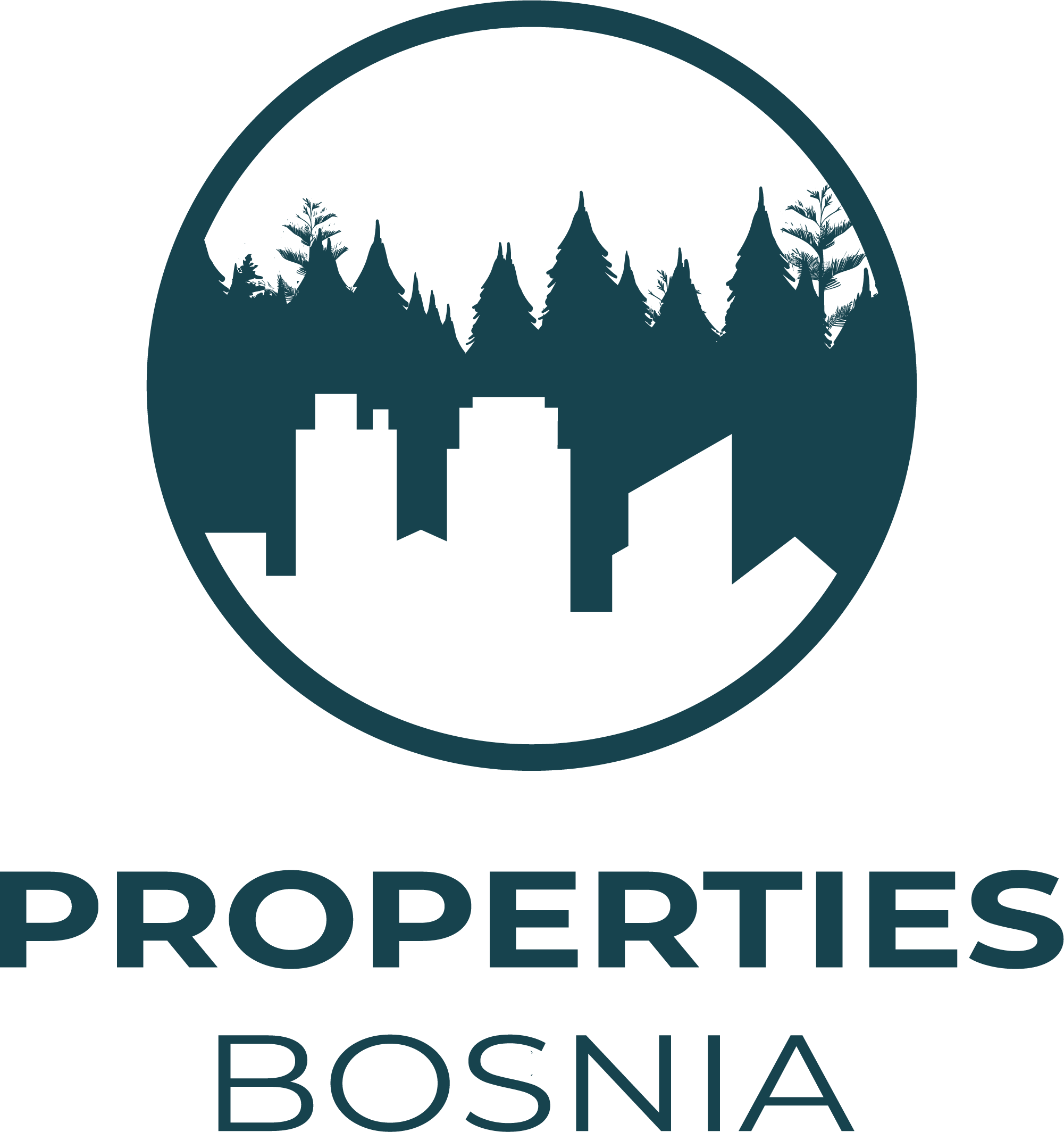 Sideling transporter with vibration
WhatsApp: +387 62 111 311 | +971 55 558 2516
36
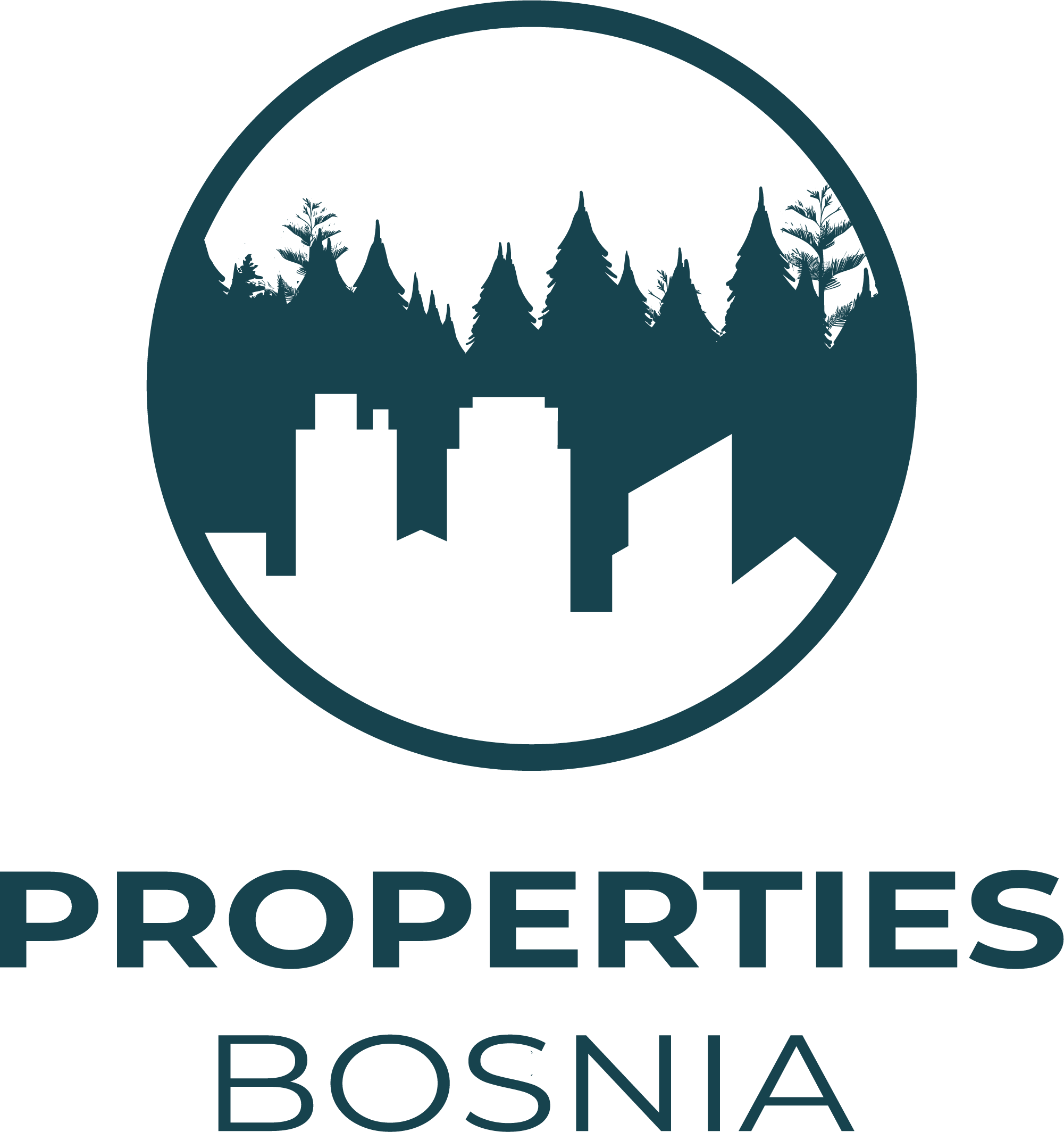 WhatsApp: +387 62 111 311 | +971 55 558 2516
37
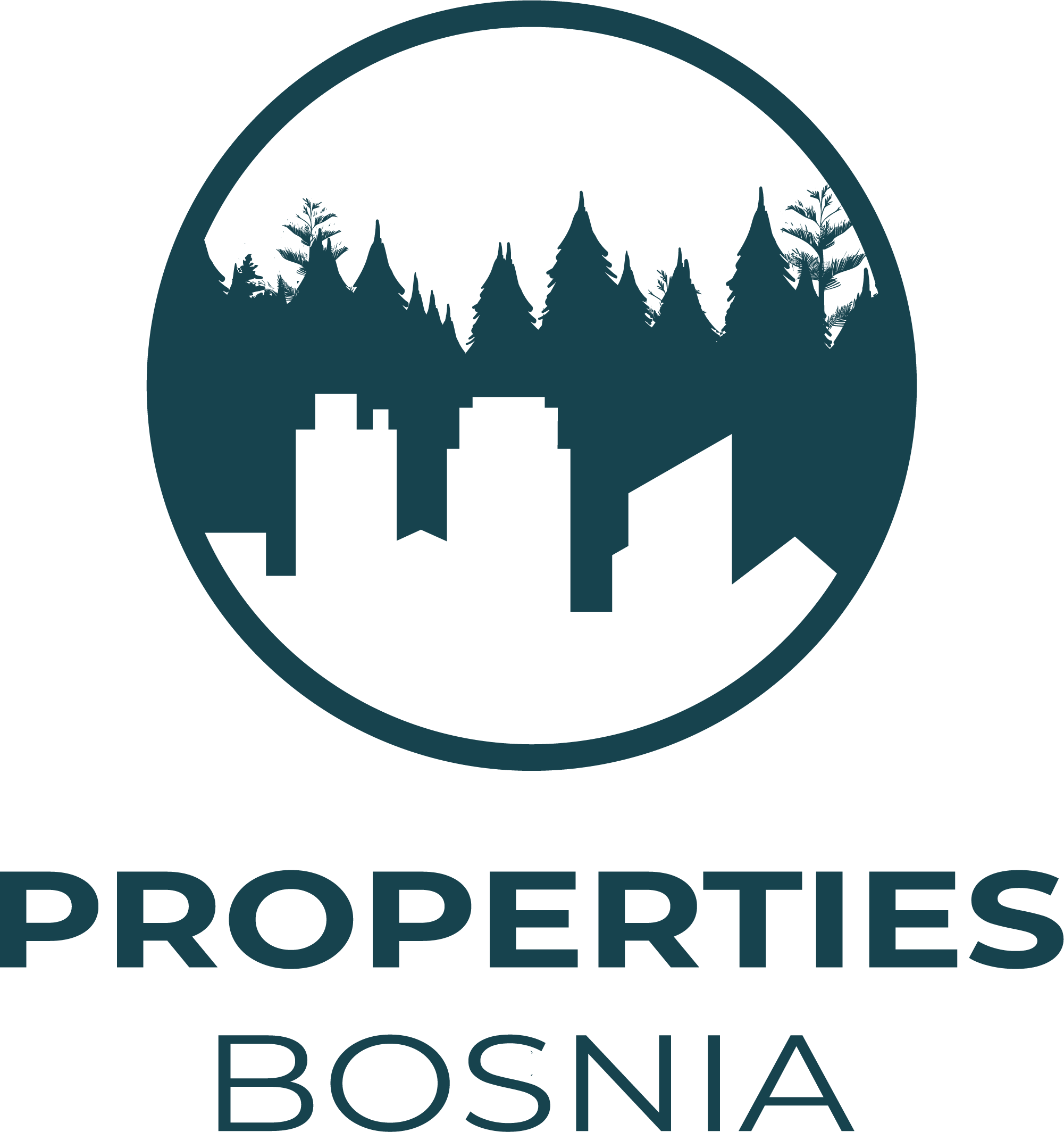 Shock tunnel
Working temperature is  -36C.
WhatsApp: +387 62 111 311 | +971 55 558 2516
38
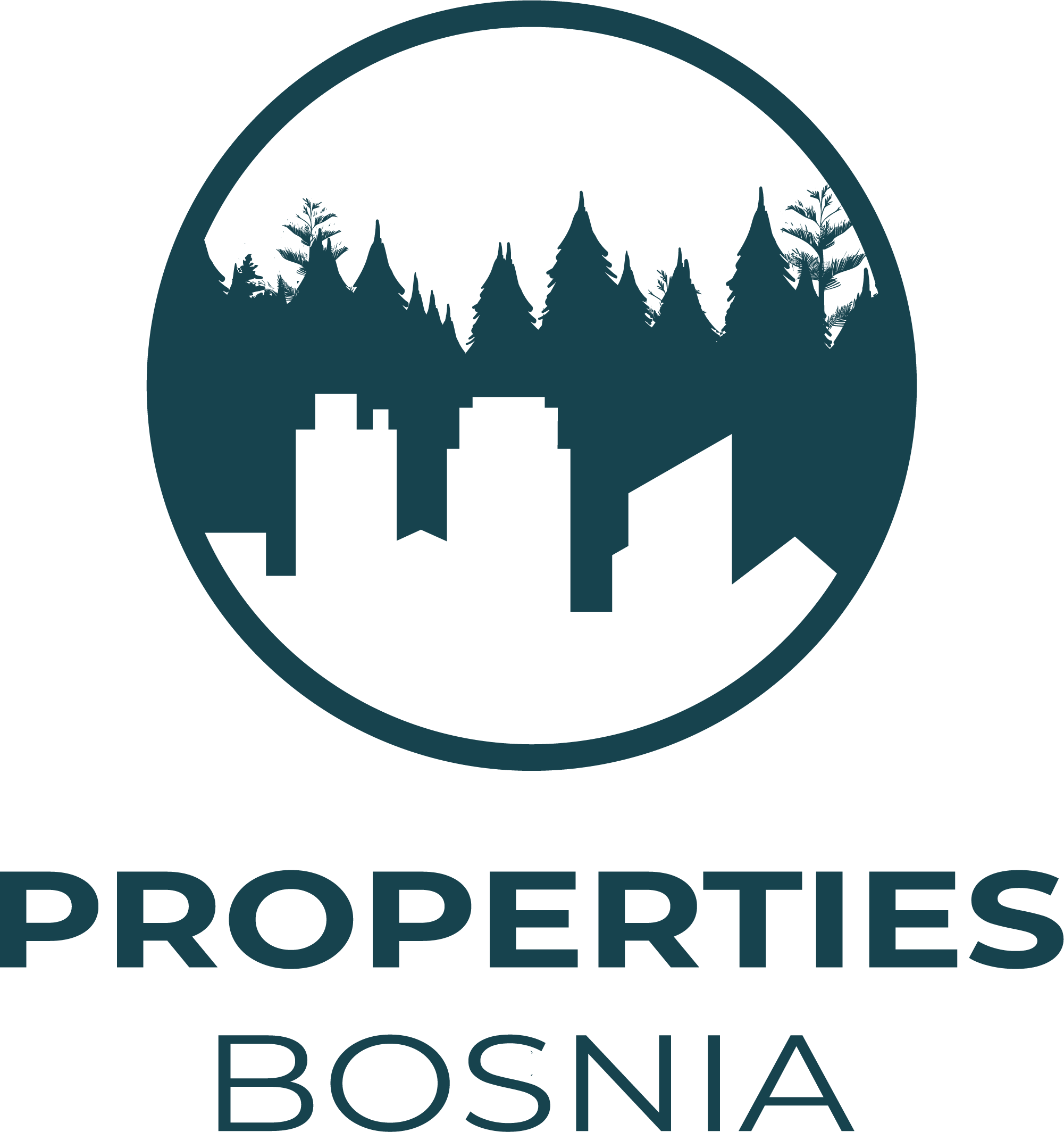 WhatsApp: +387 62 111 311 | +971 55 558 2516
39
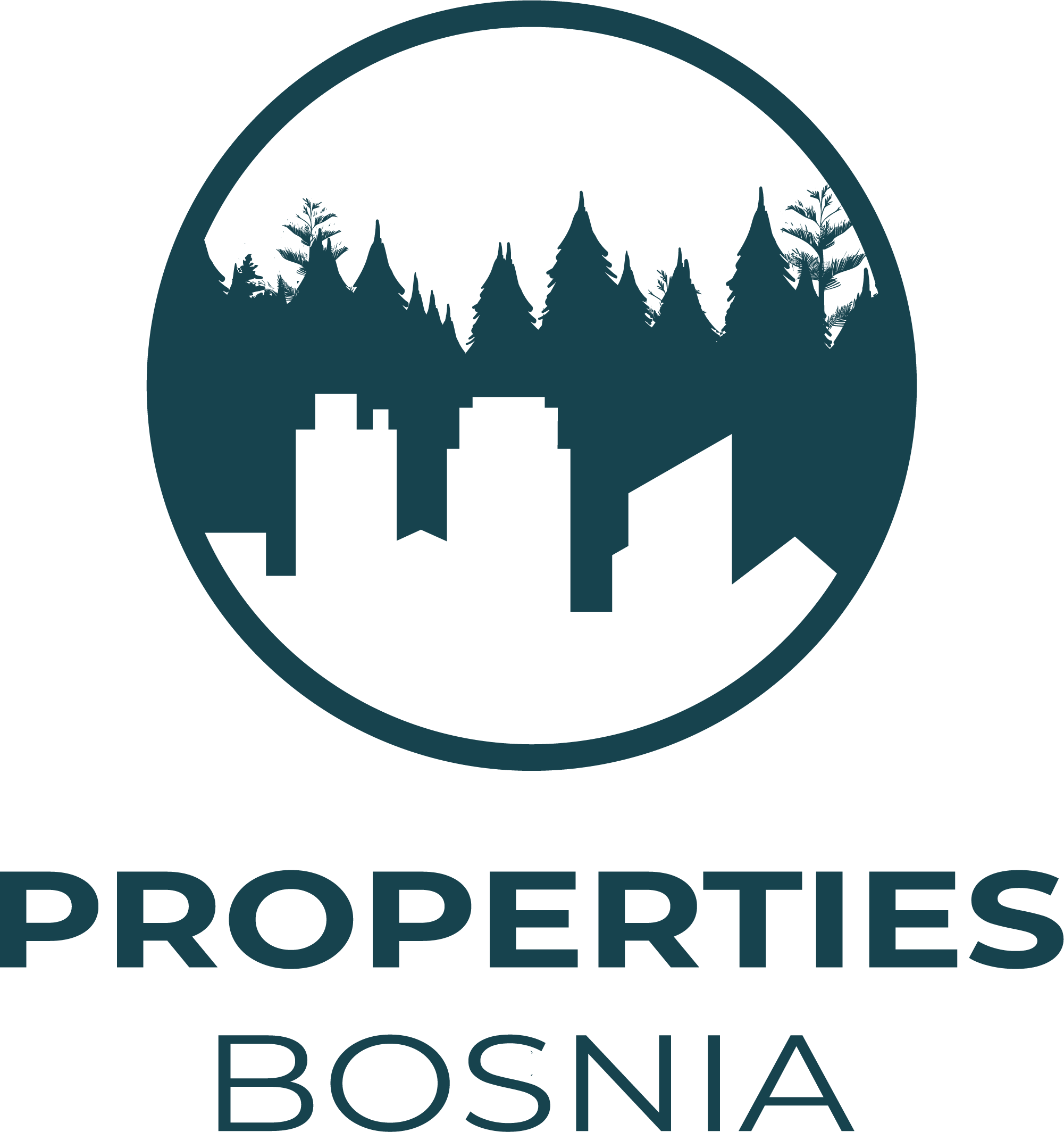 These machines are part of the line for processing potato and for the production of French fries. They are currently in working order. In addition to these machines, there are the following machines in use, which are used for processing broccoli and cauliflower:
Blancher (electrical) - Working temperature  80C.
WhatsApp: +387 62 111 311 | +971 55 558 2516
40
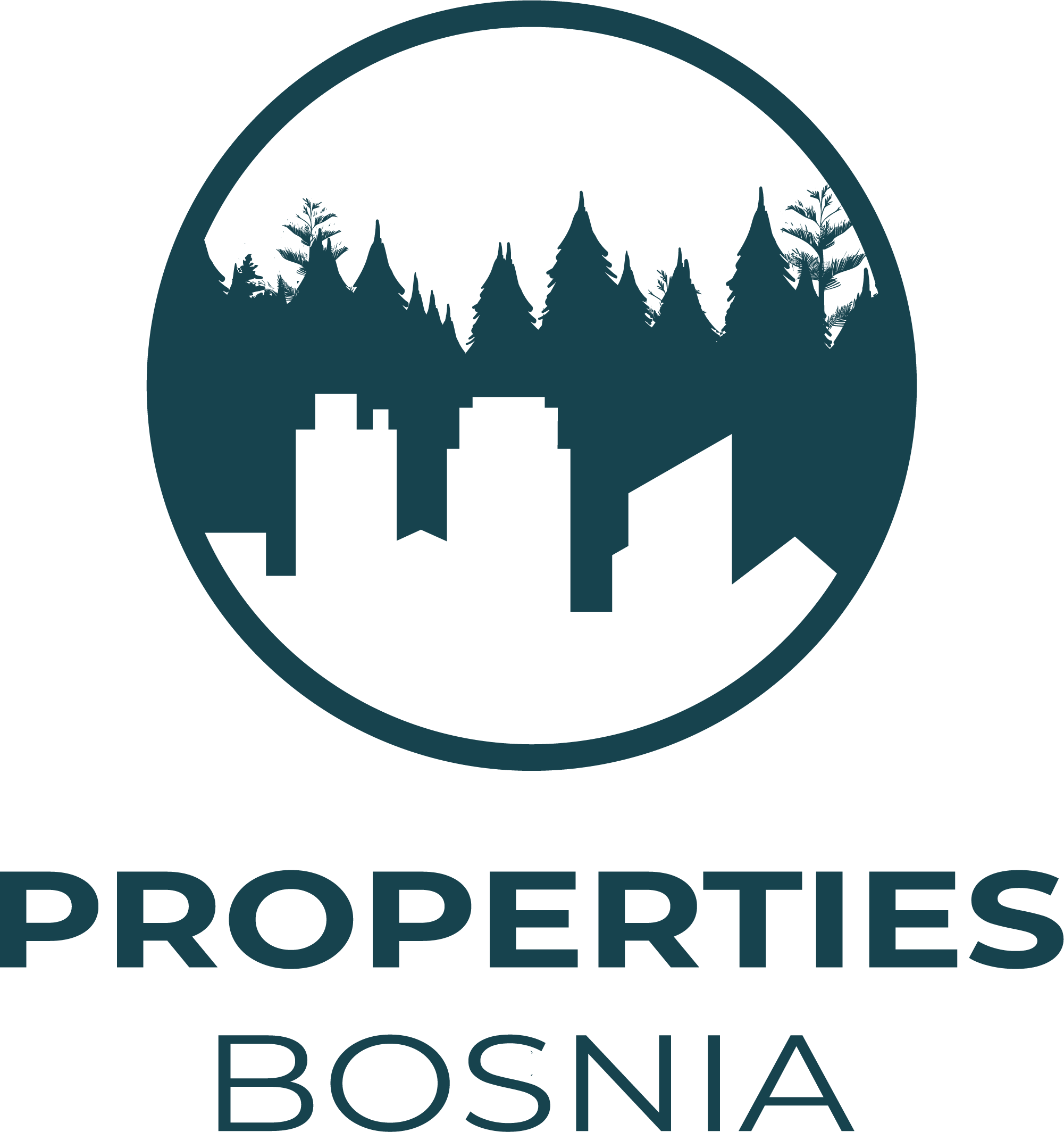 WhatsApp: +387 62 111 311 | +971 55 558 2516
41
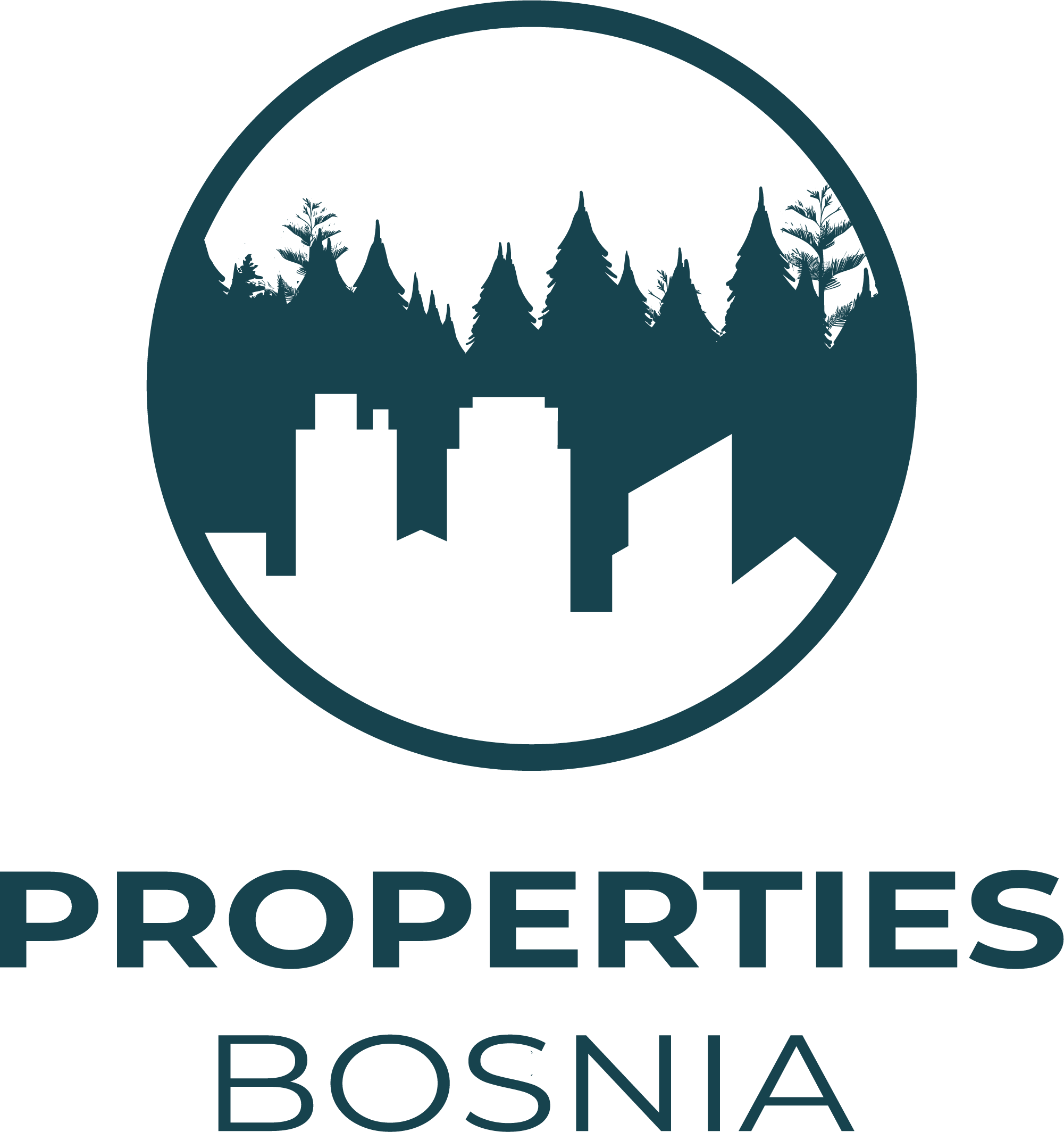 The fryer
WhatsApp: +387 62 111 311 | +971 55 558 2516
42
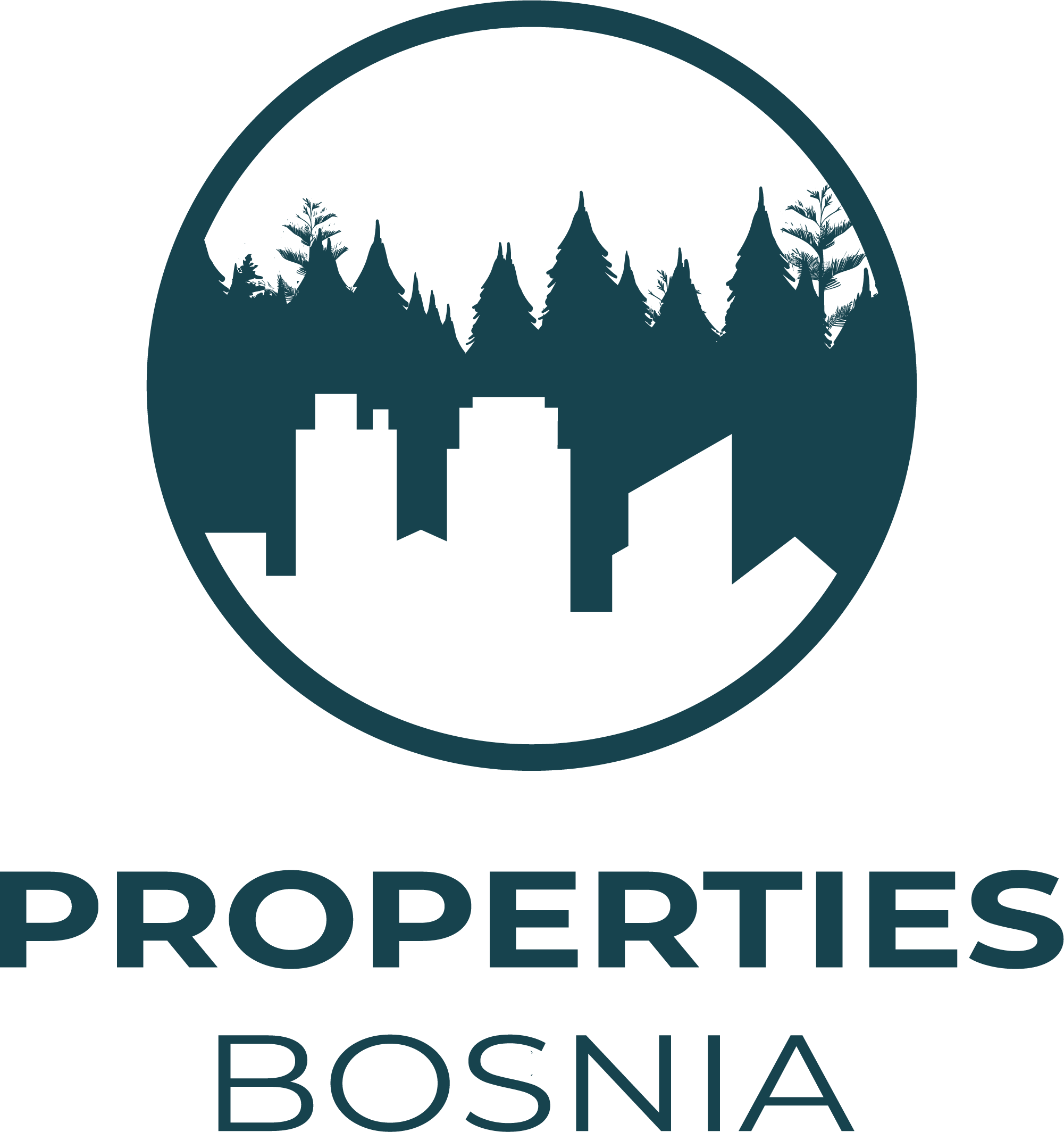 WhatsApp: +387 62 111 311 | +971 55 558 2516
43
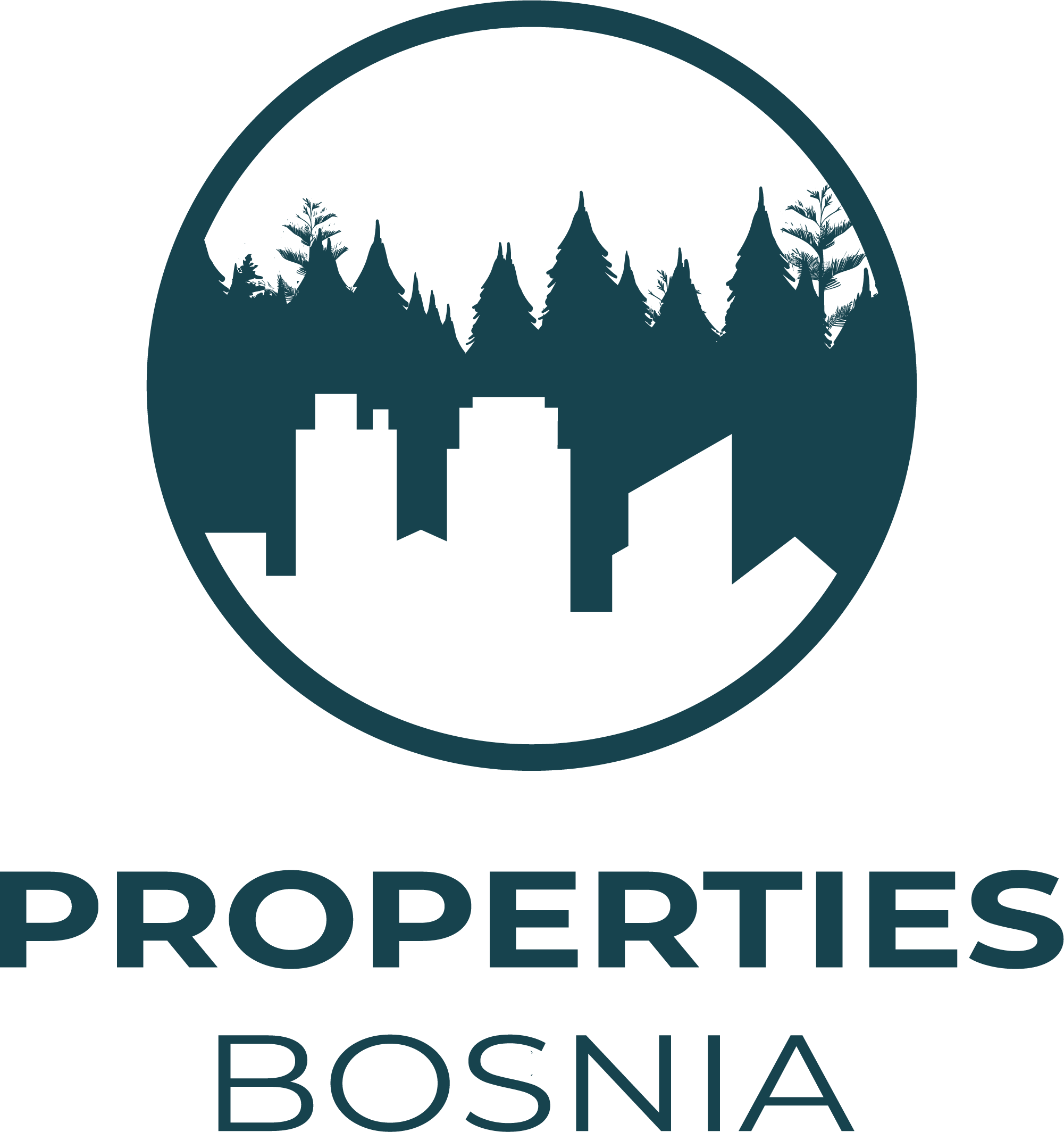 Mixer for adding  Natrium Pyrophosphat
WhatsApp: +387 62 111 311 | +971 55 558 2516
44
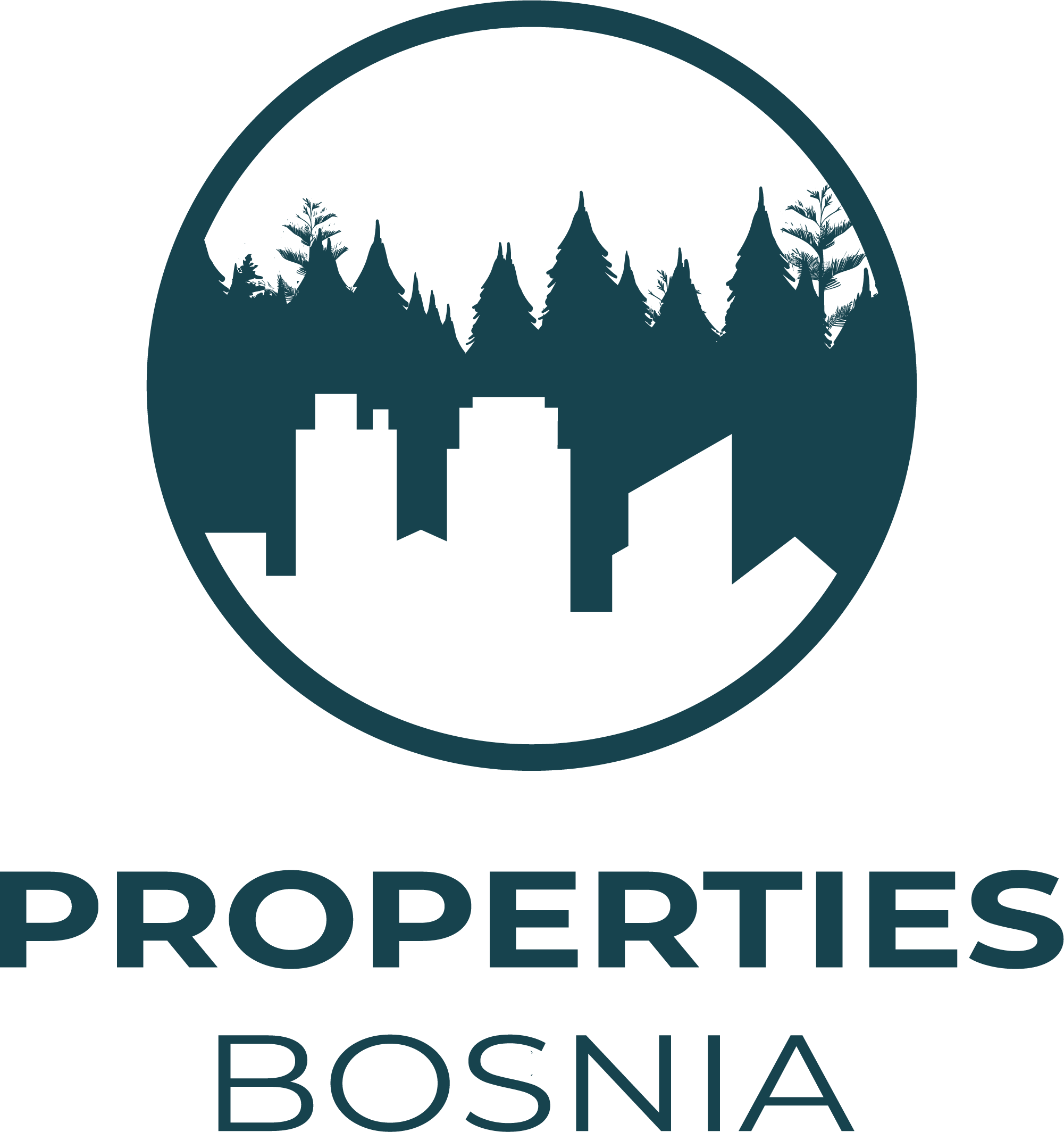 Palm oil process tank (Palmolein)
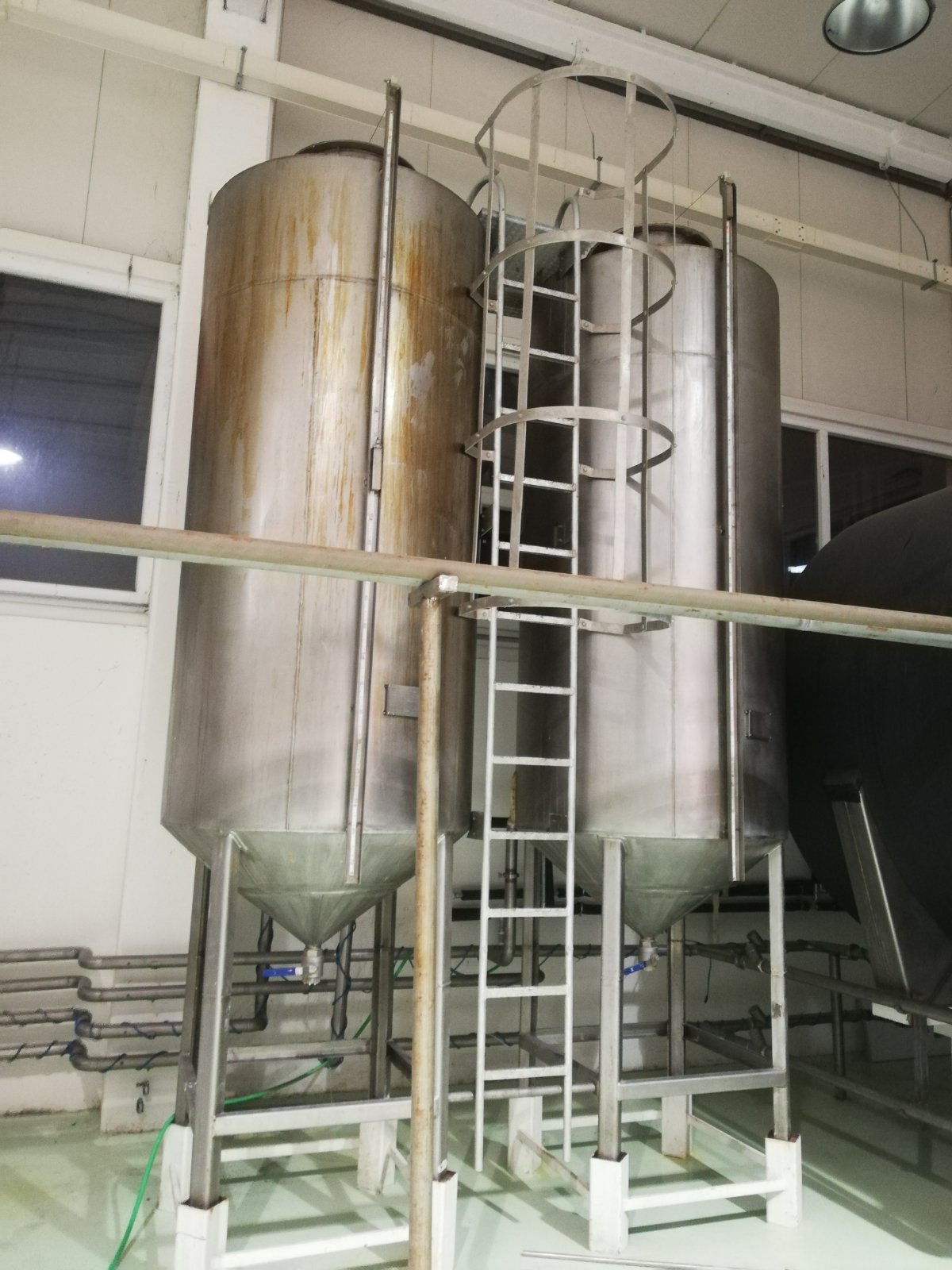 Volume 3000l . 2x
WhatsApp: +387 62 111 311 | +971 55 558 2516
45
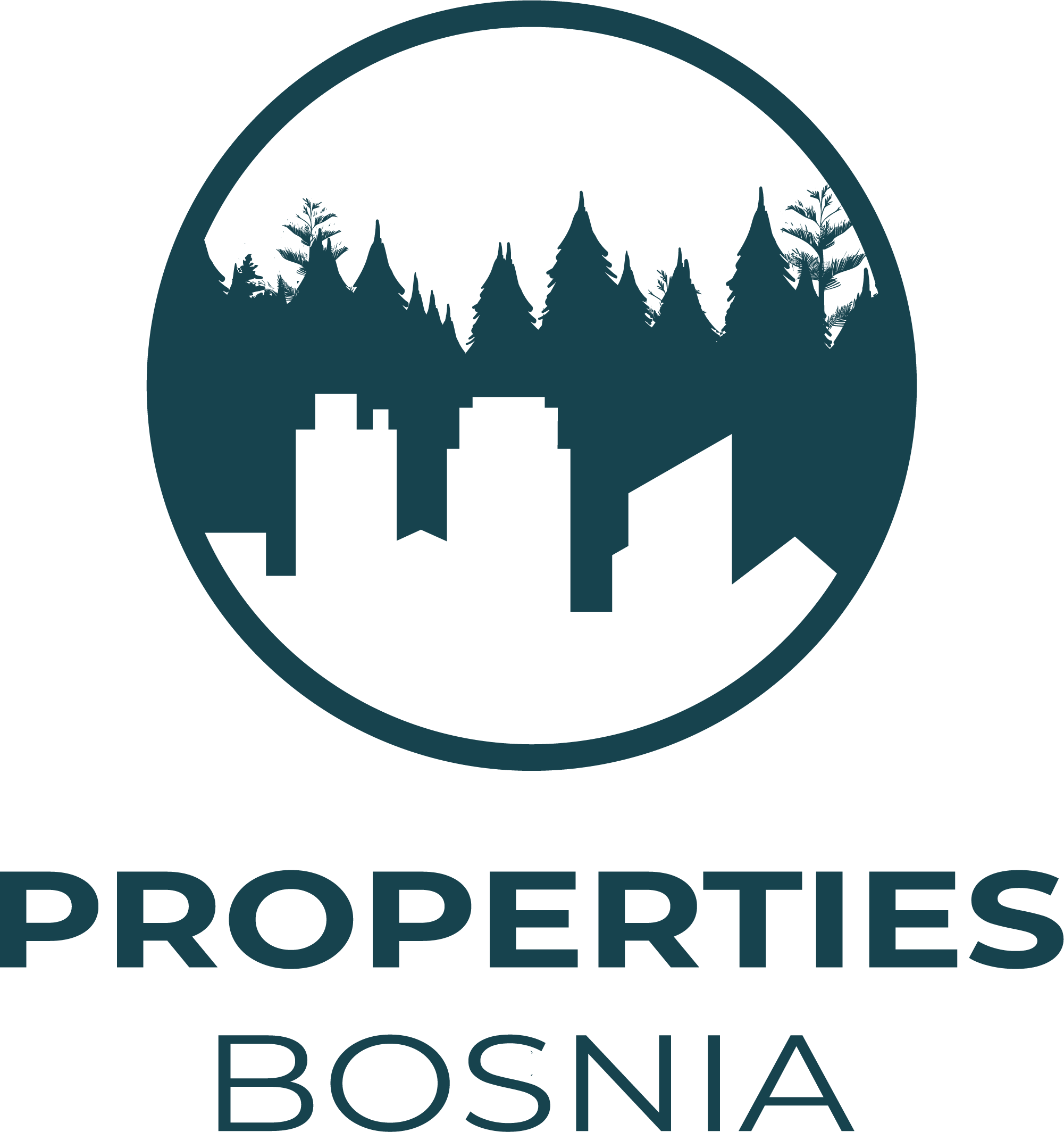 Palm oil tank (Palmolein)
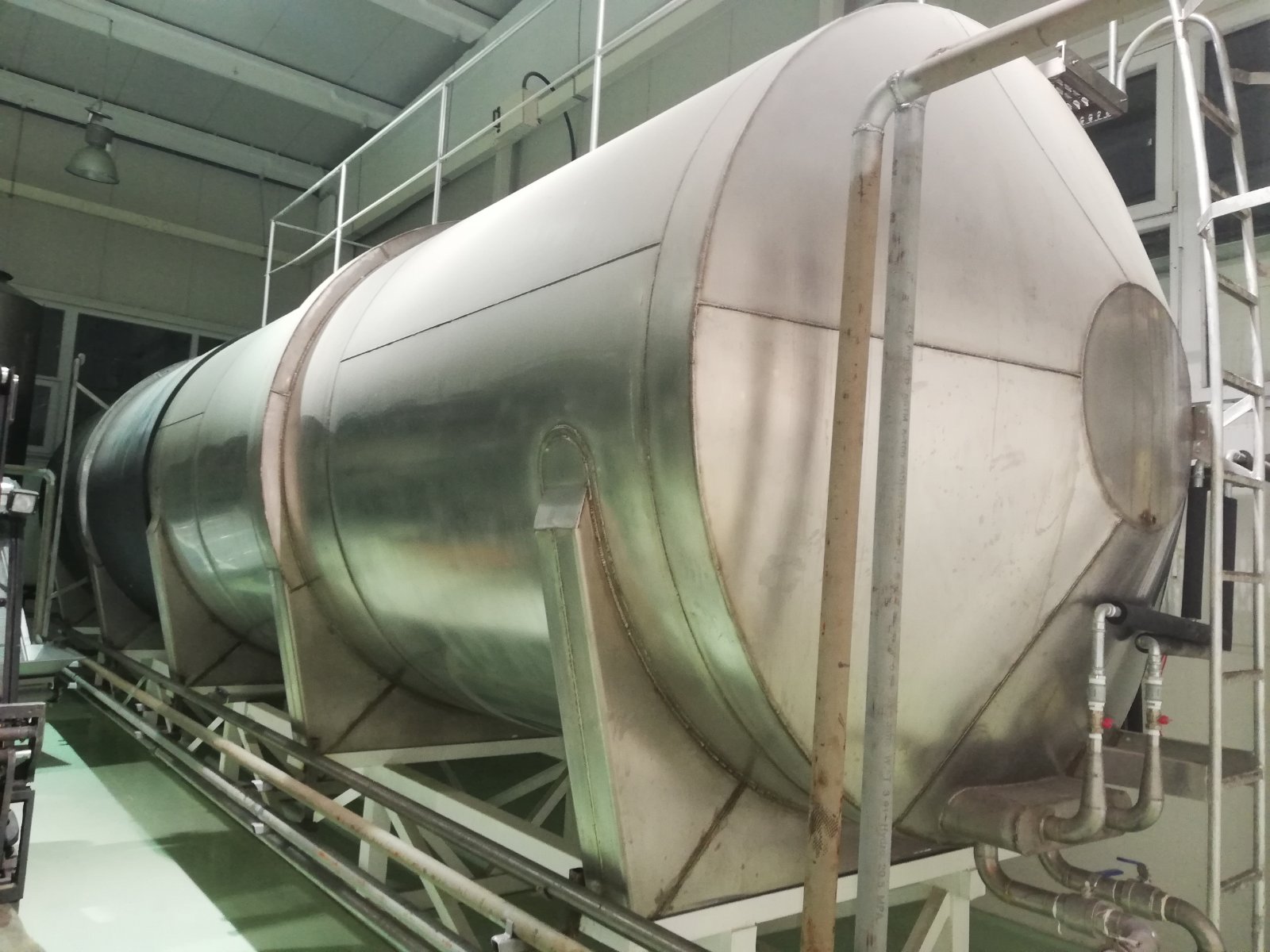 Volume 60T
WhatsApp: +387 62 111 311 | +971 55 558 2516
46
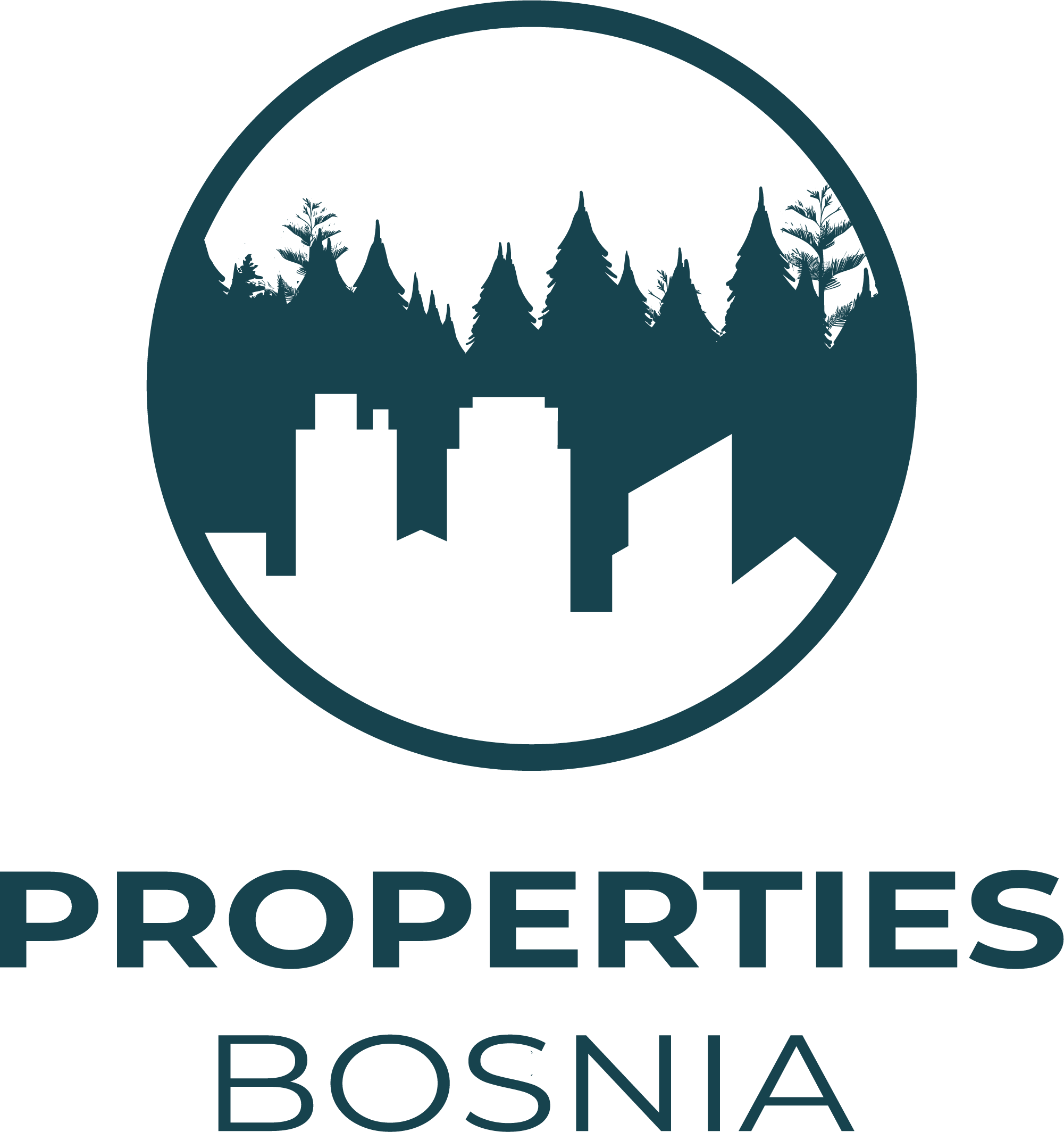 Packaging room
The total area is 163.60m2.
Currently, there are two packaging machines for packaging the finished product. 
Packers are adjustable and can pack sacks of 
   -0.75kg 1
   -1kg
   -2.5kg
WhatsApp: +387 62 111 311 | +971 55 558 2516
47
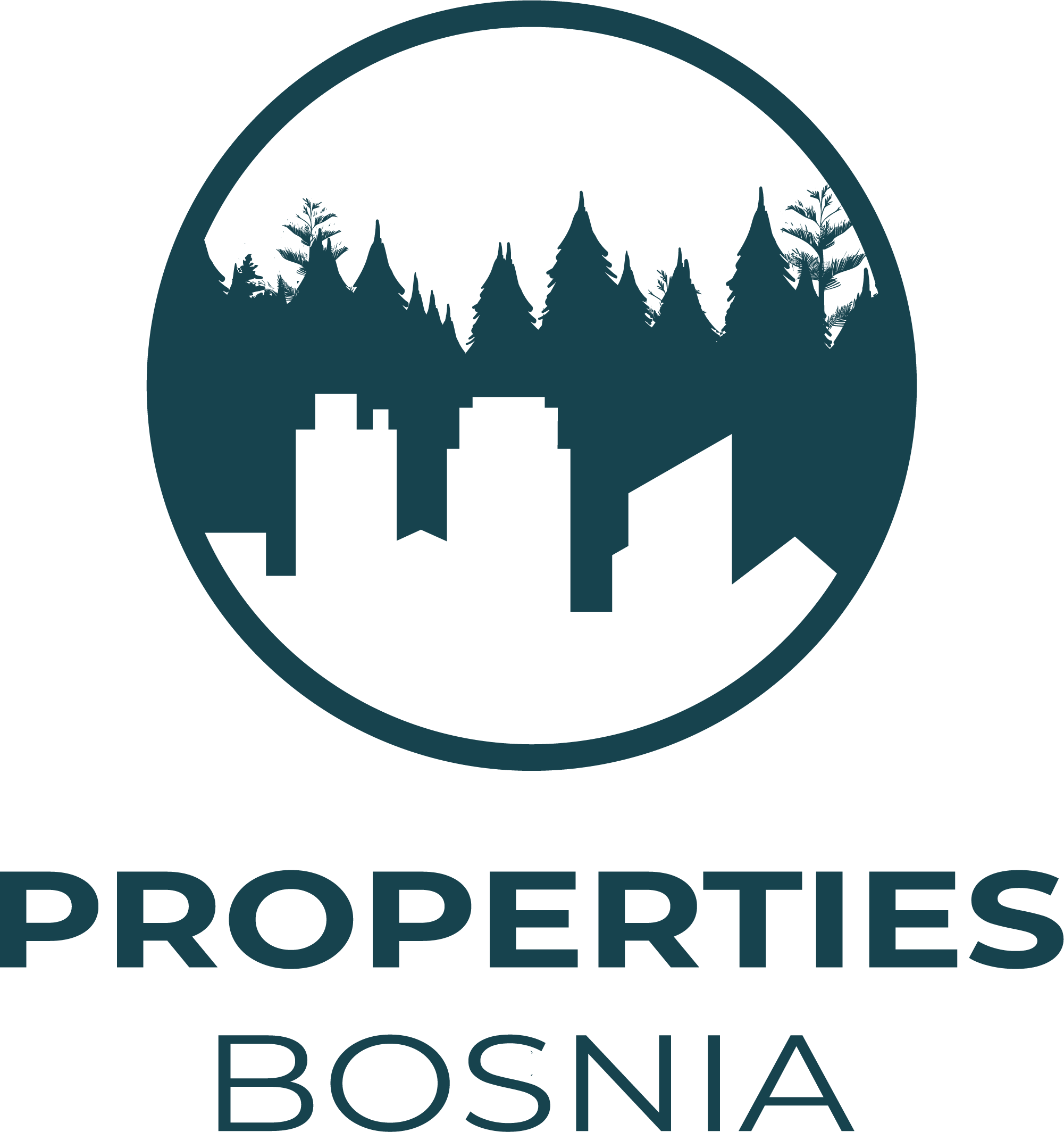 The packaging room contains:
Finished product transporter
WhatsApp: +387 62 111 311 | +971 55 558 2516
48
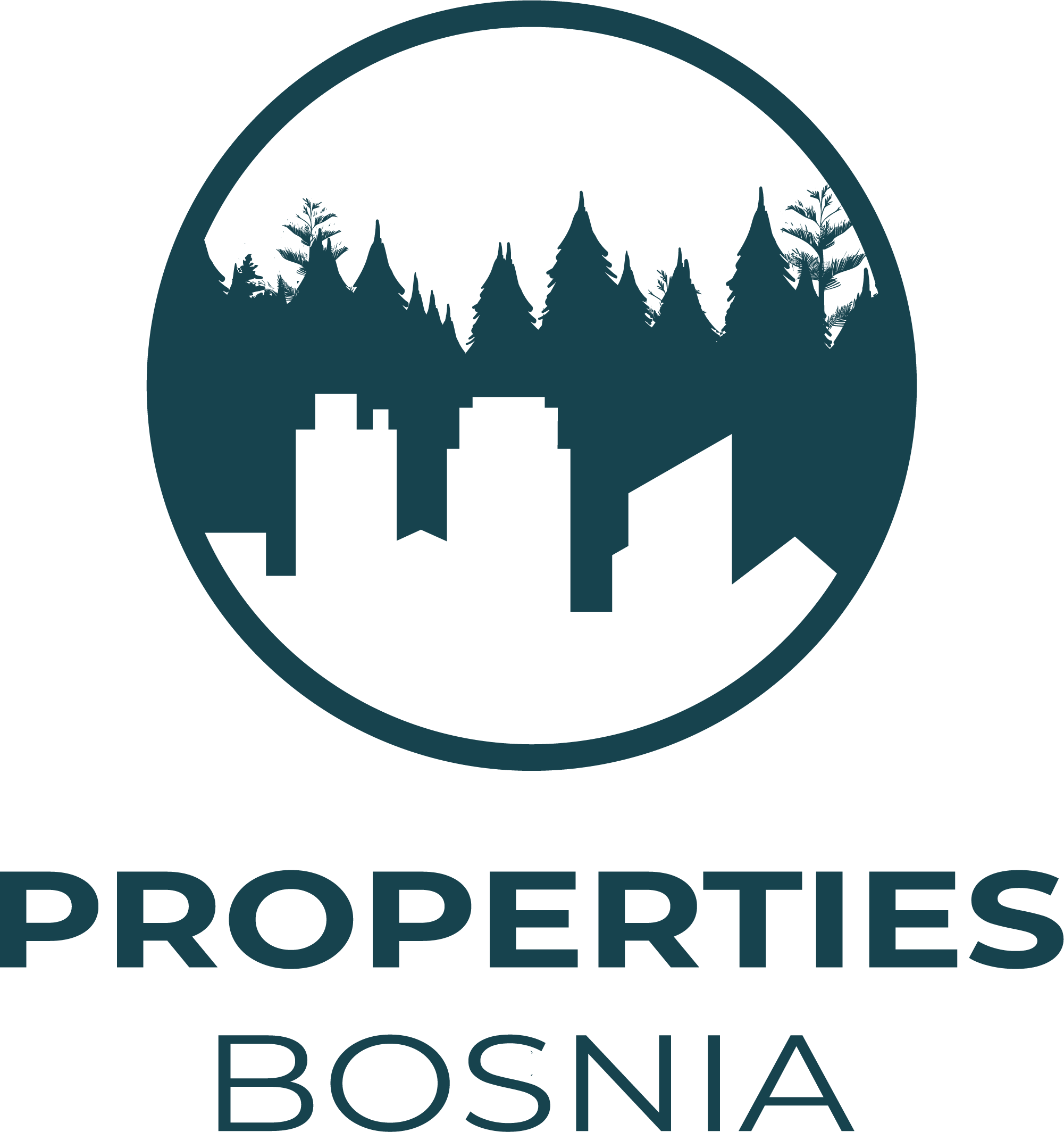 Packaging machine (2x)
WhatsApp: +387 62 111 311 | +971 55 558 2516
49
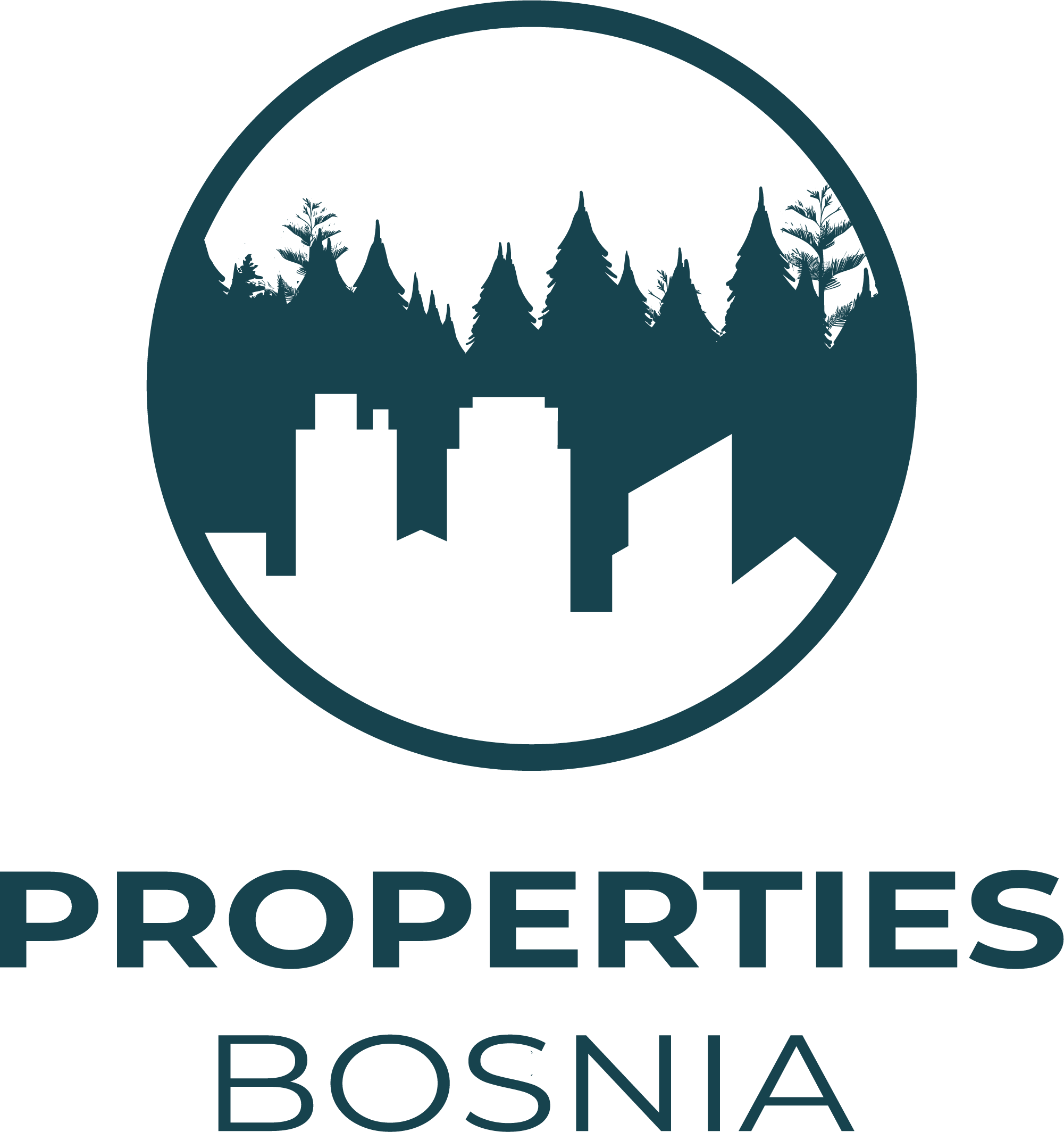 WhatsApp: +387 62 111 311 | +971 55 558 2516
50
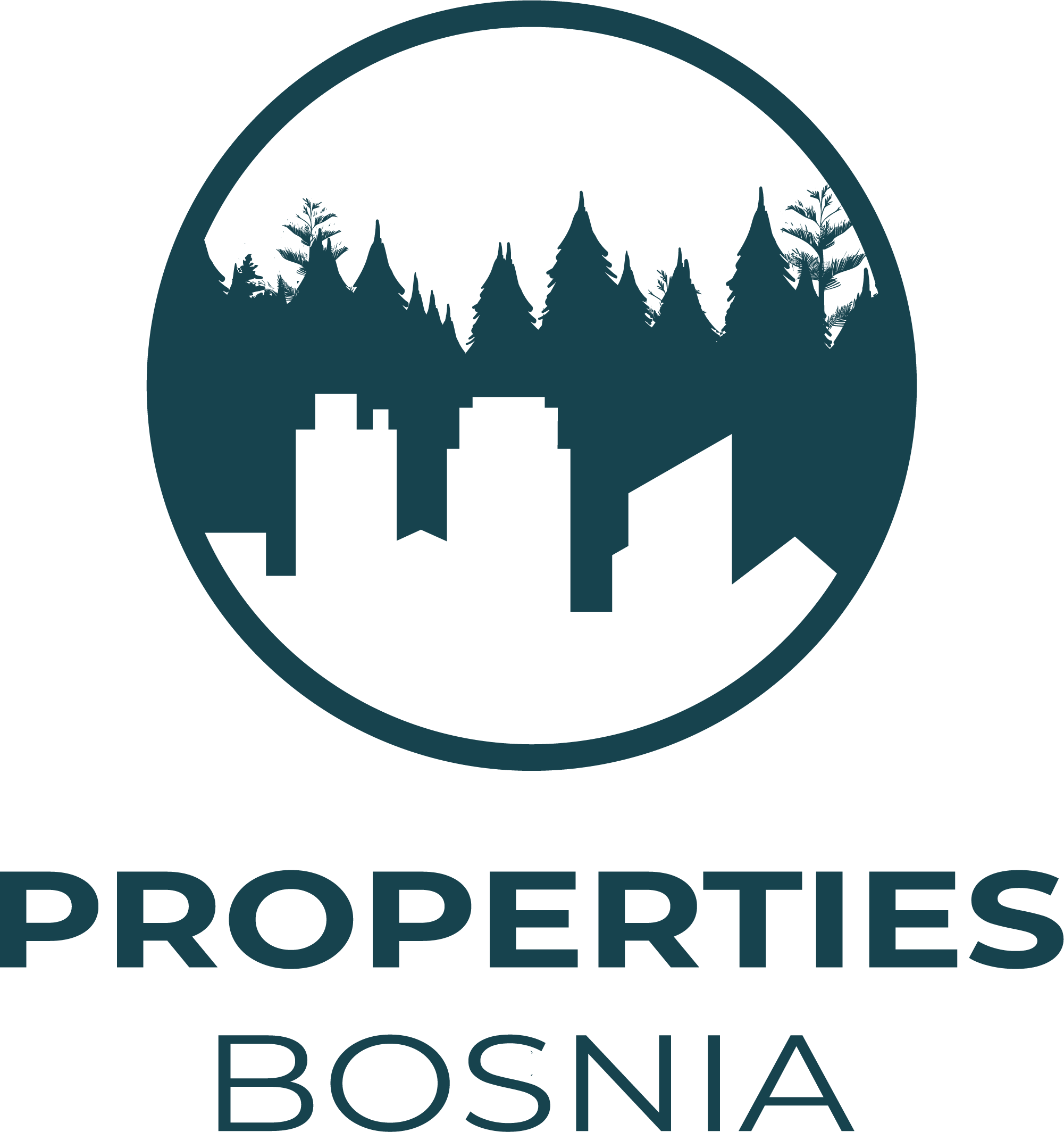 Cold storage
Area of cold storage room is 186,34m2. 
Capacity is 150000kg.
Currently  there is amount of: 
    -French fries  - 16089kg
    -Broccoli   -  5321kg
    -Cauliflower - 1842kg
Temperature is -18C.
WhatsApp: +387 62 111 311 | +971 55 558 2516
51
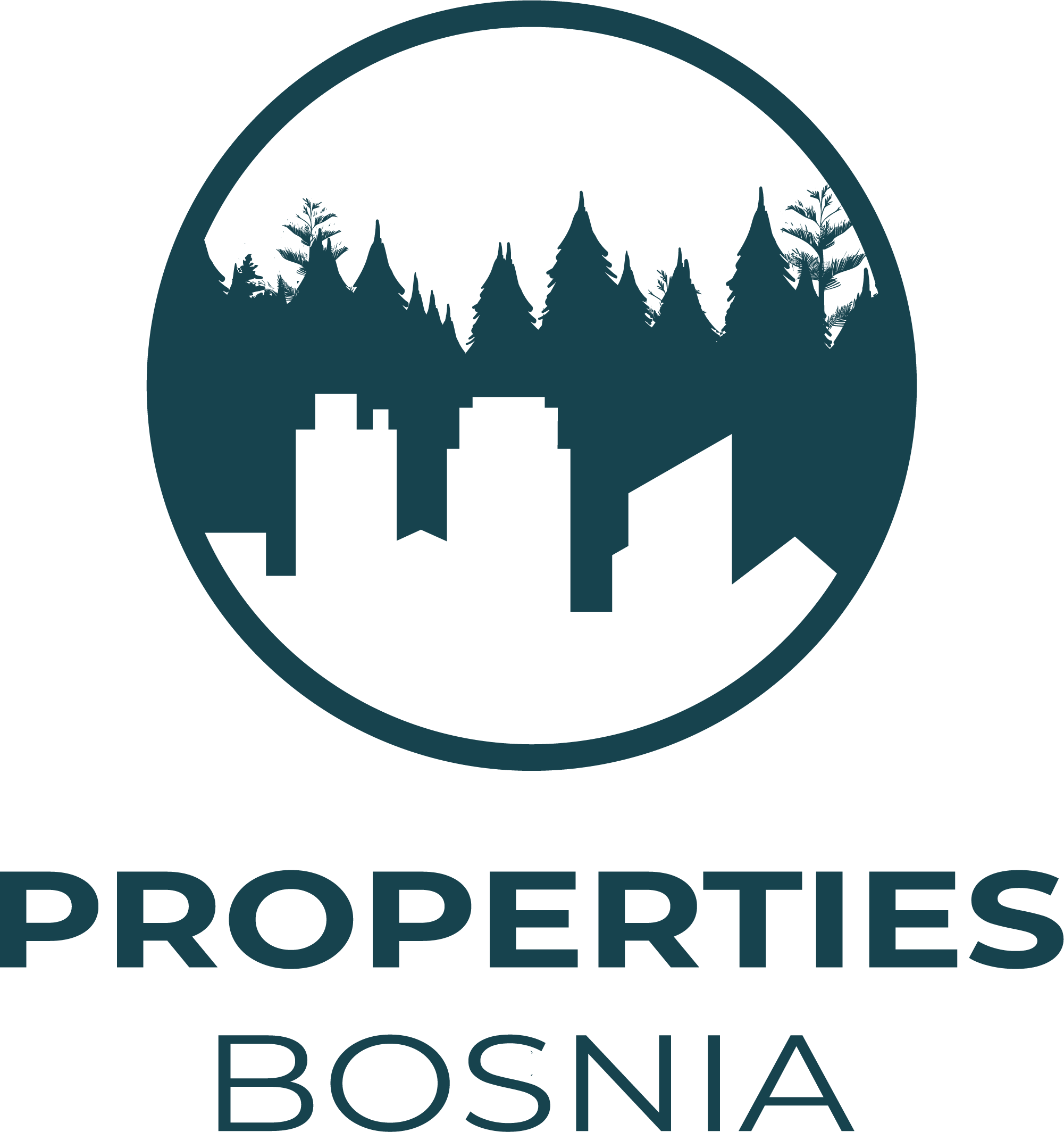 WhatsApp: +387 62 111 311 | +971 55 558 2516
52
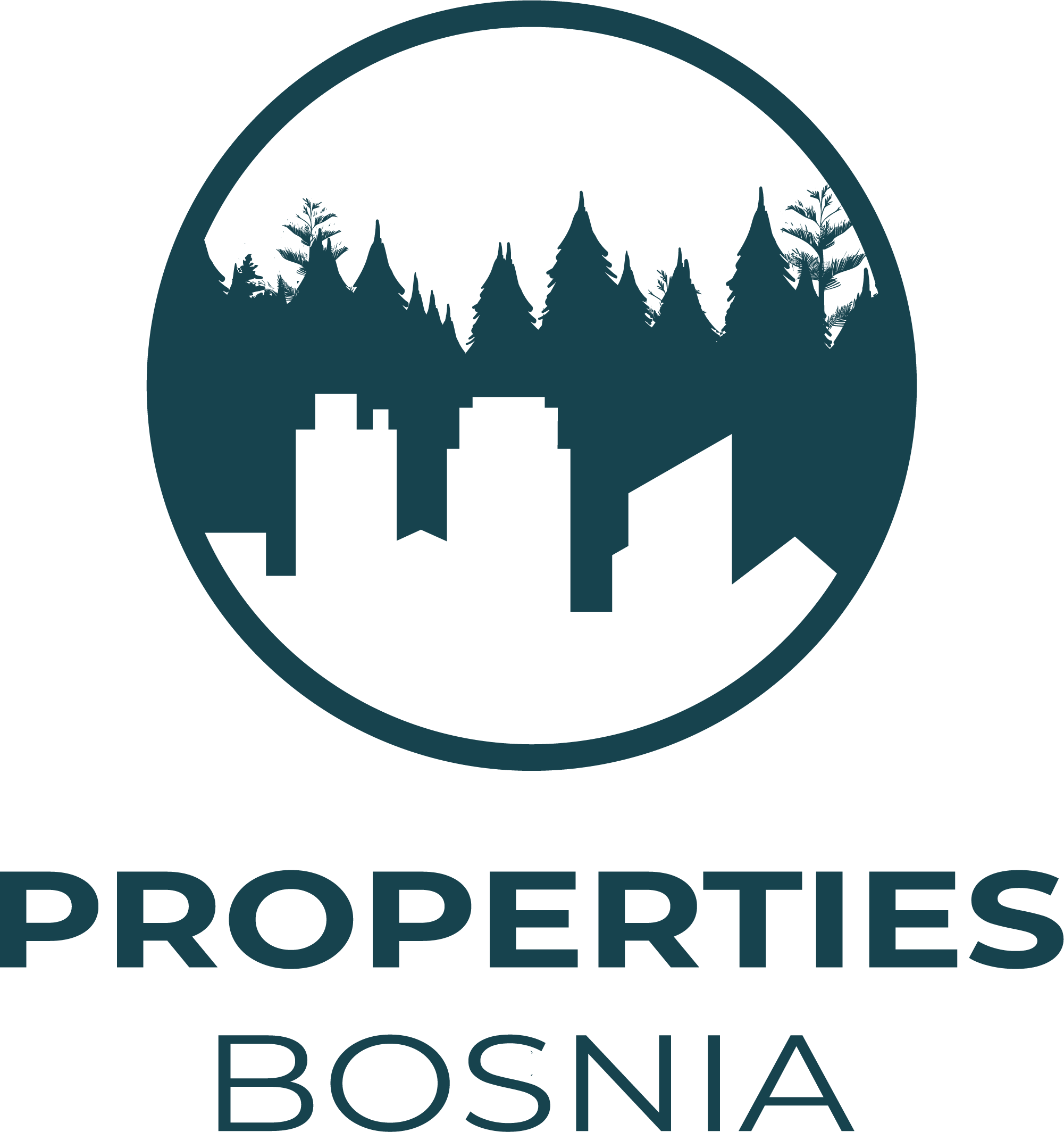 WhatsApp: +387 62 111 311 | +971 55 558 2516
53
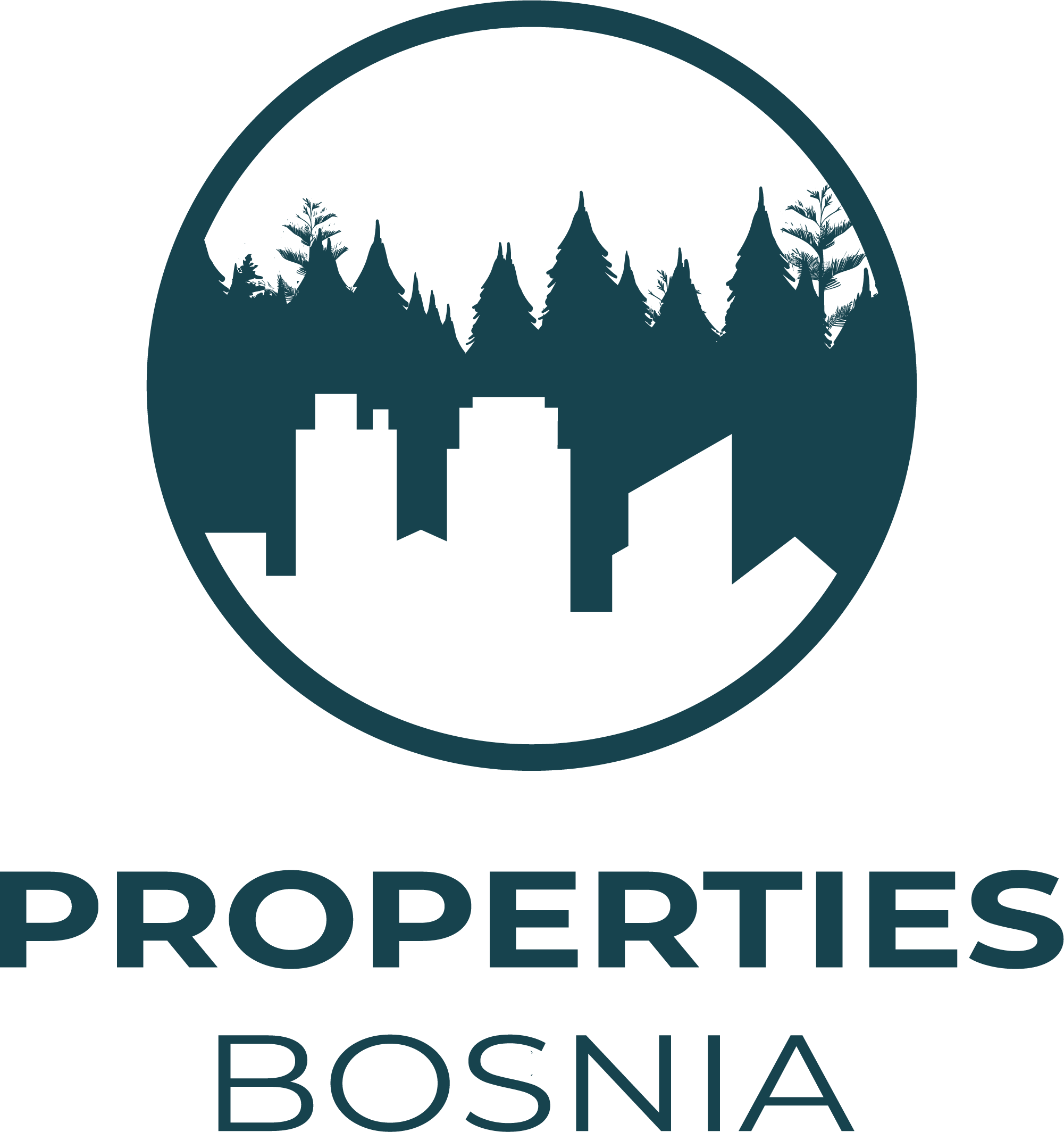 WhatsApp: +387 62 111 311 | +971 55 558 2516
54
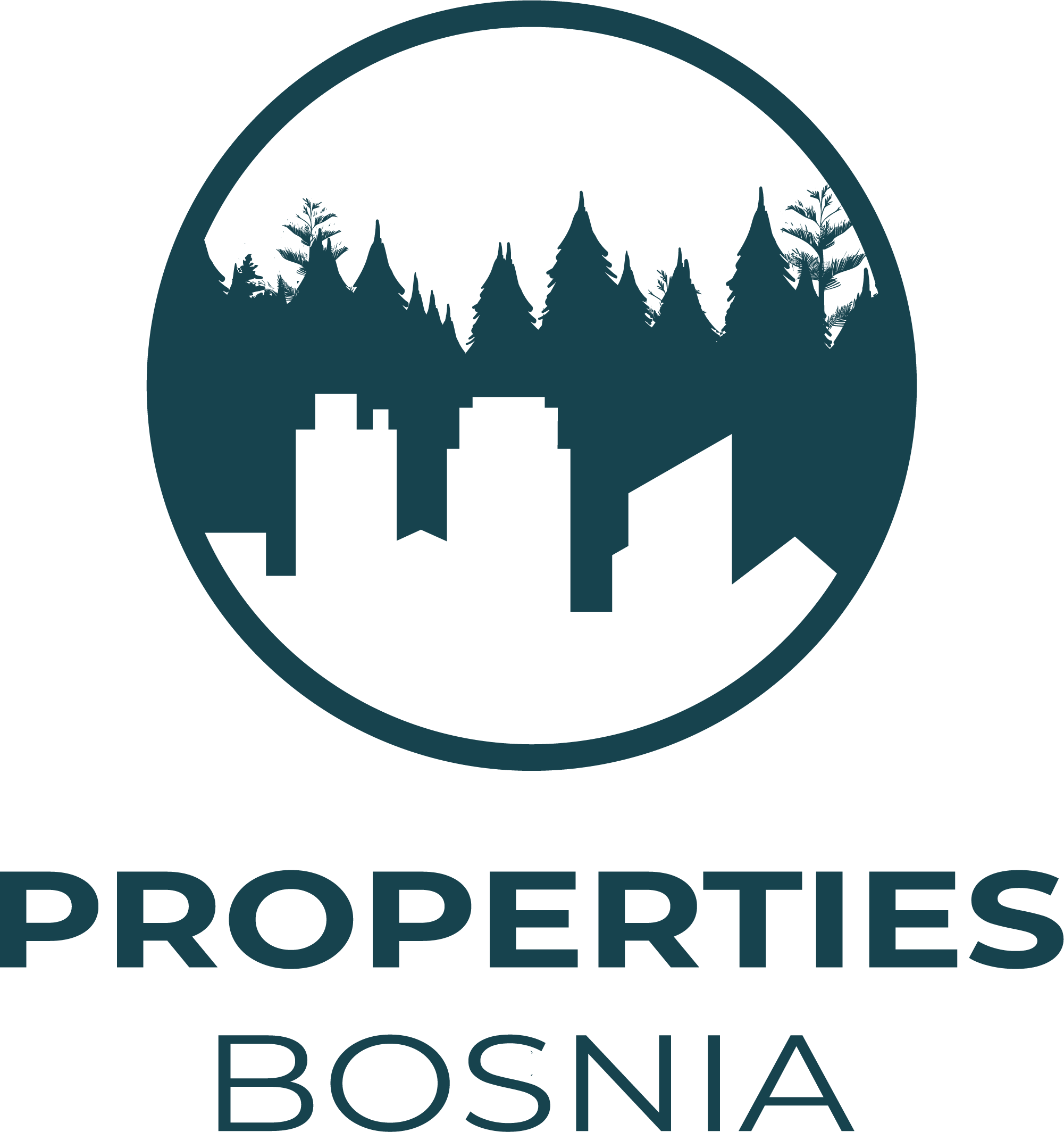 Boiler room
The area is 31,07m2. 
The room currently houses under-floor heating equipment.
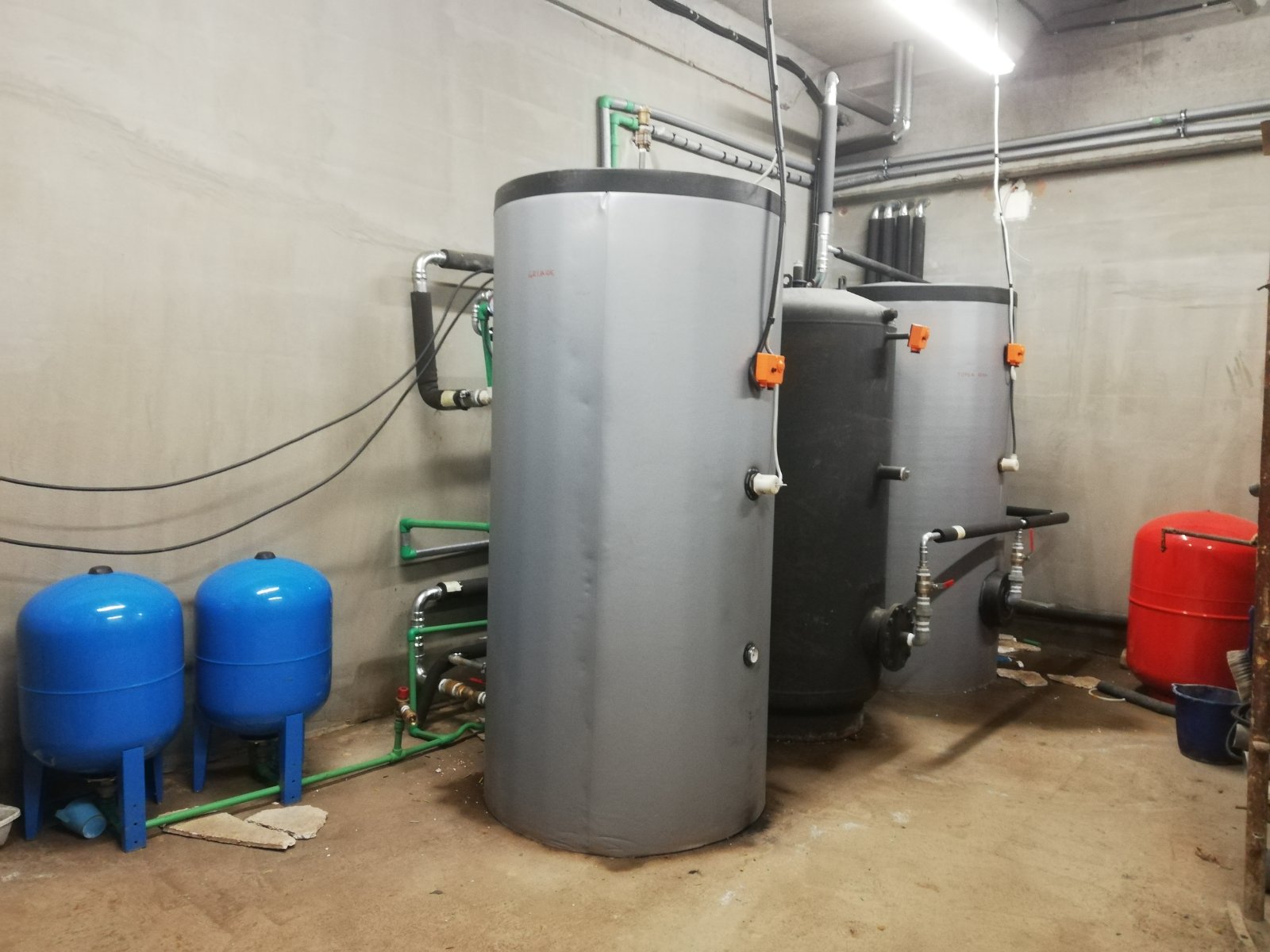 WhatsApp: +387 62 111 311 | +971 55 558 2516
55
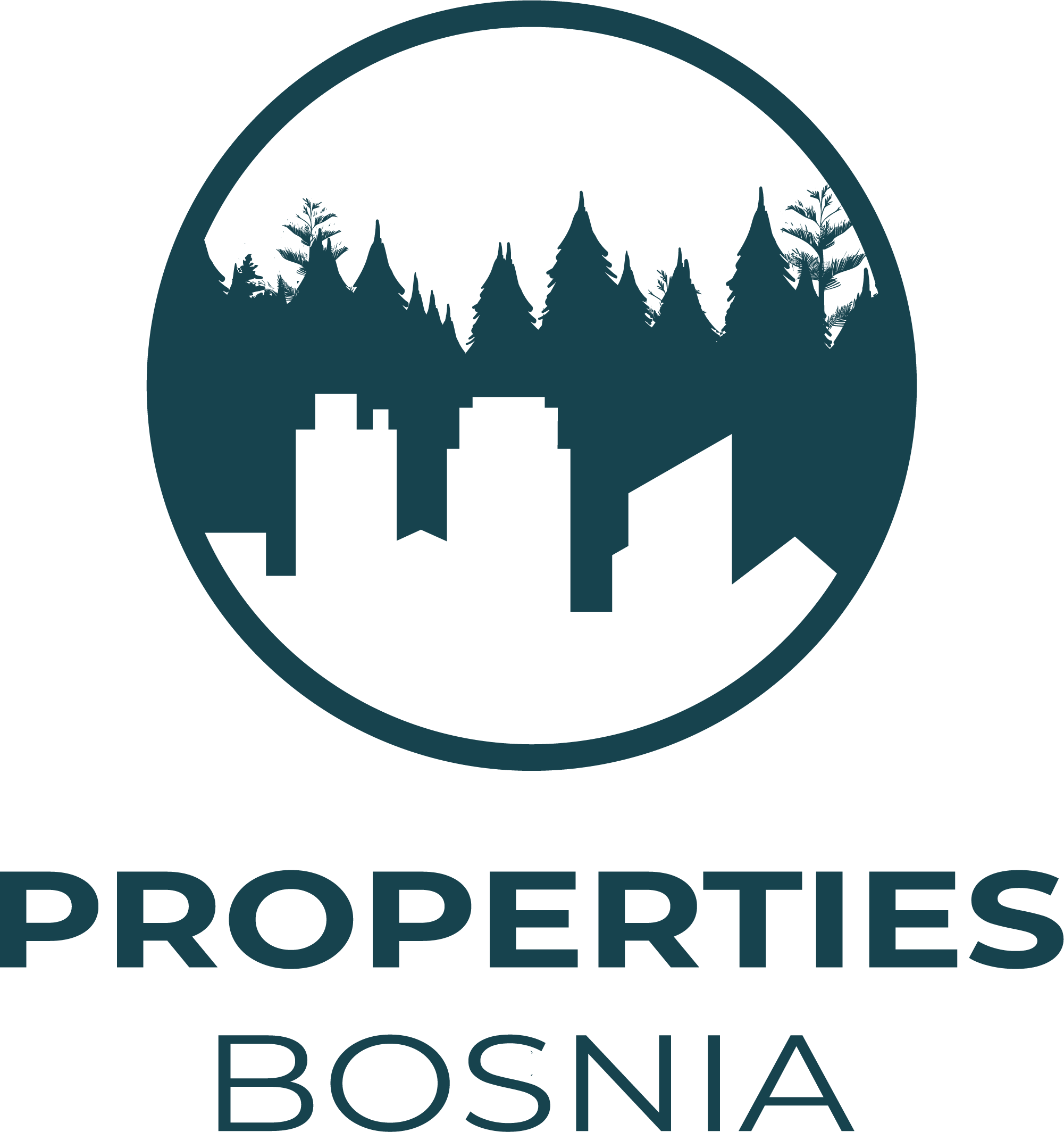 Storage room
The area of the room is 7.35m2.
 Currently is used for the storage of chemicals, that are used for the hygiene, cleaning and washing of propulsion machines.
WhatsApp: +387 62 111 311 | +971 55 558 2516
56
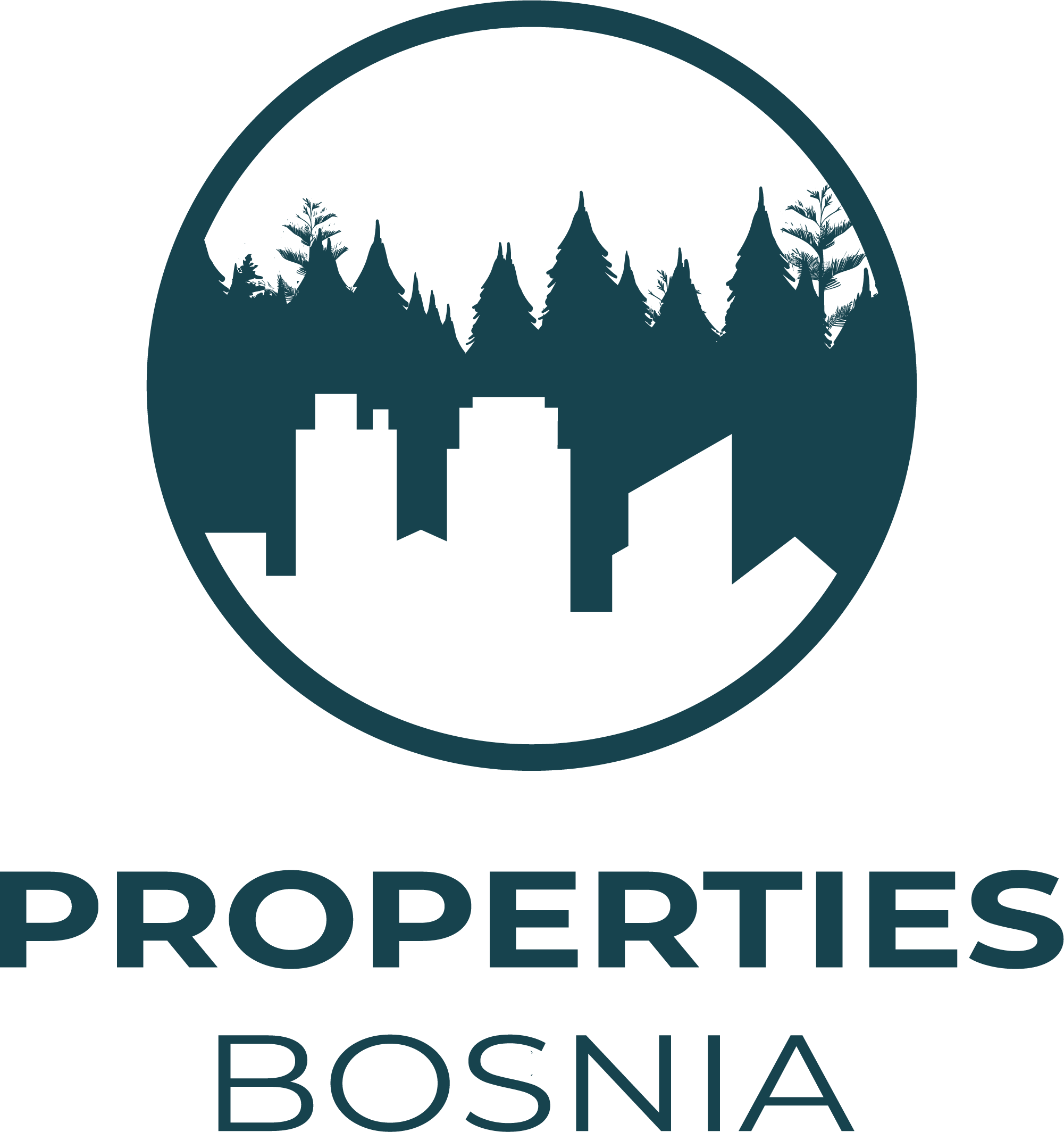 WhatsApp: +387 62 111 311 | +971 55 558 2516
57
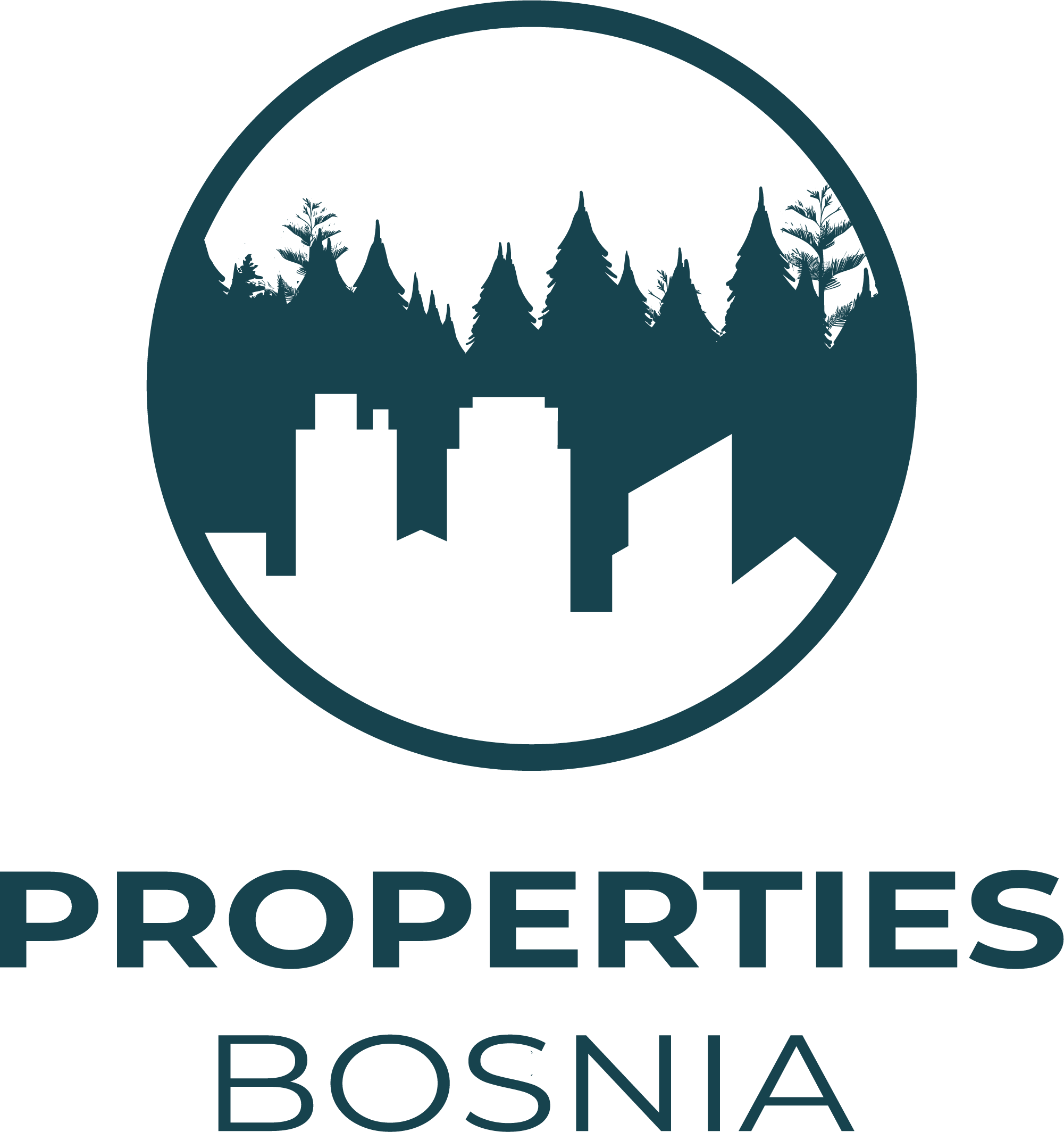 Toilets
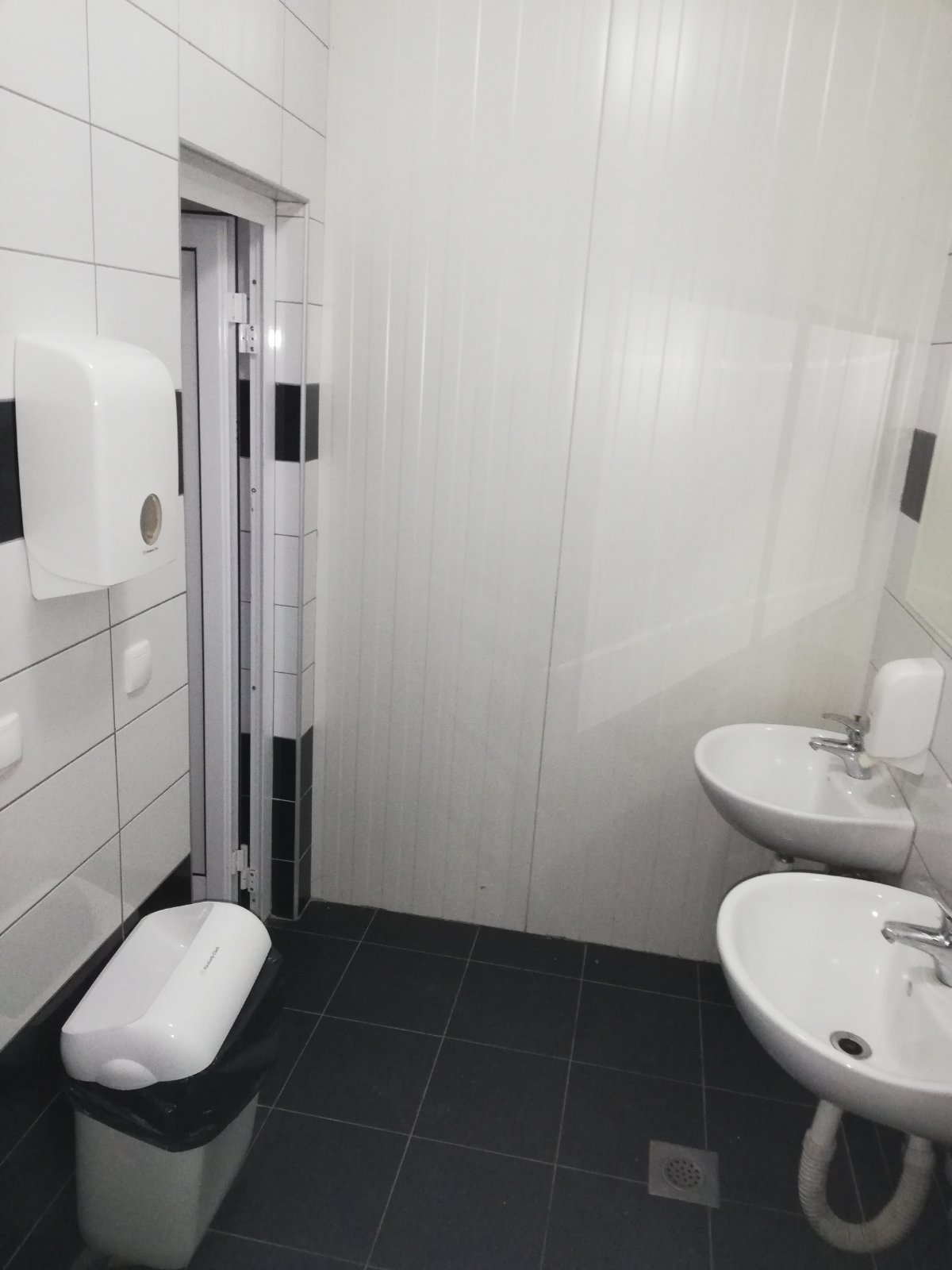 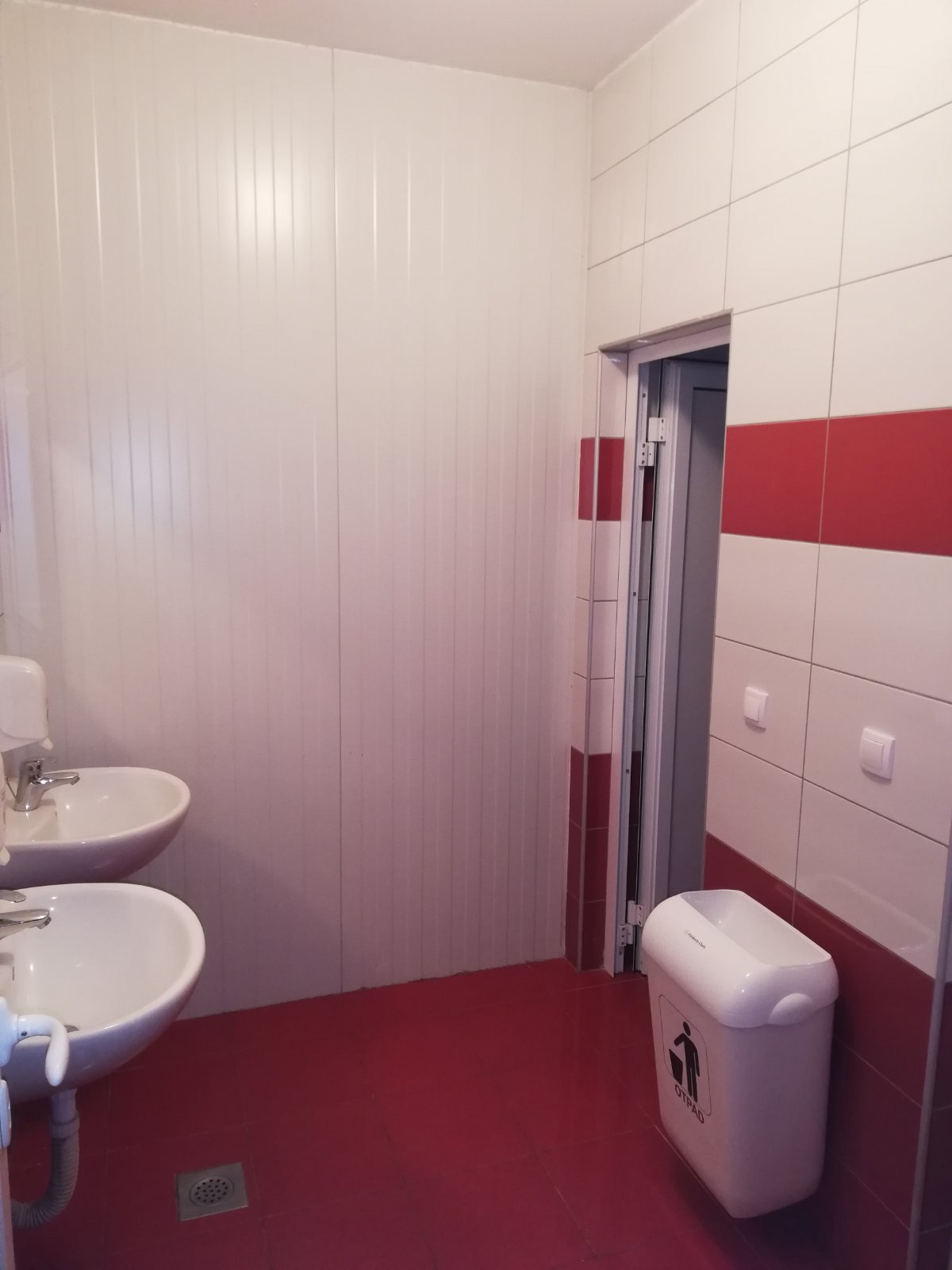 Two toilet rooms (man and woman) 
 Total area 16,12m2.
Fully equiped with furniture.
WhatsApp: +387 62 111 311 | +971 55 558 2516
58
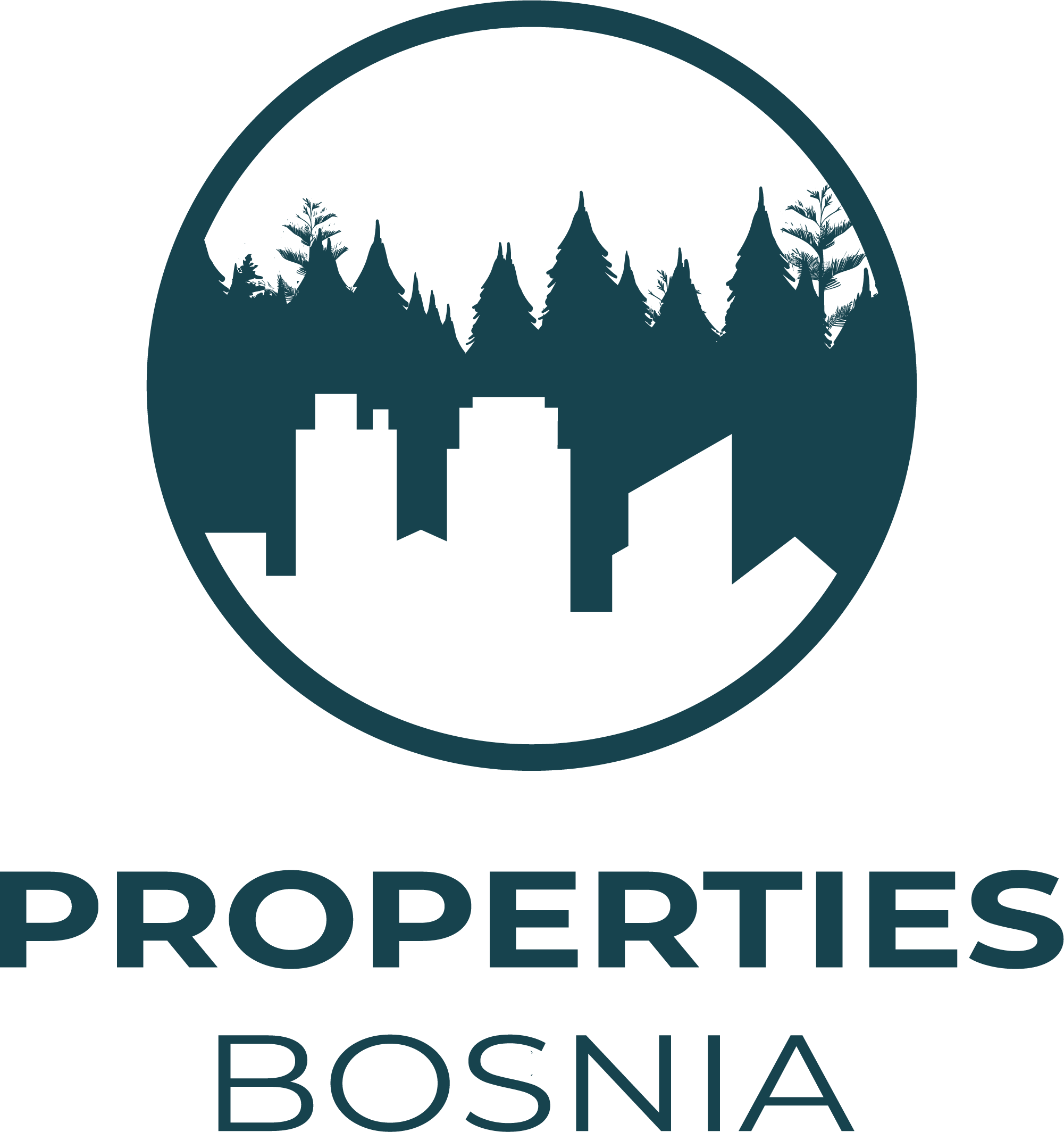 Workshop
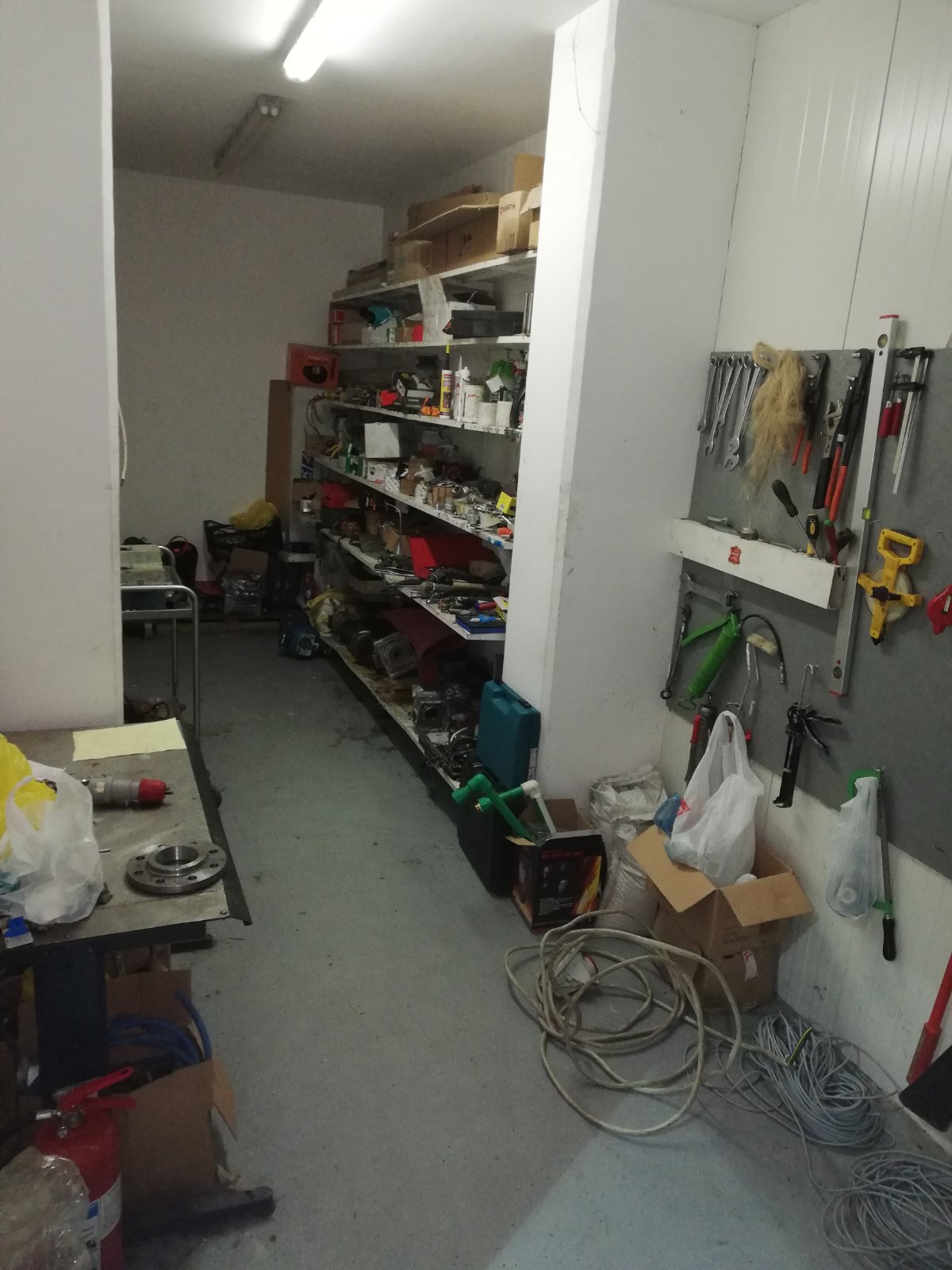 The room covers an area of 18.05m2 
In use for tool storage
WhatsApp: +387 62 111 311 | +971 55 558 2516
59
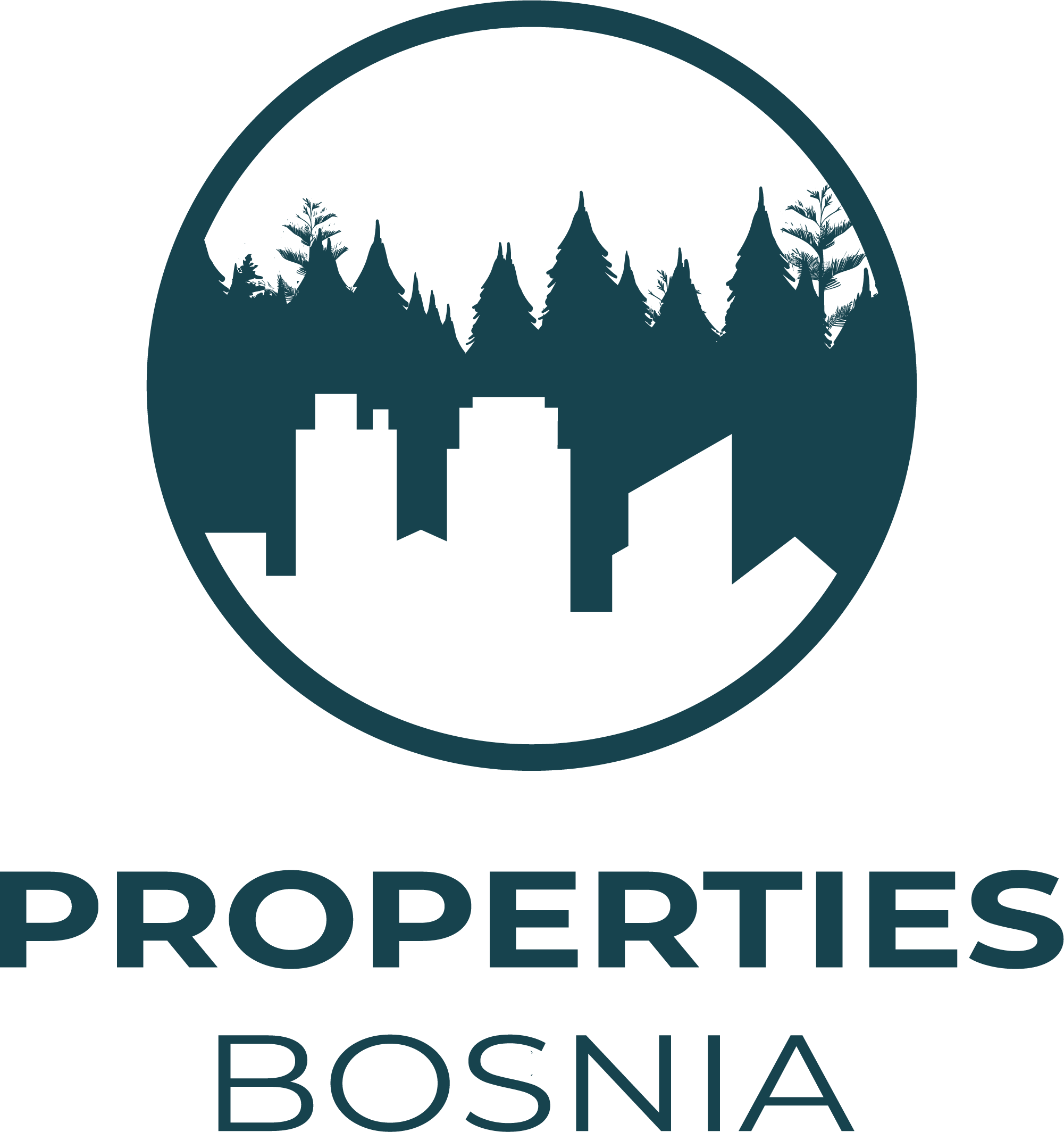 Office
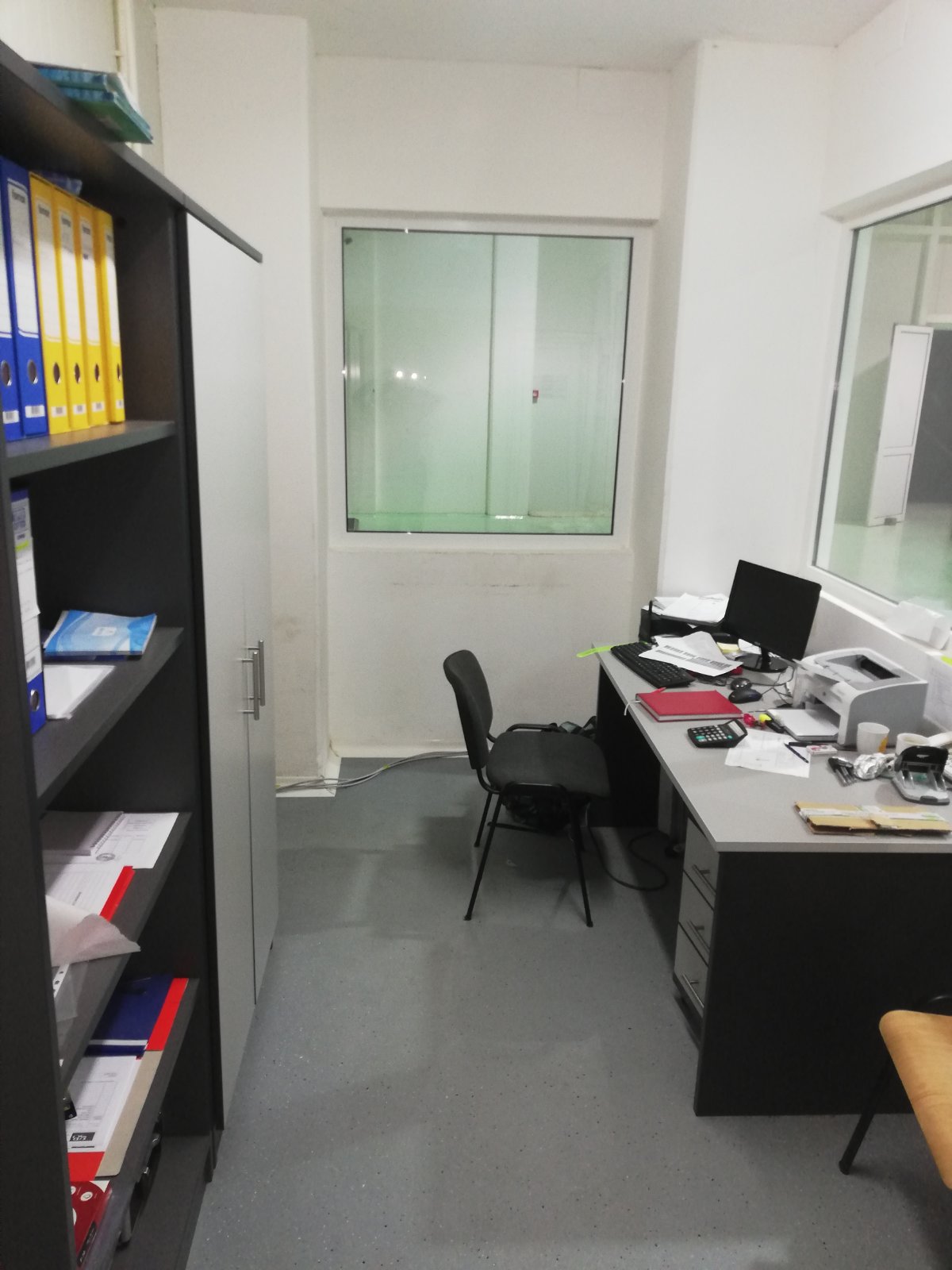 The area is 9,70m2 
room is intended as a warehouse office
WhatsApp: +387 62 111 311 | +971 55 558 2516
60
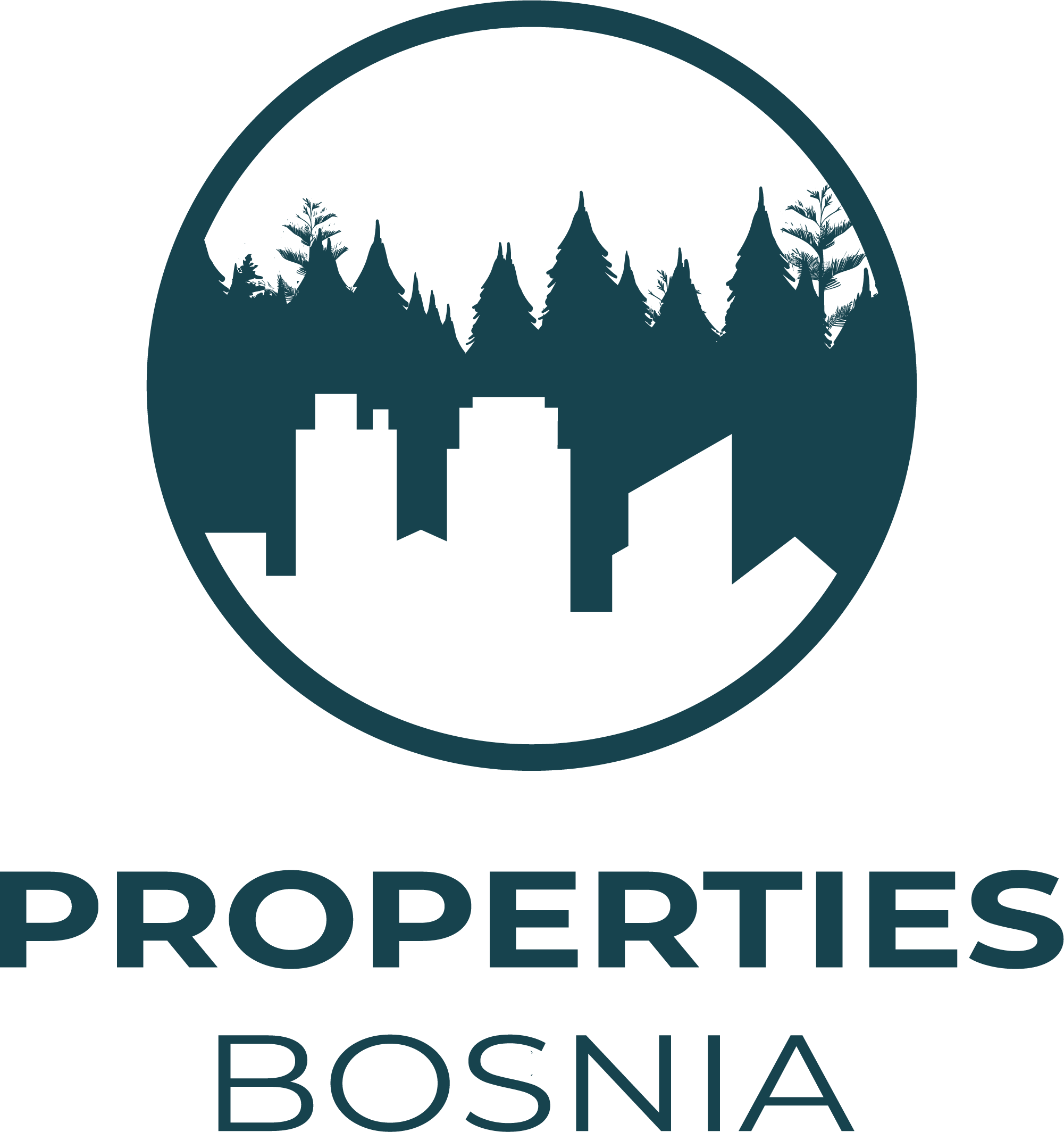 Hall
The total area of the hall is 69.06m2.
Part of the plant where raw materials are received. 
There is a potato receiving machine that sends the potatoes into operation.
WhatsApp: +387 62 111 311 | +971 55 558 2516
61
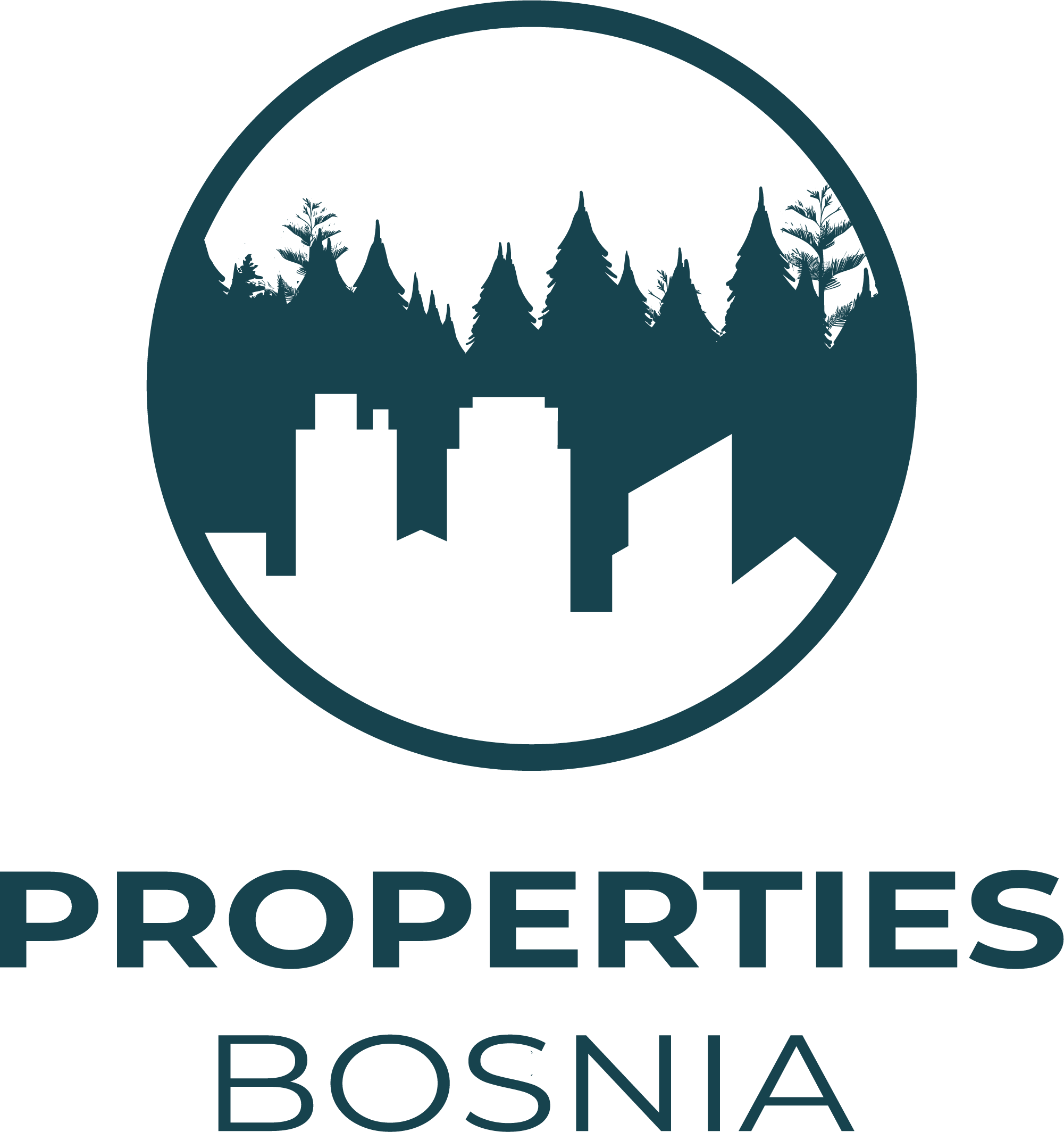 WhatsApp: +387 62 111 311 | +971 55 558 2516
62
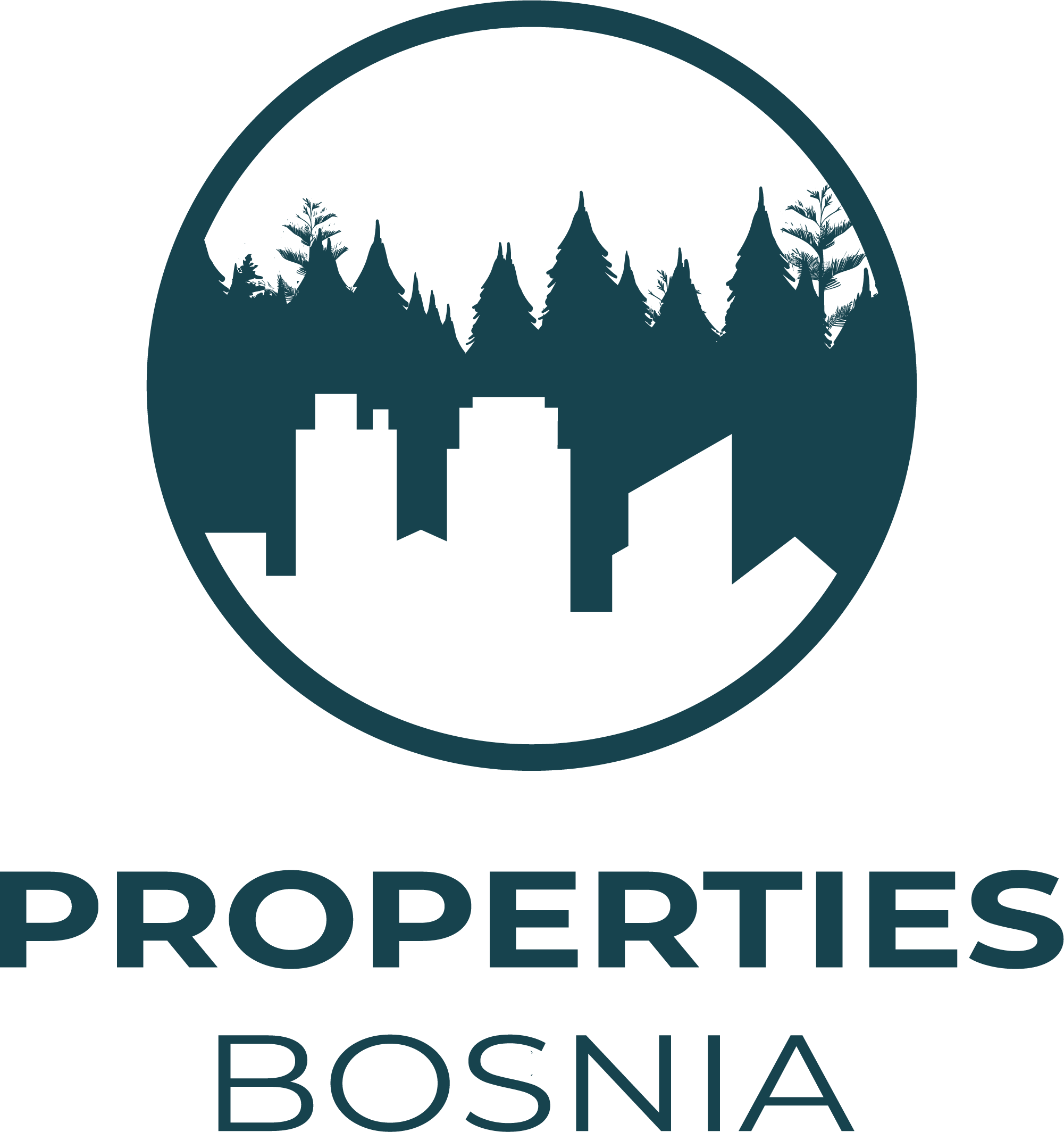 Potato receiving machine
WhatsApp: +387 62 111 311 | +971 55 558 2516
63
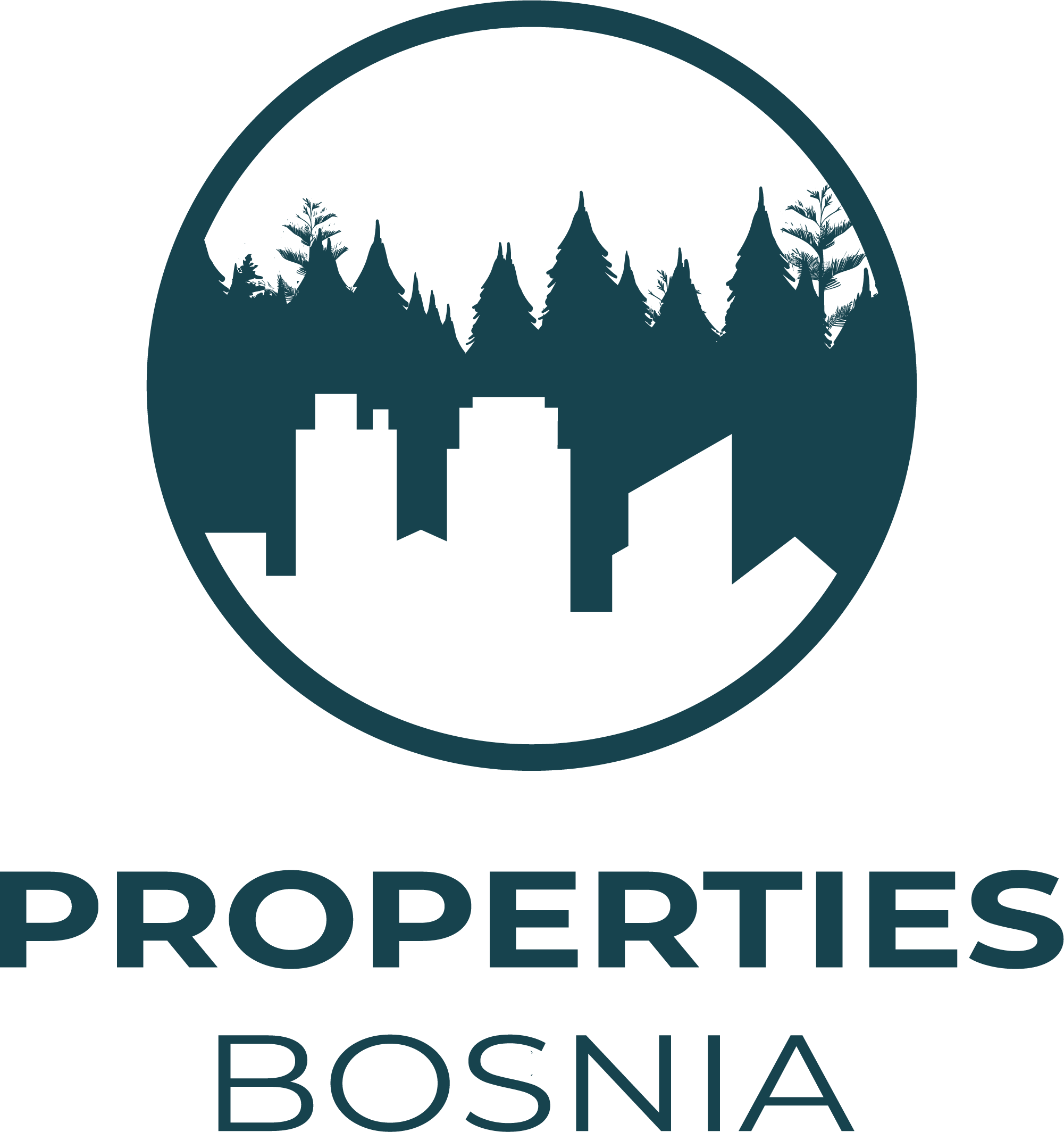 WhatsApp: +387 62 111 311 | +971 55 558 2516
64
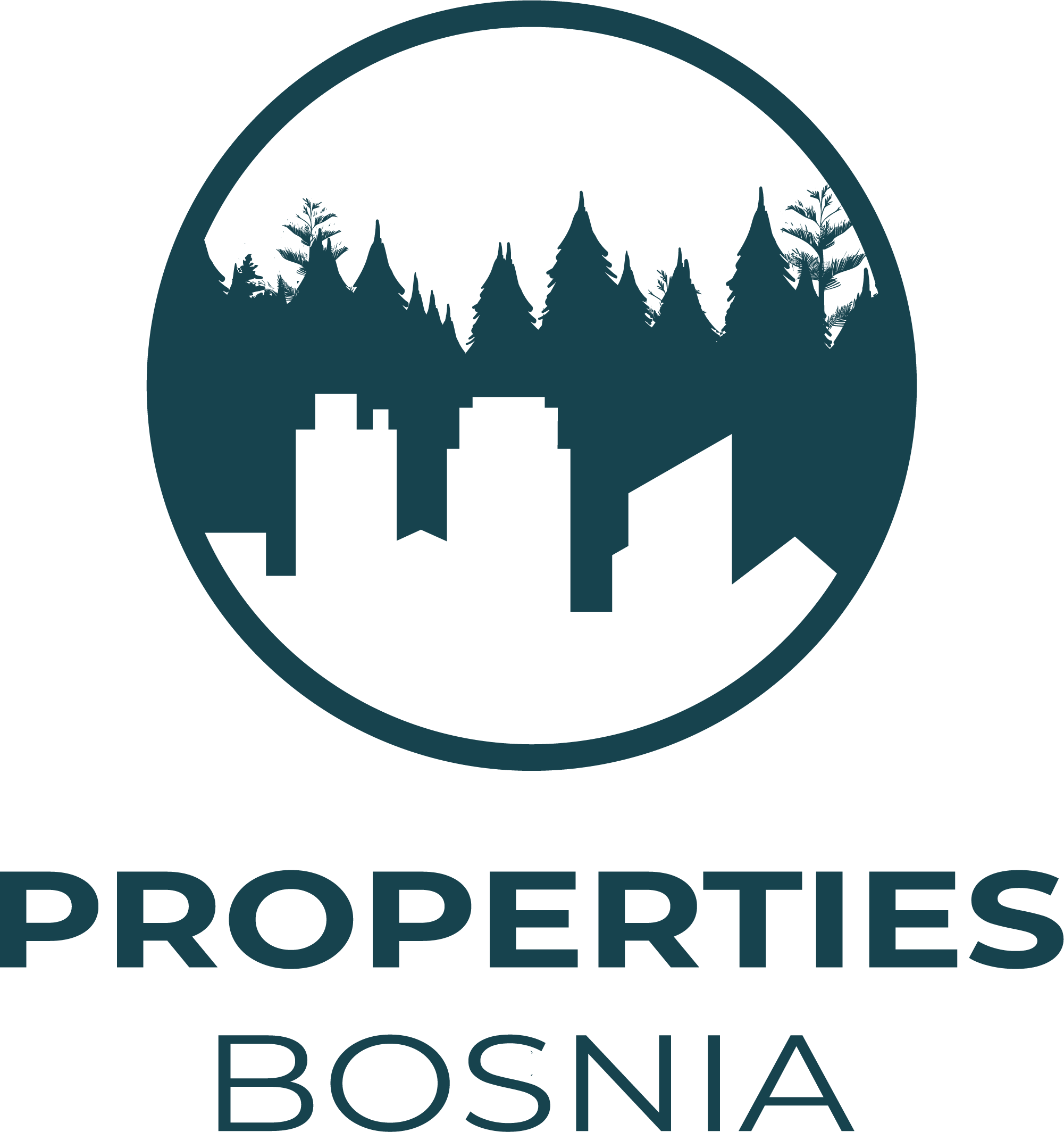 Potato Crokettes machine
WhatsApp: +387 62 111 311 | +971 55 558 2516
65
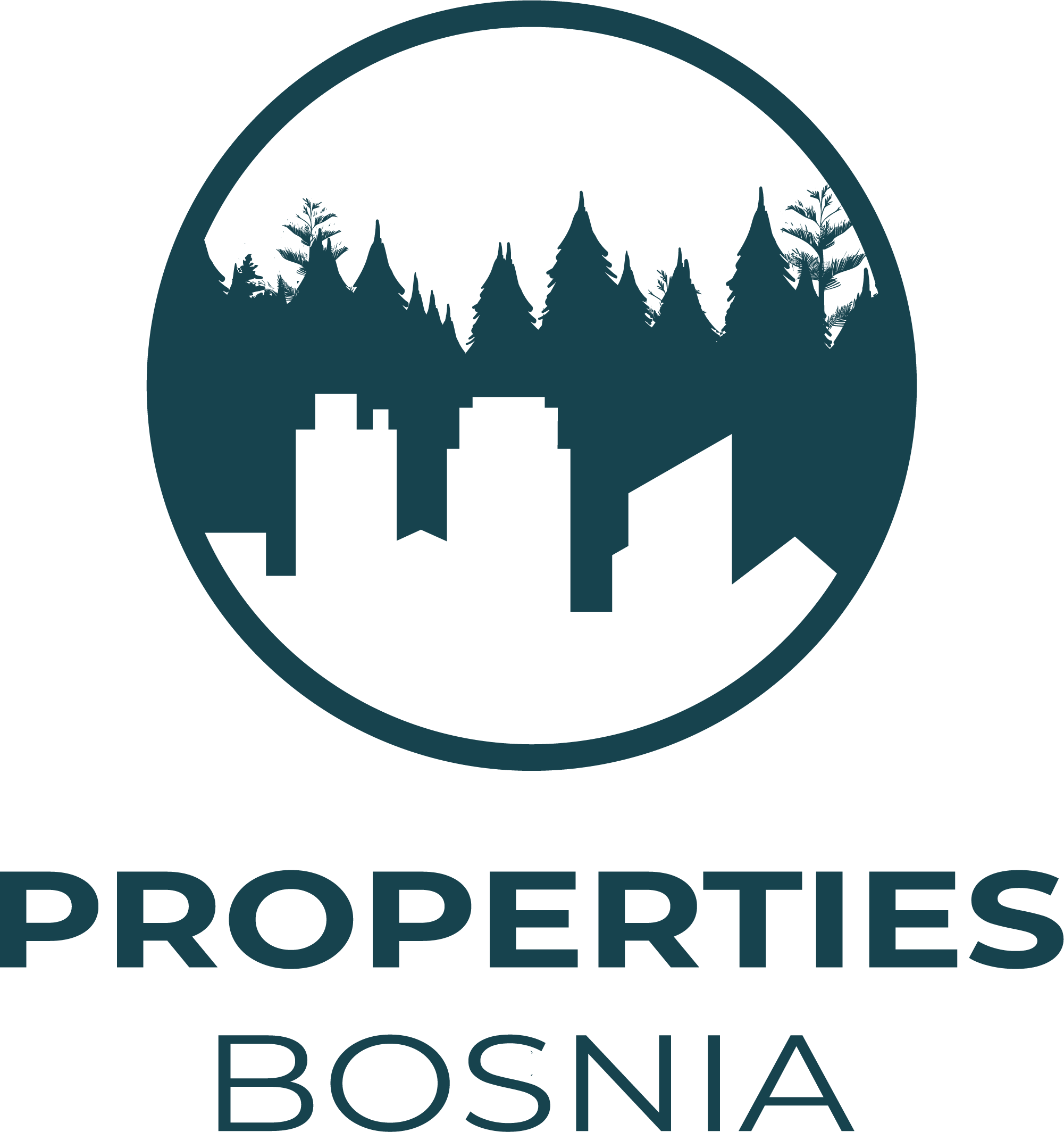 Potato Crokettes machine
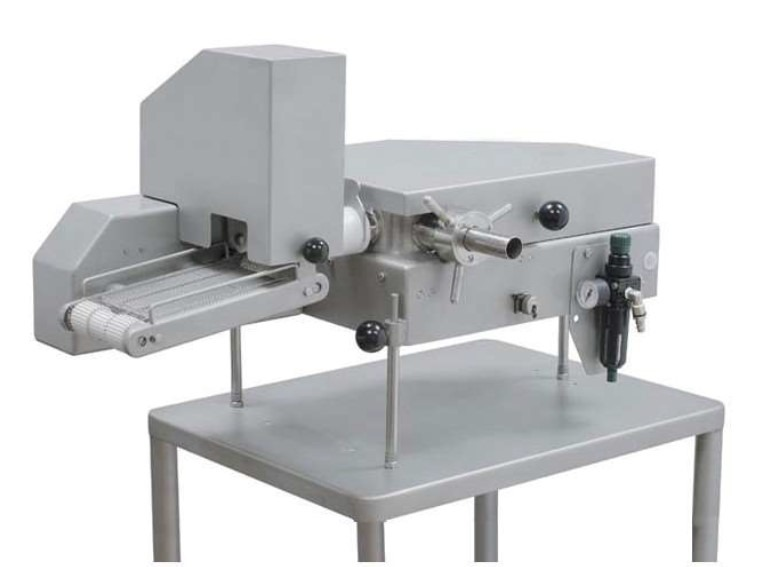 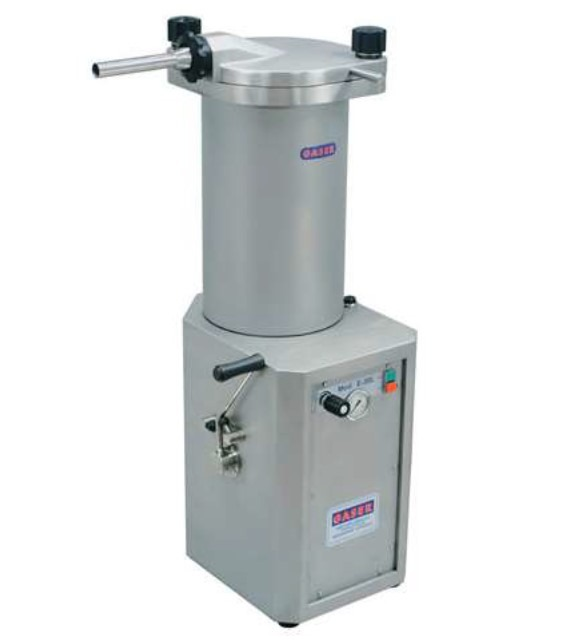 WhatsApp: +387 62 111 311 | +971 55 558 2516
66
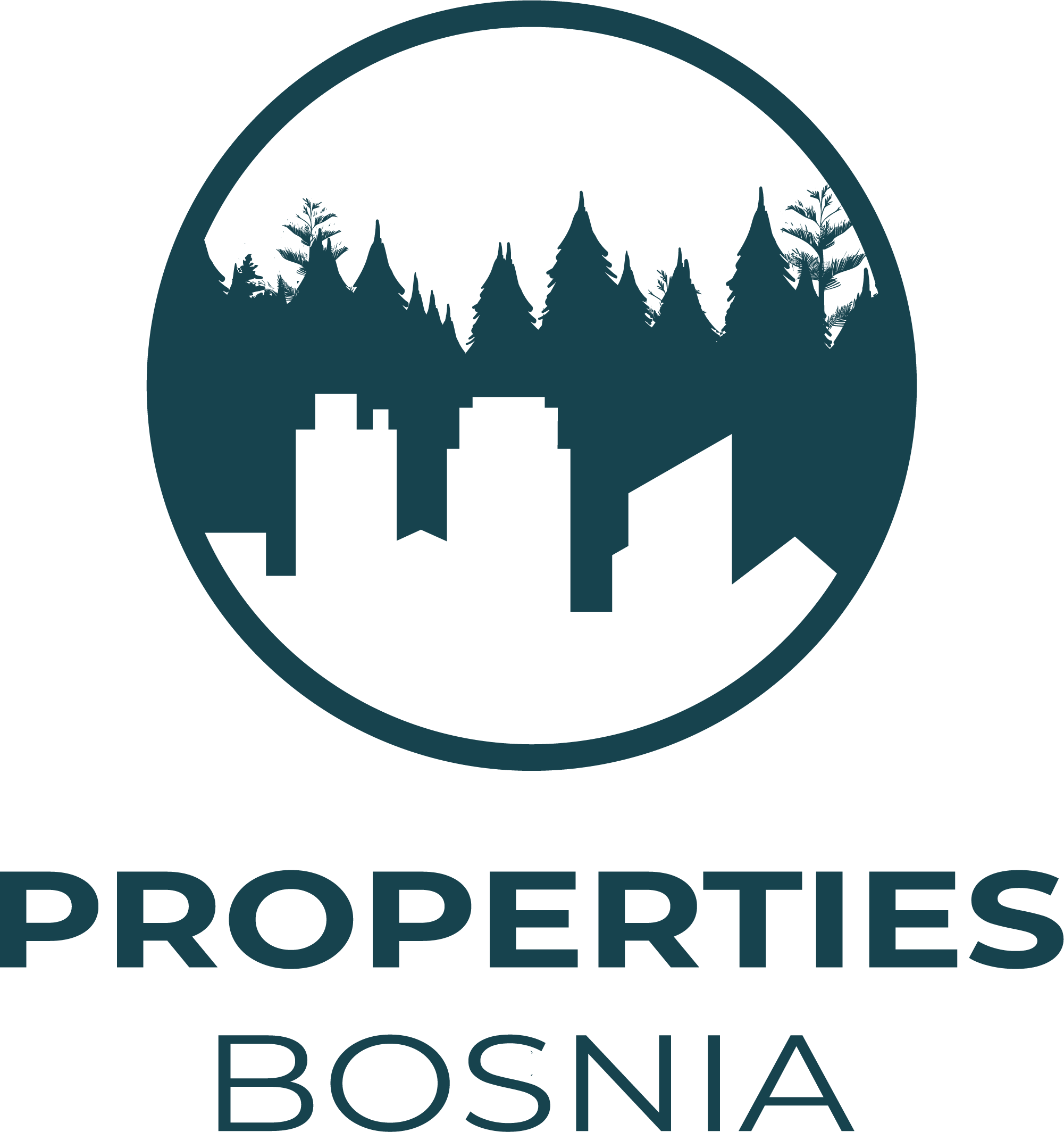 Other assets belonging to the company
Garage of 250m2
-The boiler room of 250m2, where  is currently located boiler with power of 2.2GW.
- Equipment for receiving raw material (basket, transporting belt, Sideline transporter belt, calibrator, hidrauic sideline transporting belt, mobile transporting belt 2x)
-Compressor for the packer, volume 270 l, pressure 11bar.
- Boiler compressor
-Compressor
Equpment for cleaning the production line after its use
-Forklift (electric pallet truck - Still, JUNGHEINRICH forklift, TOYOTA forklift)
- Three hand pallet lifters
WhatsApp: +387 62 111 311 | +971 55 558 2516
67
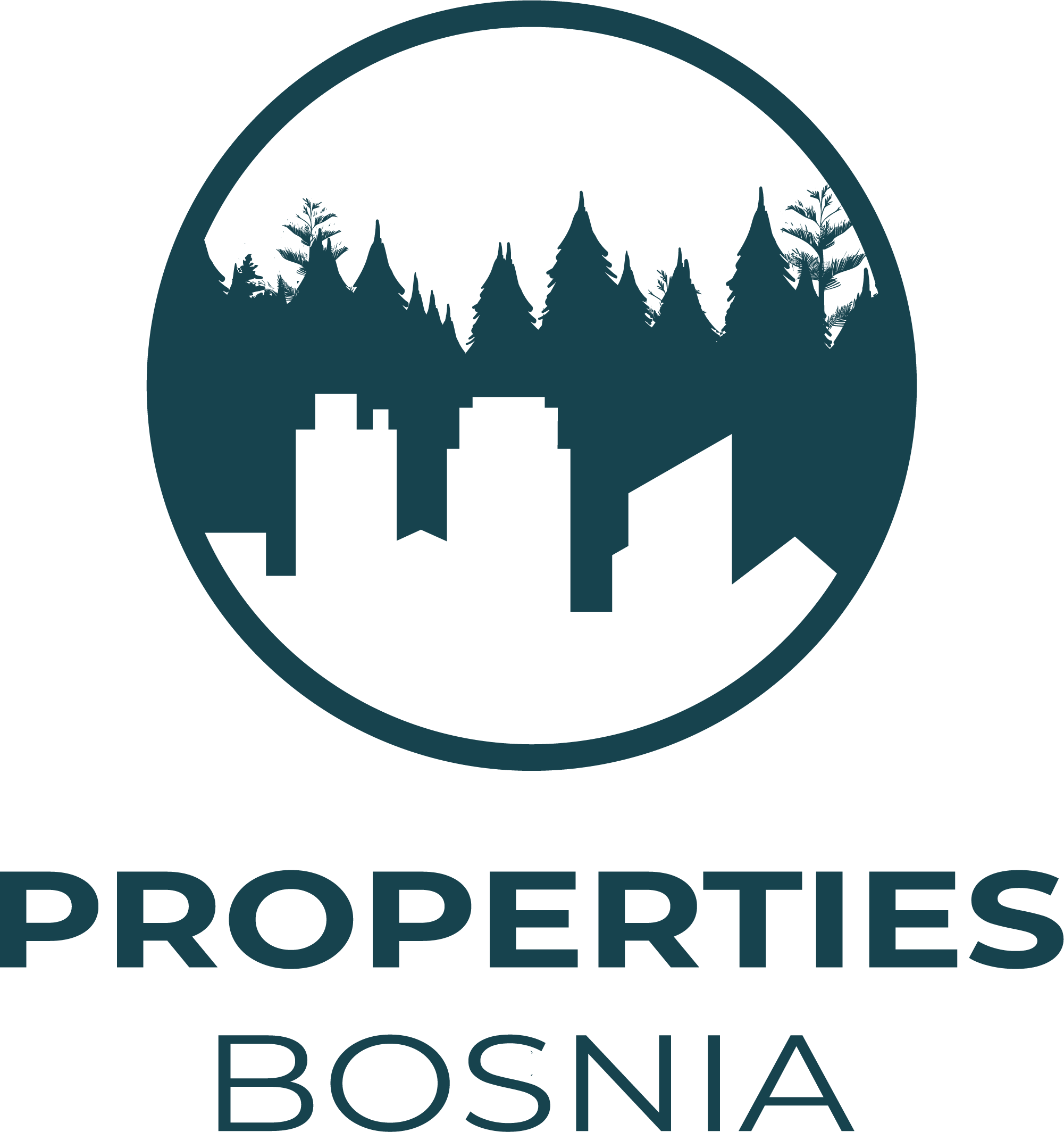 WhatsApp: +387 62 111 311 | +971 55 558 2516
68
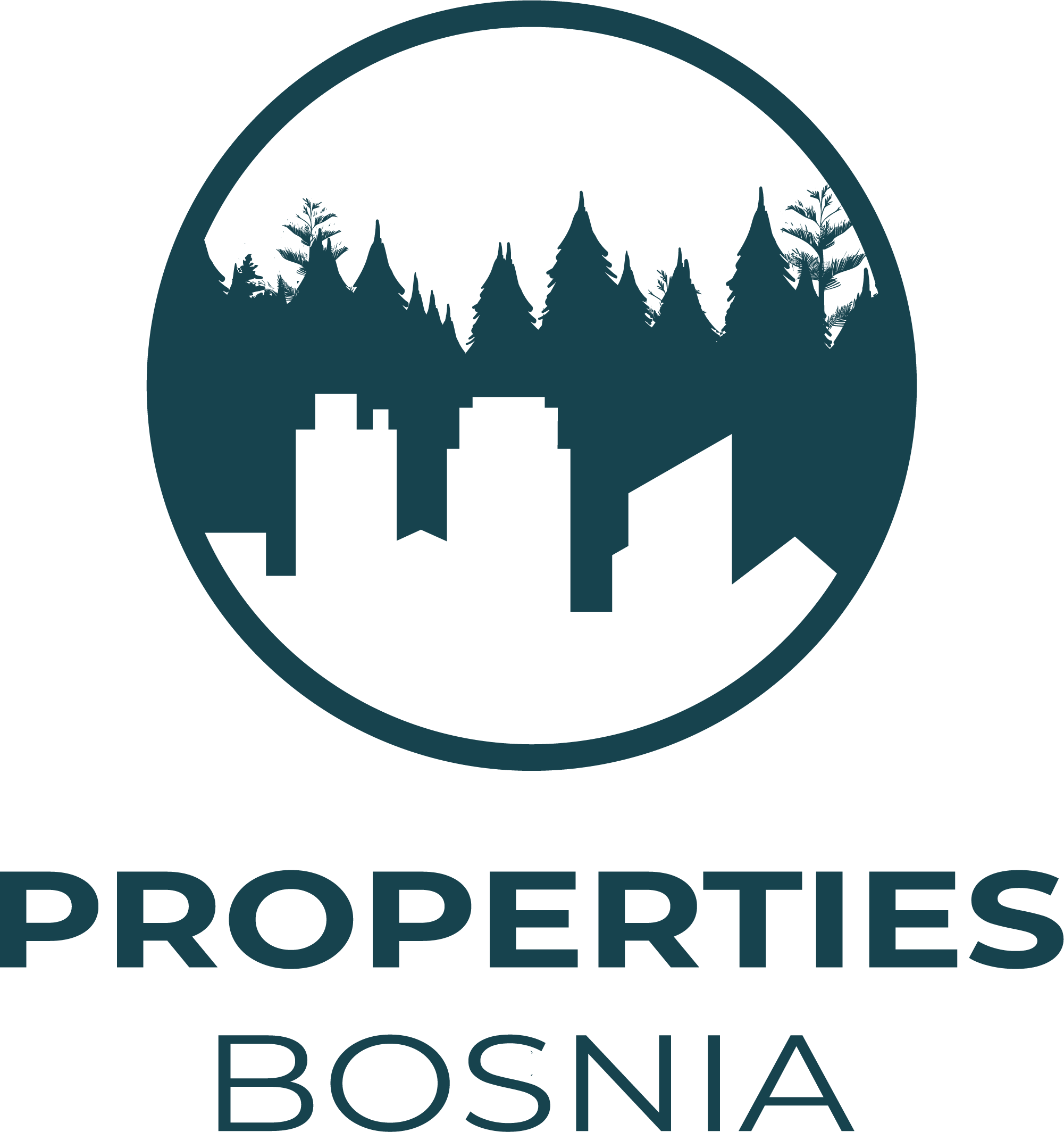 WhatsApp: +387 62 111 311 | +971 55 558 2516
69
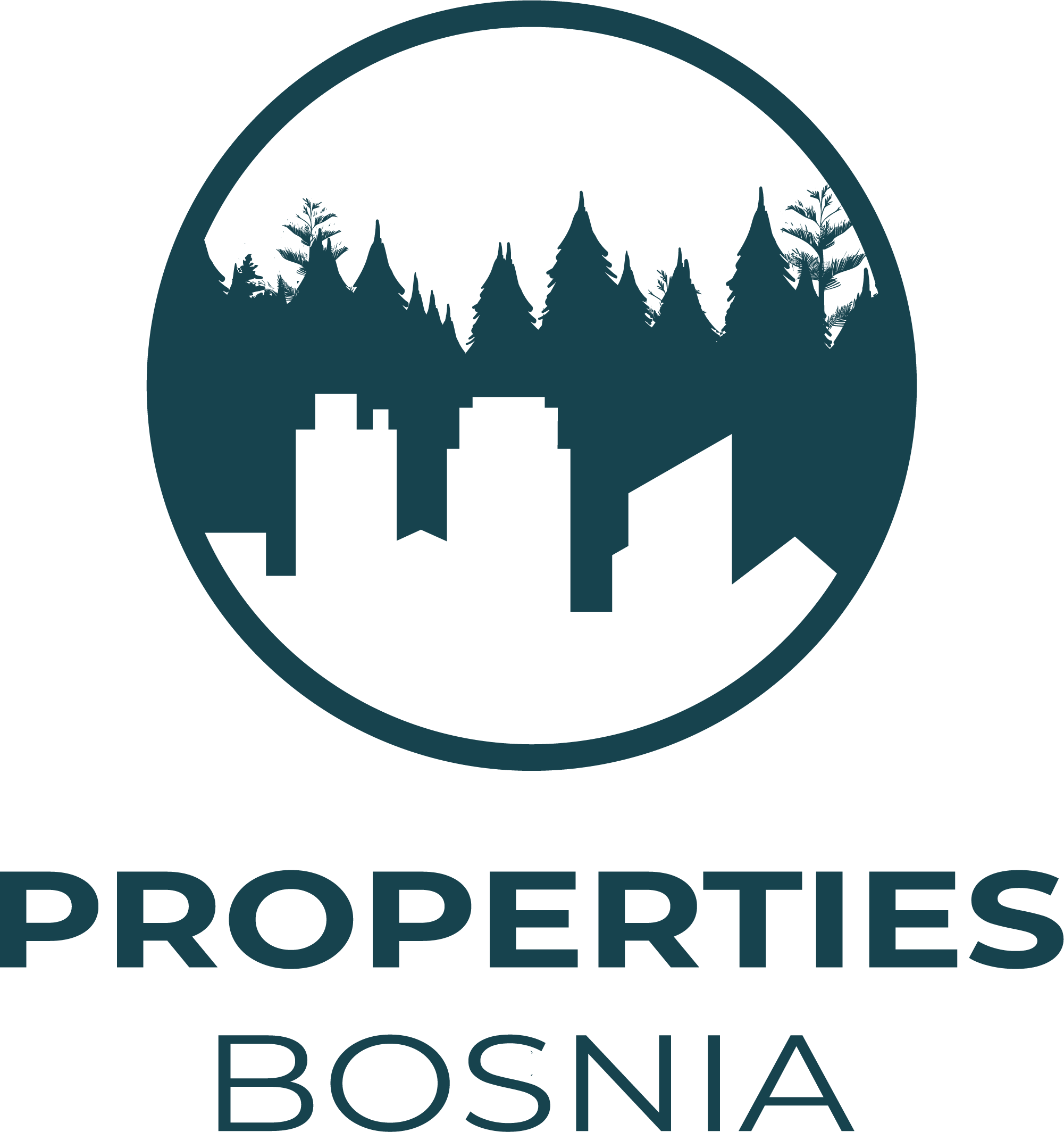 WhatsApp: +387 62 111 311 | +971 55 558 2516
70
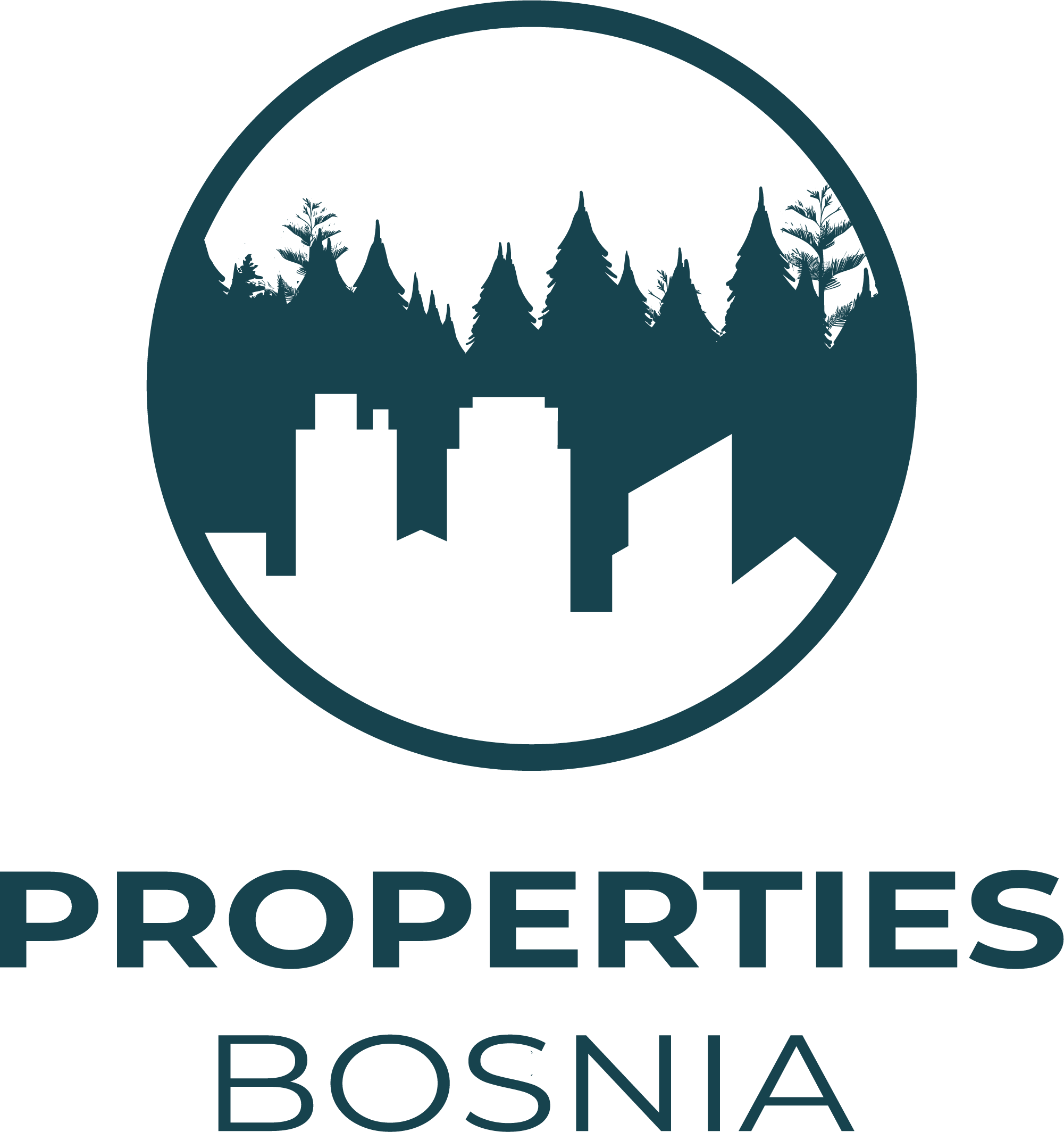 WhatsApp: +387 62 111 311 | +971 55 558 2516
71
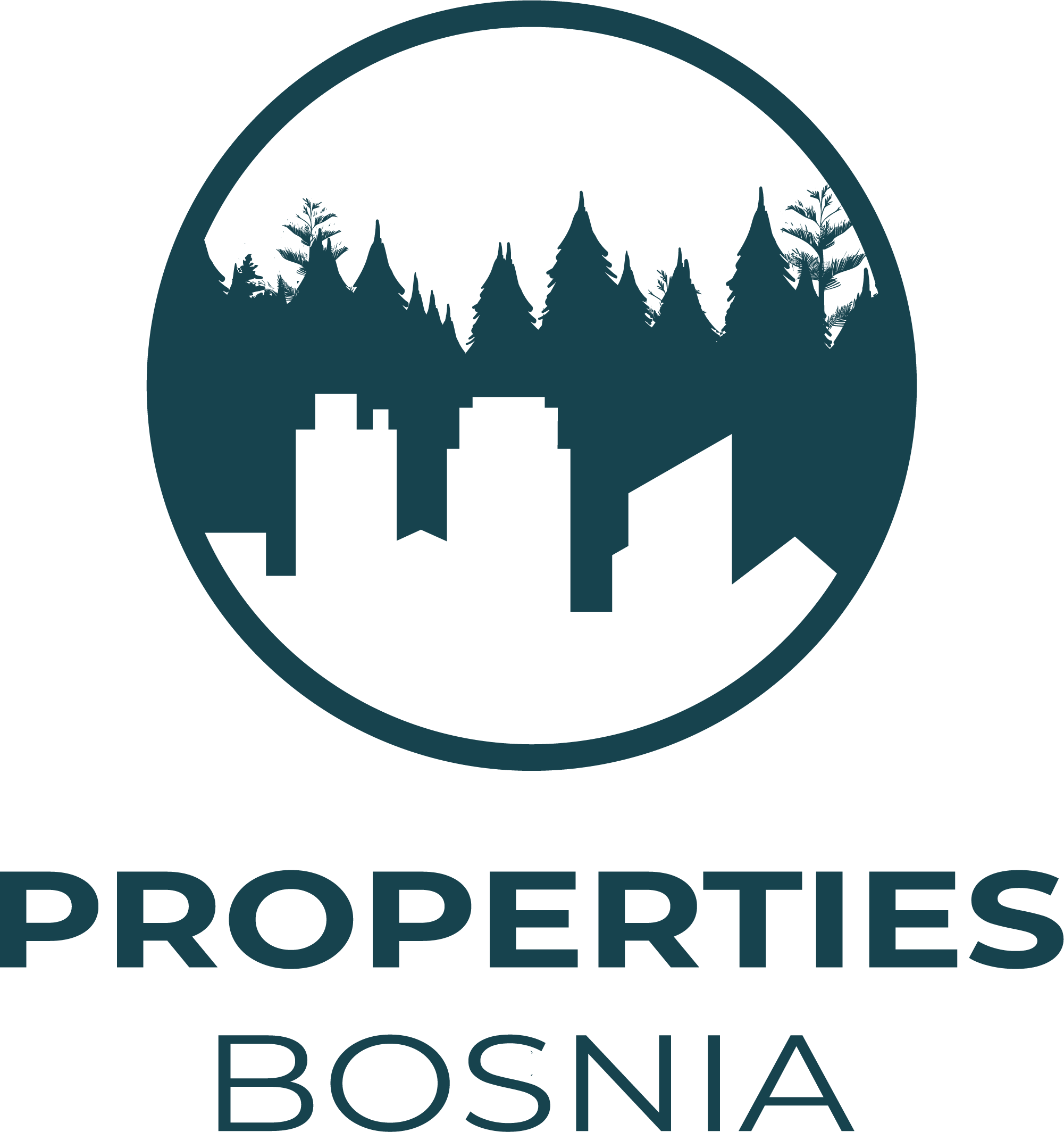 WhatsApp: +387 62 111 311 | +971 55 558 2516
72
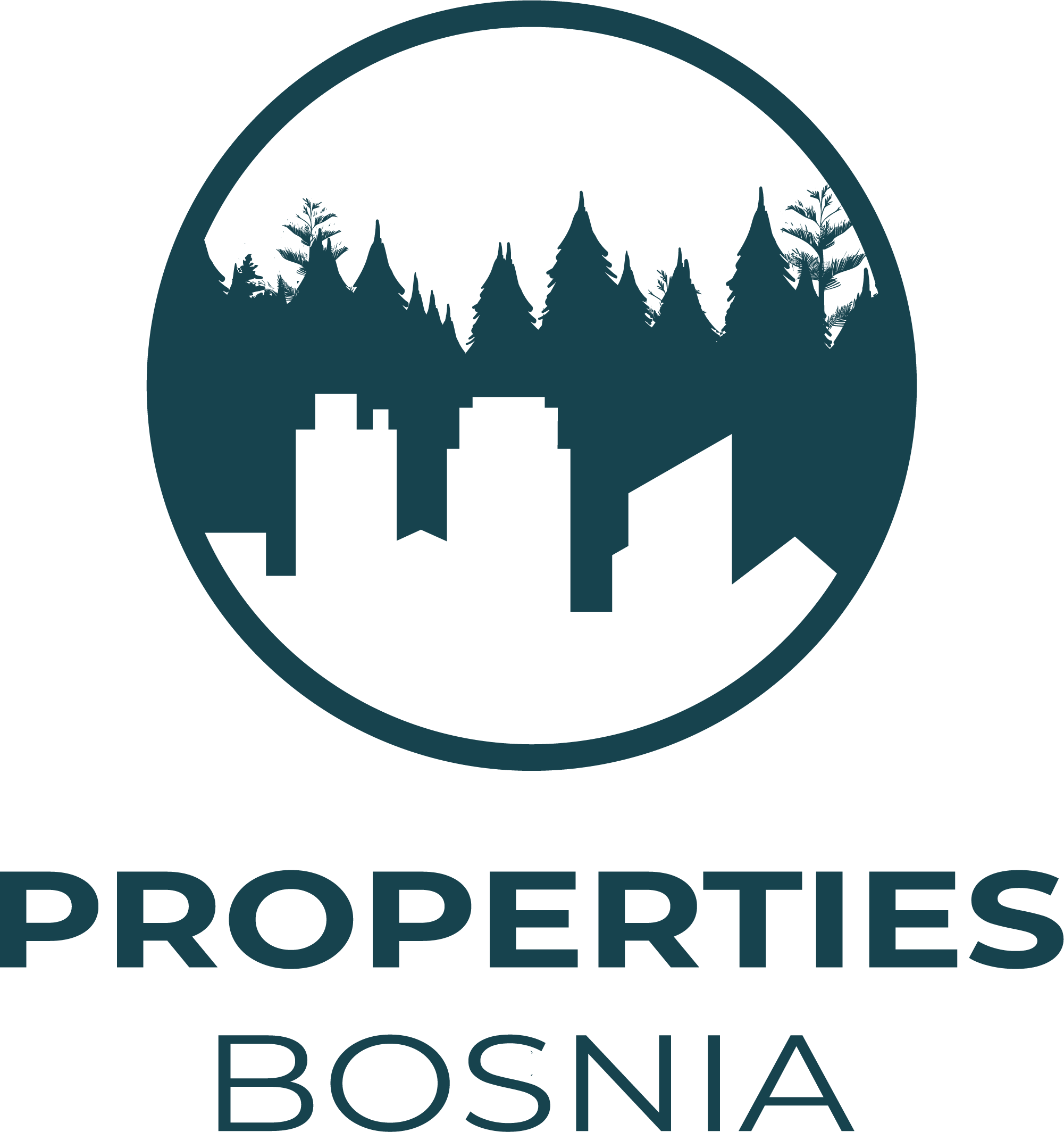 WhatsApp: +387 62 111 311 | +971 55 558 2516
73
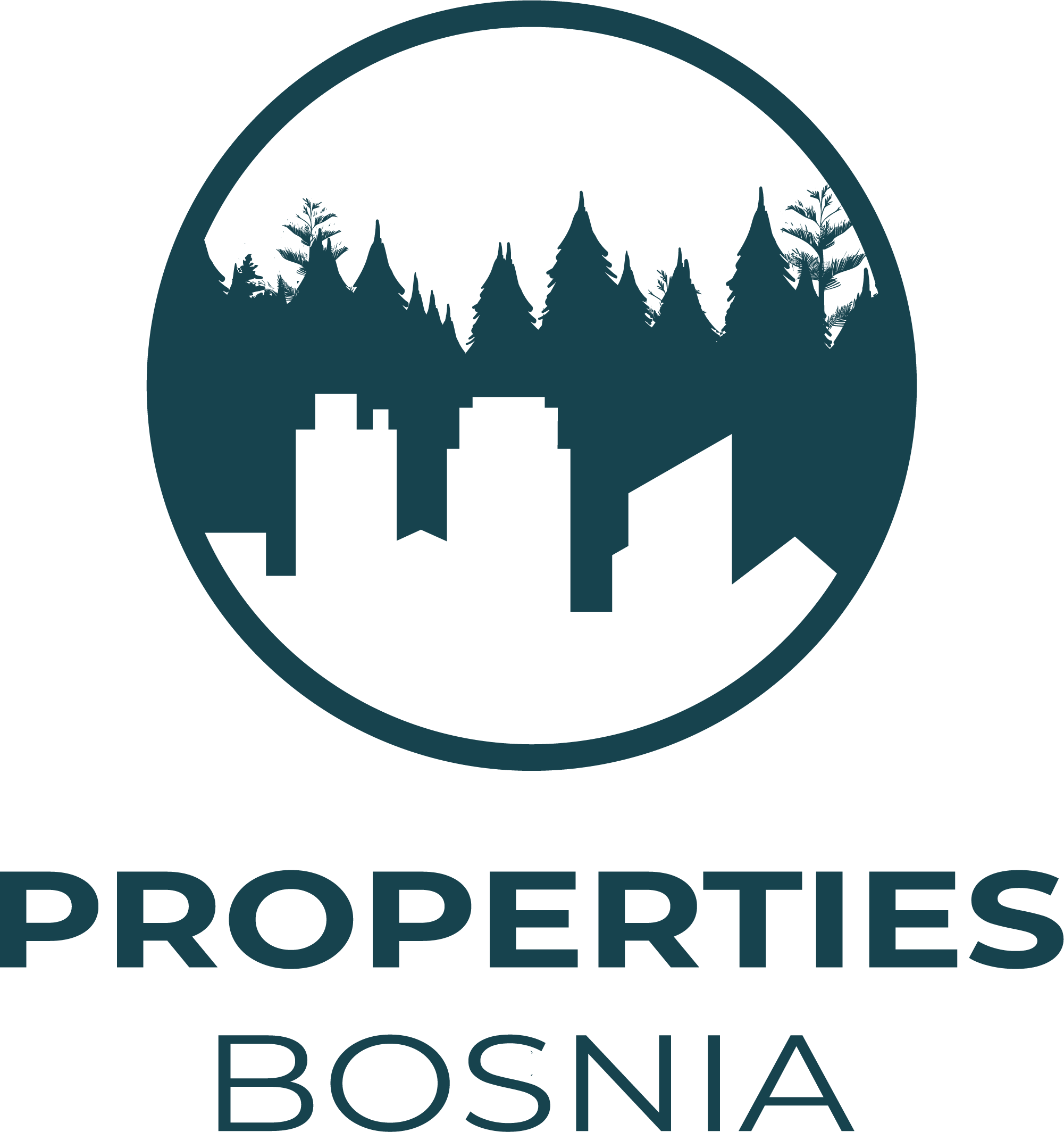 WhatsApp: +387 62 111 311 | +971 55 558 2516
74
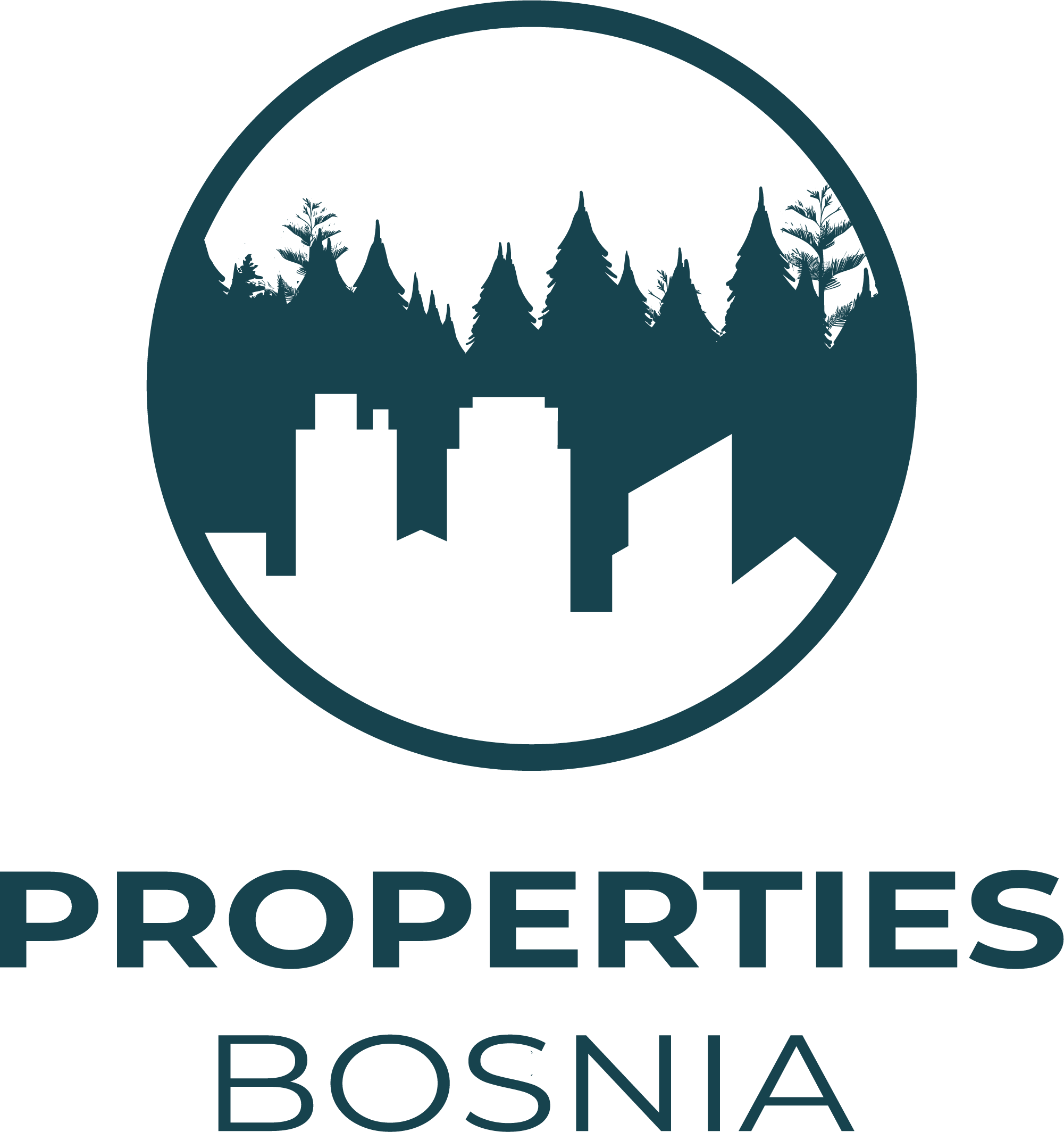 WhatsApp: +387 62 111 311 | +971 55 558 2516
75
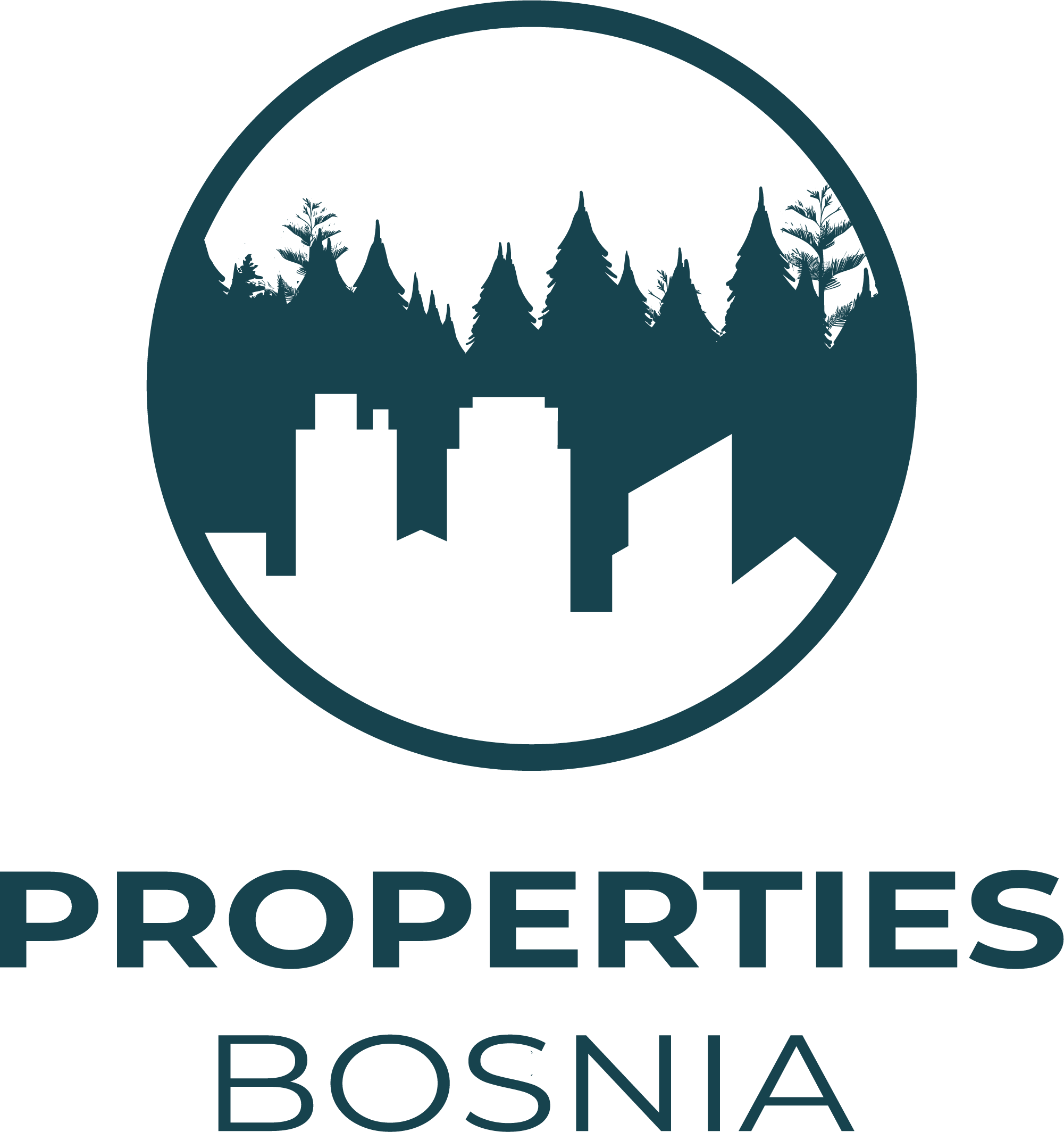 WhatsApp: +387 62 111 311 | +971 55 558 2516
76
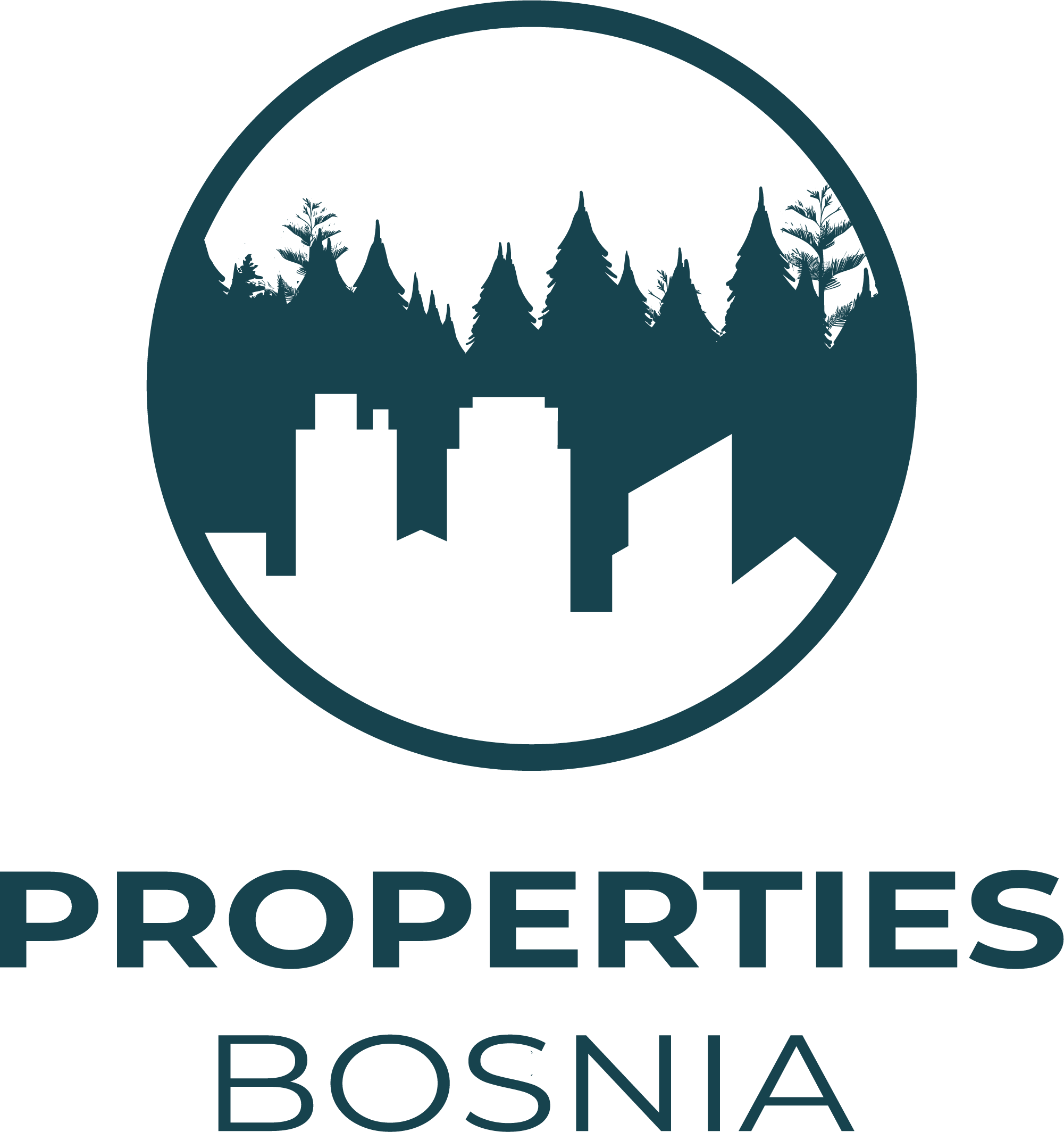 WhatsApp: +387 62 111 311 | +971 55 558 2516
77
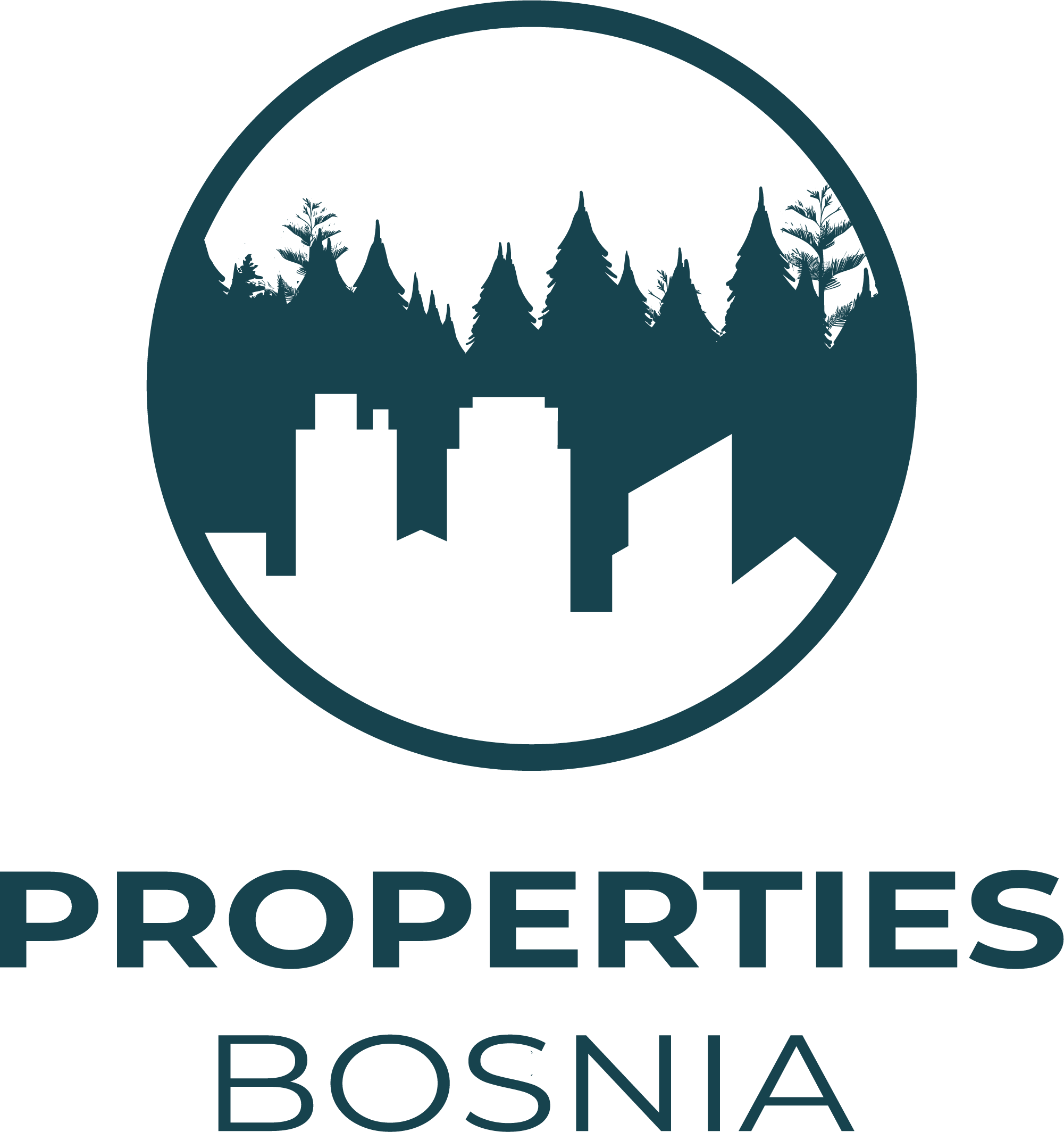 WhatsApp: +387 62 111 311 | +971 55 558 2516
78
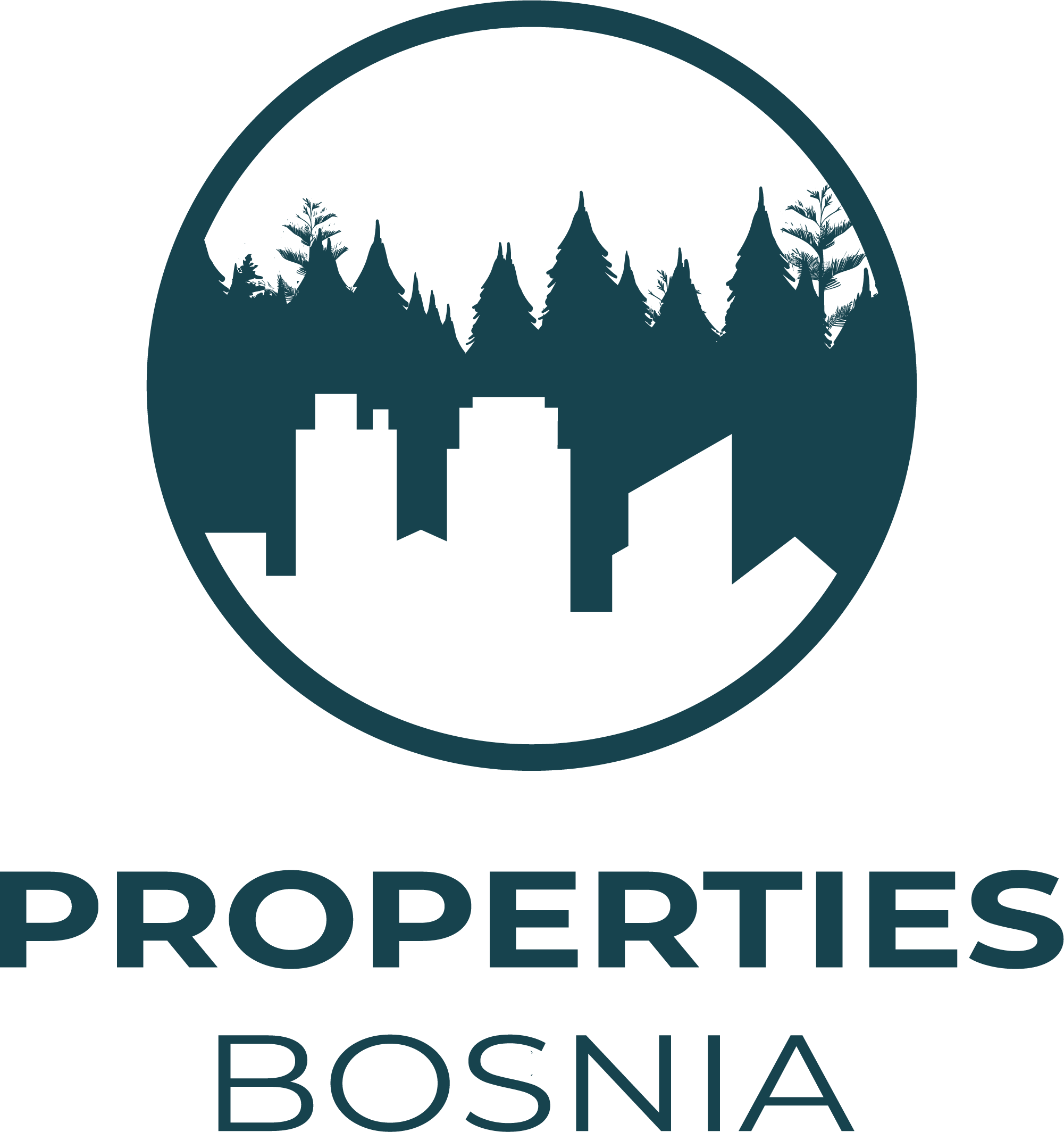 Office of CEO & Conference room
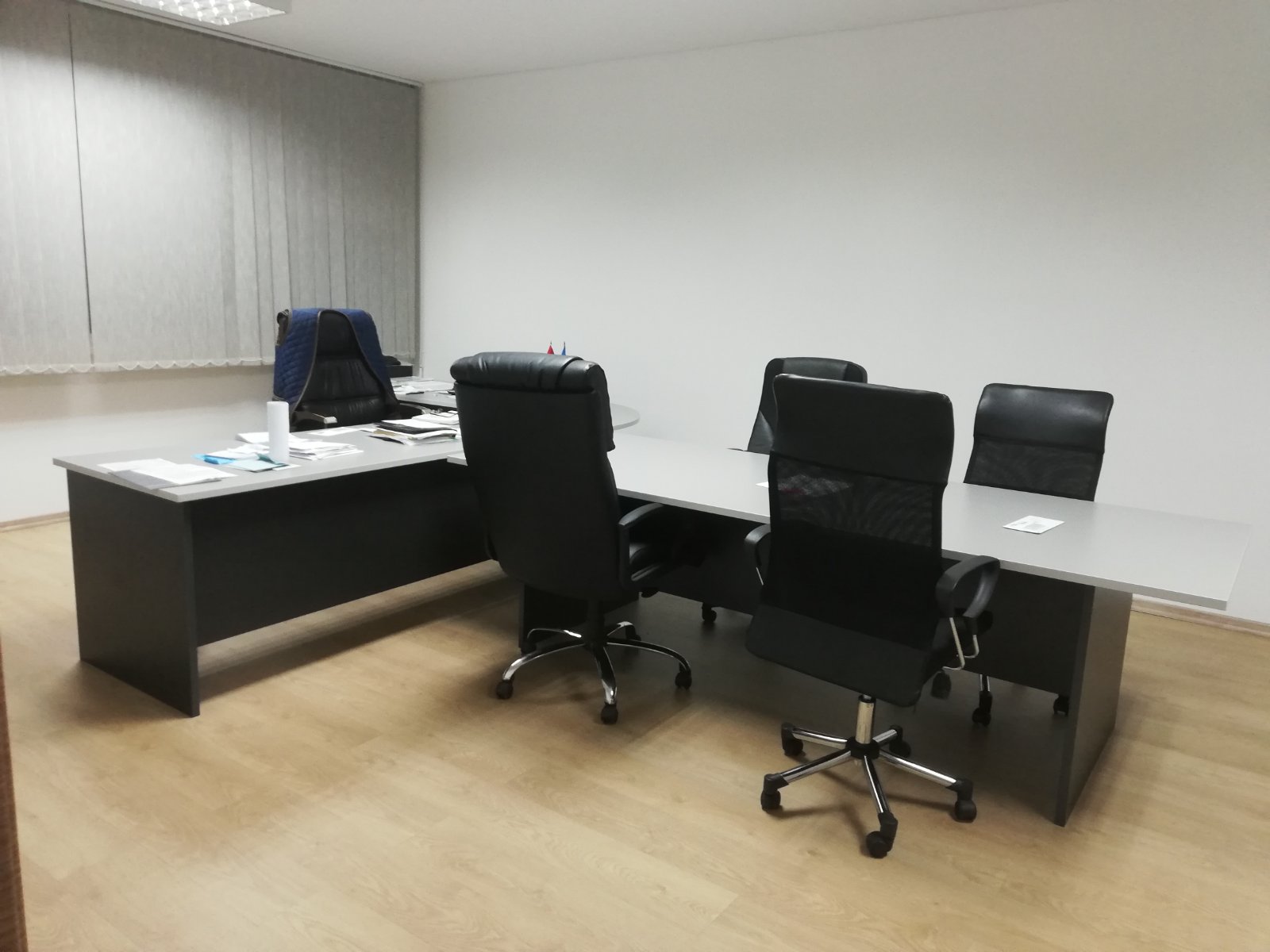 On the first floor of the office building are the following premises:
1. CEO's offices - 31,97m2    
Room is currently in use by CEO and it is fully equipped with office furniture.
WhatsApp: +387 62 111 311 | +971 55 558 2516
79
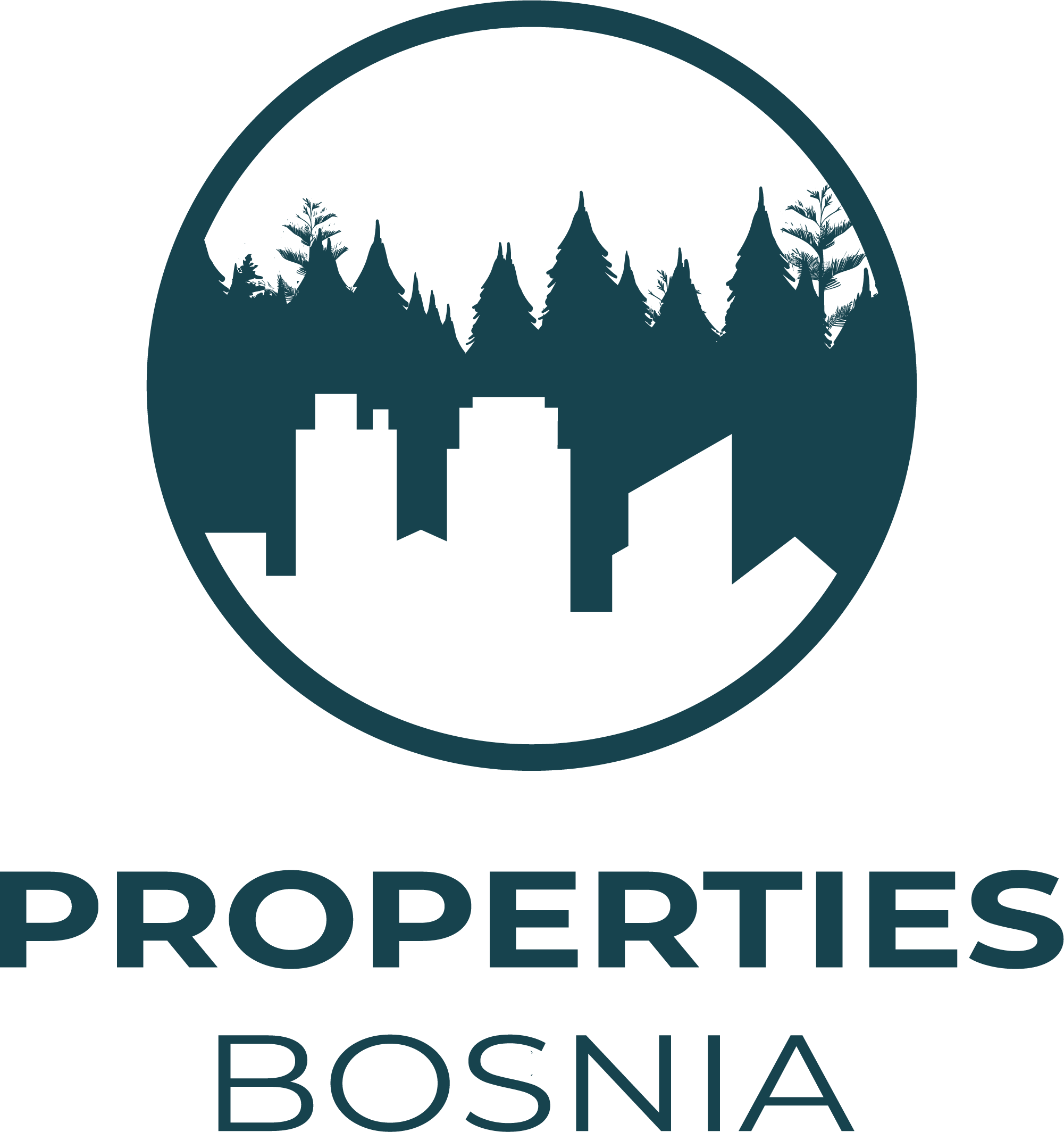 2. Office for Assistant Director -
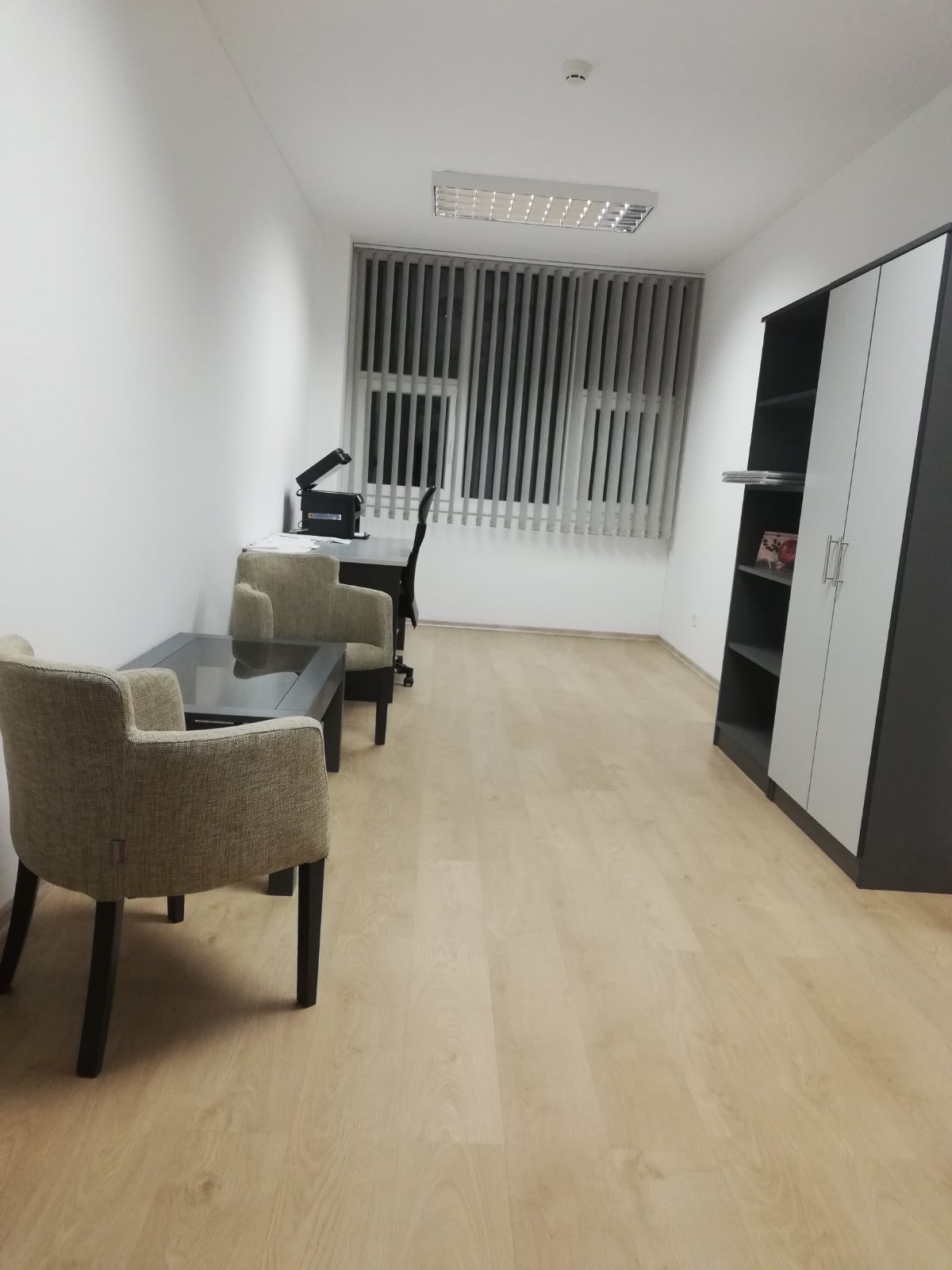 Currently is used as copy room and it is equipped
20,71m2
WhatsApp: +387 62 111 311 | +971 55 558 2516
80
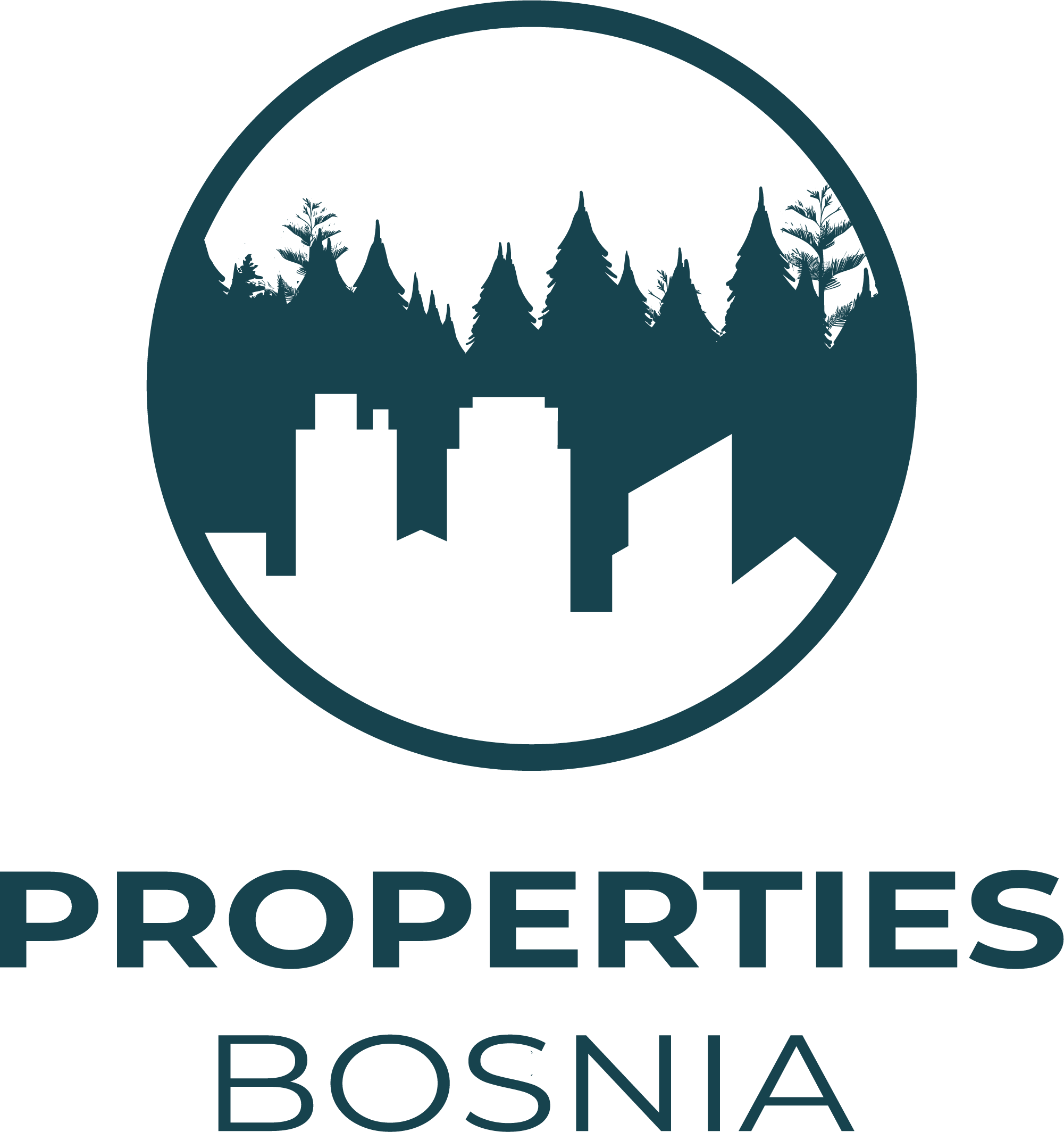 3. Office for the Deputy Director
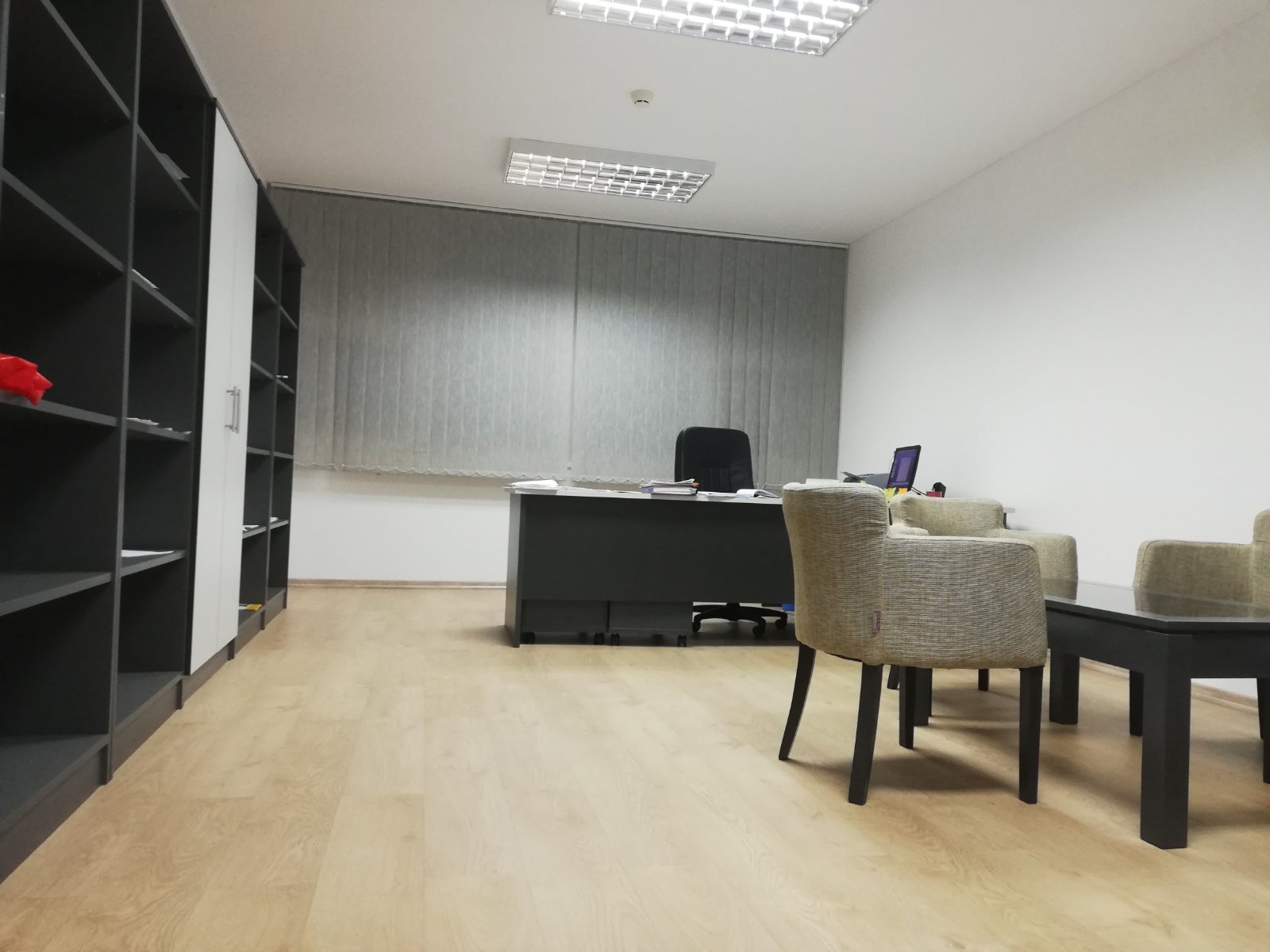 Fully-equipped with office furniture
29,89m2
WhatsApp: +387 62 111 311 | +971 55 558 2516
81
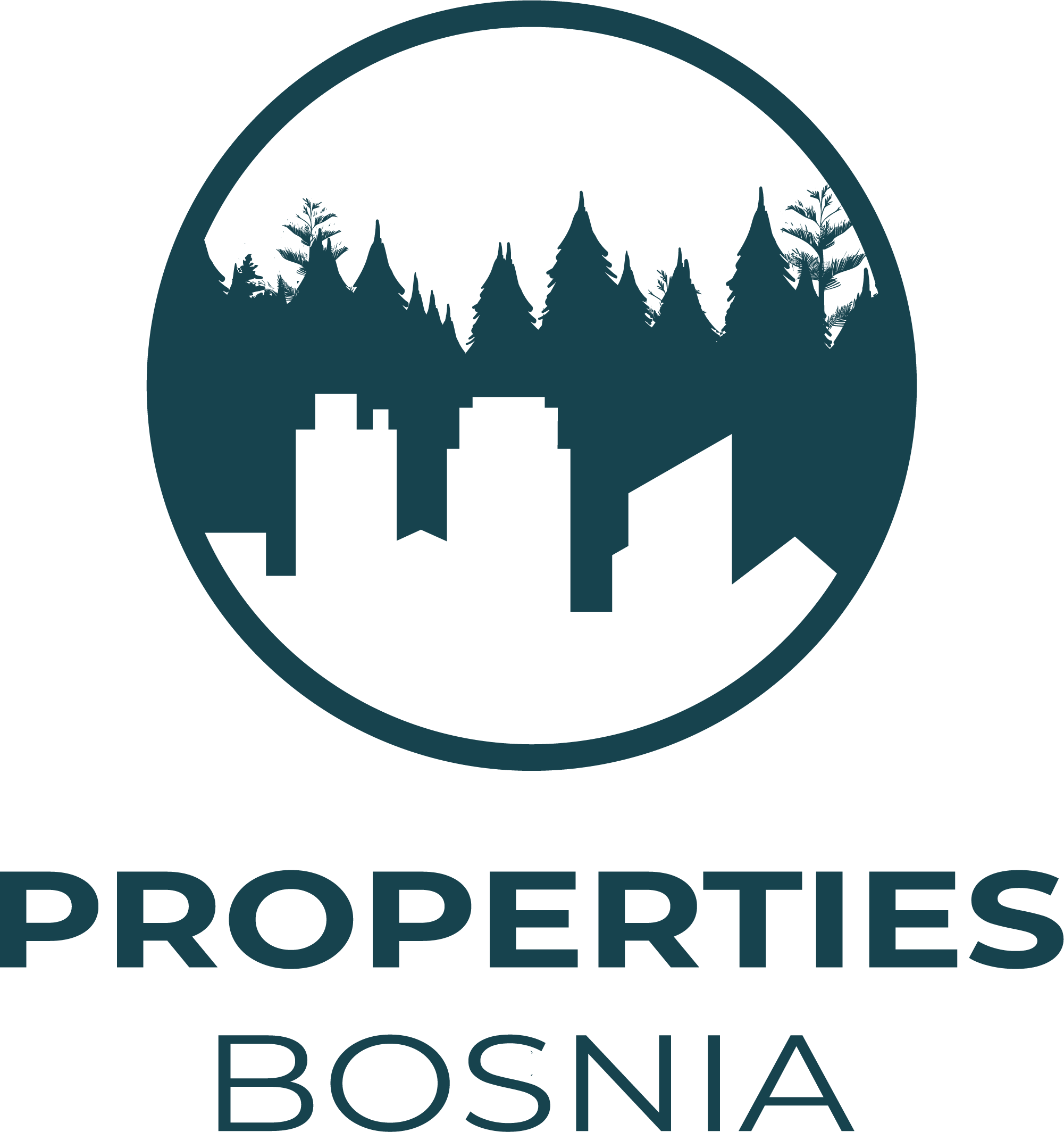 4. Accountant's office
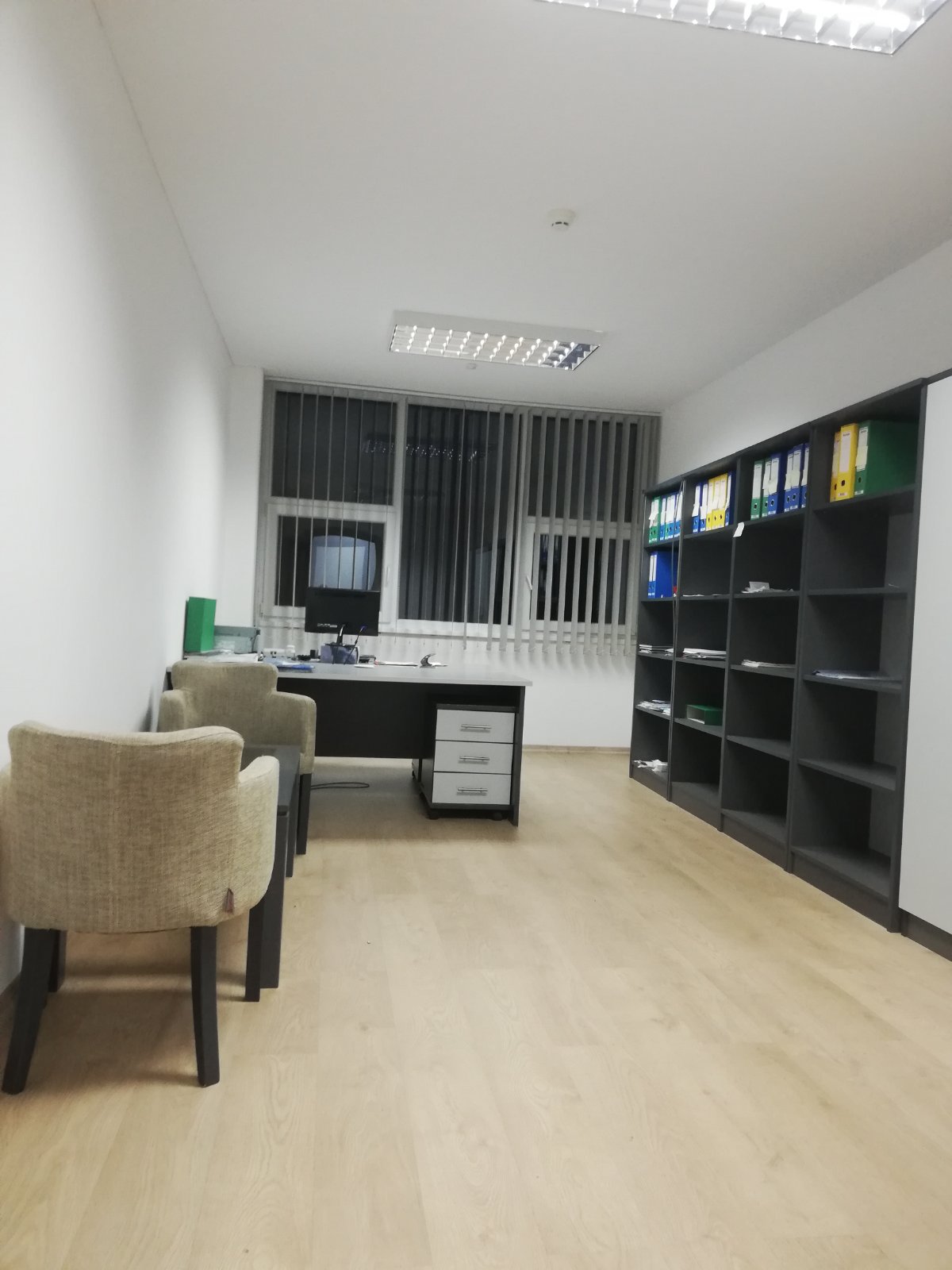 Fully equipped with office furniture.
22,80m2
WhatsApp: +387 62 111 311 | +971 55 558 2516
82
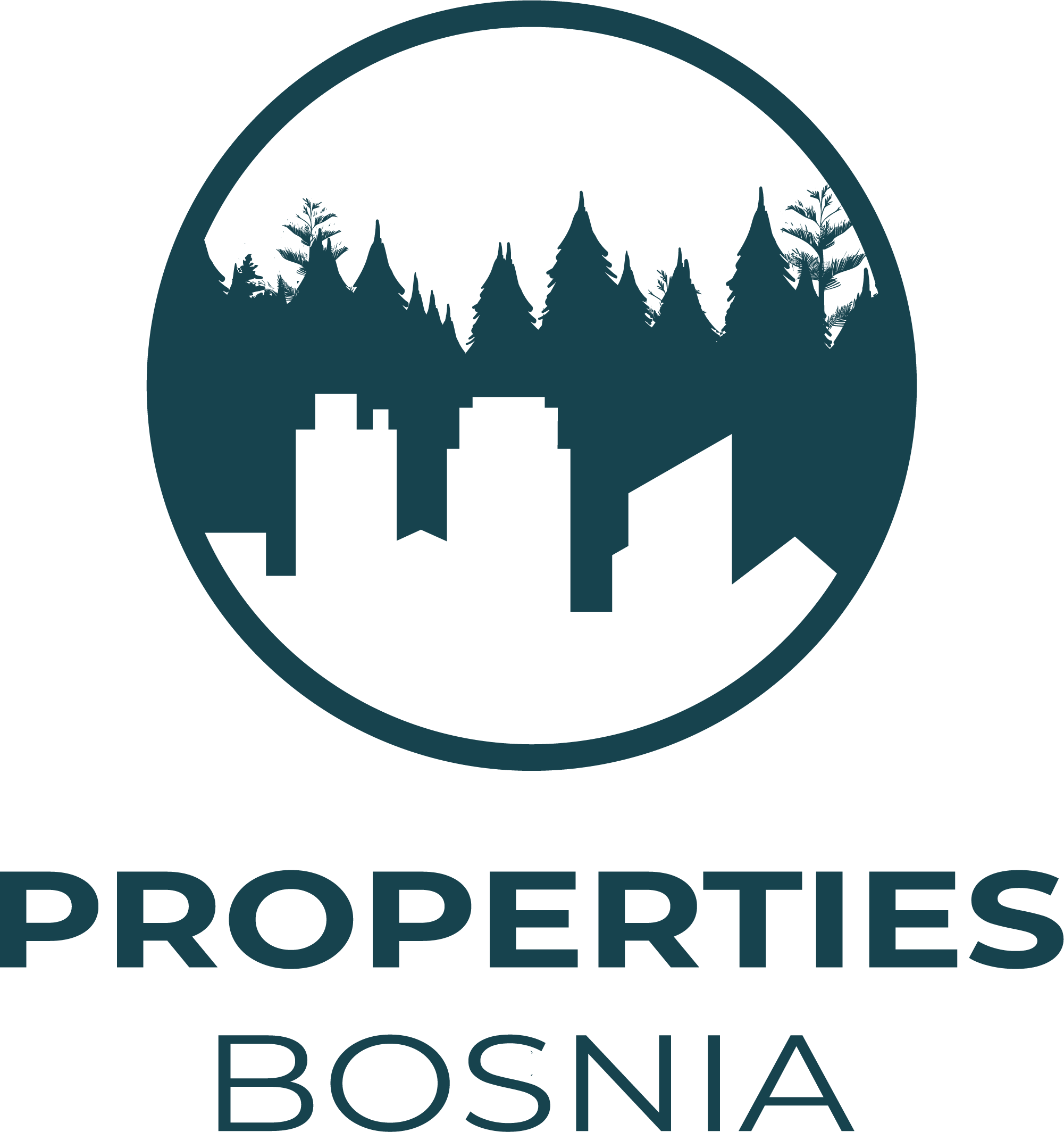 5. Technologist's office 26,60m2
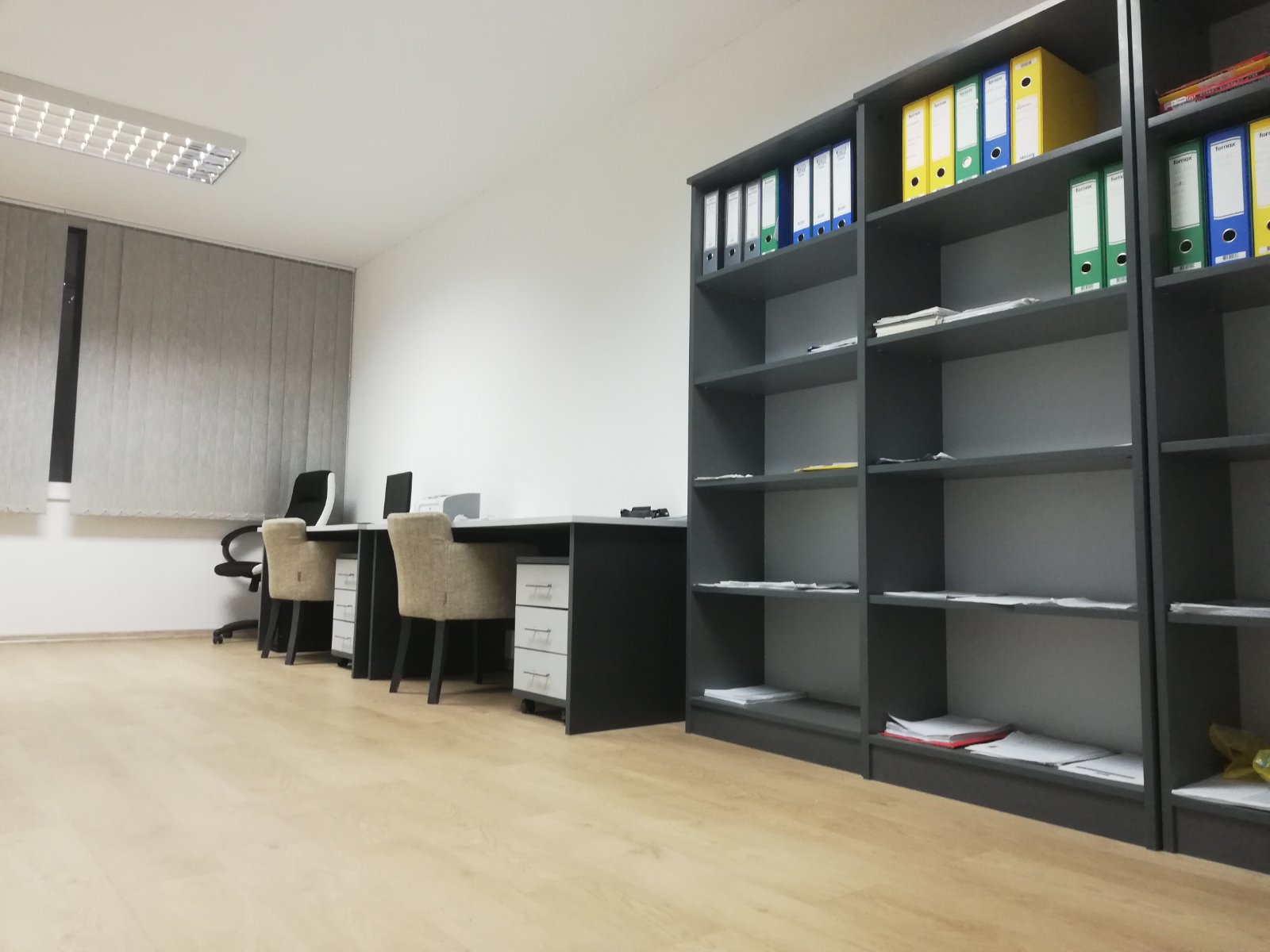 Fully equipped with office furniture.
26,60m2
WhatsApp: +387 62 111 311 | +971 55 558 2516
83
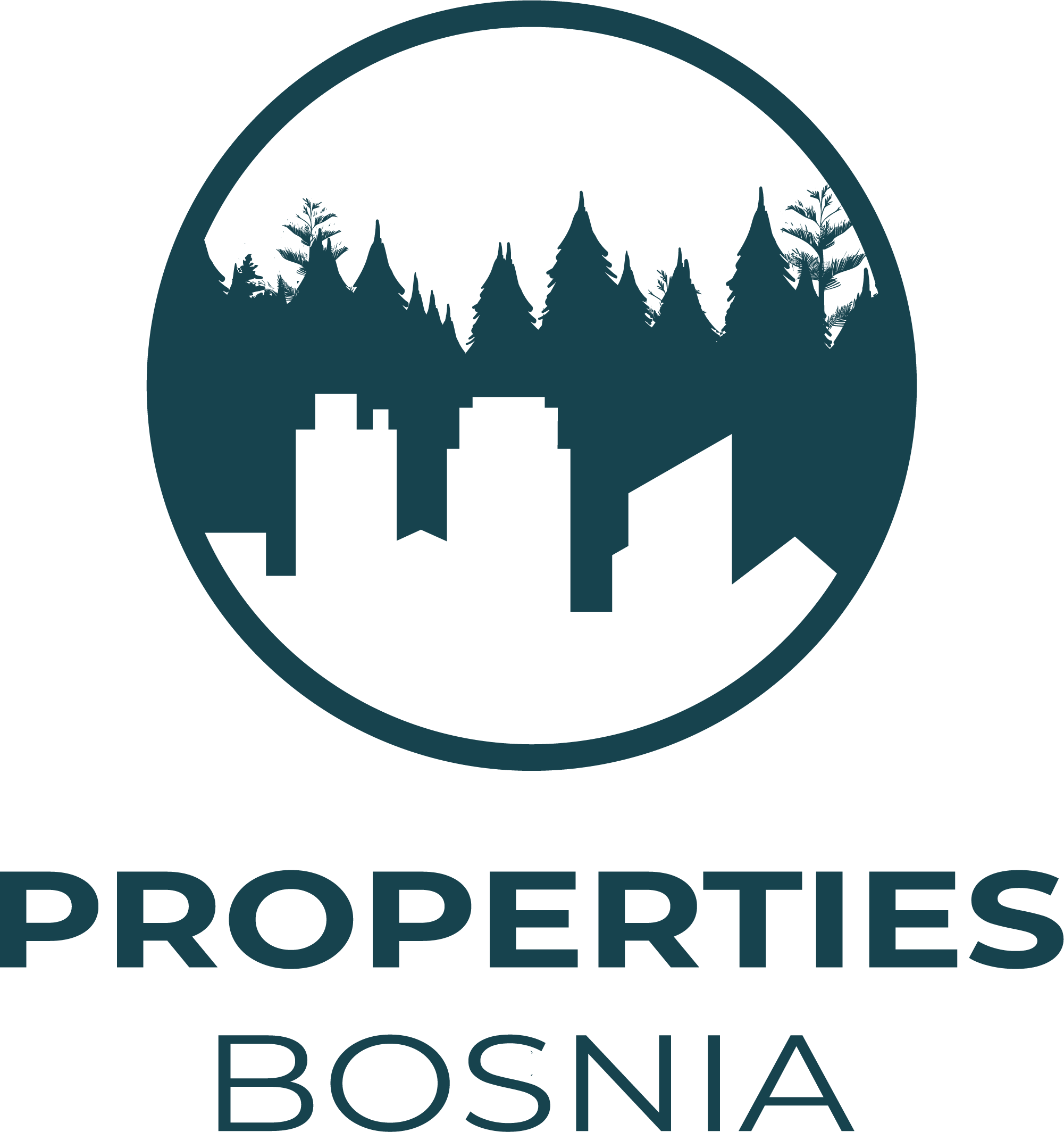 6. Office of the Production Director -
Room is not in use
Fully equipped with office furniture.
26,62m2
WhatsApp: +387 62 111 311 | +971 55 558 2516
84
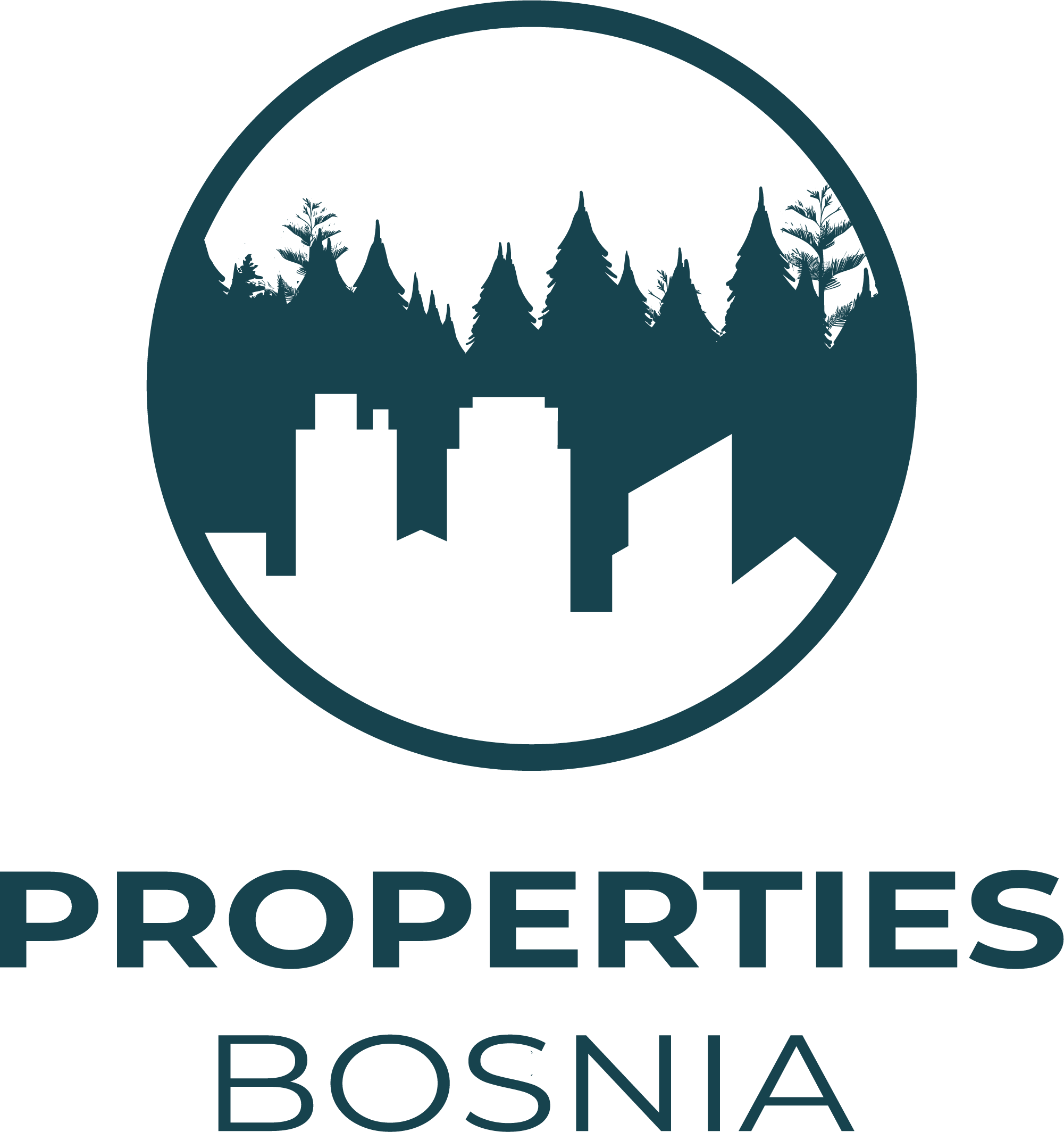 7. Technical room - 14,42m2
Room is in used
 Fully equipped with computers for video surveillance
14,42m2
WhatsApp: +387 62 111 311 | +971 55 558 2516
85
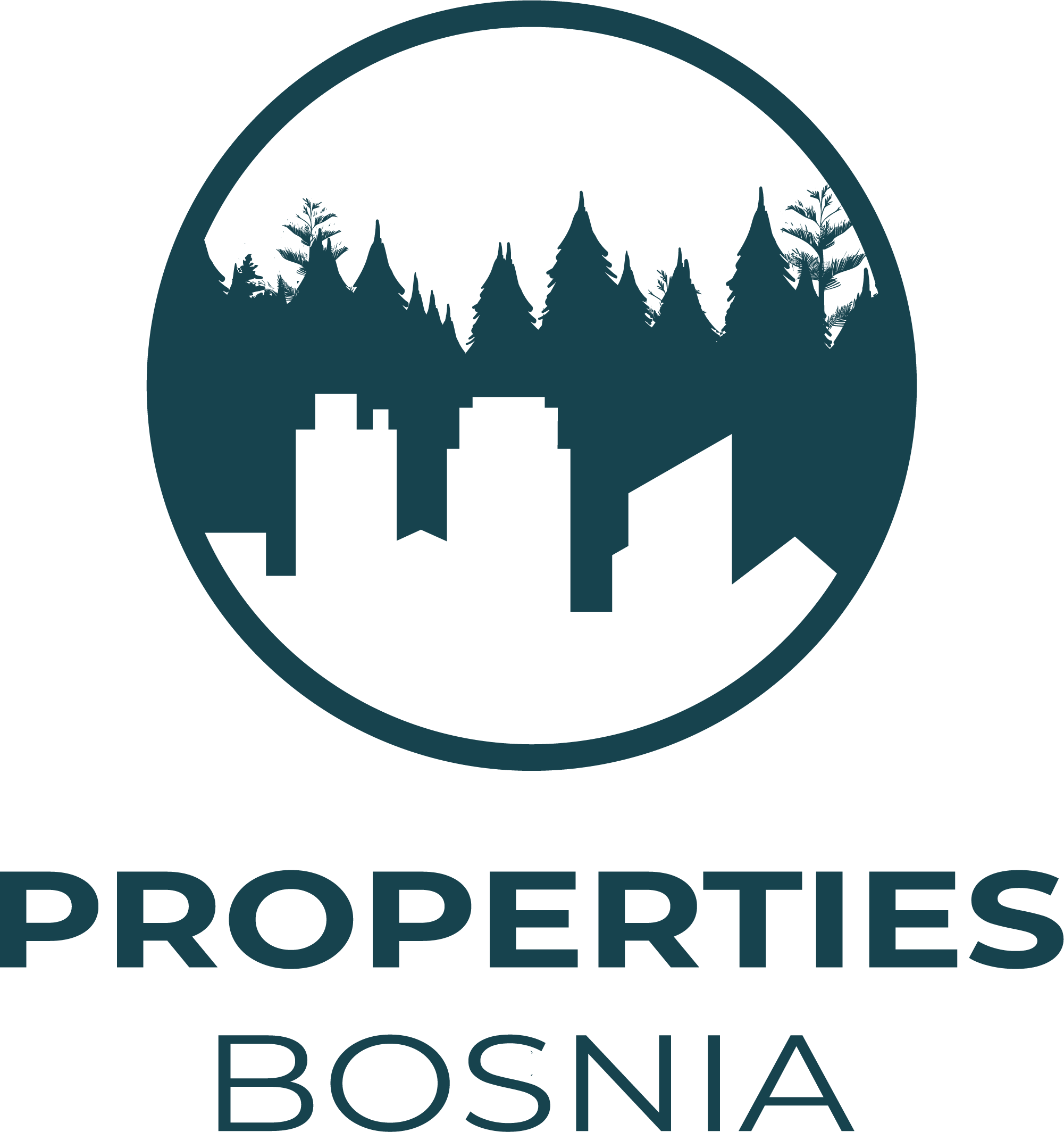 WhatsApp: +387 62 111 311 | +971 55 558 2516
86
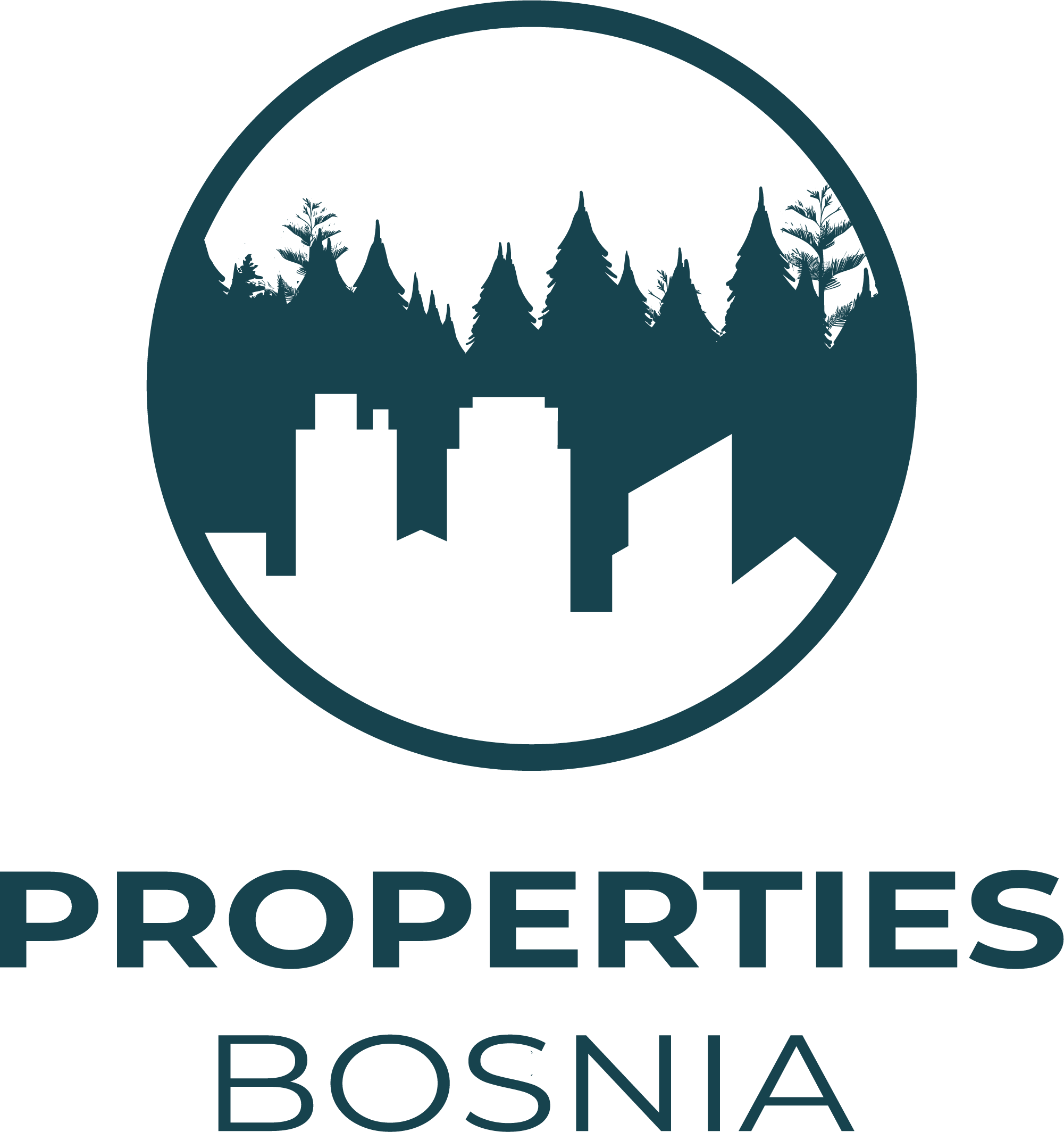 8. Meeting room -
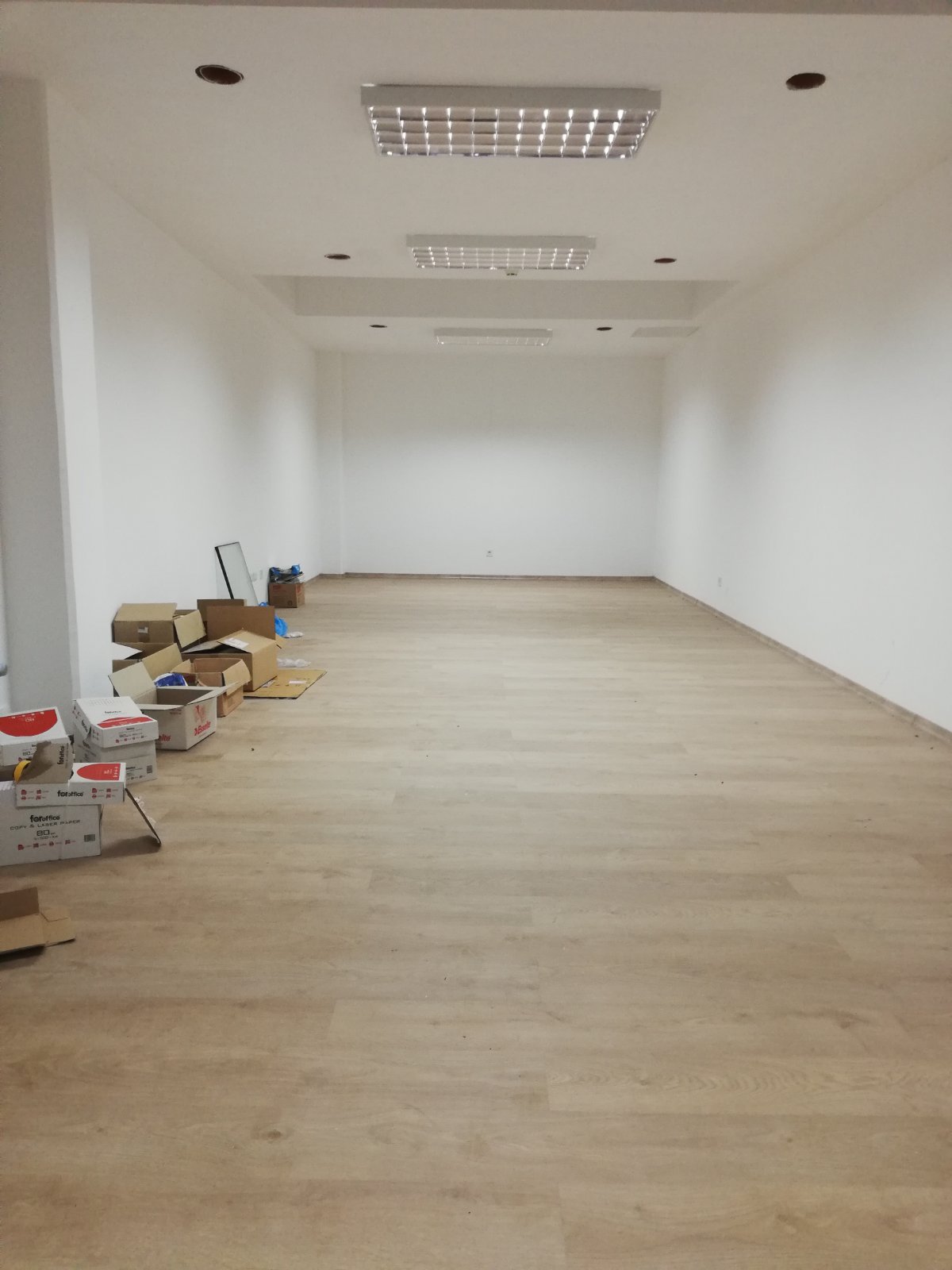 Room is fully equipped with office furniture.
56,96m2
WhatsApp: +387 62 111 311 | +971 55 558 2516
87
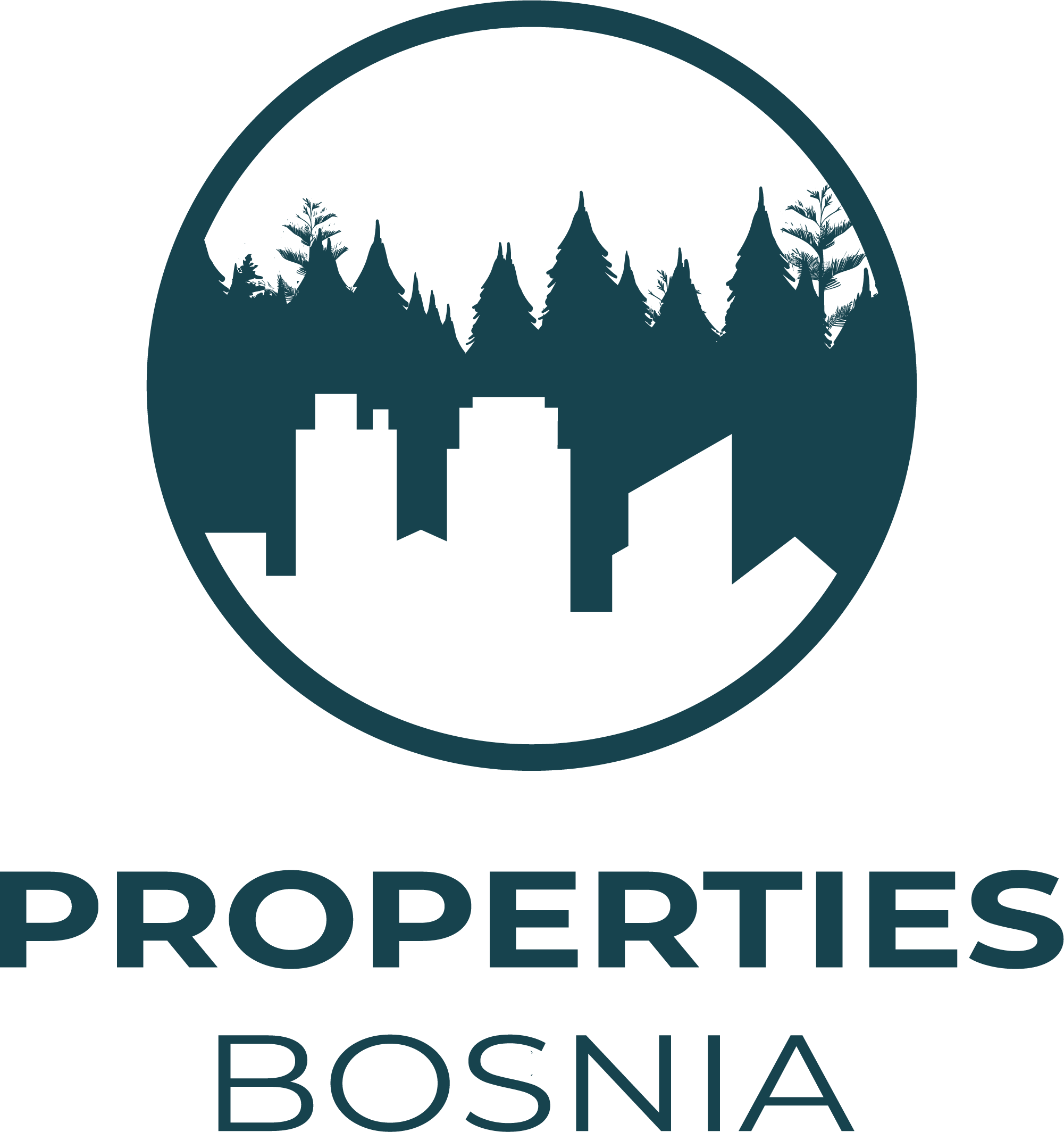 9. Kitchen & Canteen
Kitchen currently in not use
Fully equipped with kitchen furniture.
84,48m2
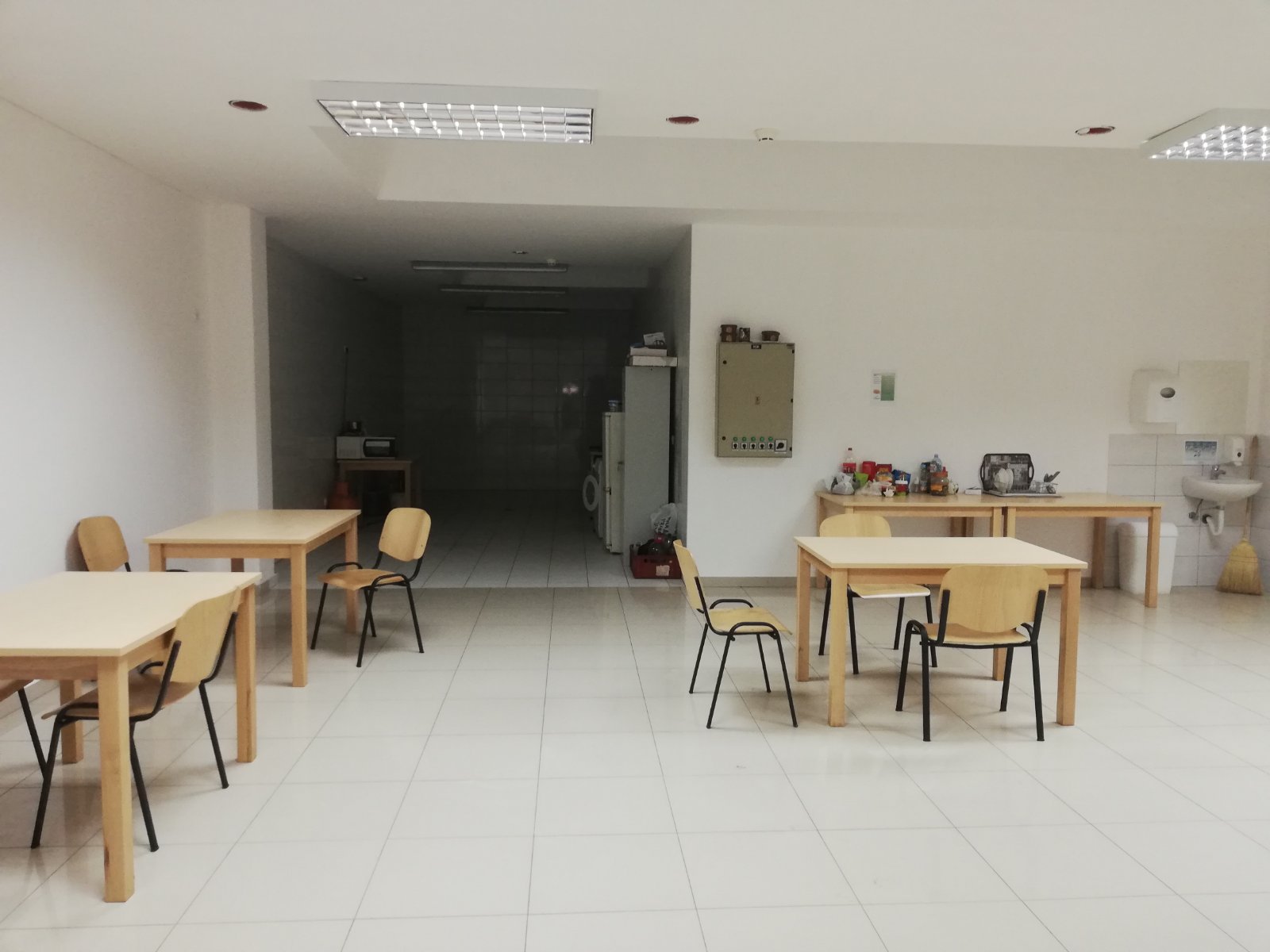 WhatsApp: +387 62 111 311 | +971 55 558 2516
88
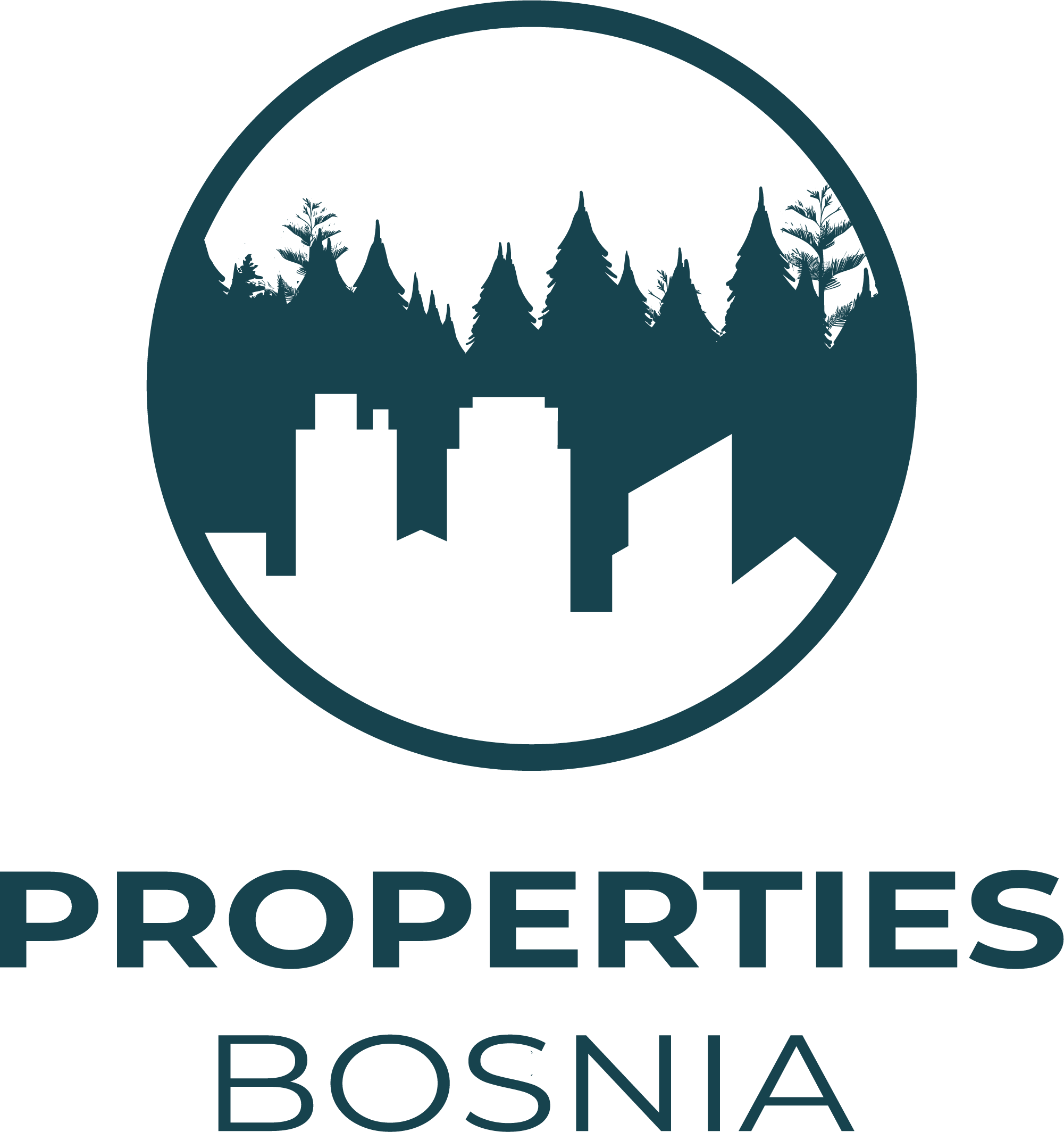 10. Laboratory
Room in equipped with laboratory furniture
43.88 m2
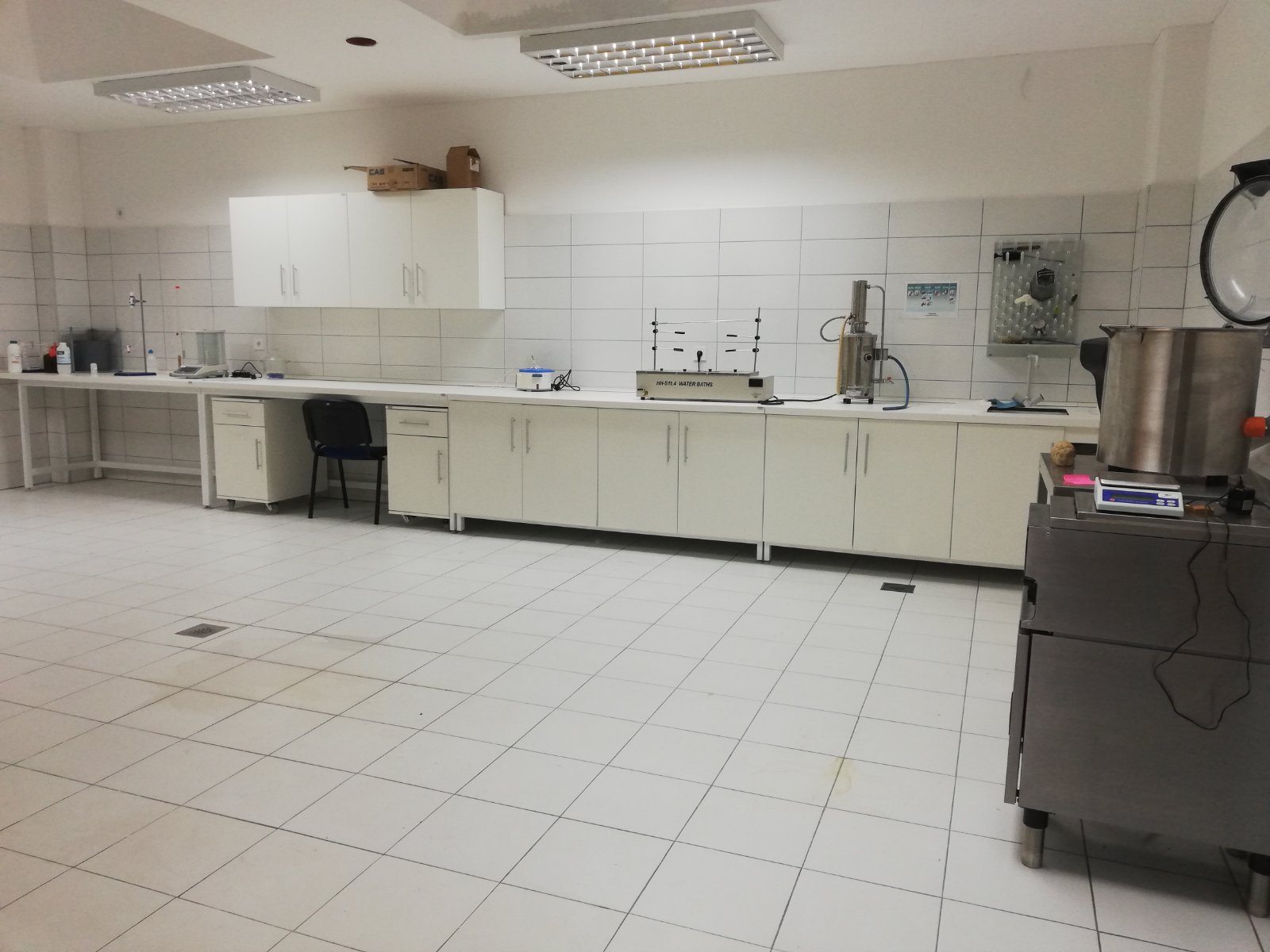 WhatsApp: +387 62 111 311 | +971 55 558 2516
89
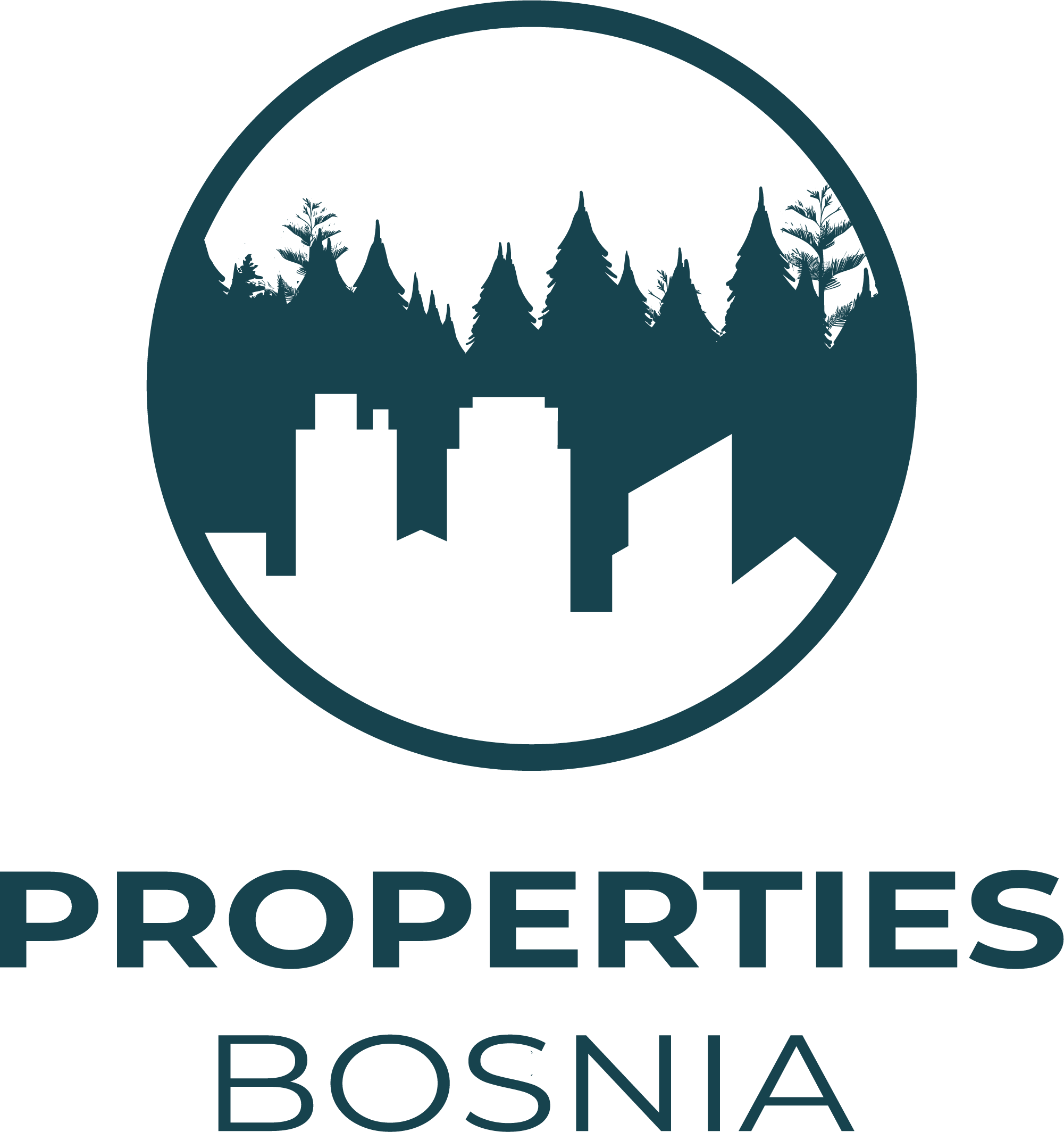 11. Prayer room -
Room is intented for prayers
16,38m2
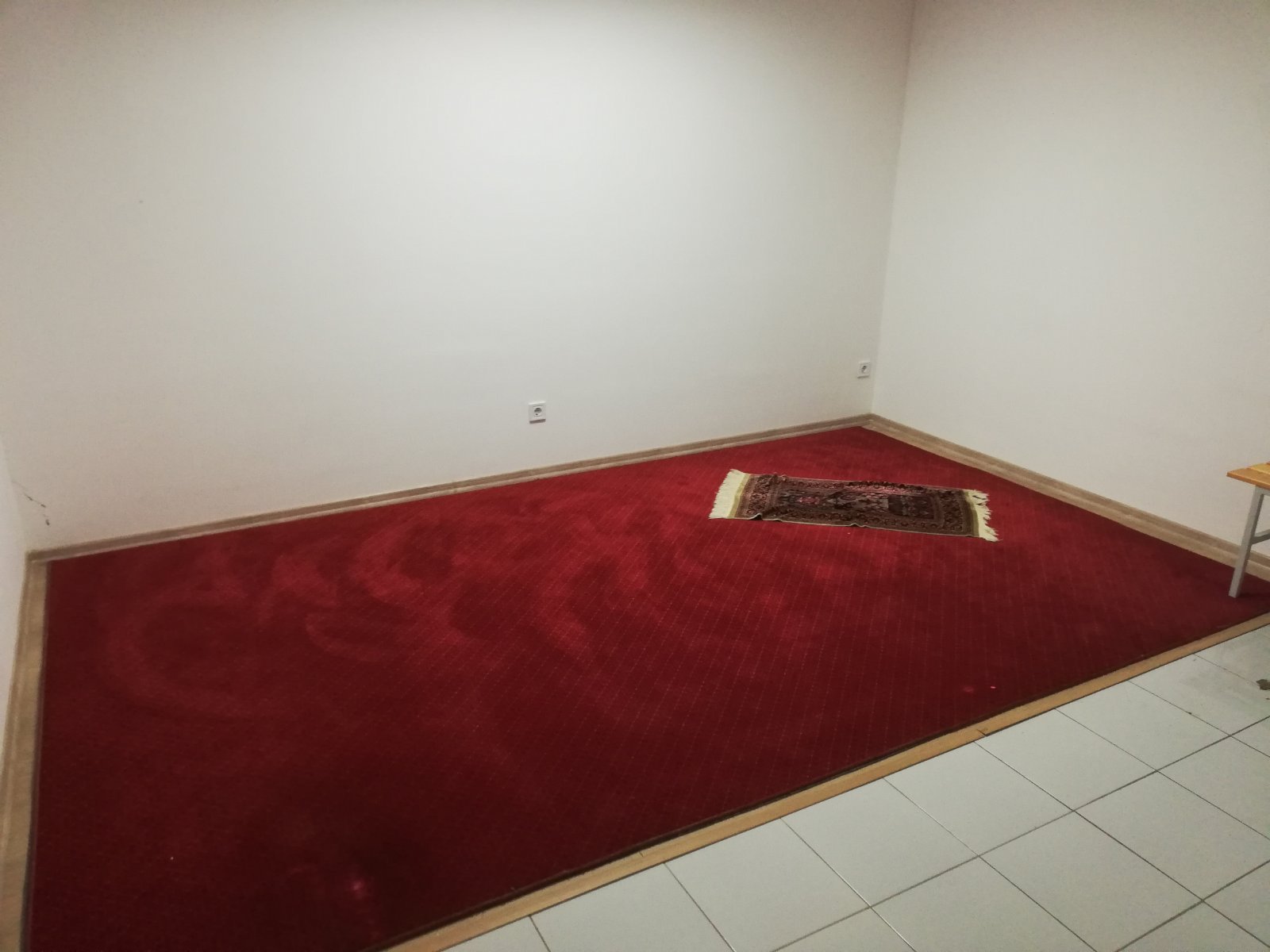 WhatsApp: +387 62 111 311 | +971 55 558 2516
90
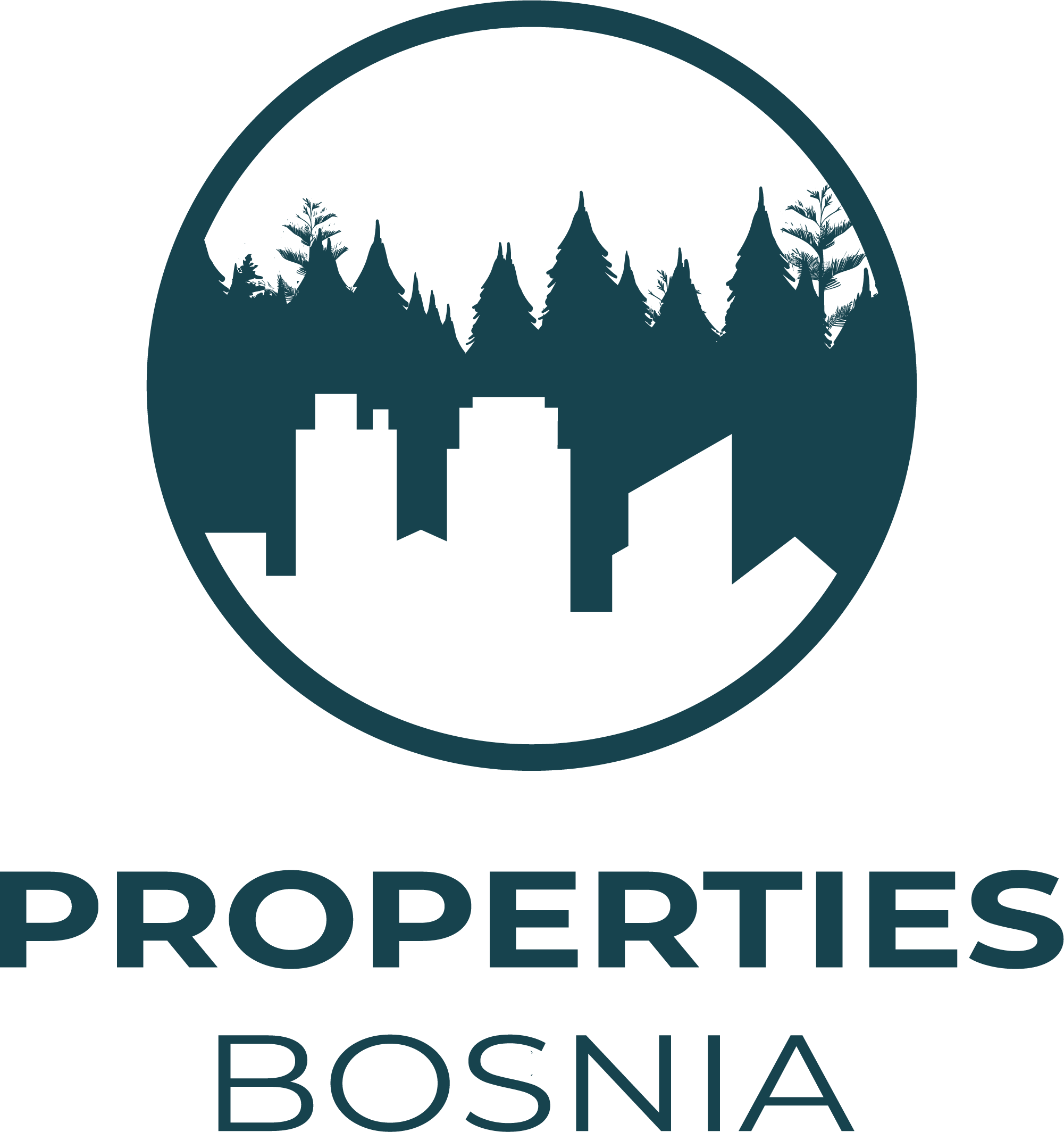 12.  Office
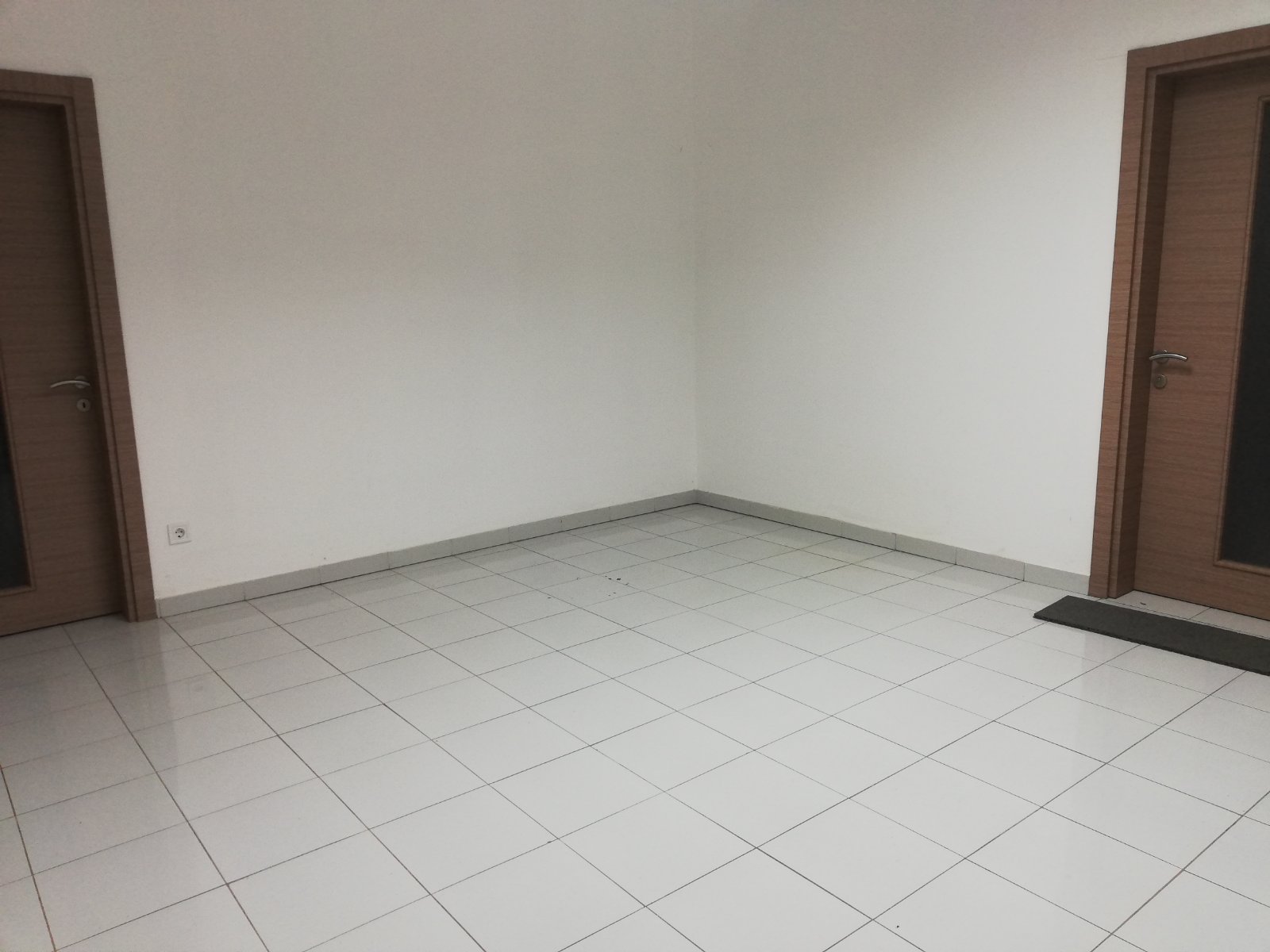 Fully equipped with office furniture
16,38m2
WhatsApp: +387 62 111 311 | +971 55 558 2516
91
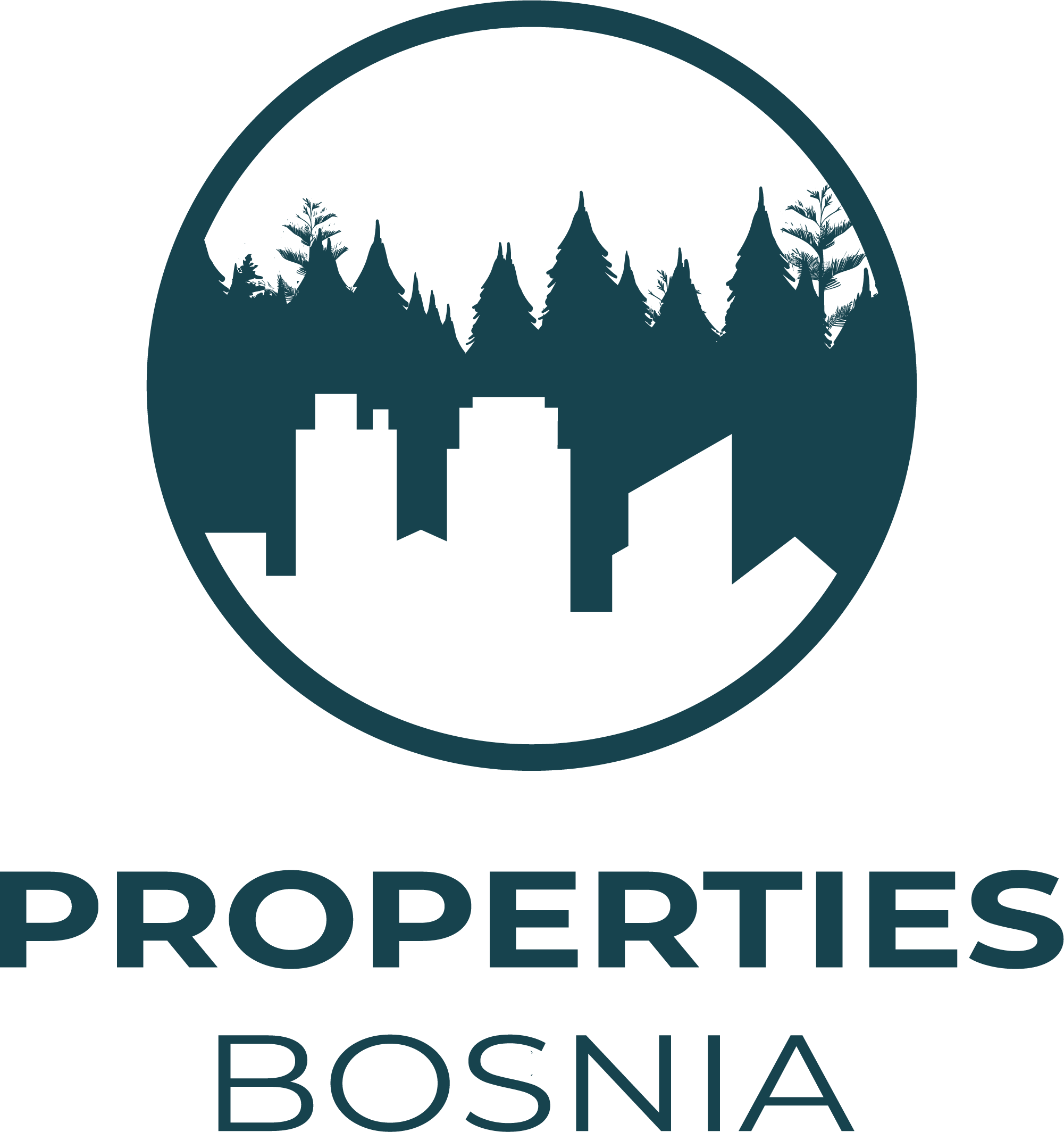 13. Women's wardrobe
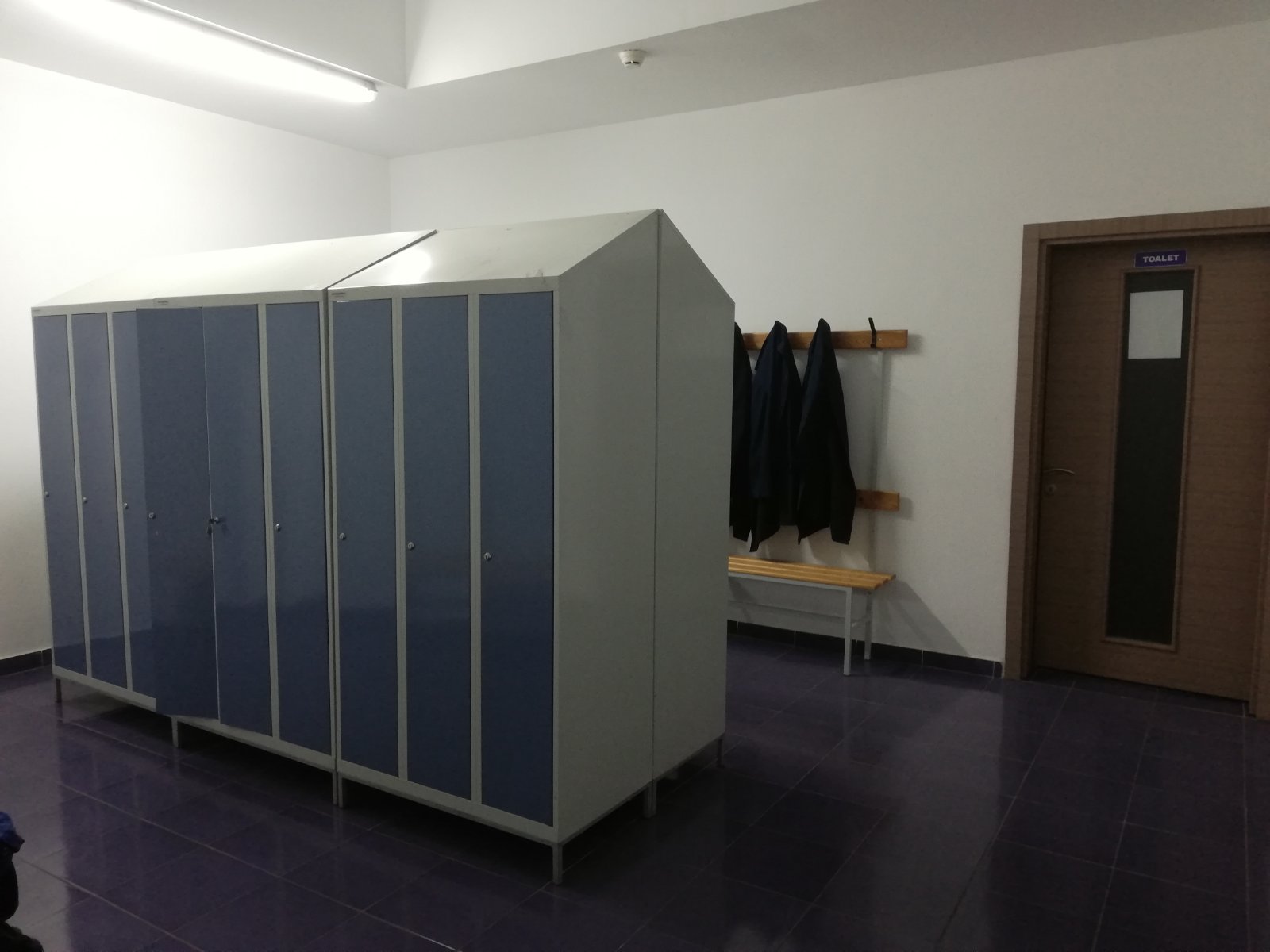 Contains 15 lockres, showers and two toilet.
22,79m2
WhatsApp: +387 62 111 311 | +971 55 558 2516
92
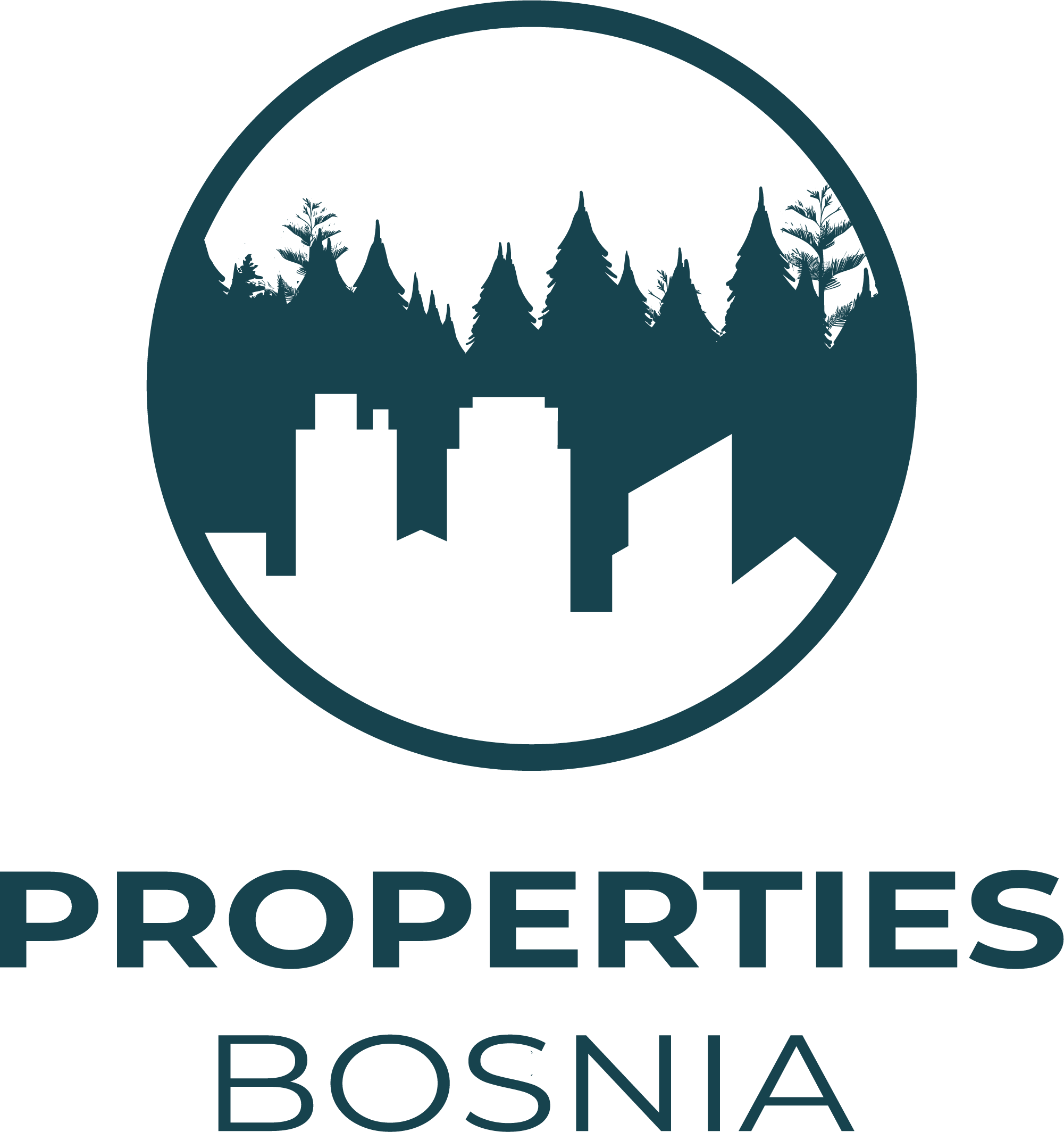 WhatsApp: +387 62 111 311 | +971 55 558 2516
93
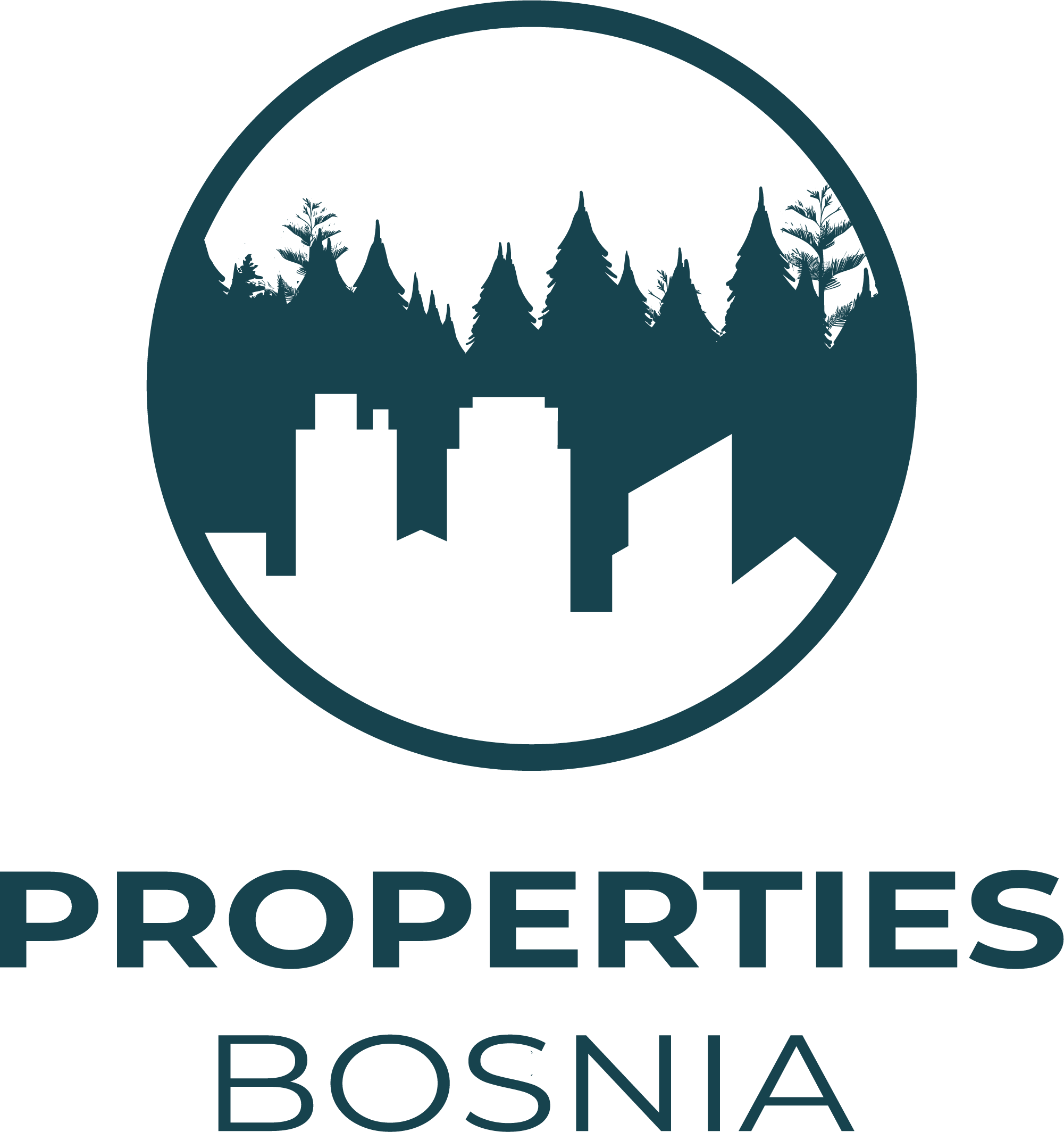 14. Men's wardrobe
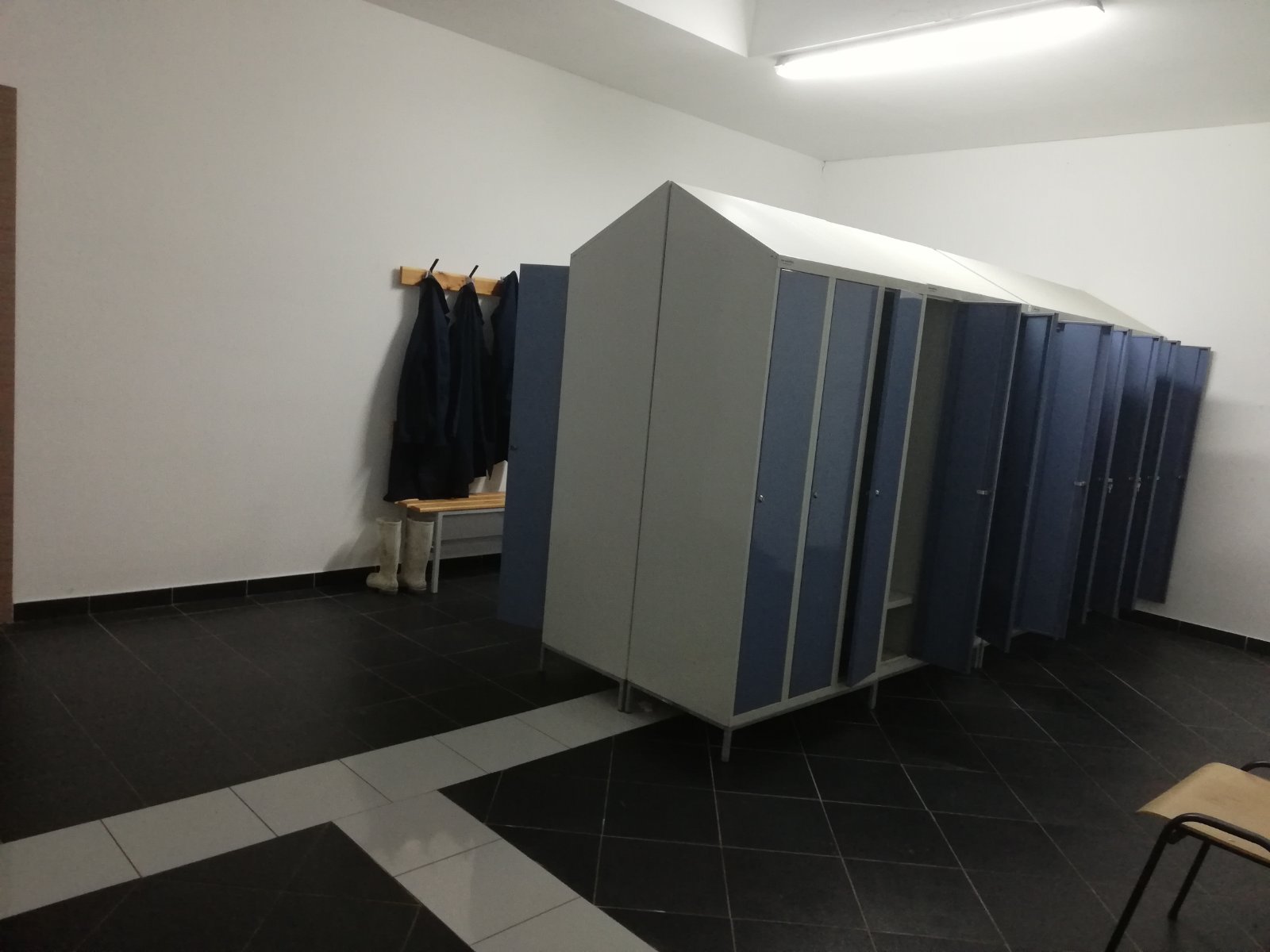 Contains 15 lockres, showers and two toilet.
22,85m2
WhatsApp: +387 62 111 311 | +971 55 558 2516
94
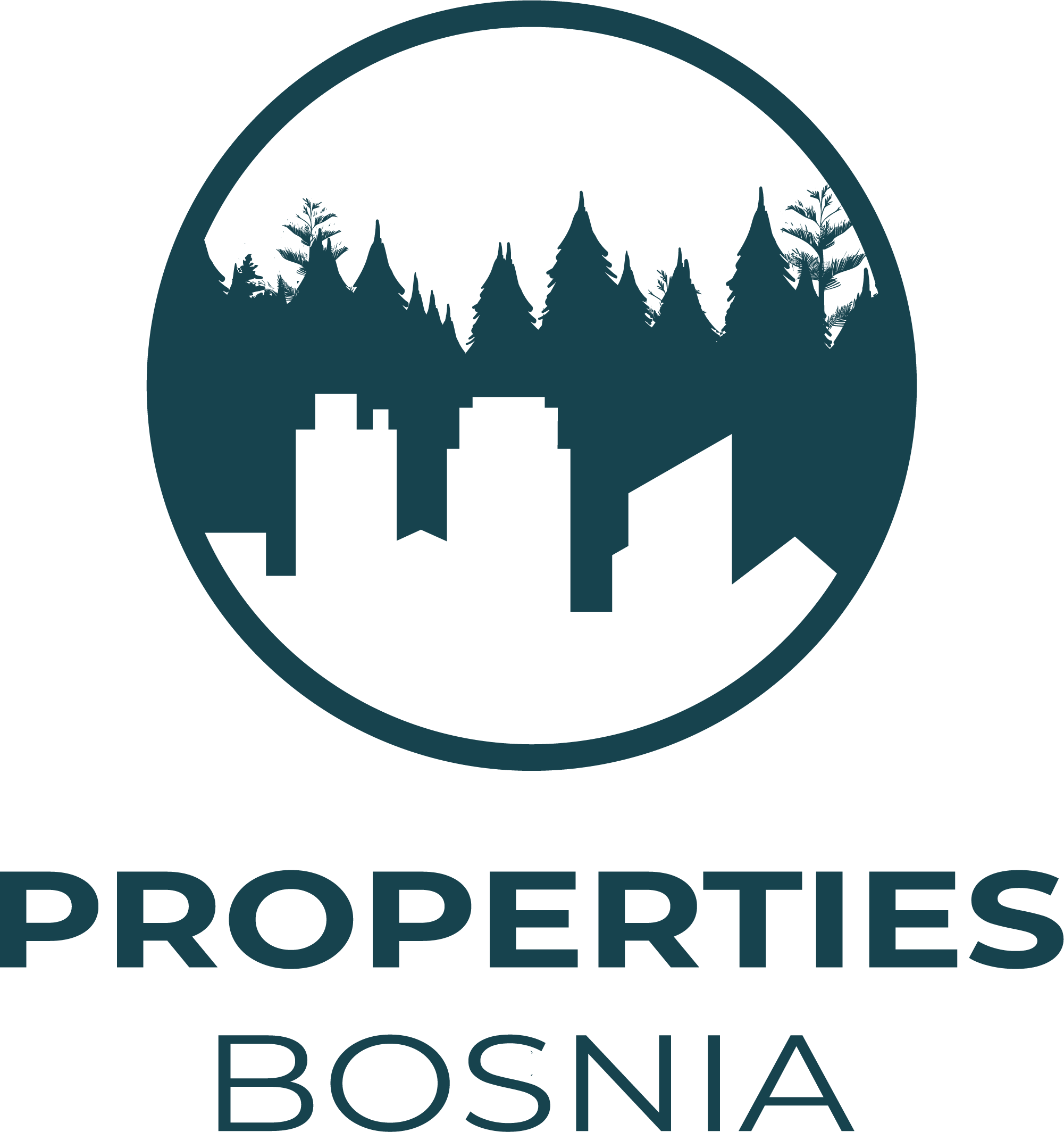 WhatsApp: +387 62 111 311 | +971 55 558 2516
95
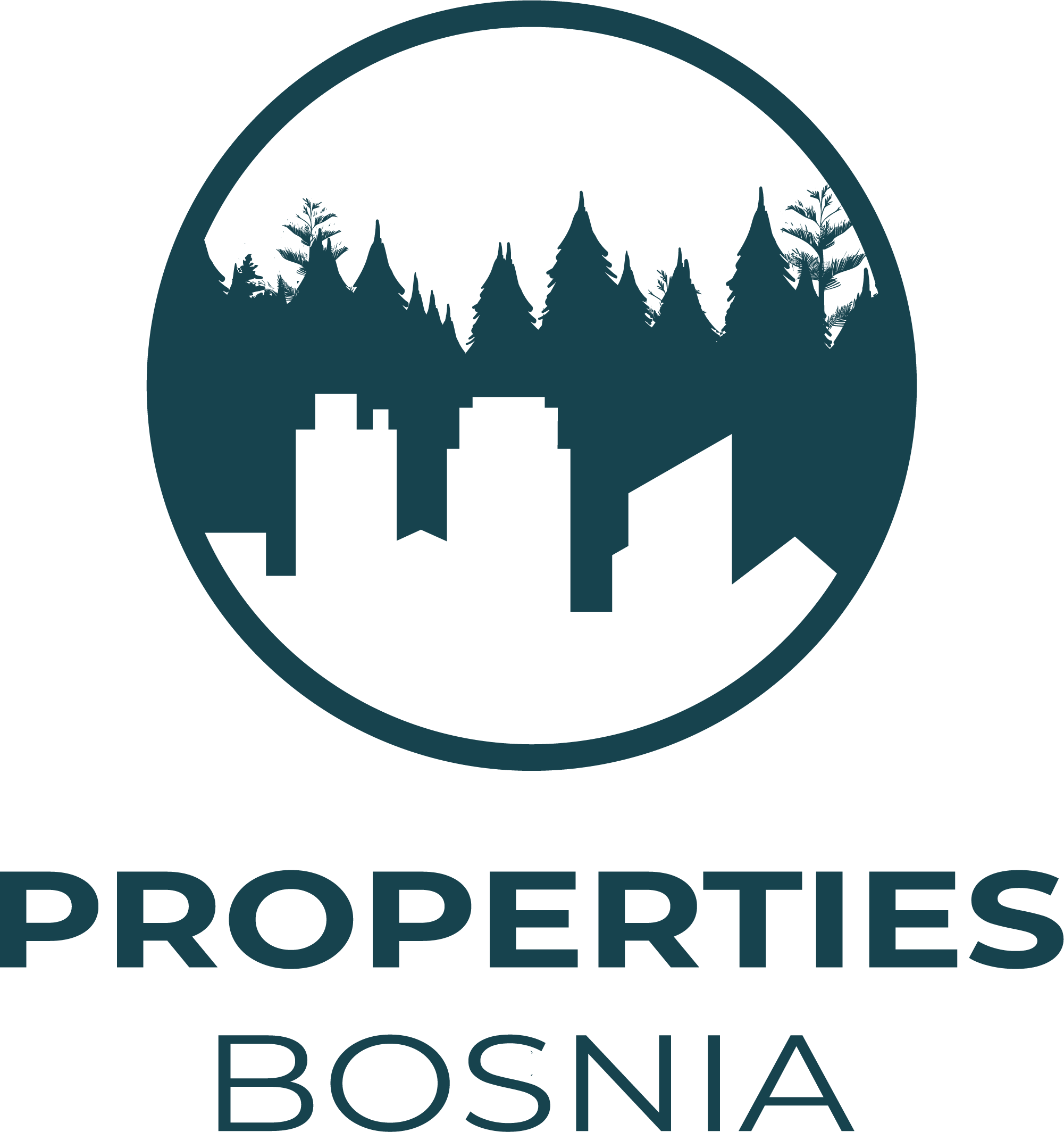 15. Male toilet
3 toilets + shower
Room in equipped with sanitary furniture.
38,86m2
WhatsApp: +387 62 111 311 | +971 55 558 2516
96
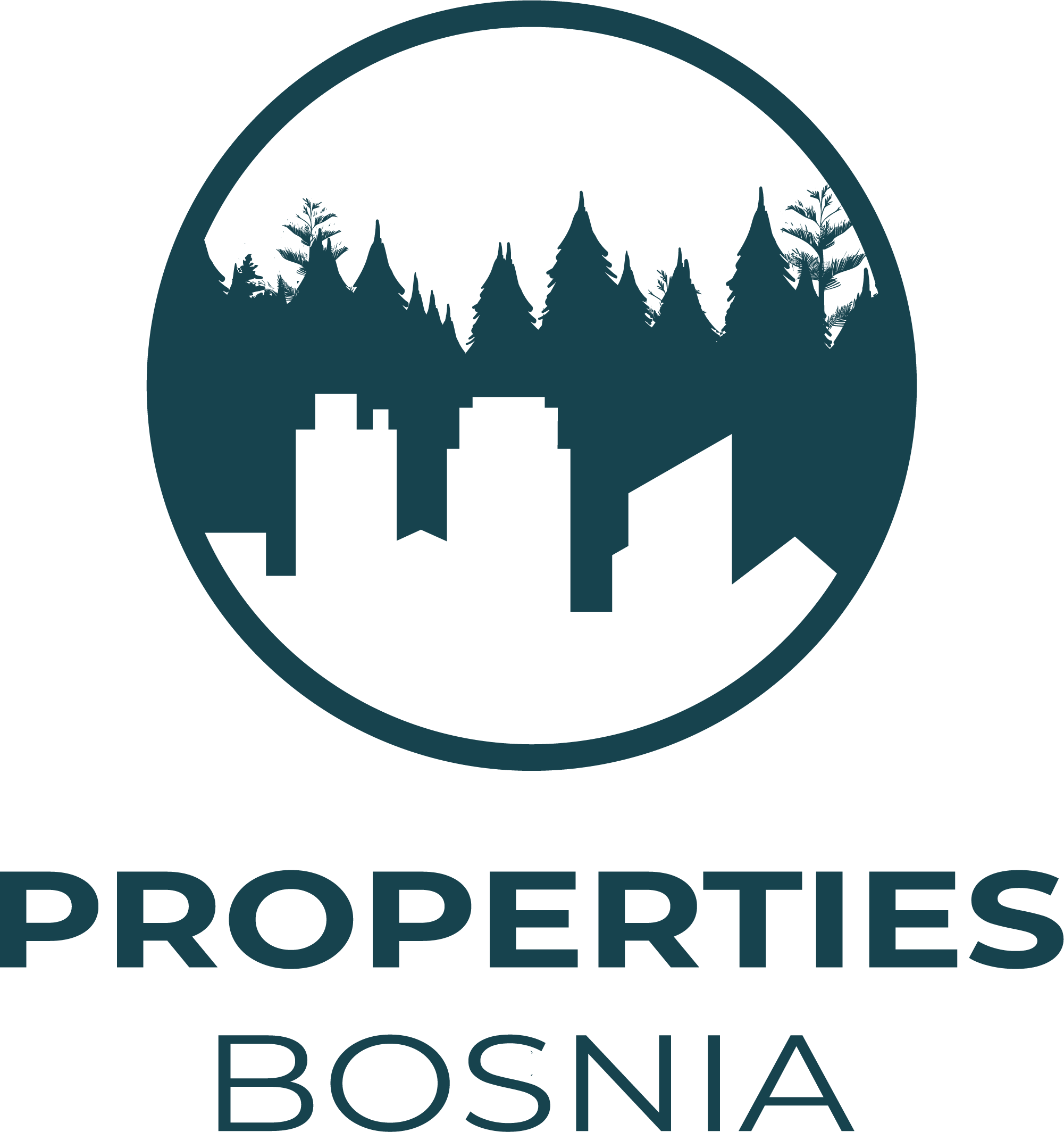 WhatsApp: +387 62 111 311 | +971 55 558 2516
97
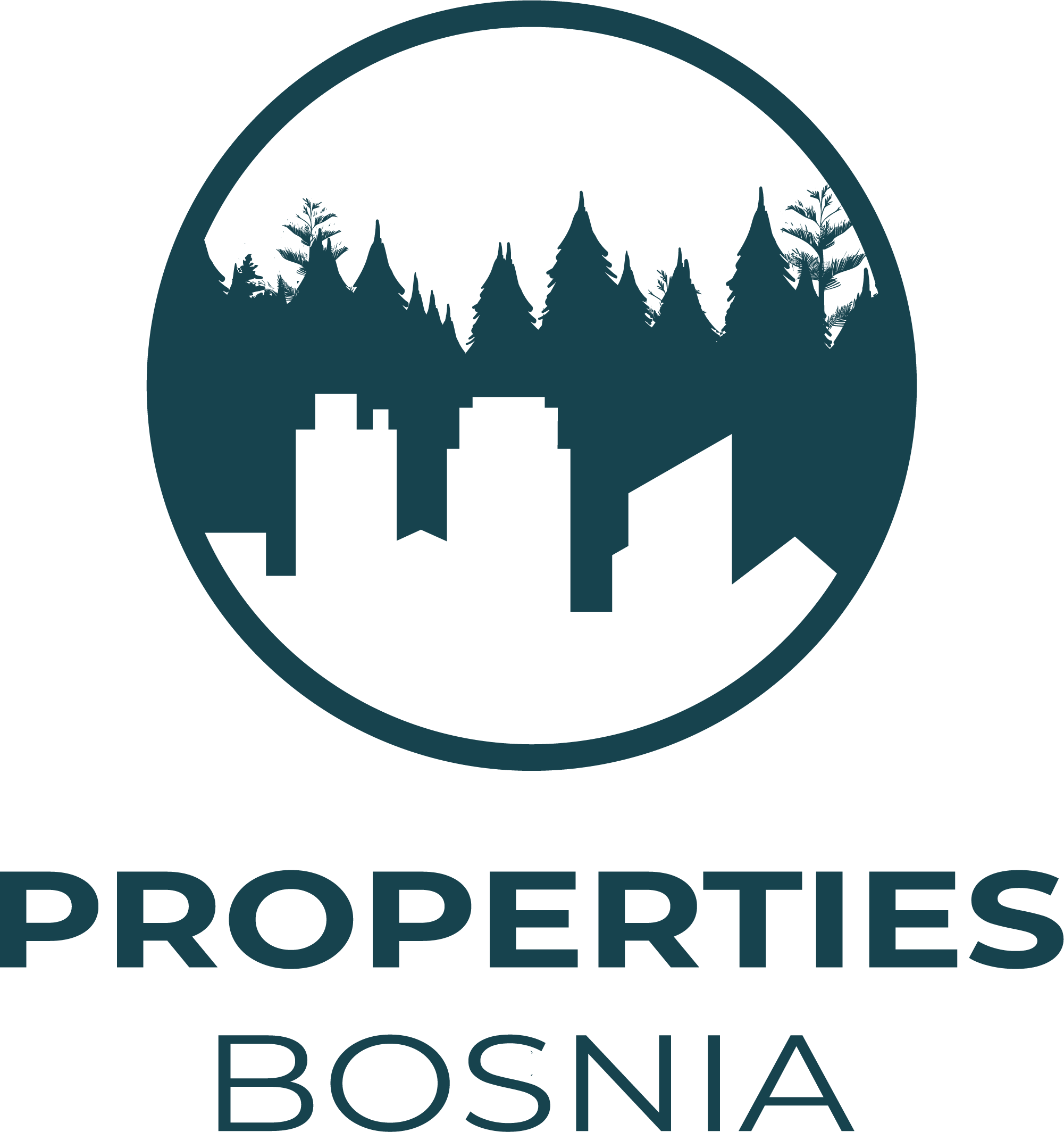 16. Female  toilet
3 toilets + shower
Room in equipped with sanitary furniture.
34,53m2
WhatsApp: +387 62 111 311 | +971 55 558 2516
98
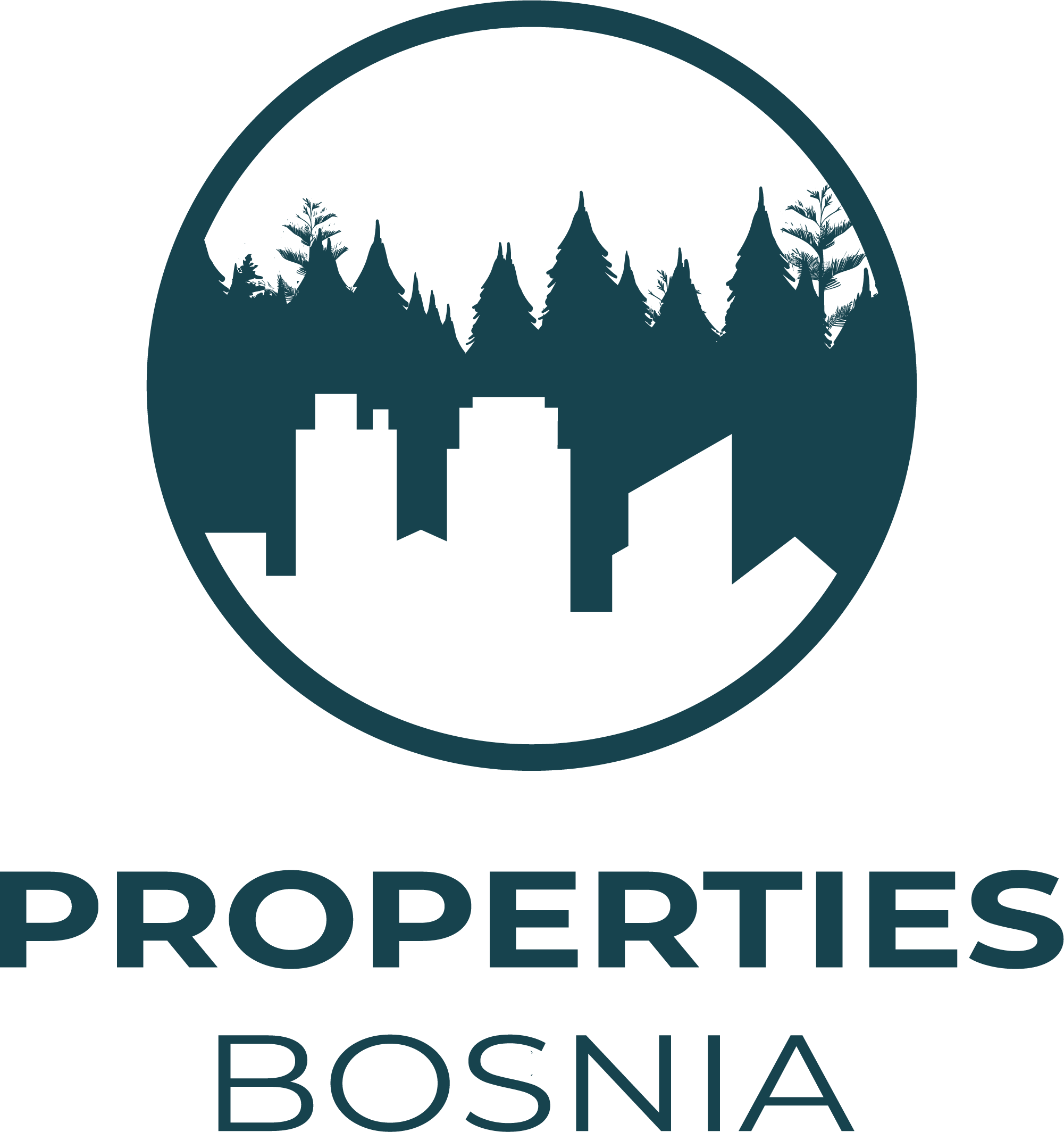 WhatsApp: +387 62 111 311 | +971 55 558 2516
99
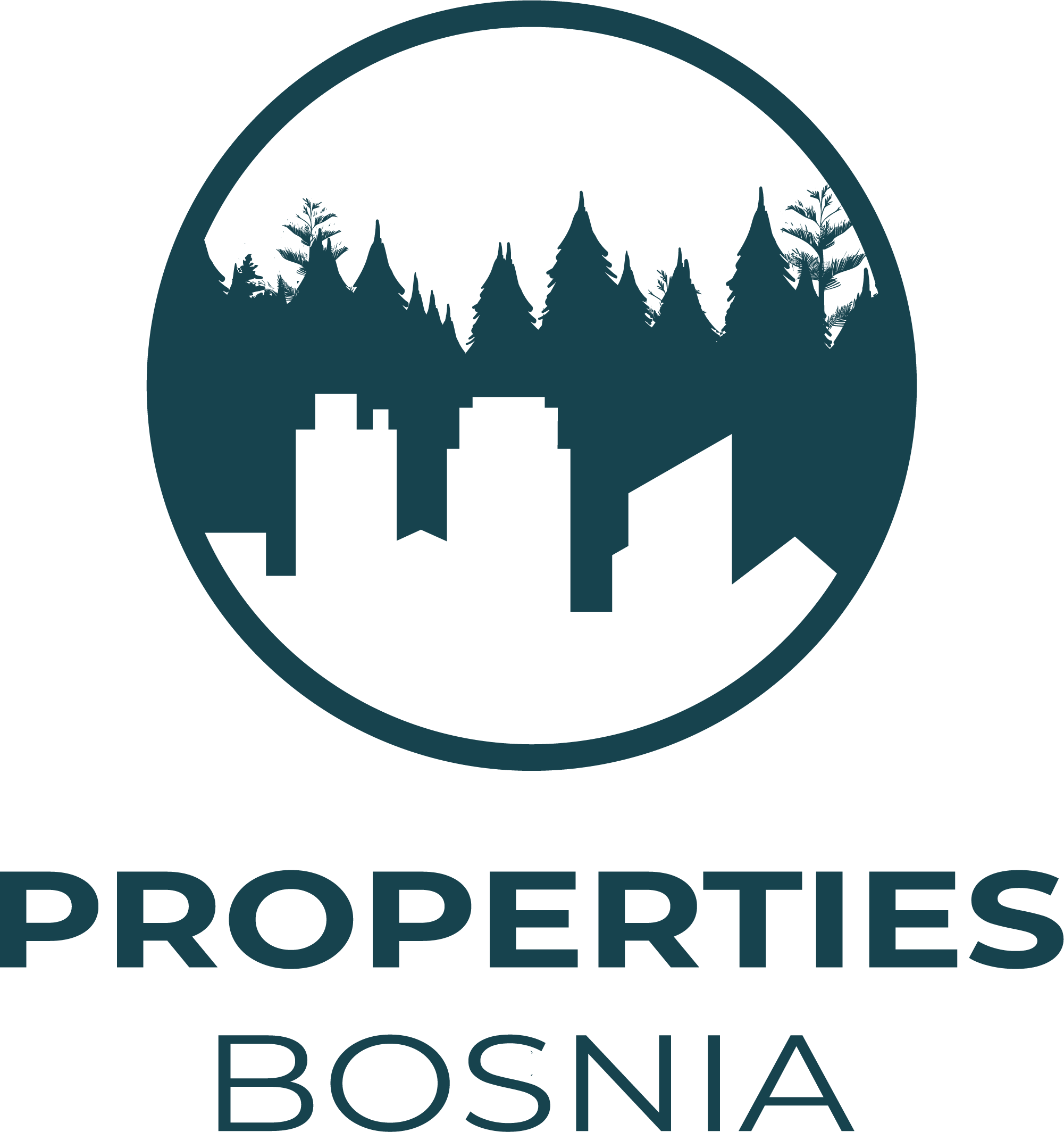 17. Apartments
Four apartments: 2 * 19,66m2 / 2 * 22,77m2
Rooms are fully equipped with furniture – double bed, table, cheir, toilet. 
Two of them are currently In use
WhatsApp: +387 62 111 311 | +971 55 558 2516
100
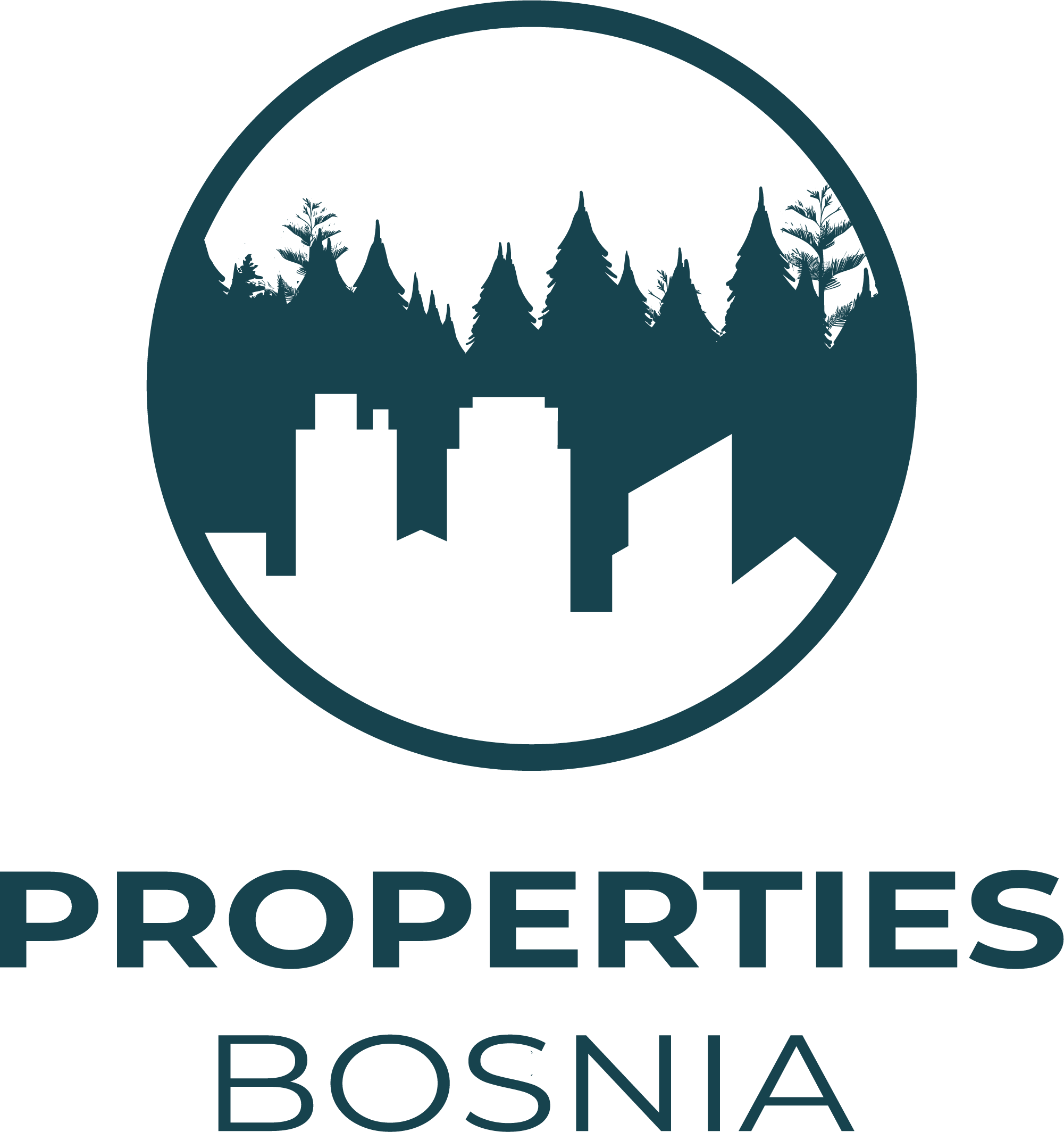 WhatsApp: +387 62 111 311 | +971 55 558 2516
101
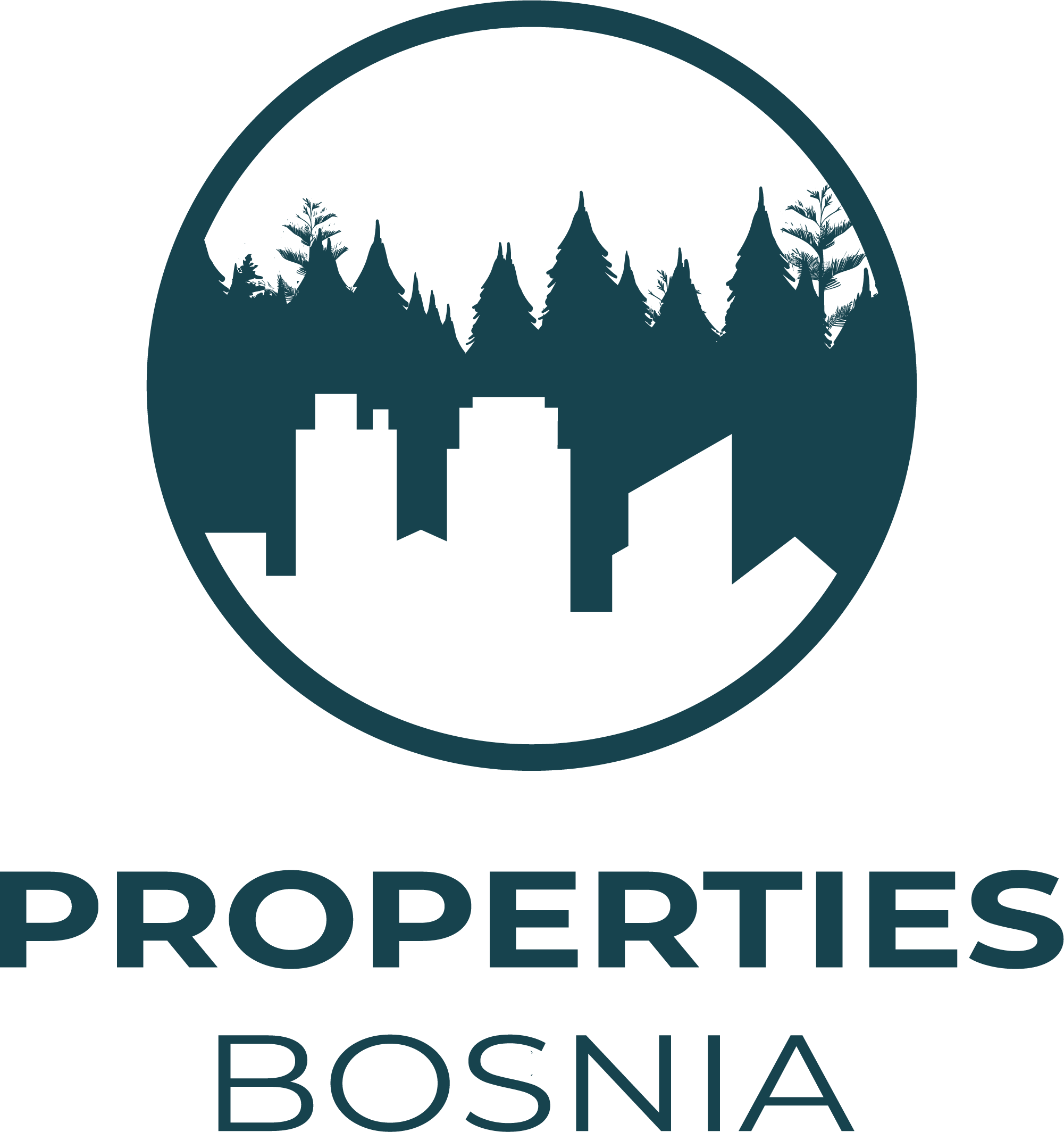 Hallways
WhatsApp: +387 62 111 311 | +971 55 558 2516
102
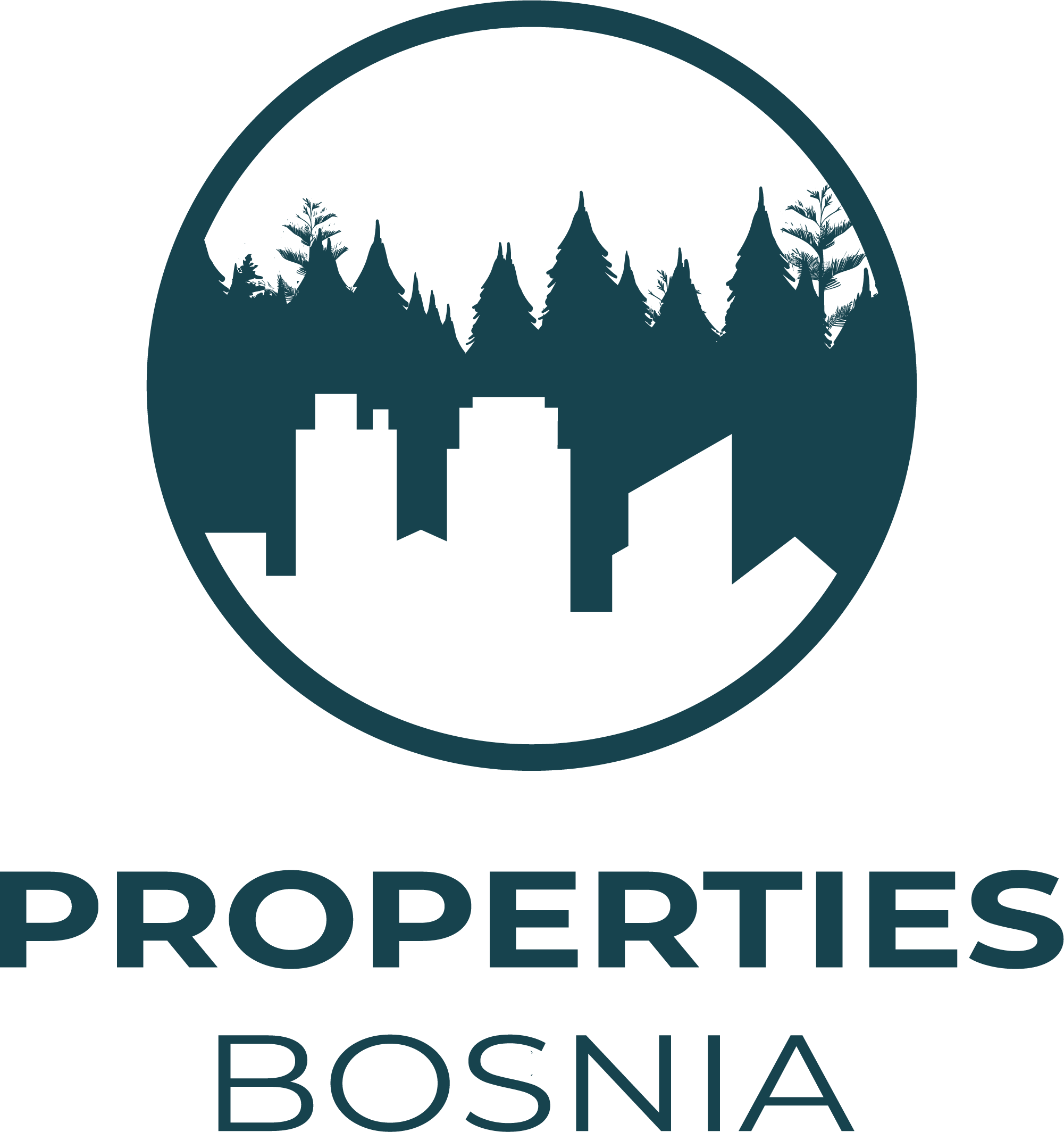 WhatsApp: +387 62 111 311 | +971 55 558 2516
103
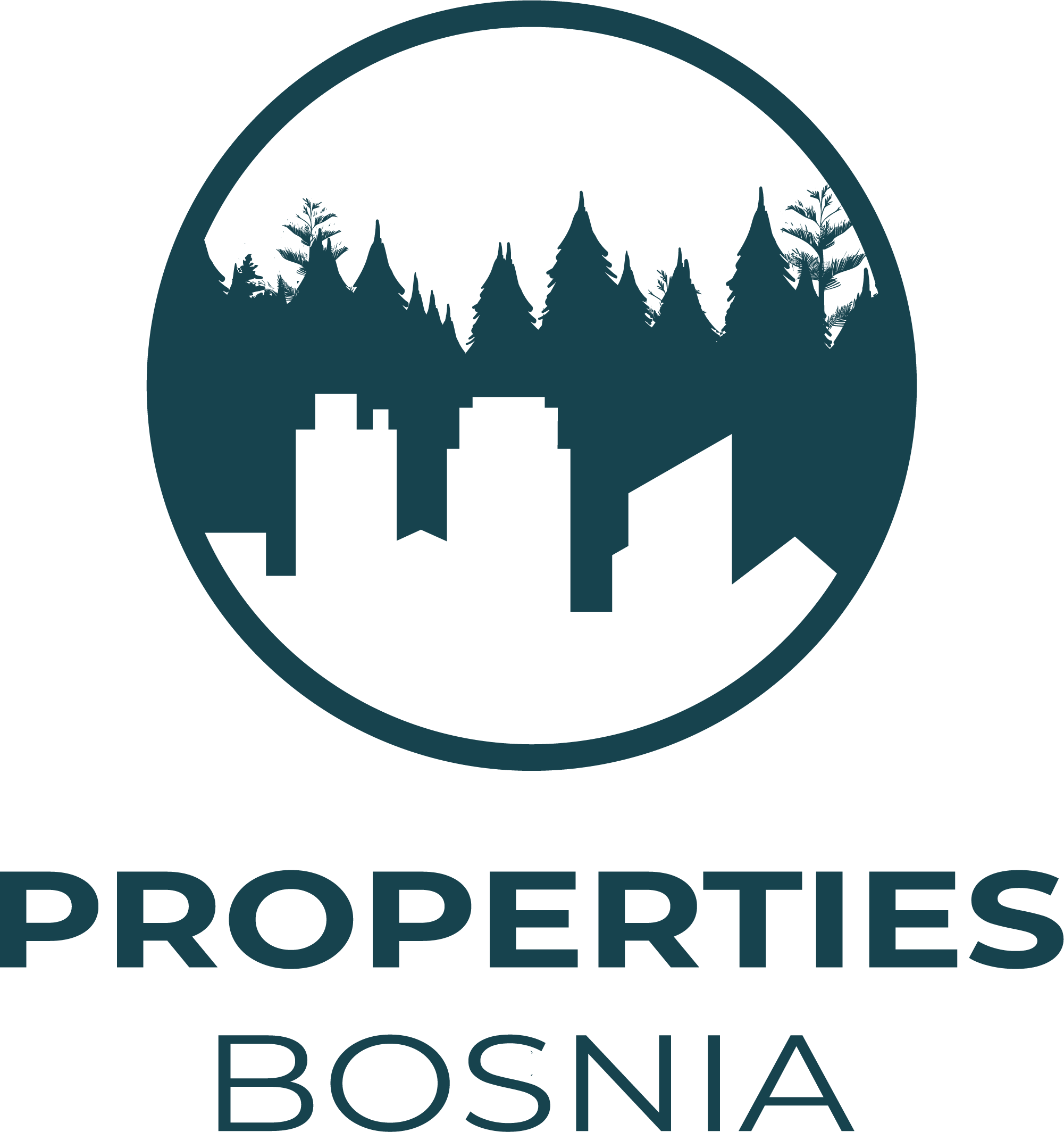 WhatsApp: +387 62 111 311 | +971 55 558 2516
104
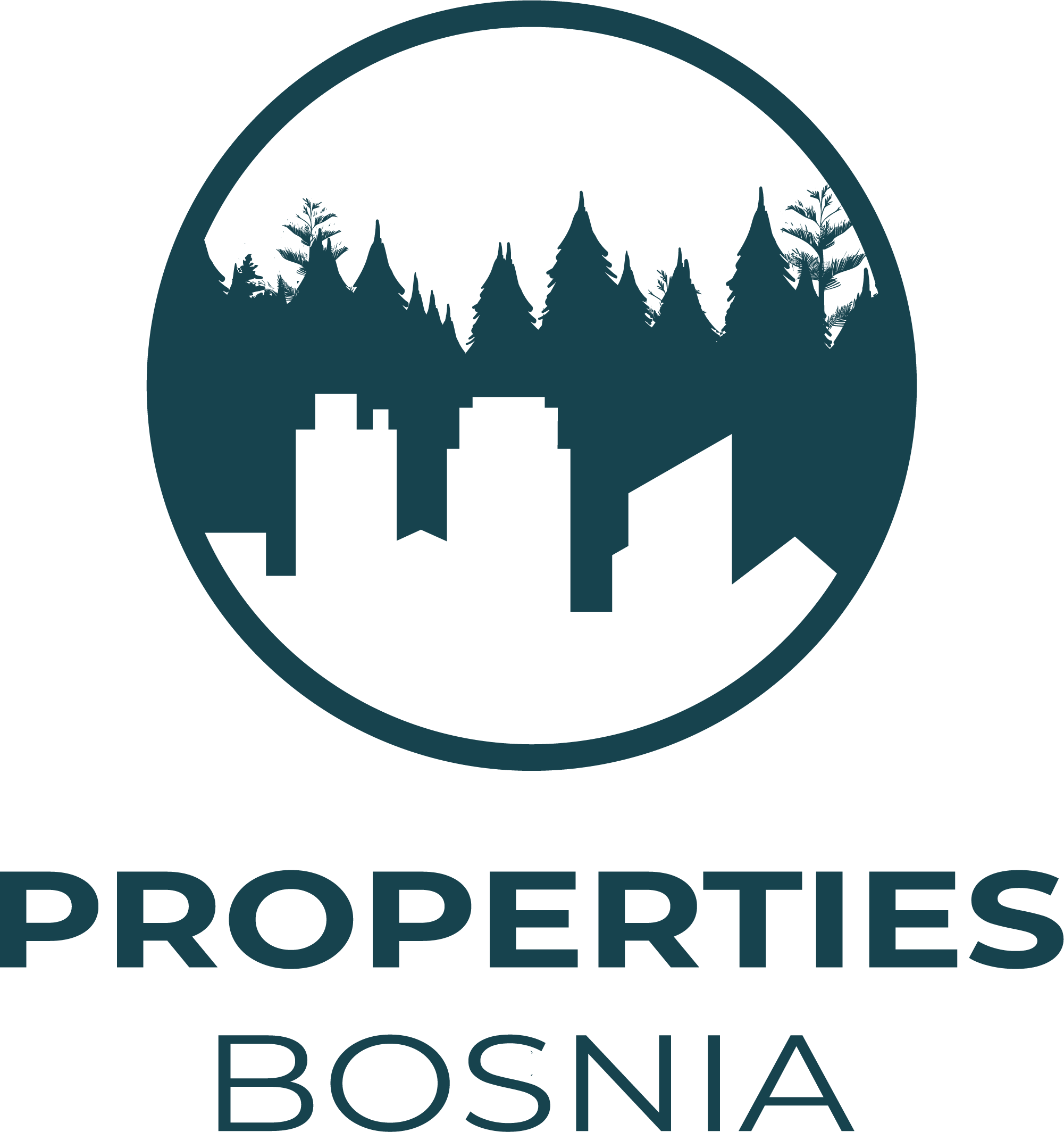 Optimal numer of stuff
Administration: 5-6 persons with the digree and skills in special field such as economic, law, managment
Production: 20-25 persons with the digree and skills in special field of production
WhatsApp: +387 62 111 311 | +971 55 558 2516
105